Calculus
M 6 February 2012
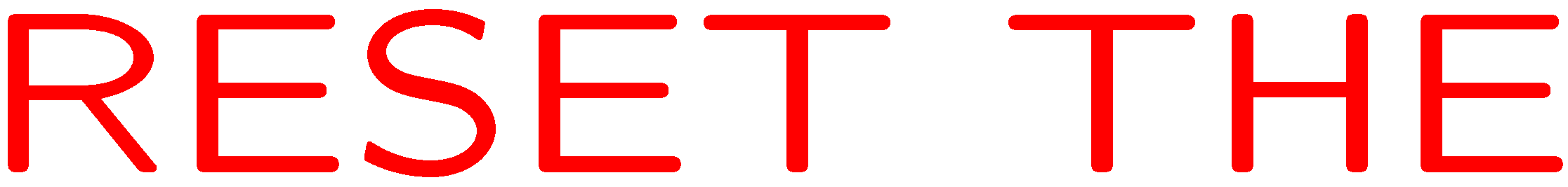 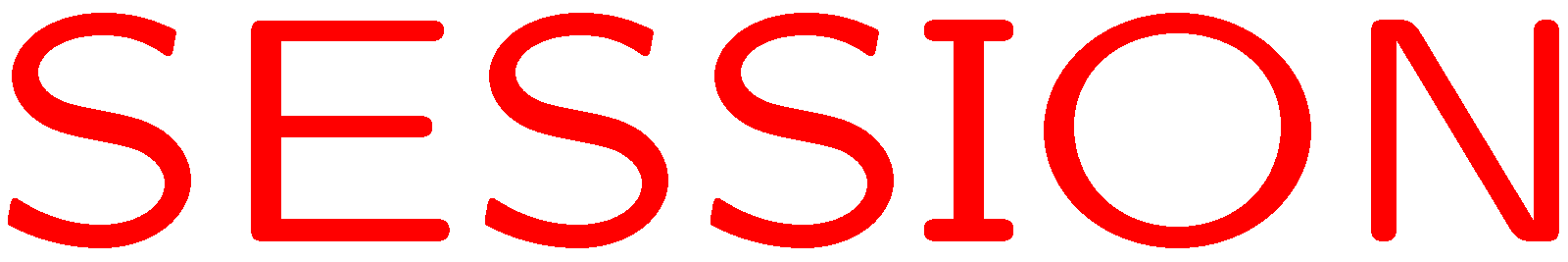 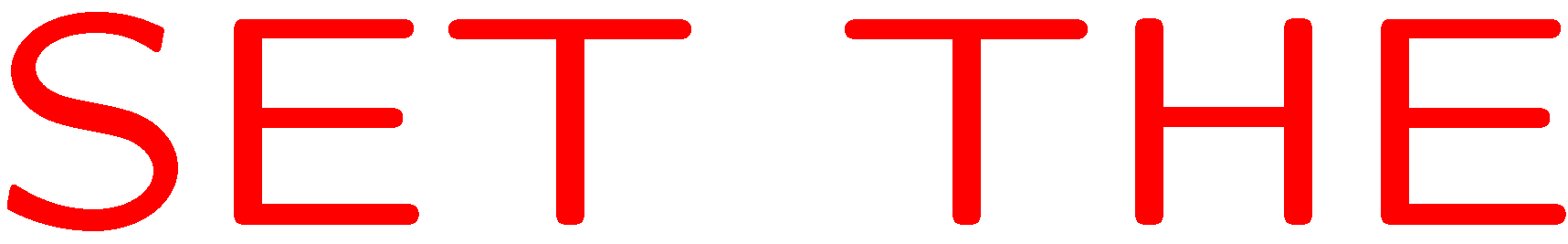 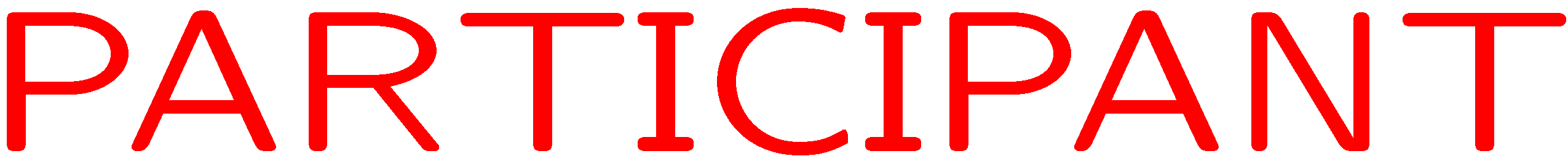 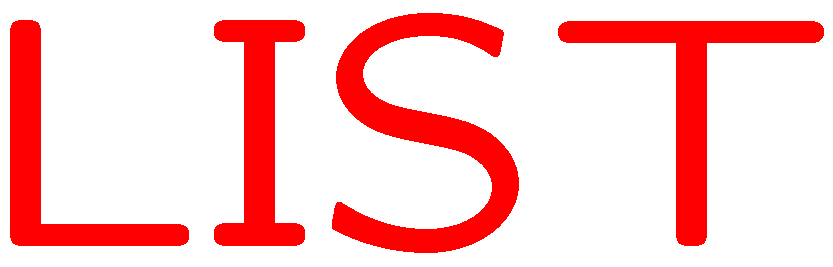 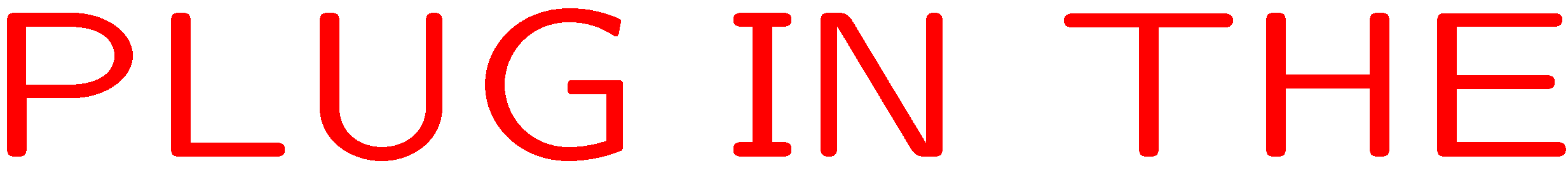 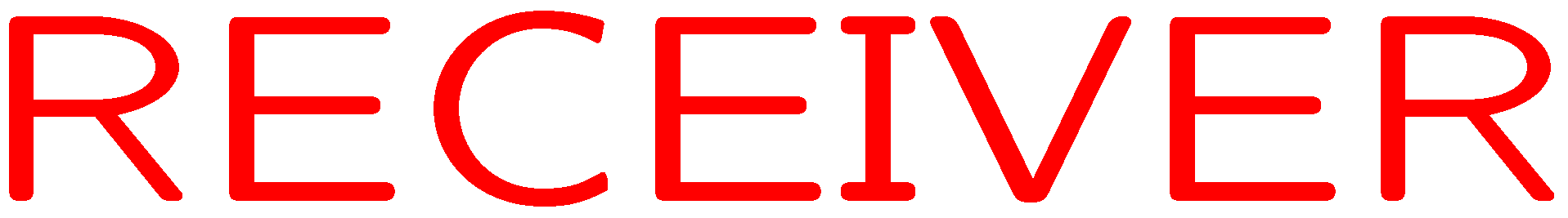 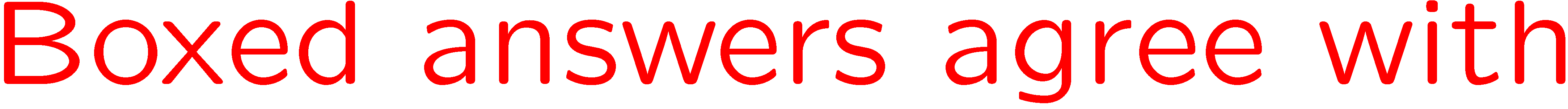 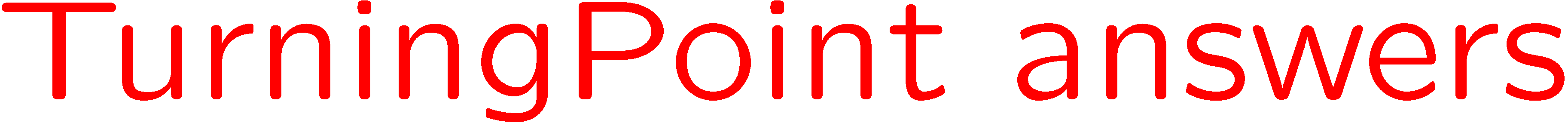 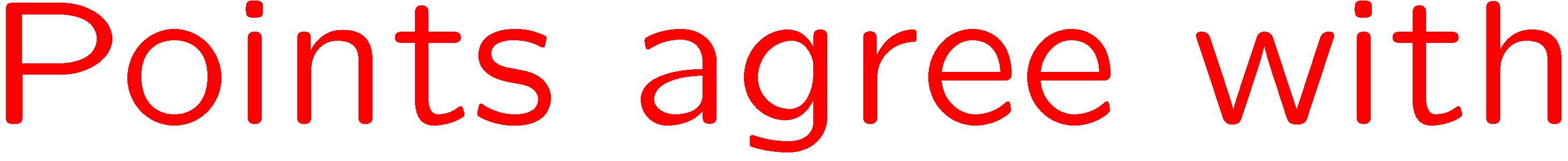 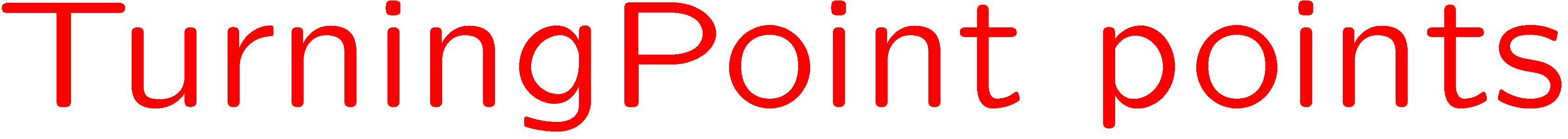 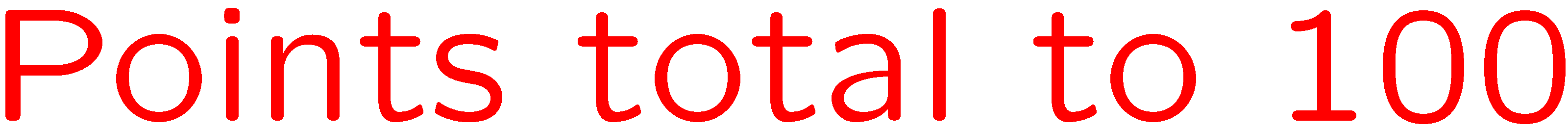 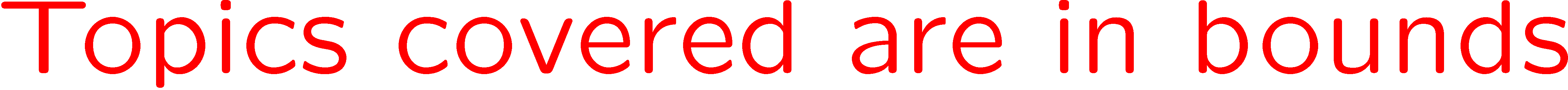 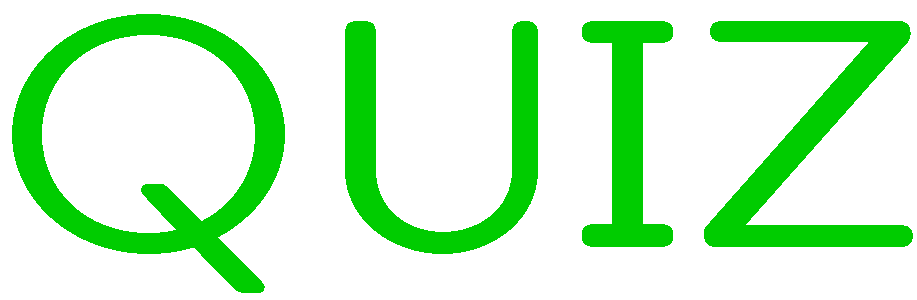 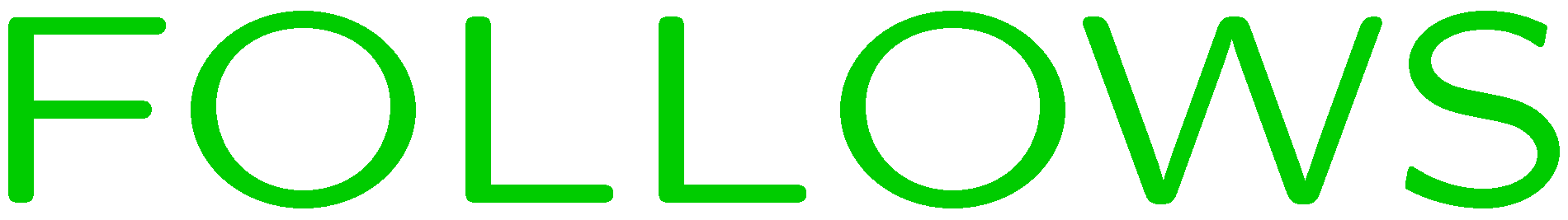 0 of 5
1+1=
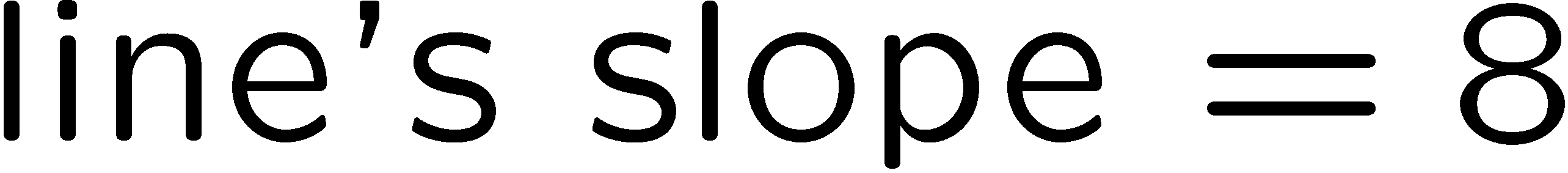 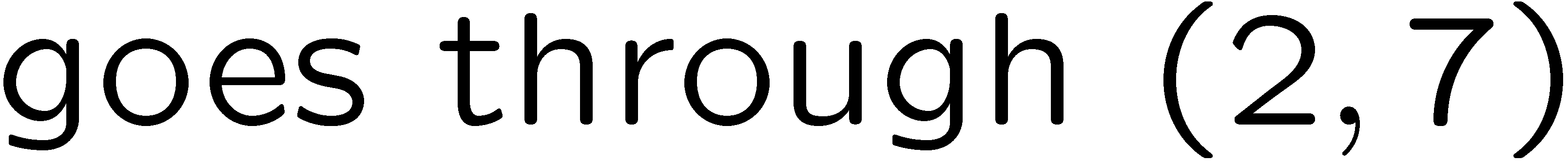 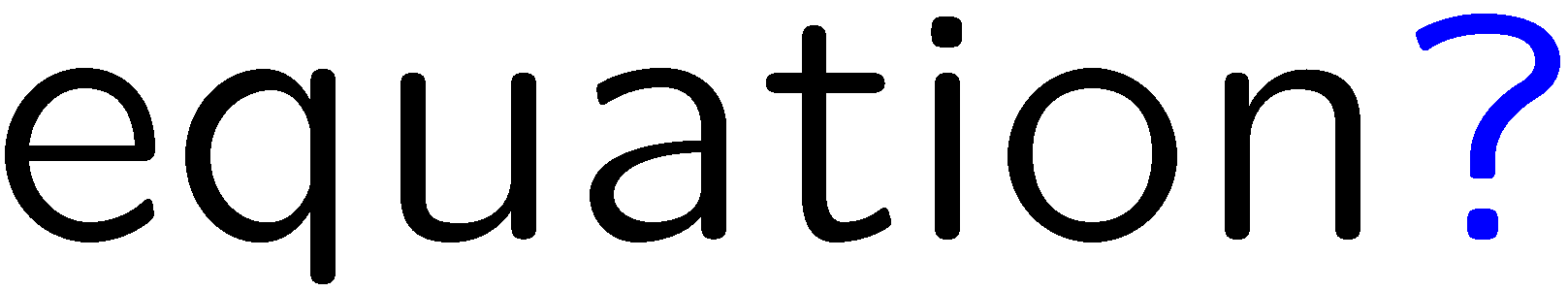 1
2
3
4
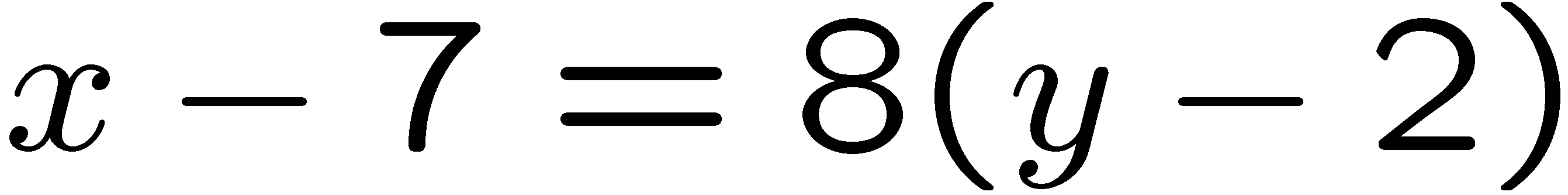 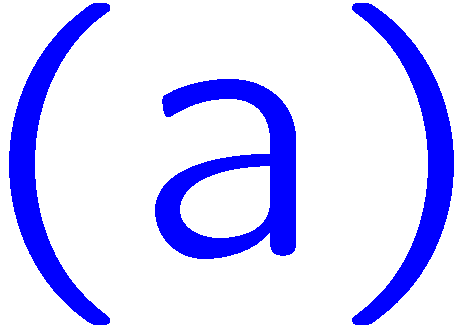 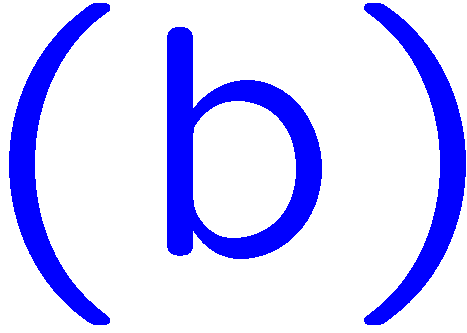 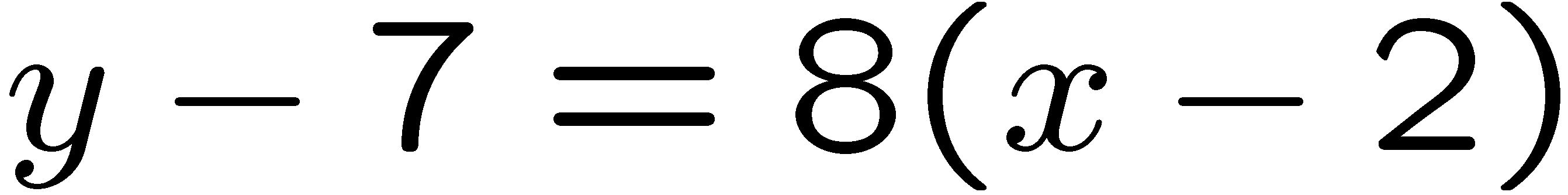 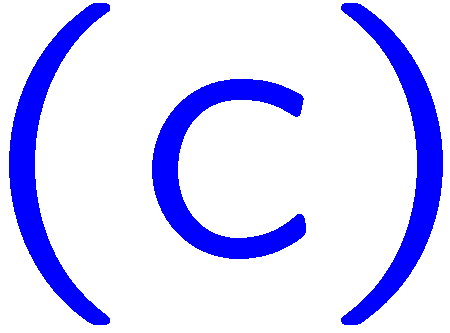 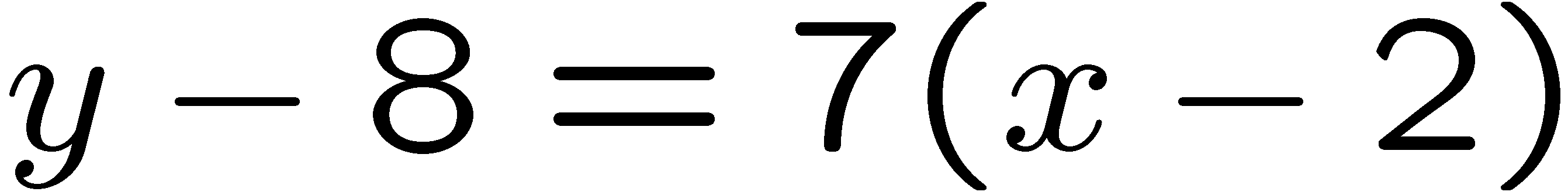 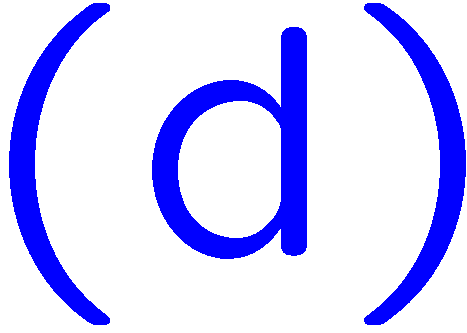 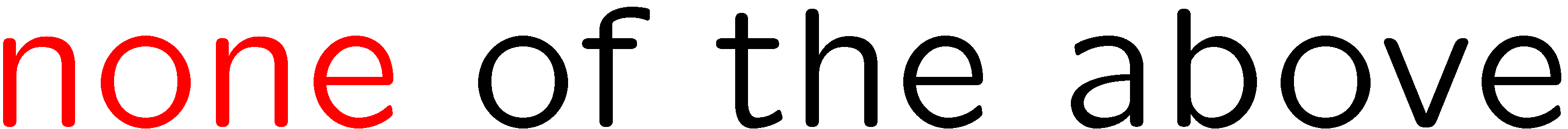 5
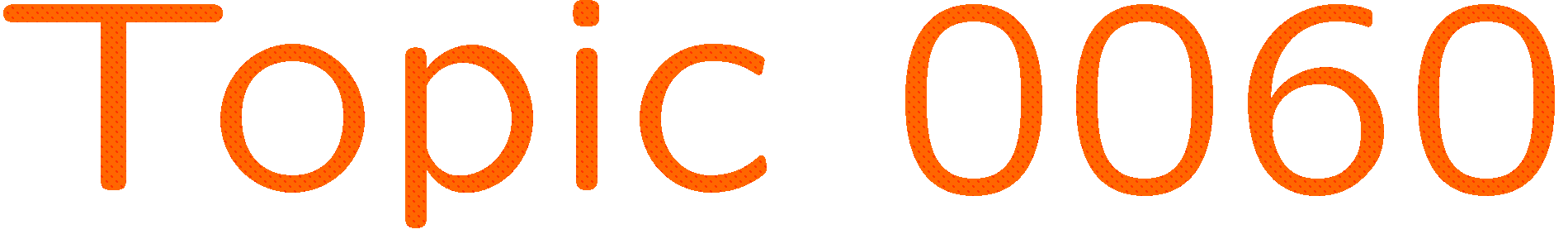 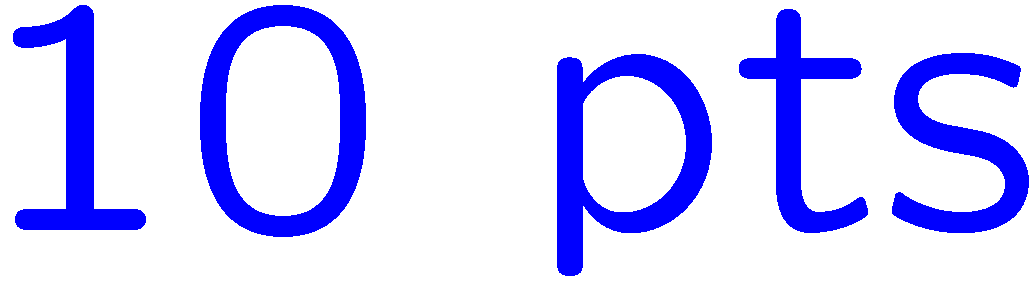 0 of 5
1+1=
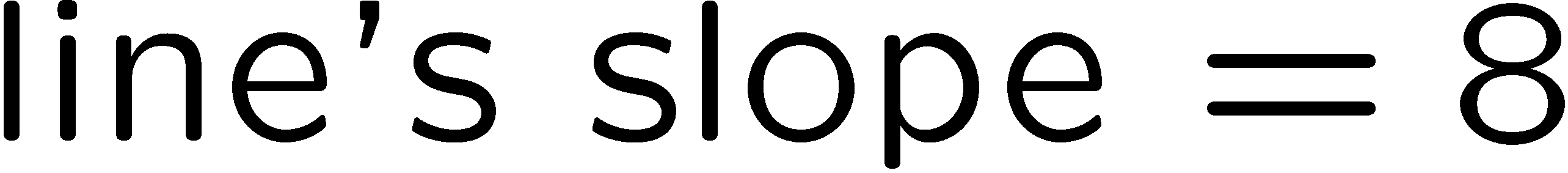 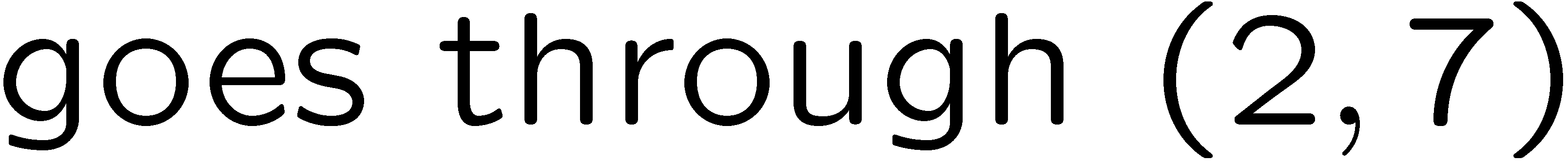 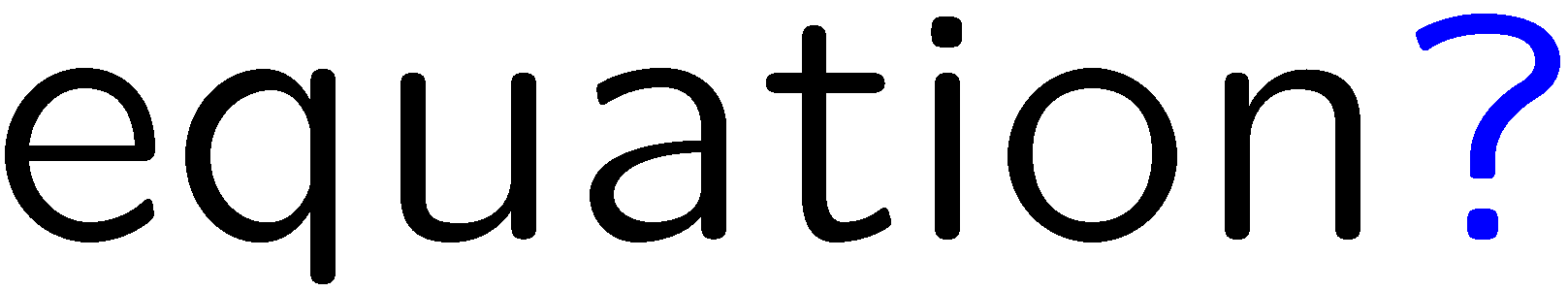 1
2
3
4
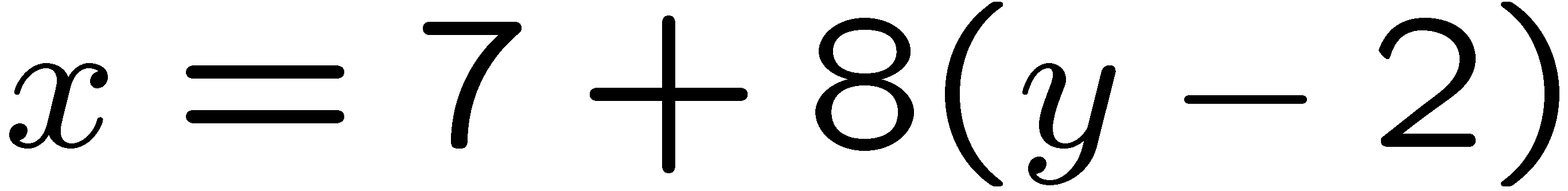 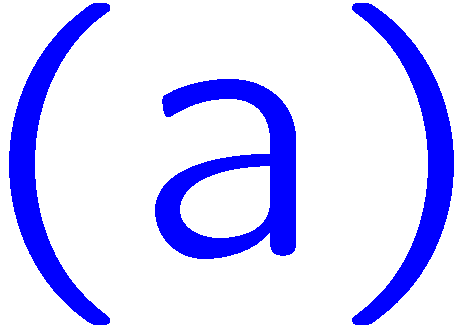 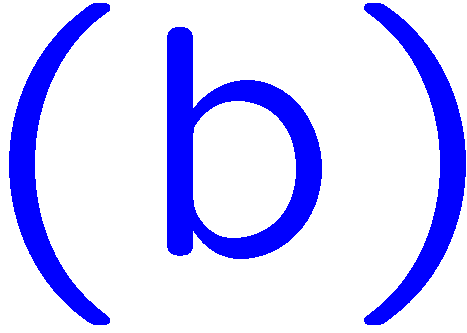 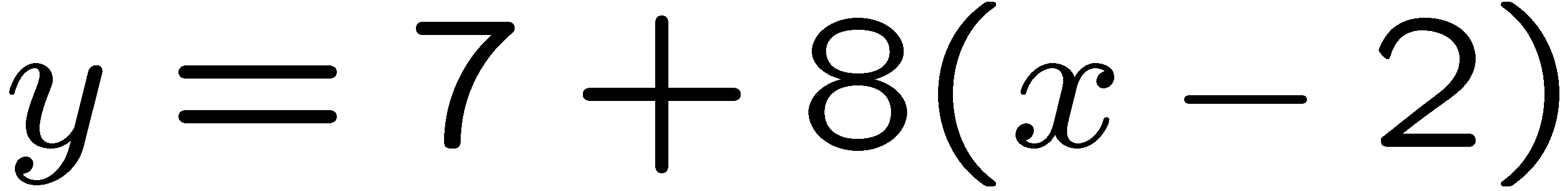 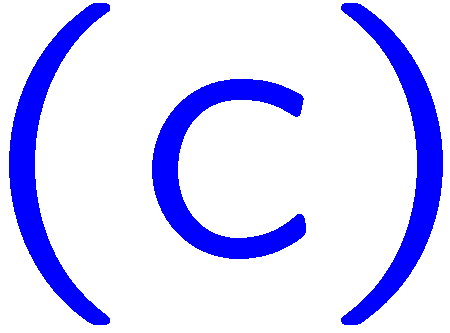 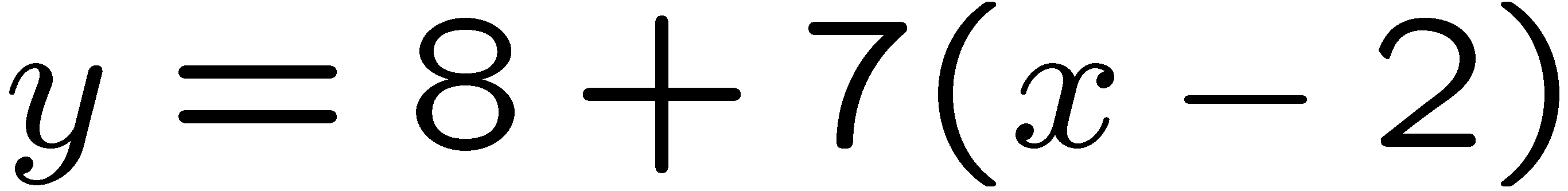 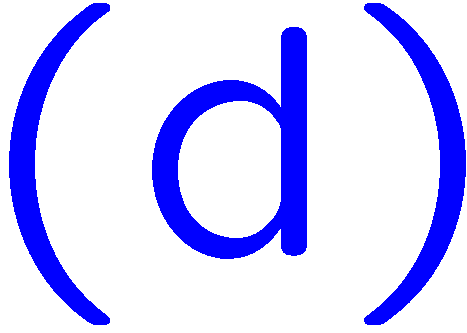 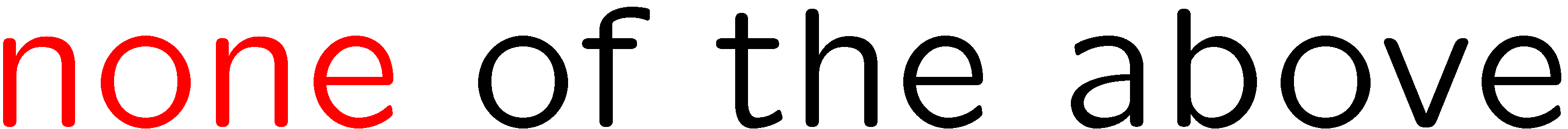 6
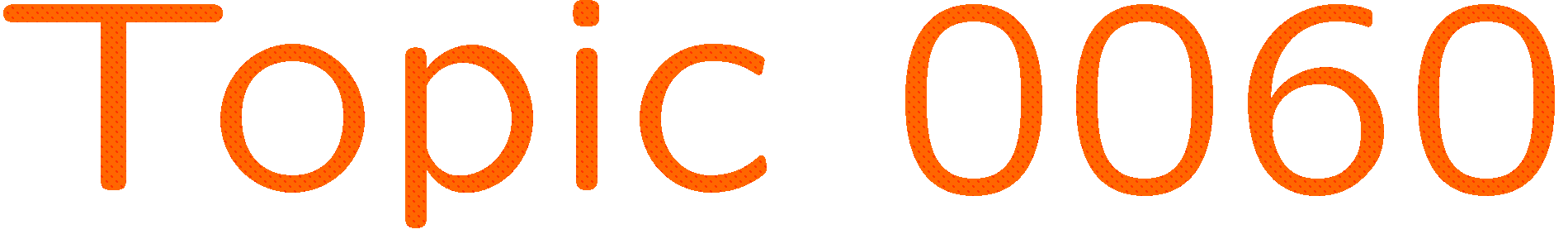 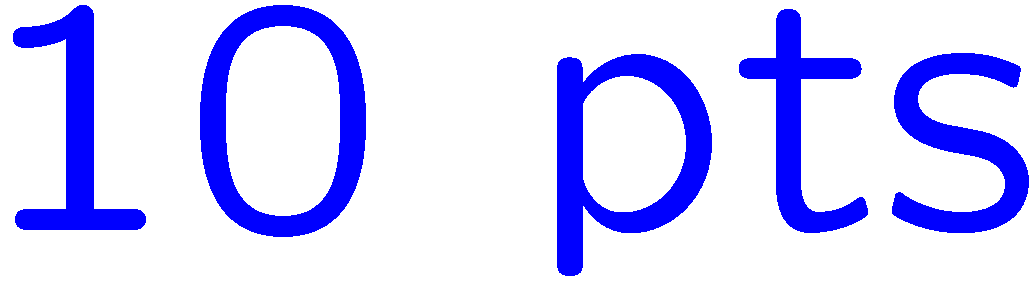 0 of 5
1+1=
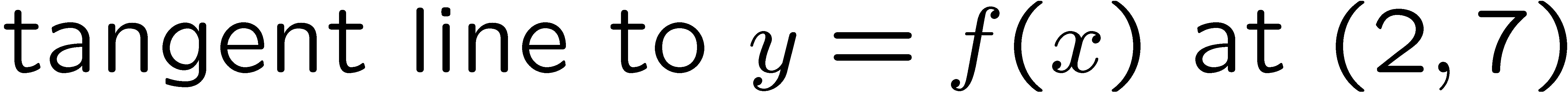 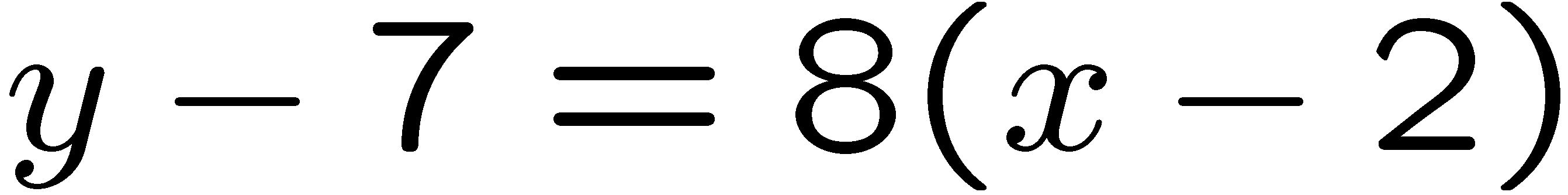 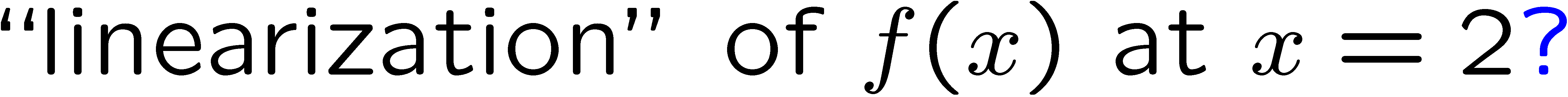 1
2
3
4
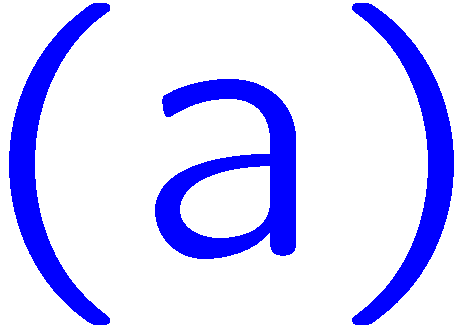 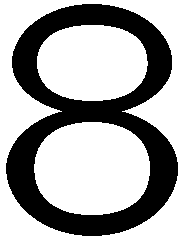 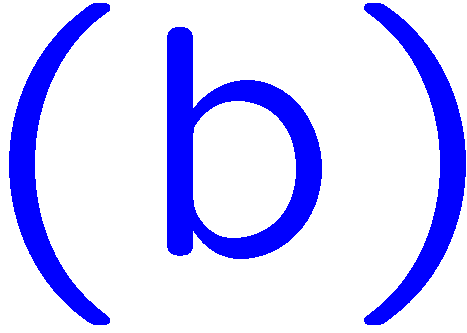 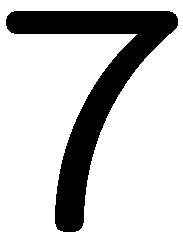 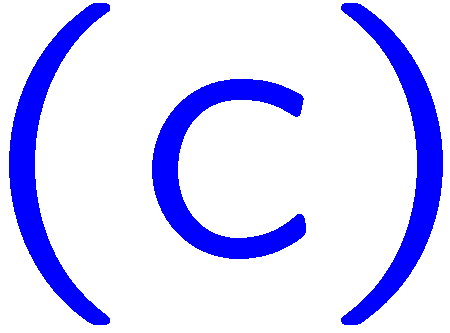 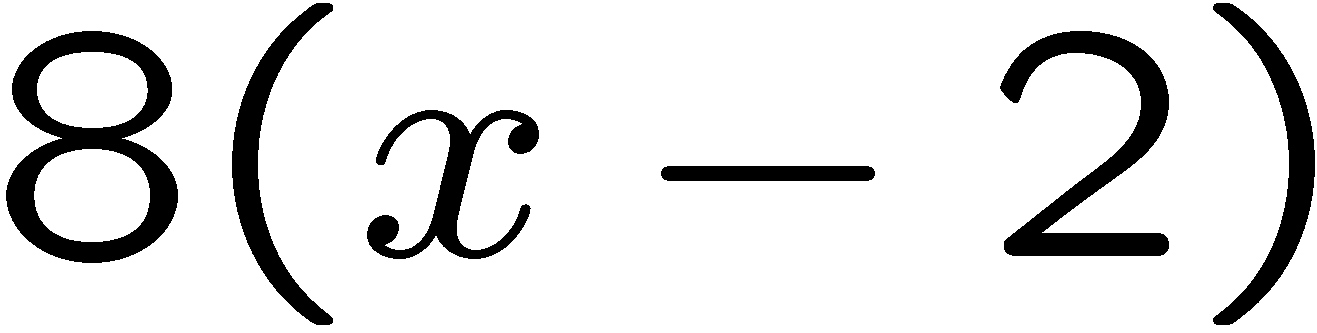 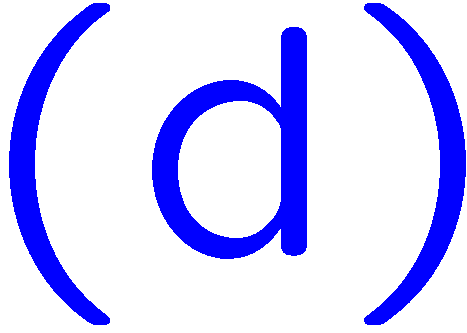 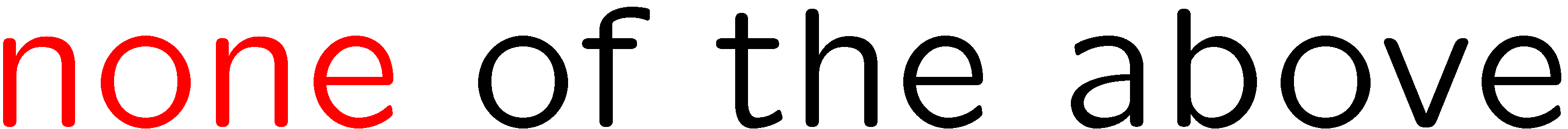 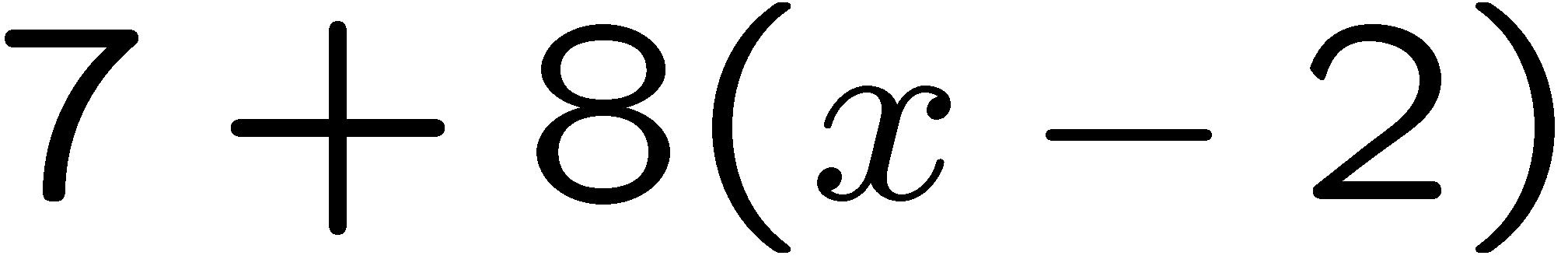 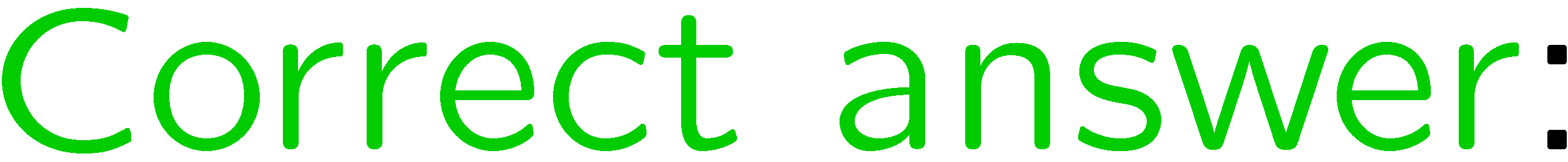 7
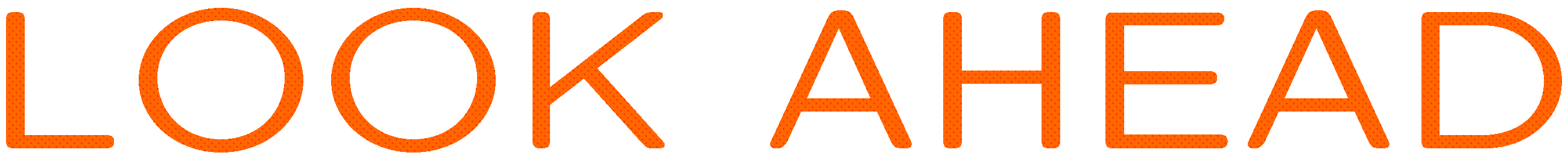 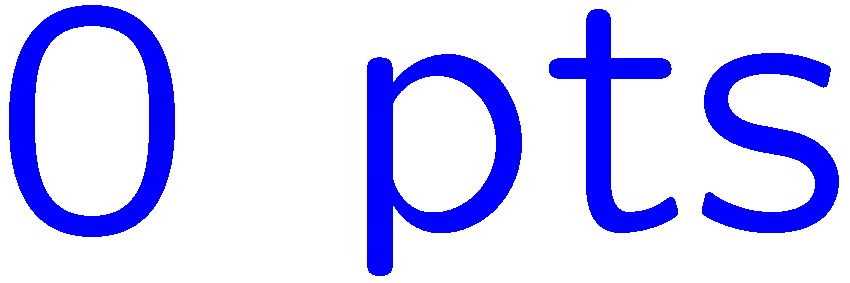 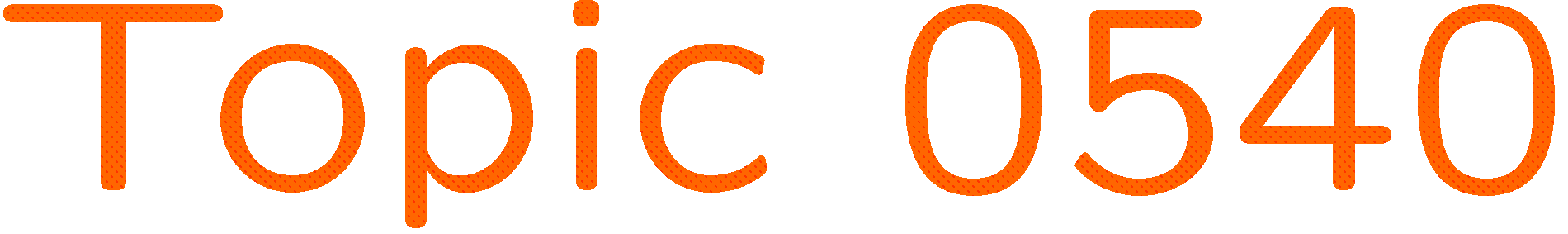 0 of 5
1+1=
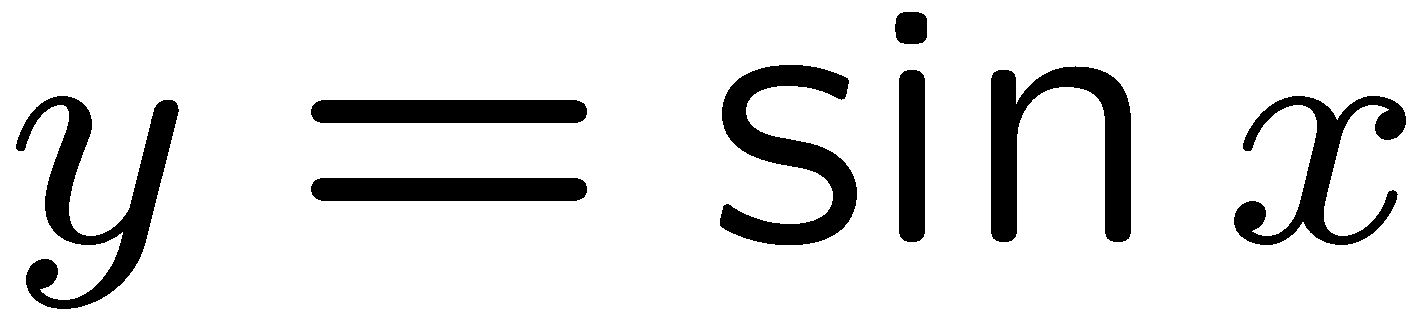 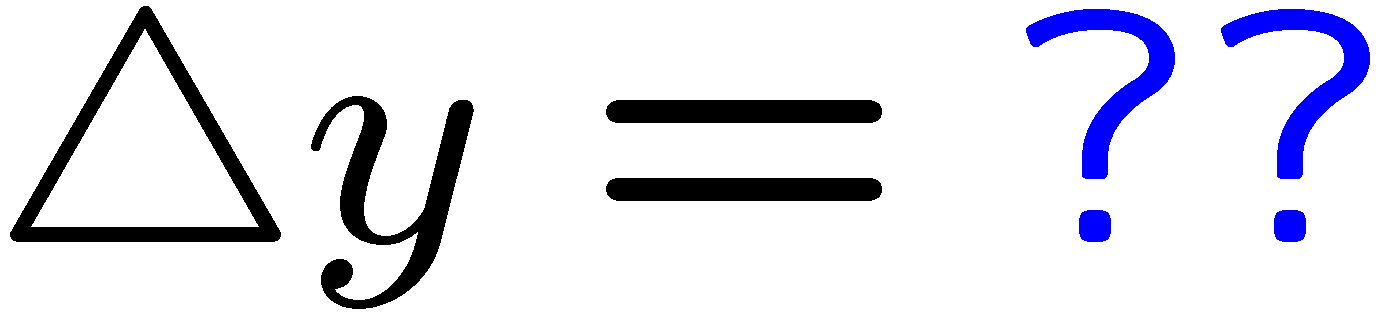 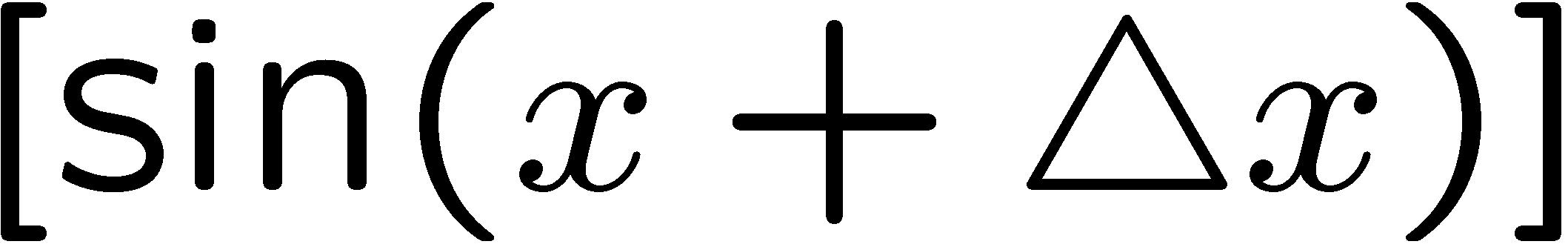 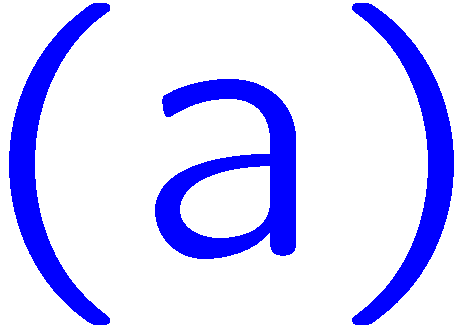 1
2
3
4
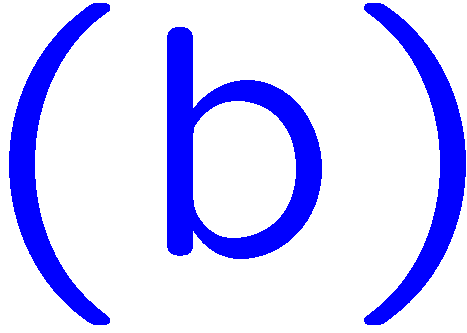 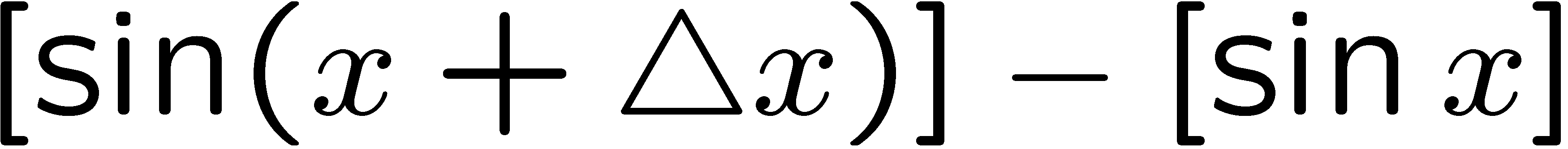 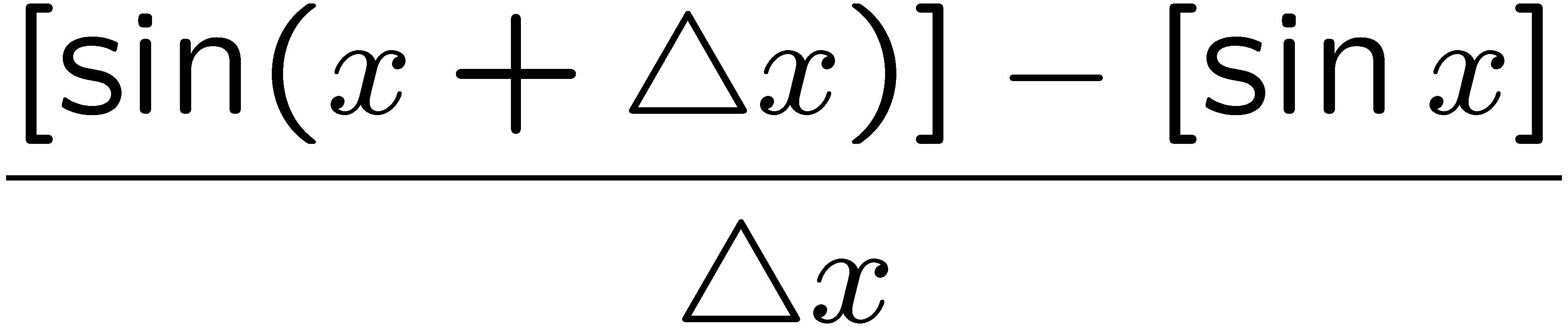 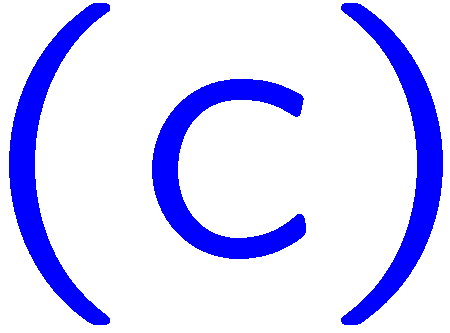 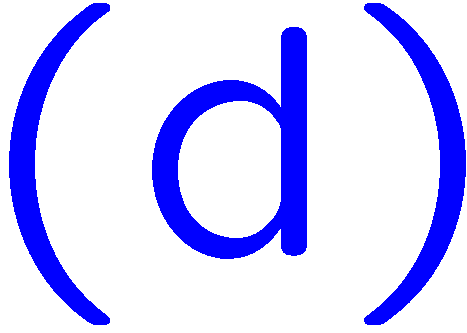 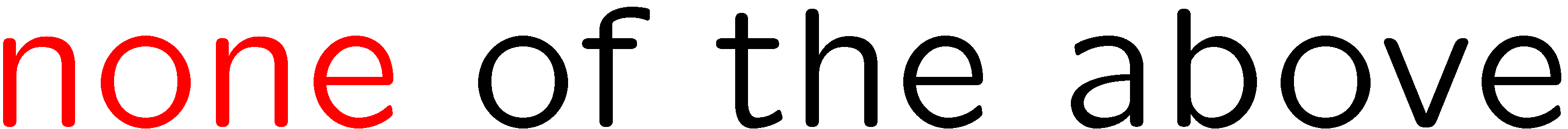 8
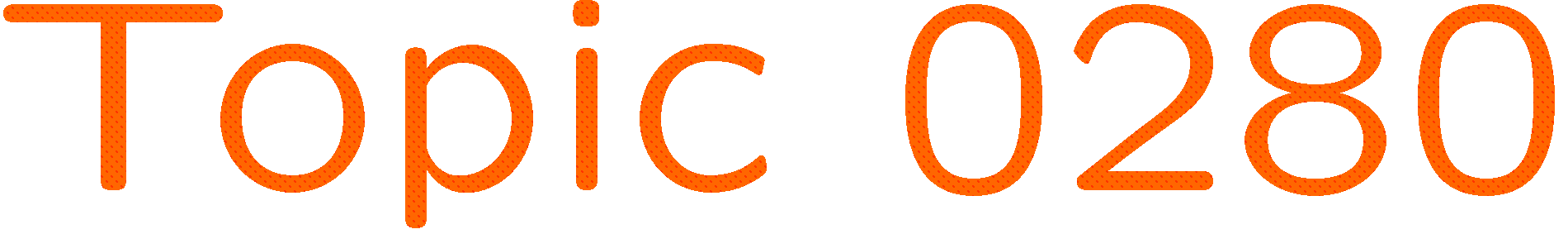 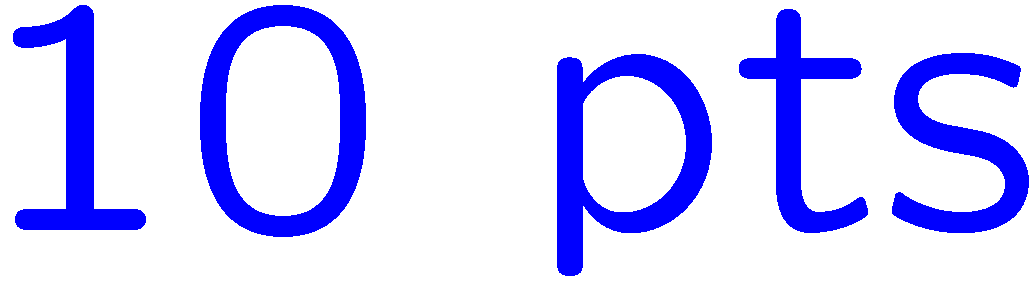 0 of 5
1+1=
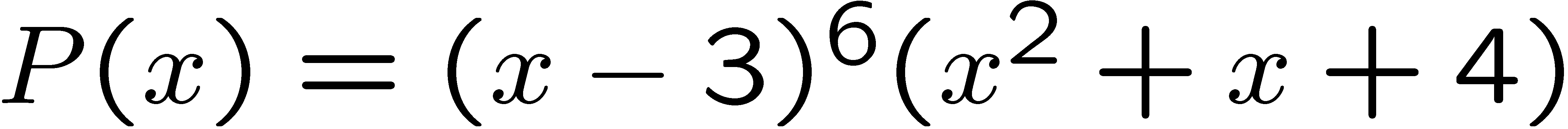 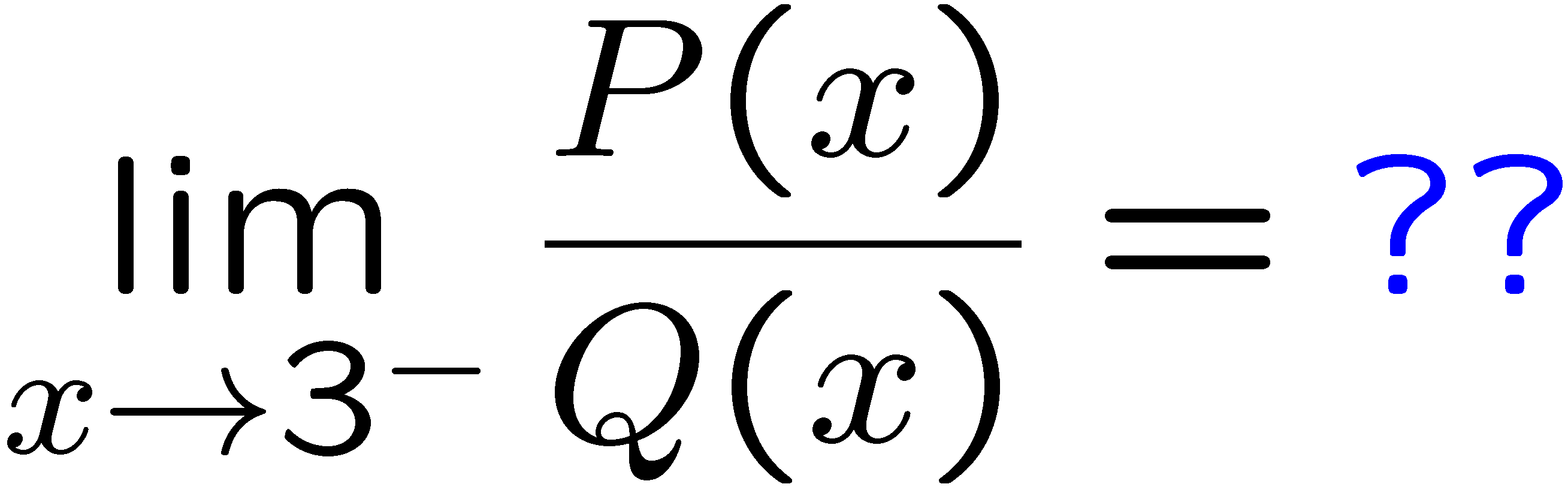 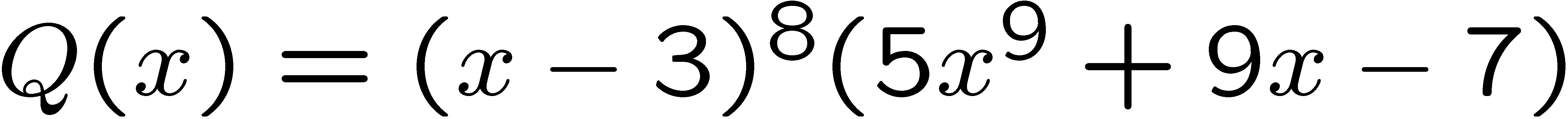 1
2
3
4
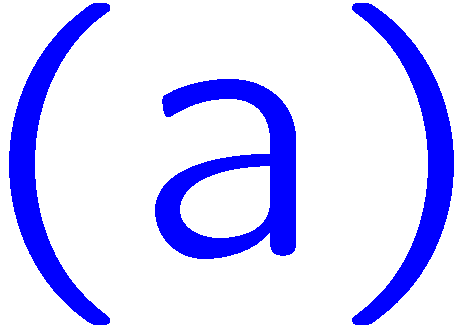 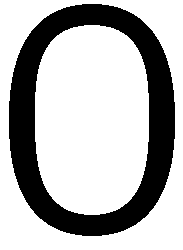 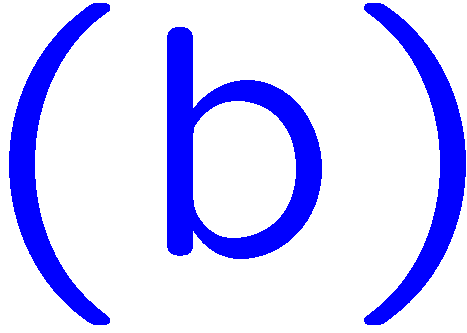 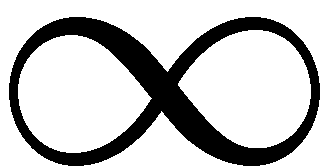 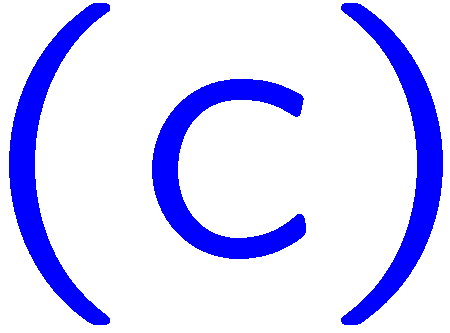 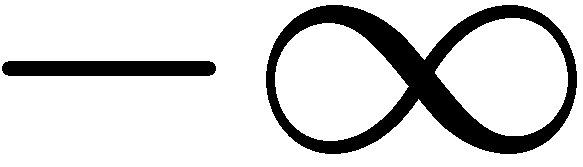 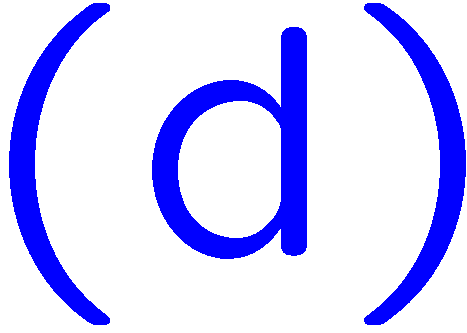 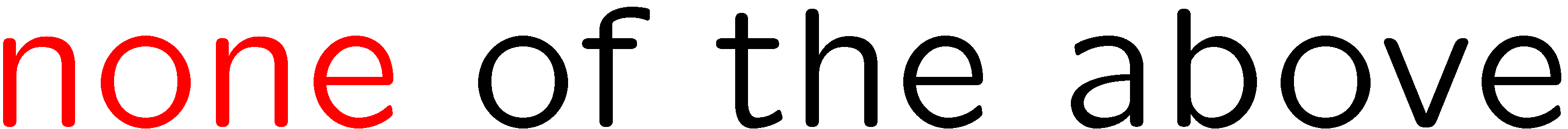 9
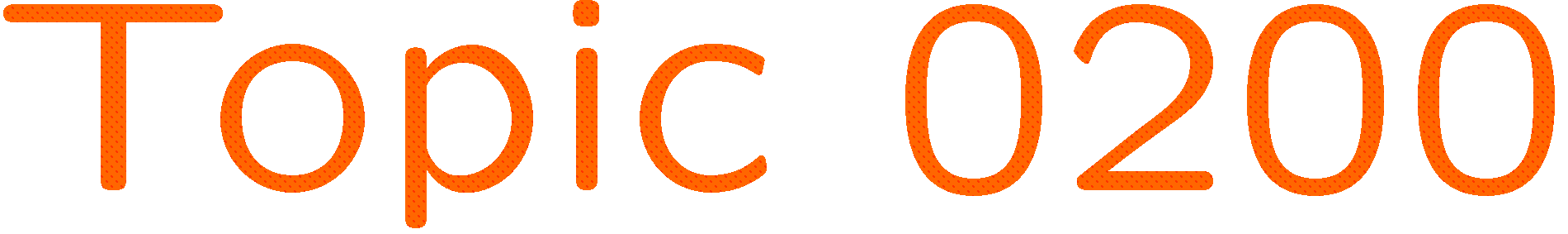 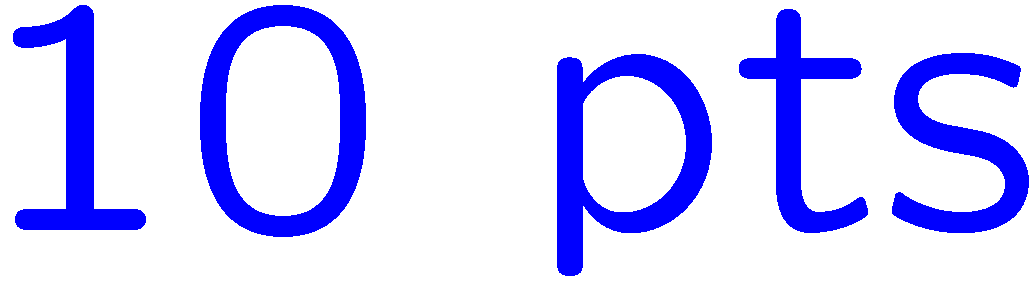 0 of 5
1+1=
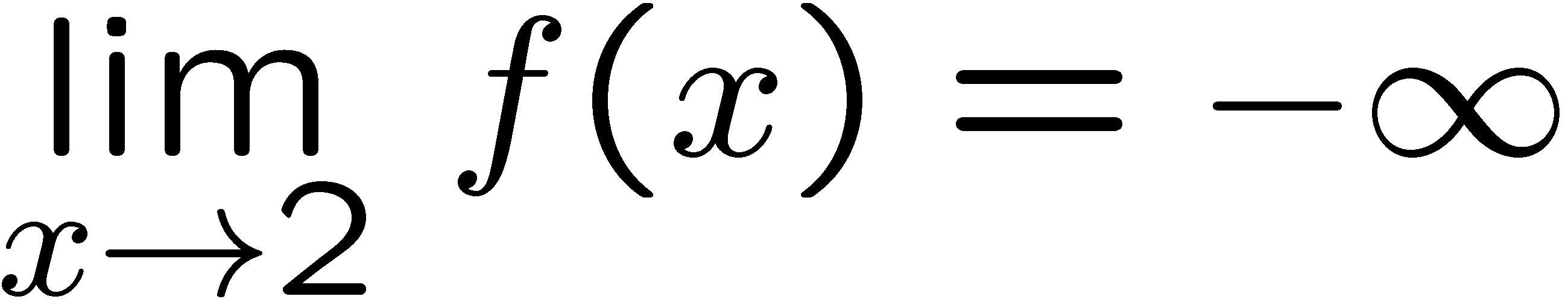 1
2
3
4
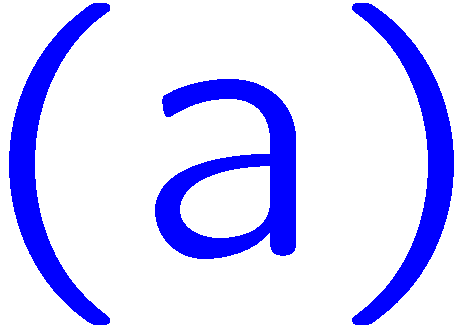 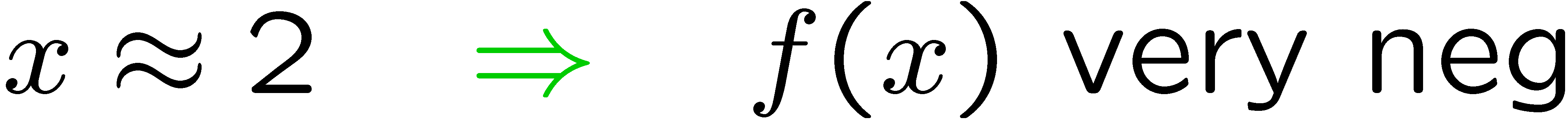 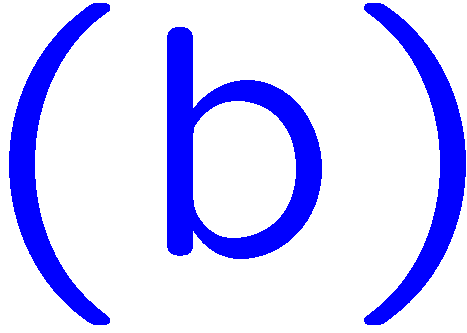 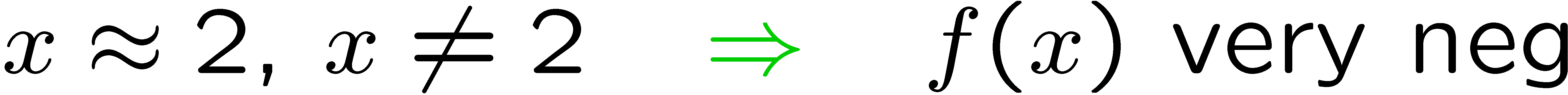 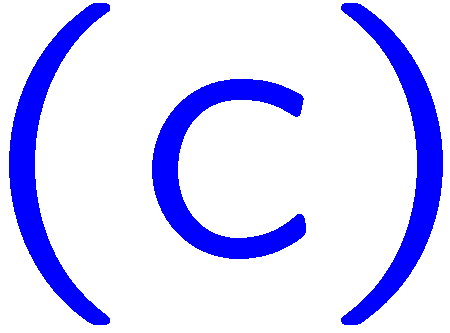 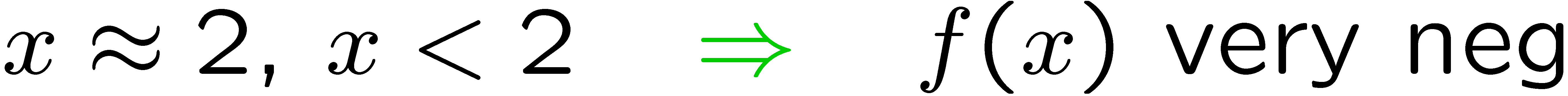 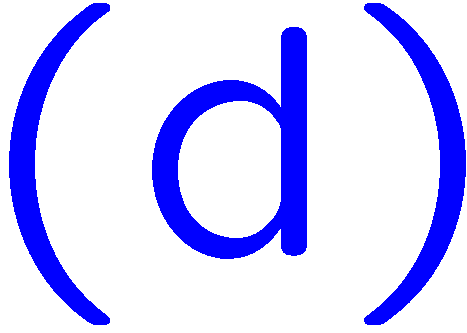 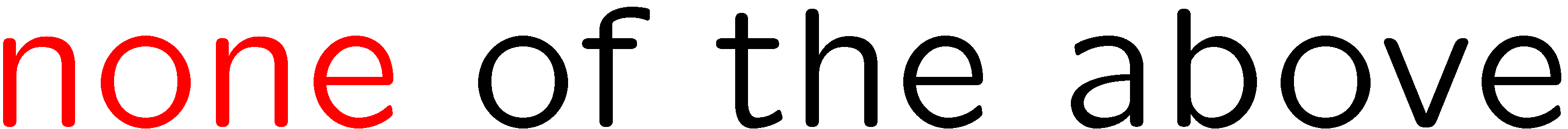 10
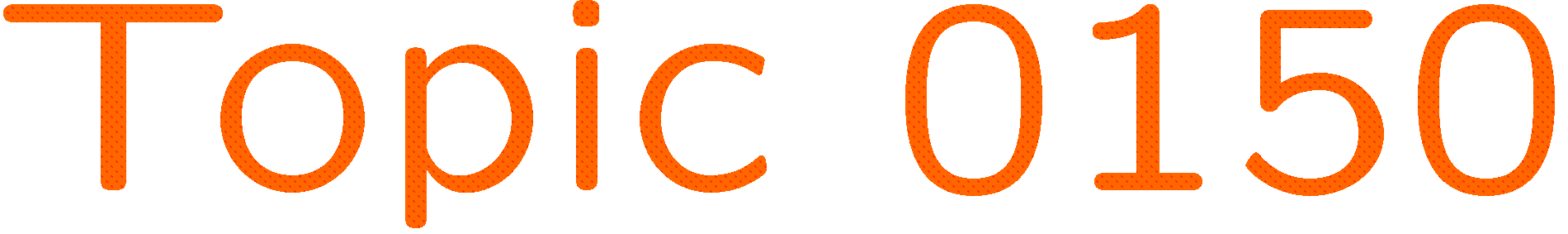 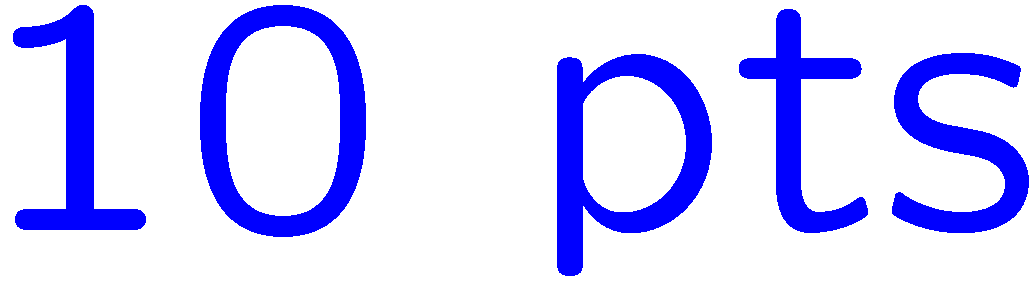 0 of 5
1+1=
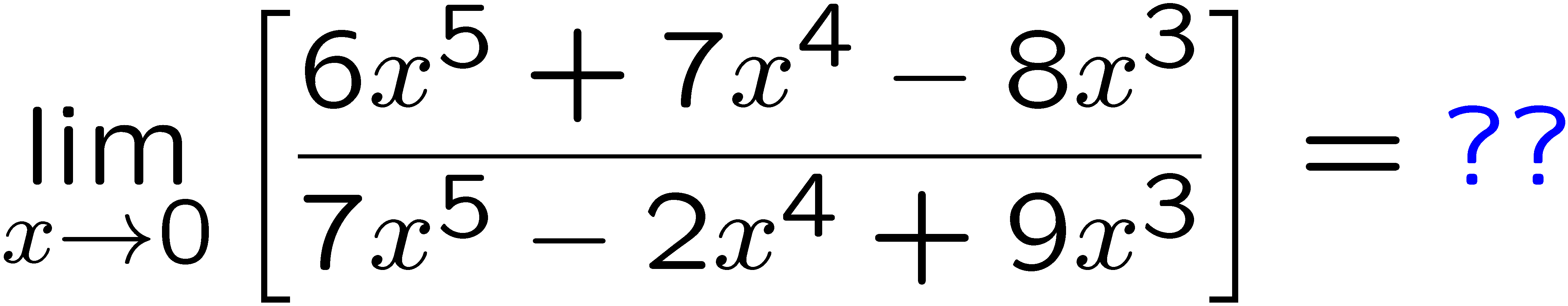 1
2
3
4
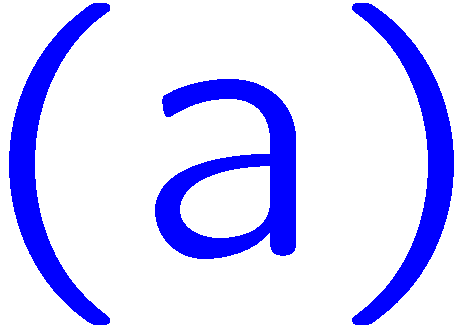 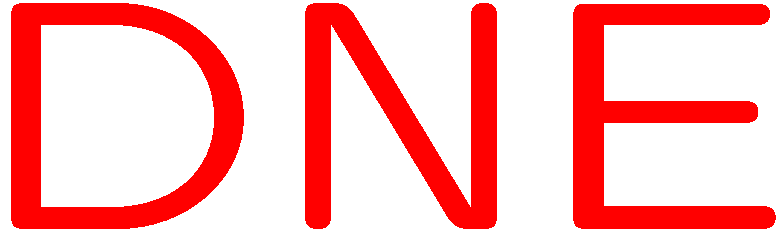 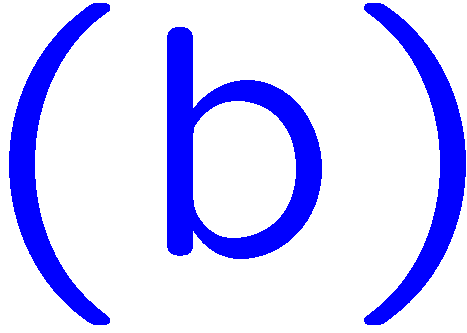 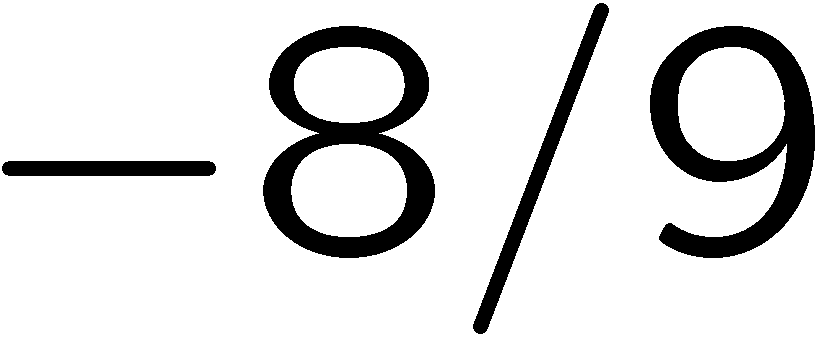 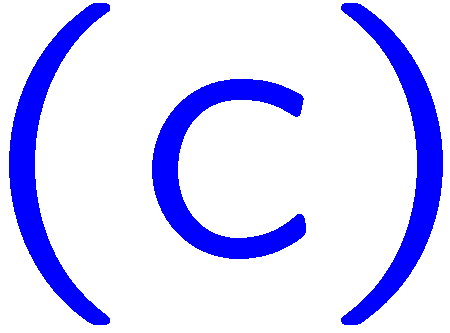 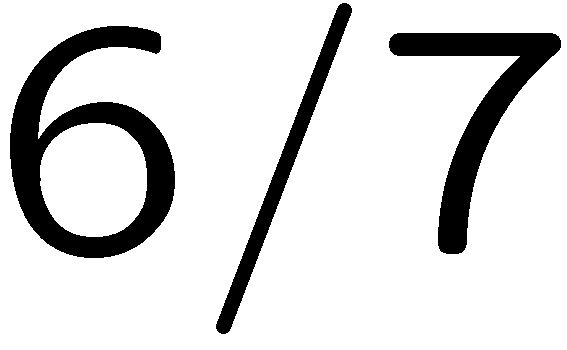 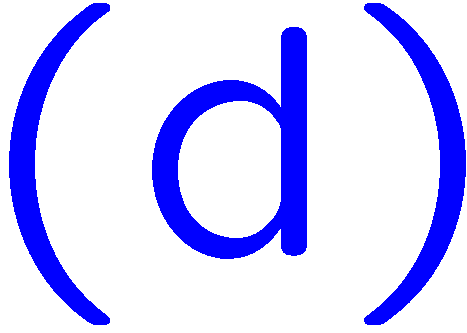 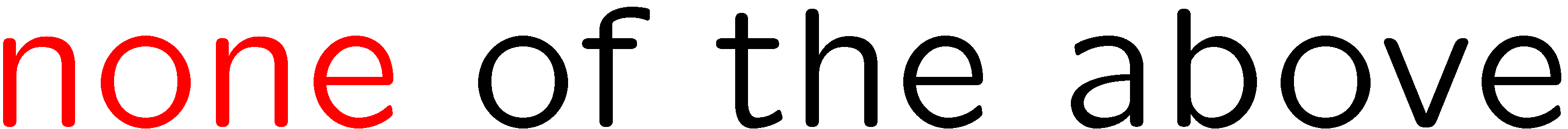 11
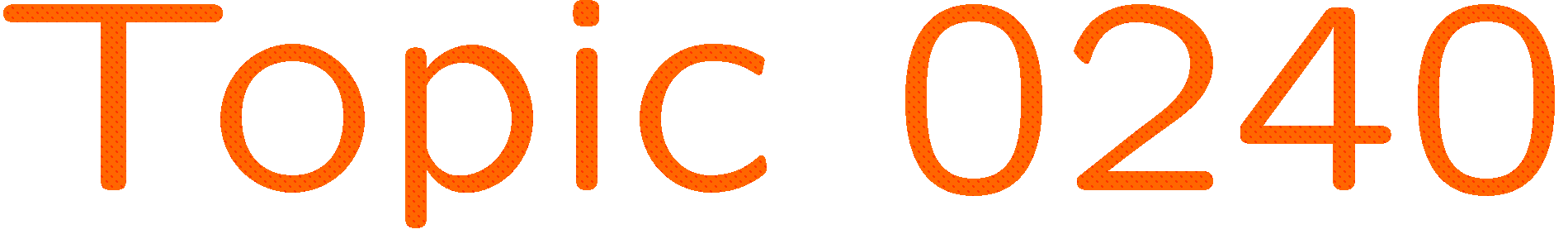 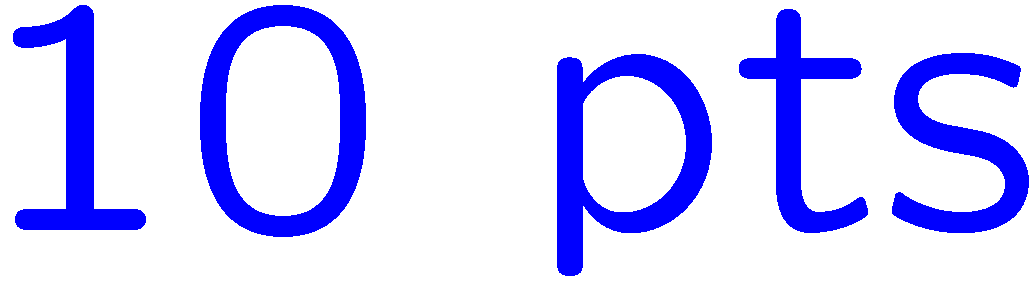 0 of 5
1+1=
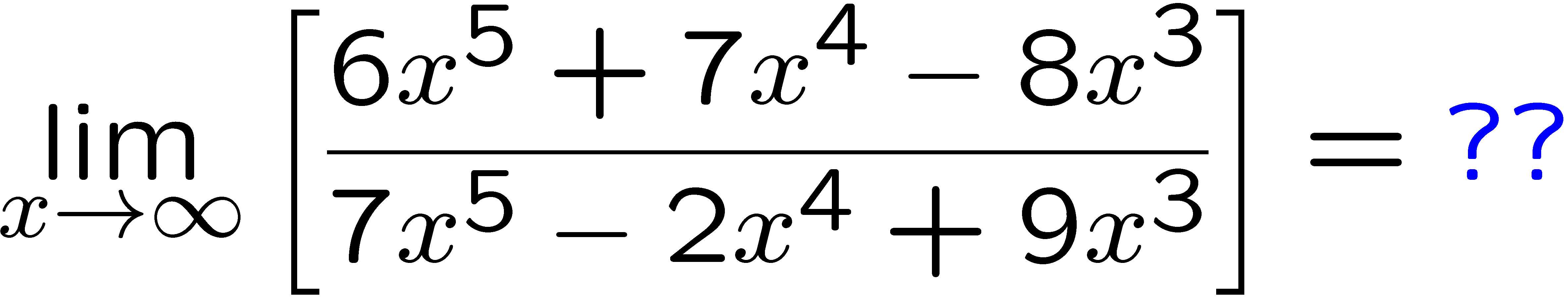 1
2
3
4
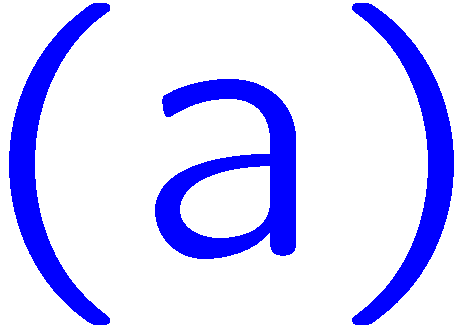 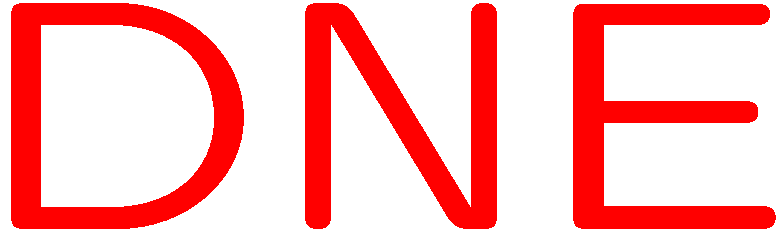 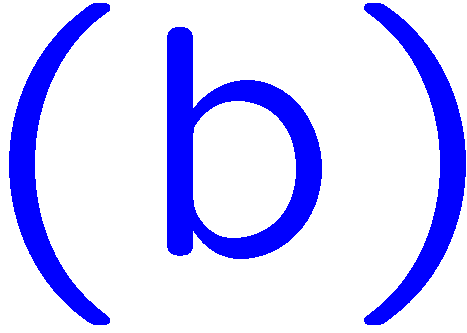 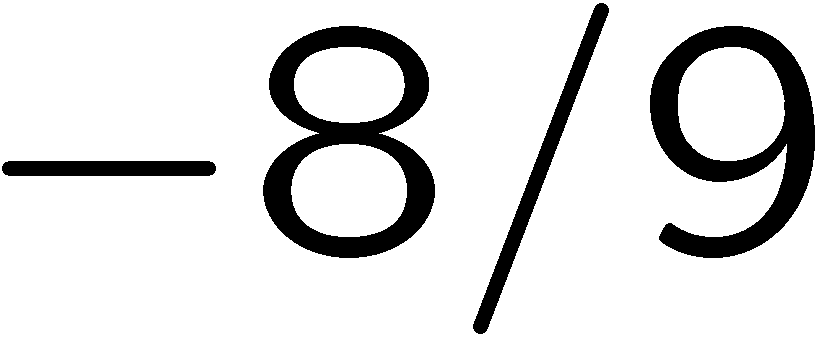 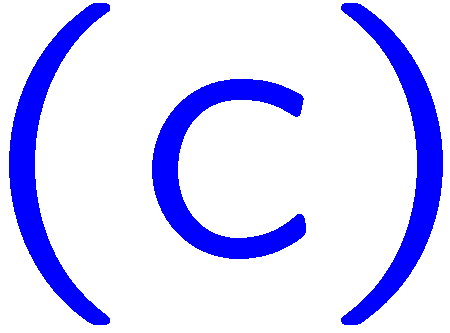 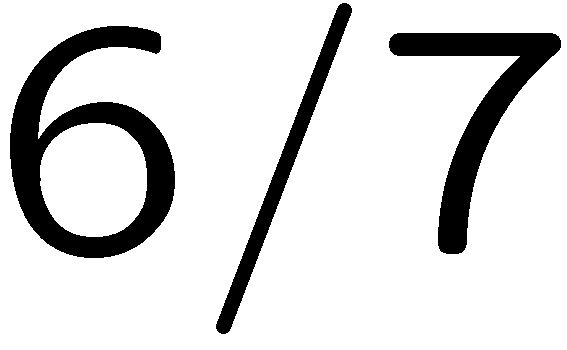 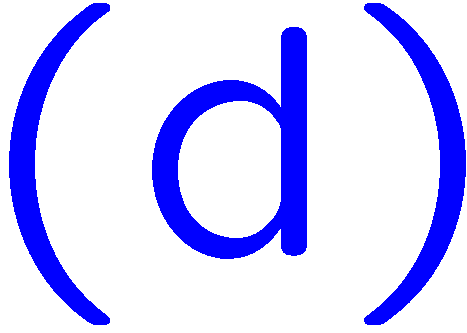 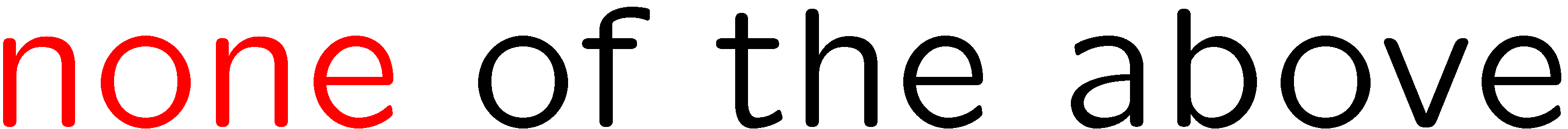 12
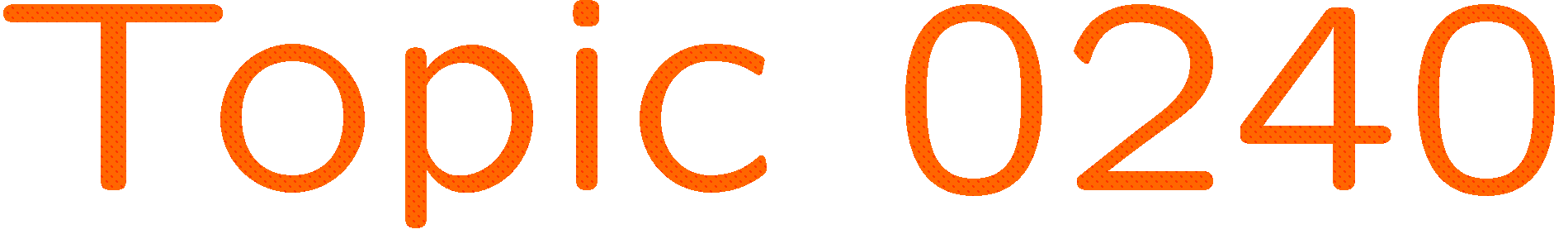 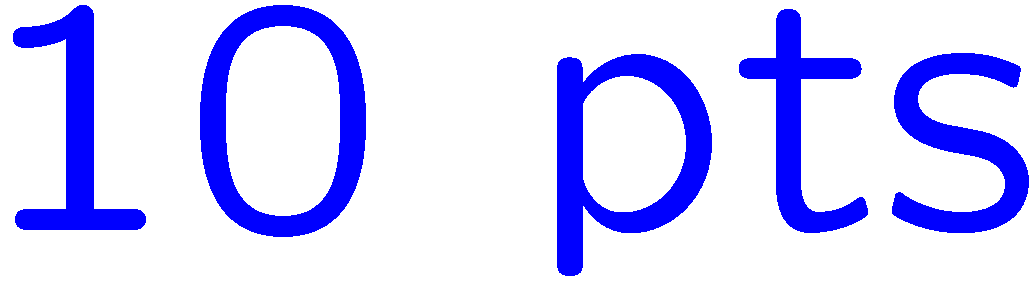 0 of 5
1+1=
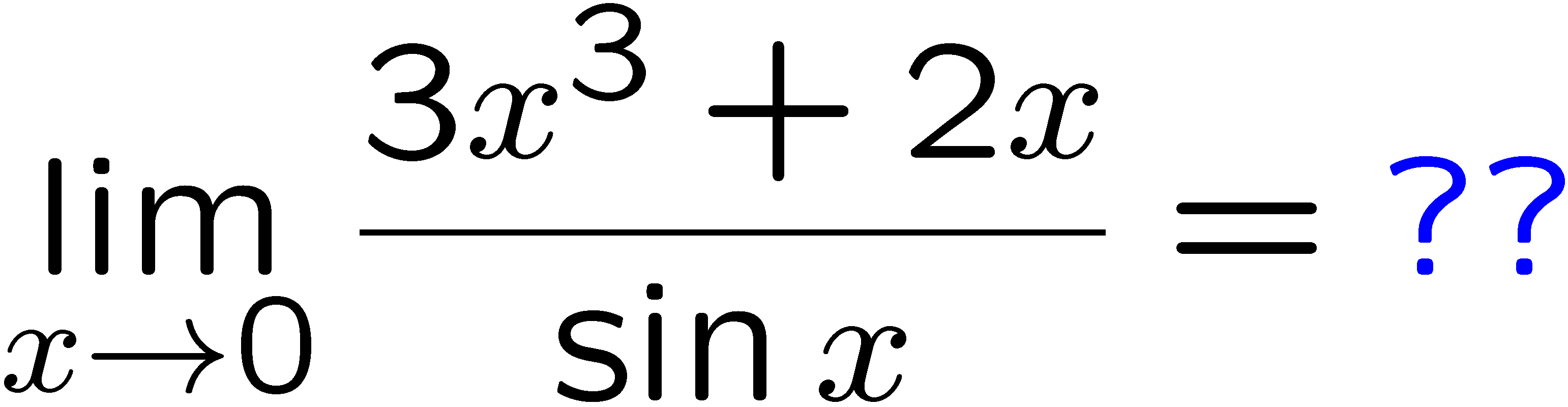 1
2
3
4
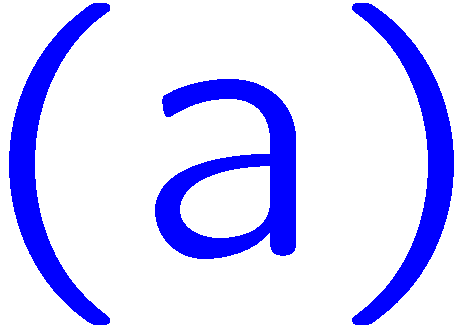 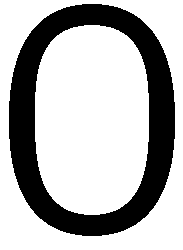 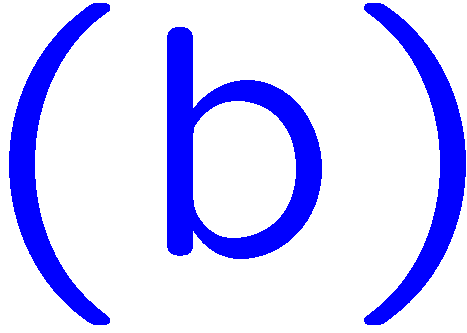 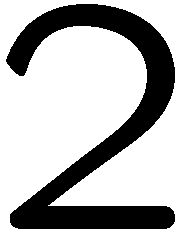 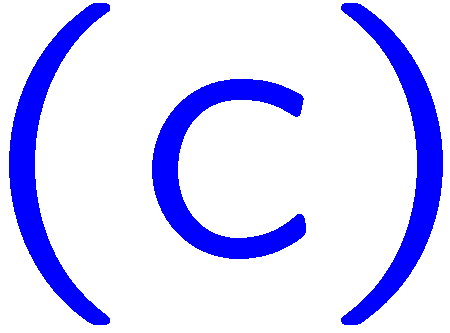 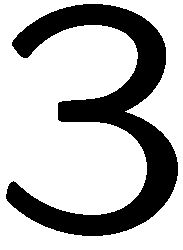 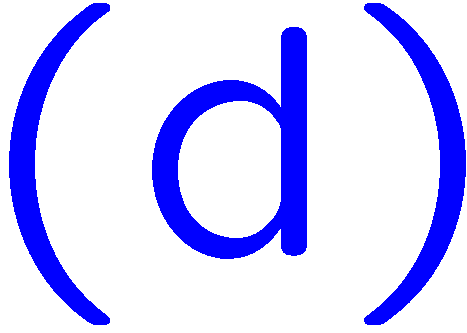 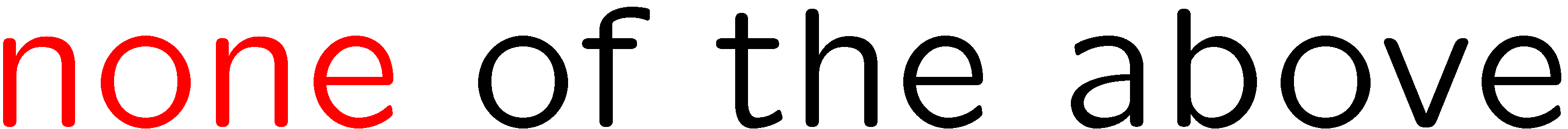 13
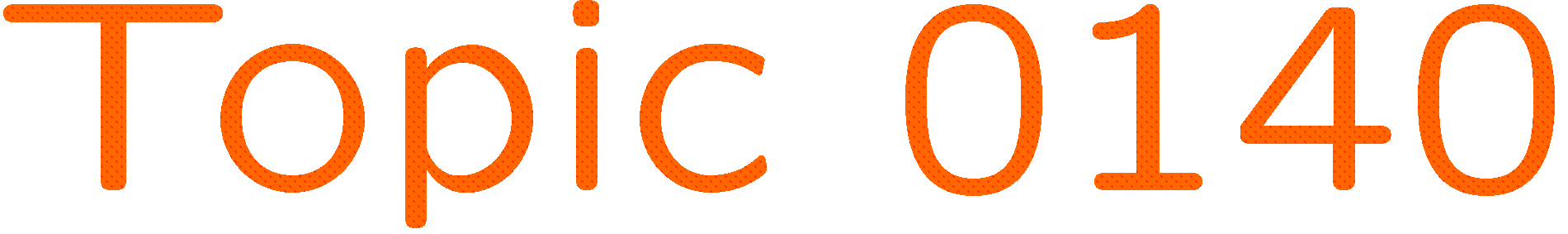 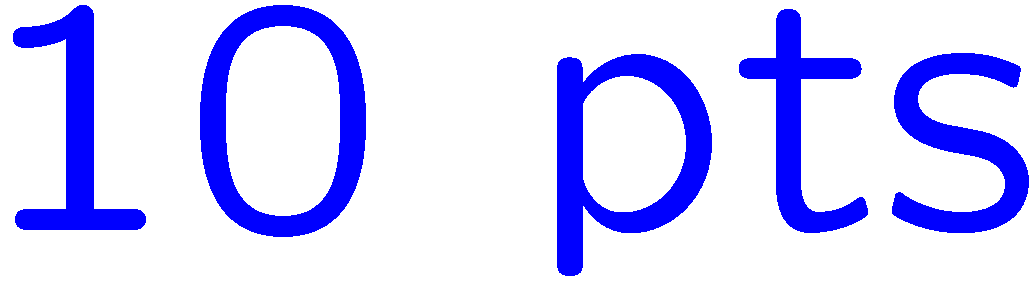 0 of 5
1+1=
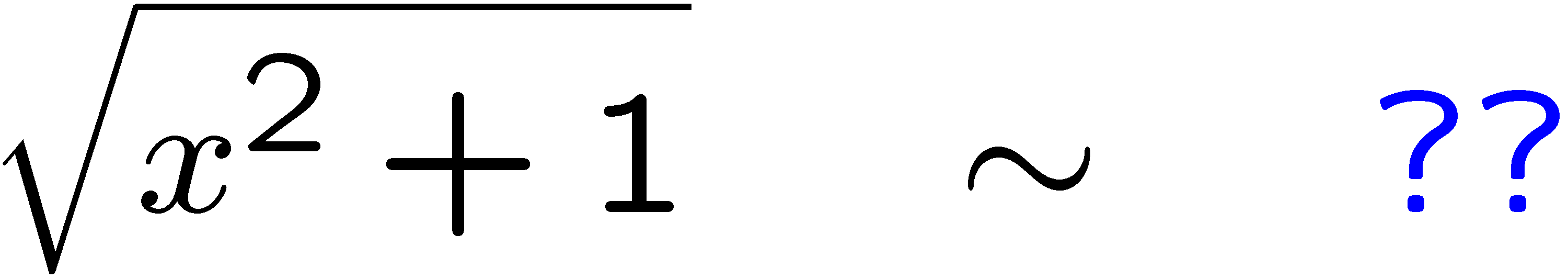 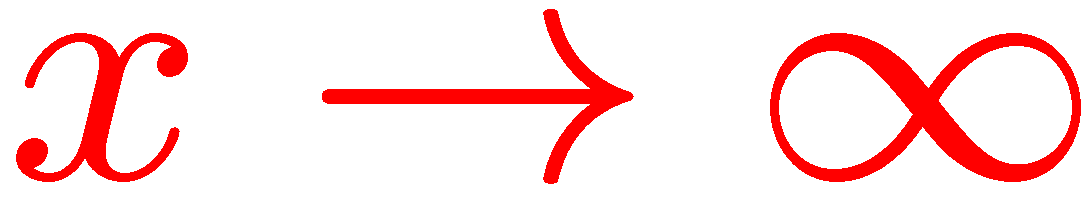 1
2
3
4
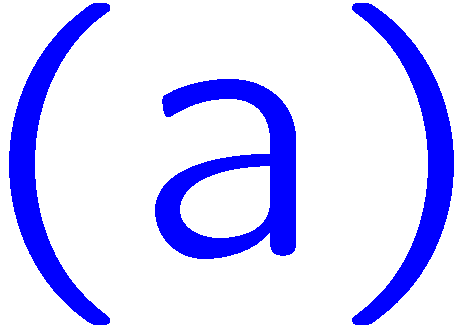 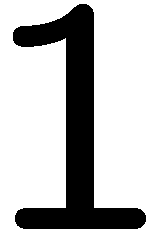 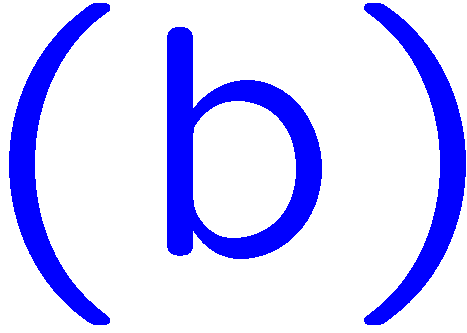 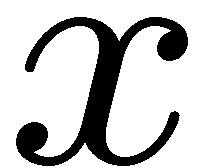 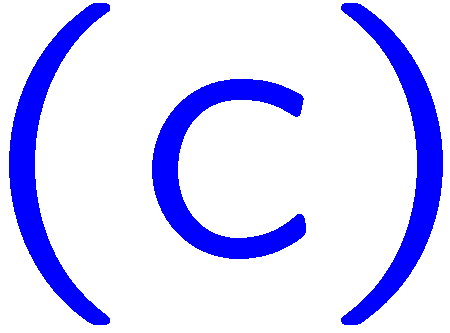 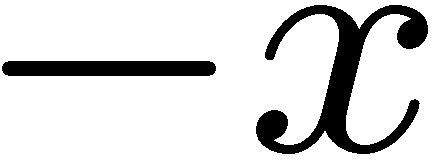 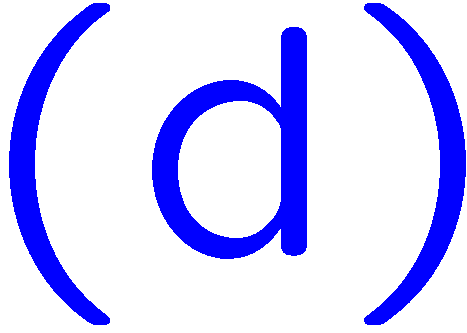 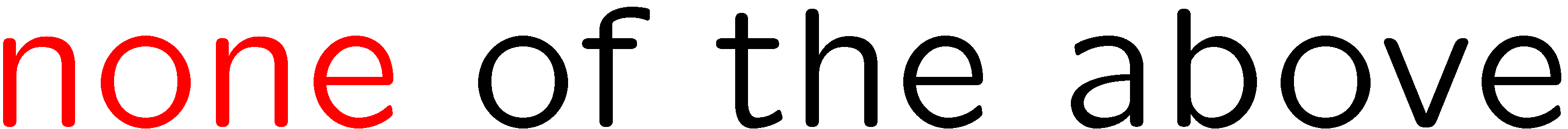 14
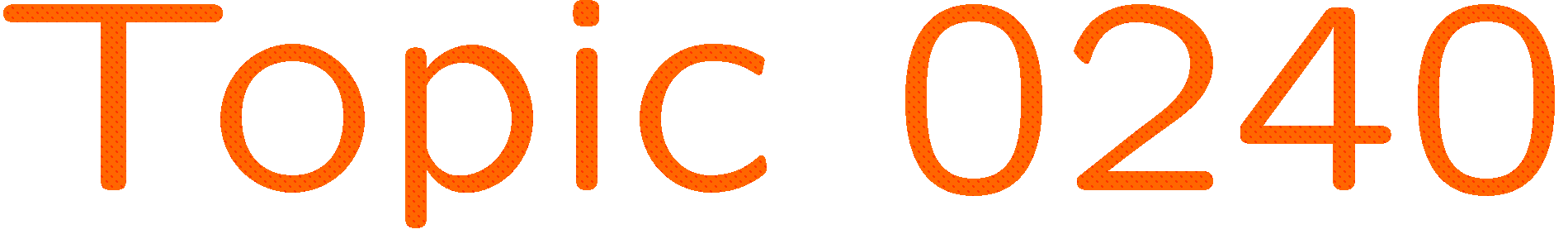 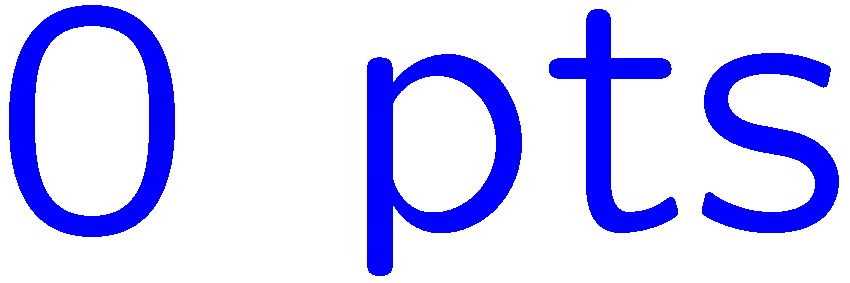 0 of 5
1+1=
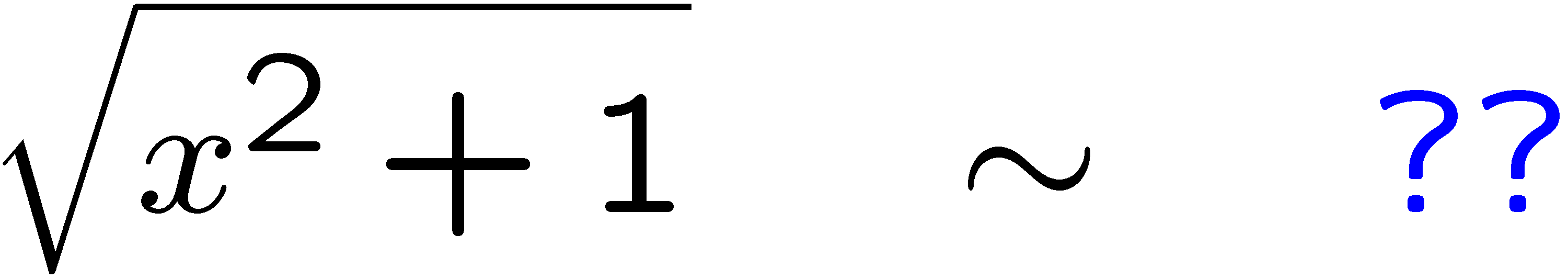 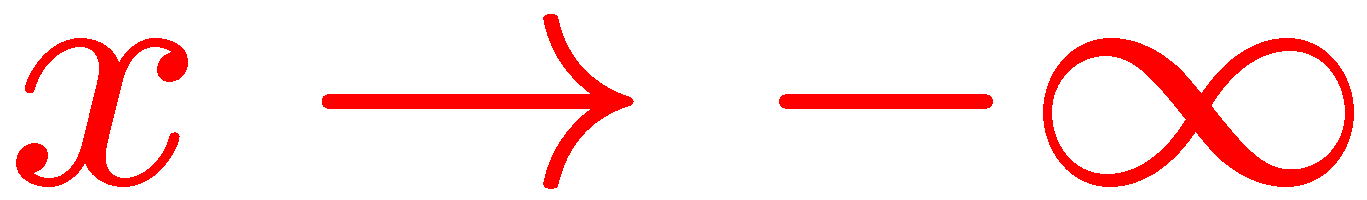 1
2
3
4
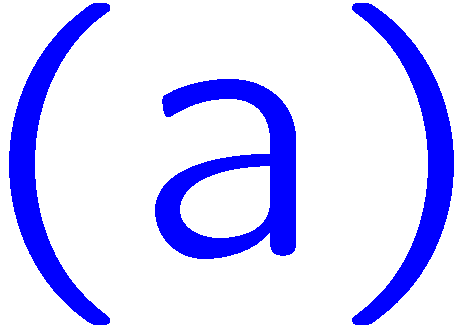 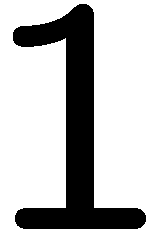 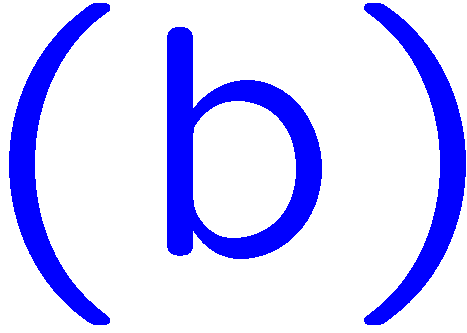 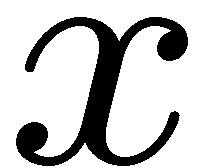 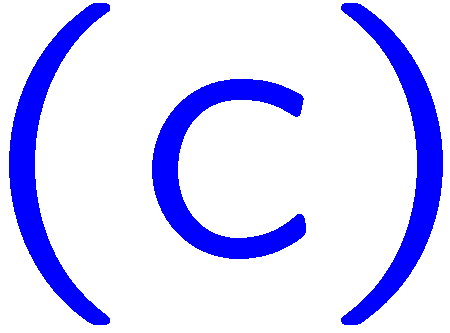 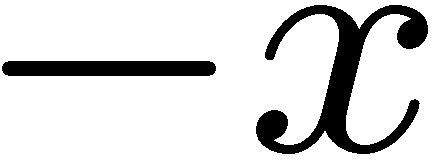 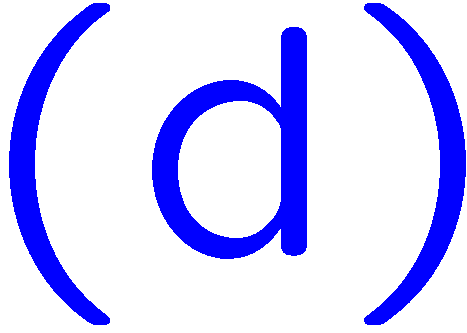 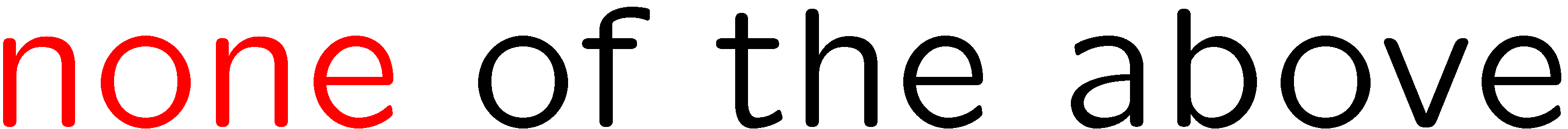 15
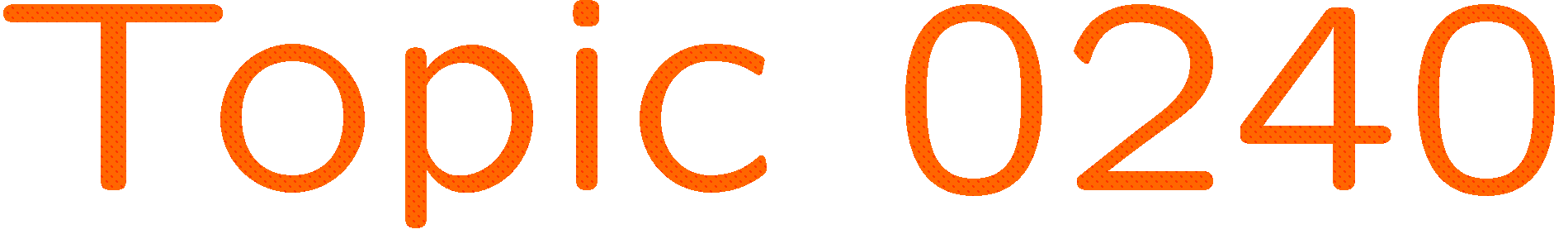 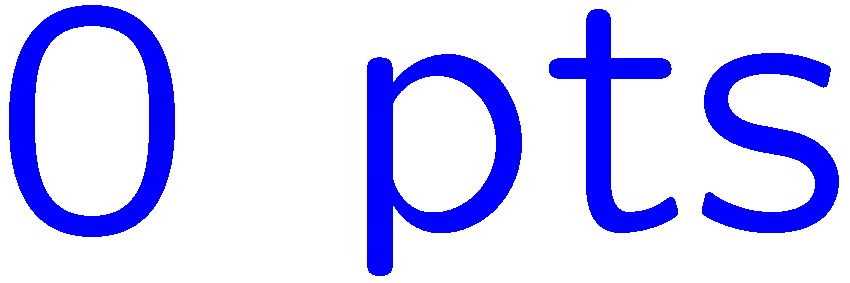 0 of 5
1+1=
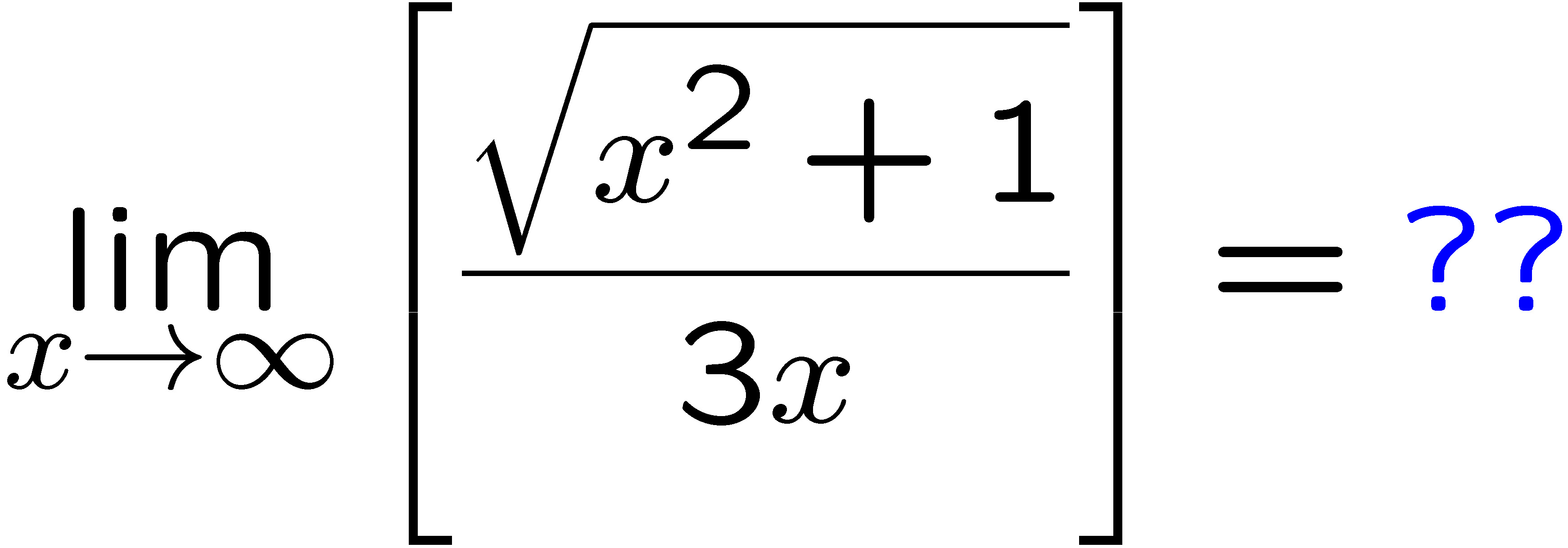 1
2
3
4
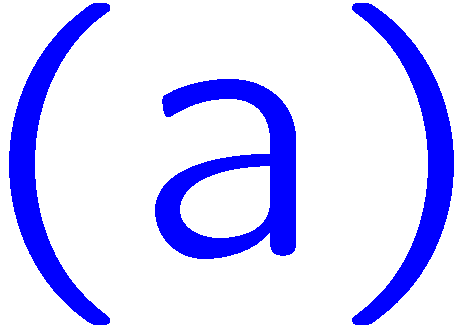 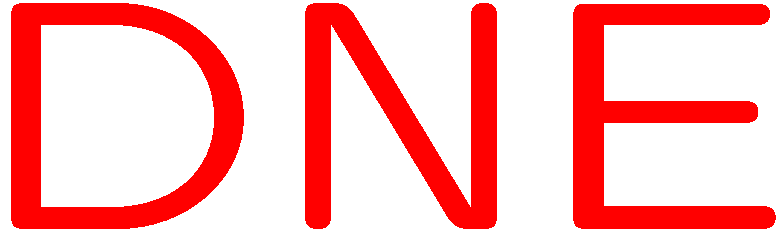 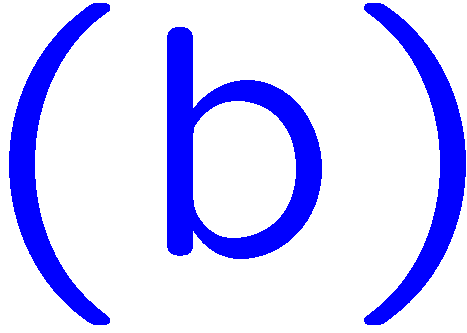 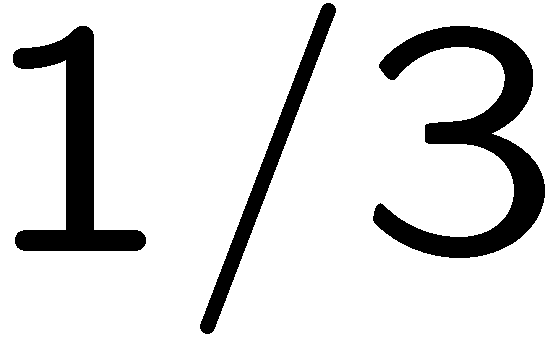 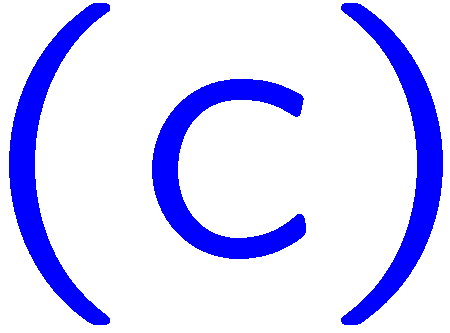 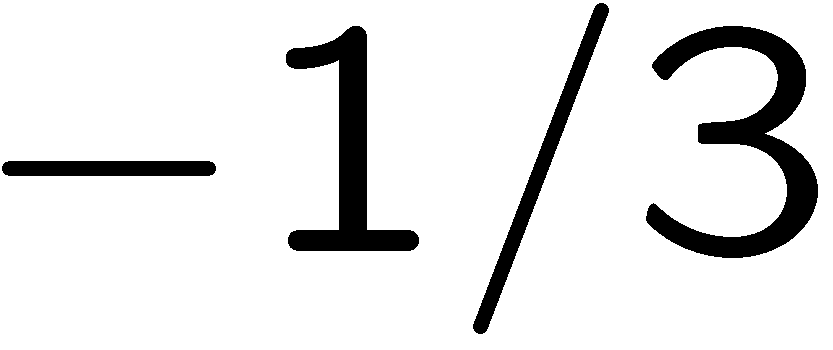 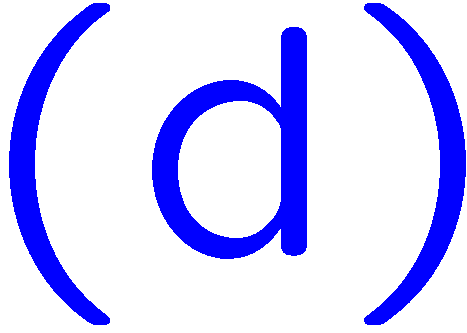 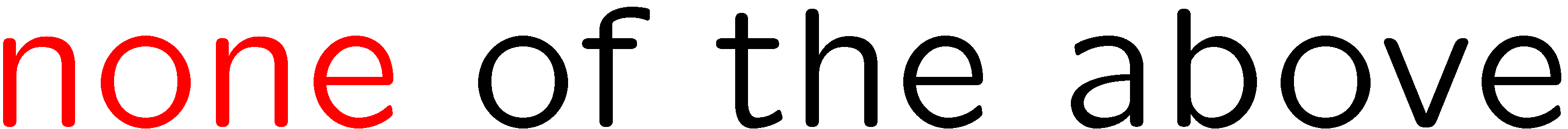 16
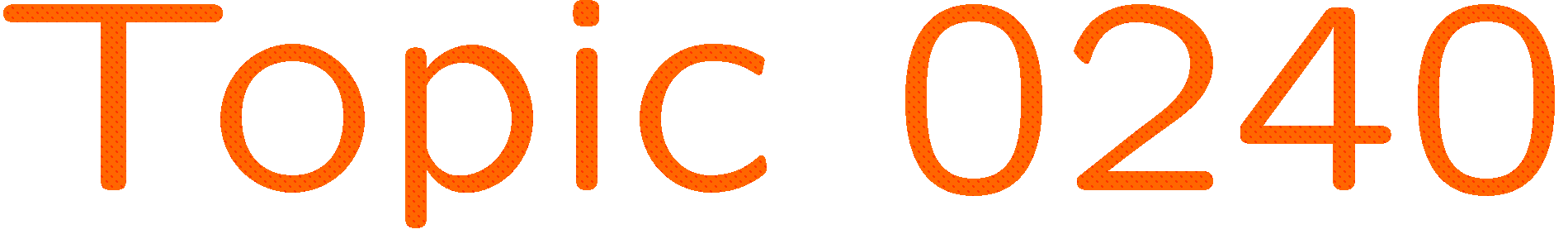 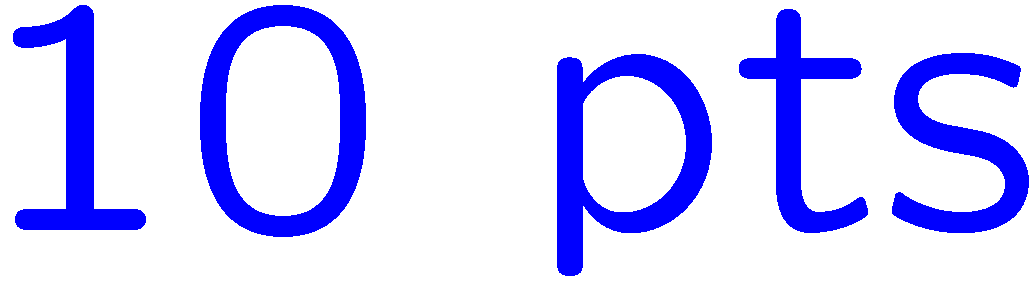 0 of 5
1+1=
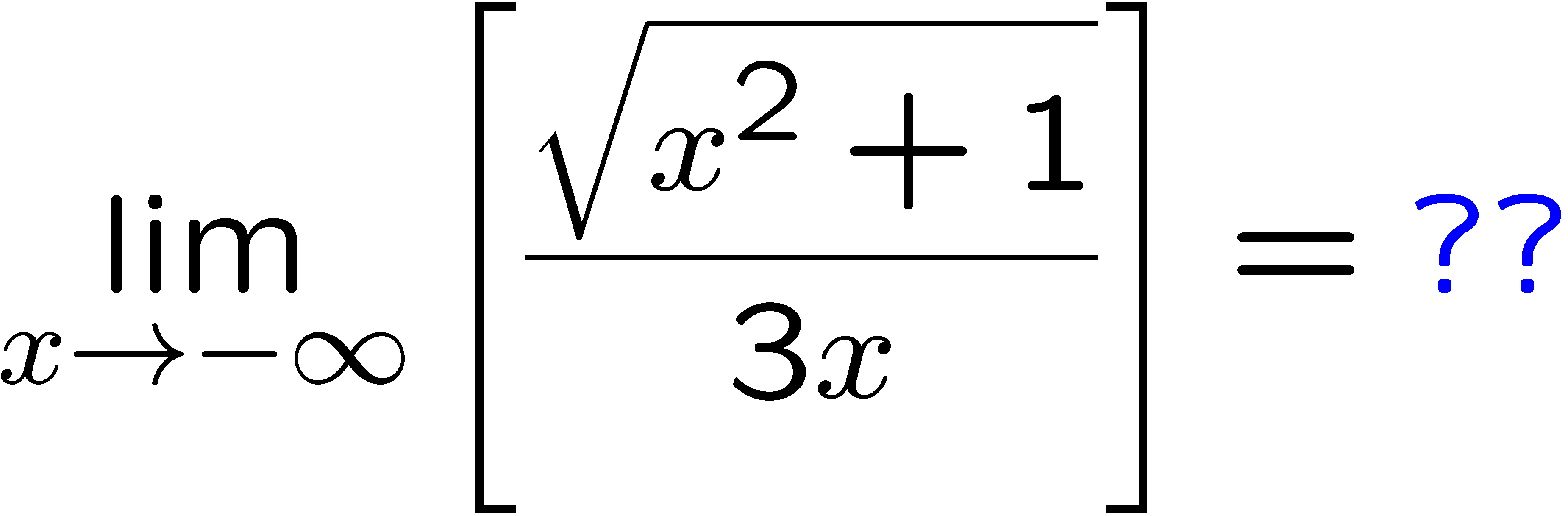 1
2
3
4
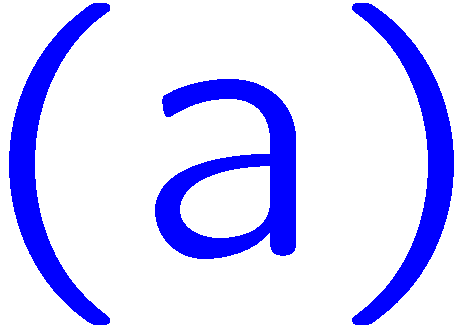 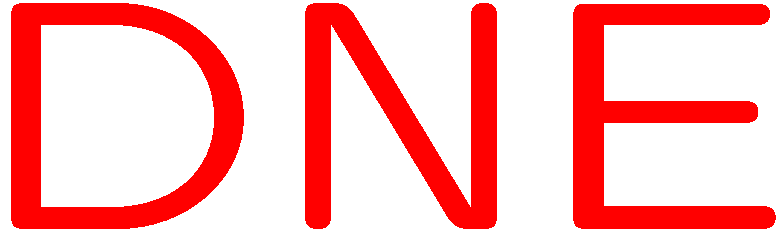 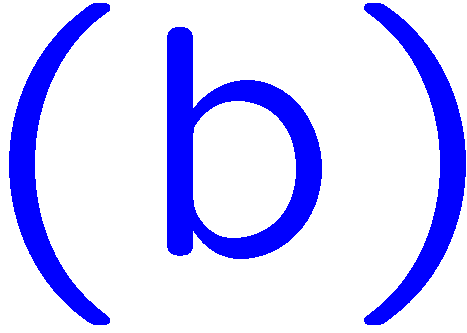 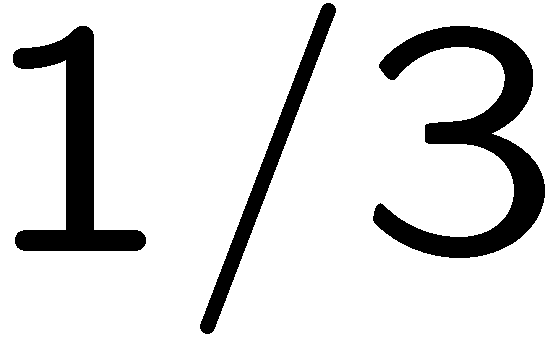 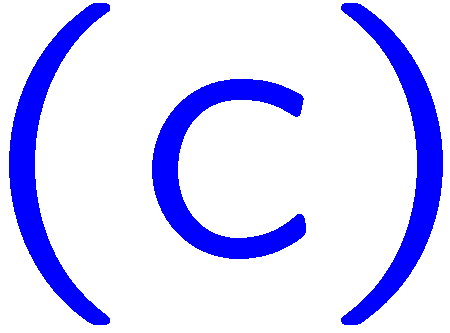 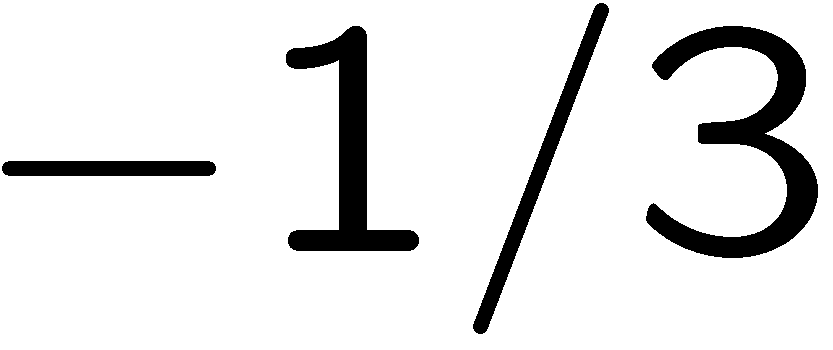 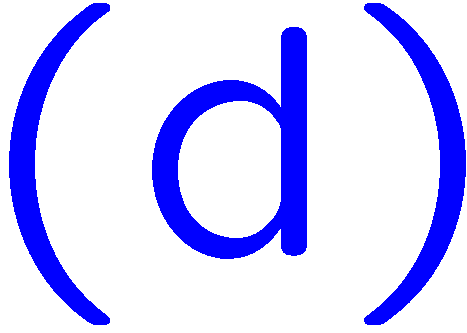 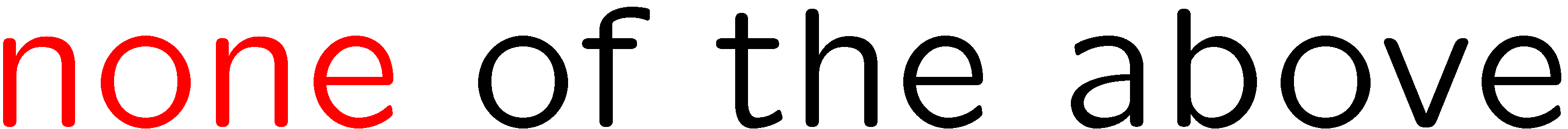 17
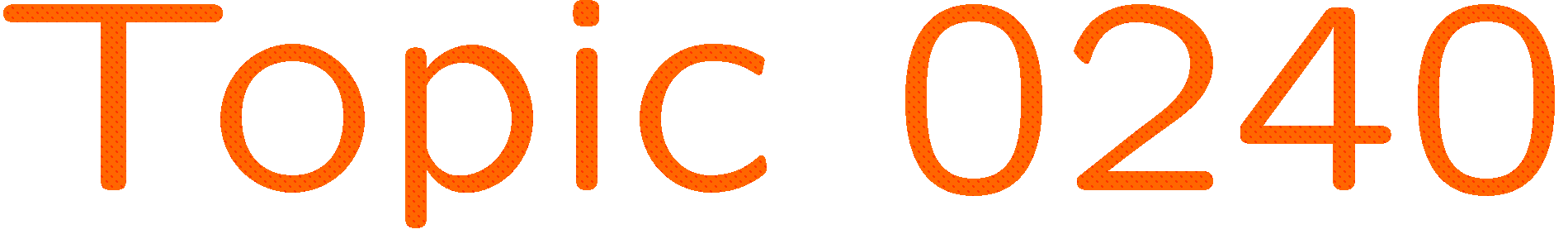 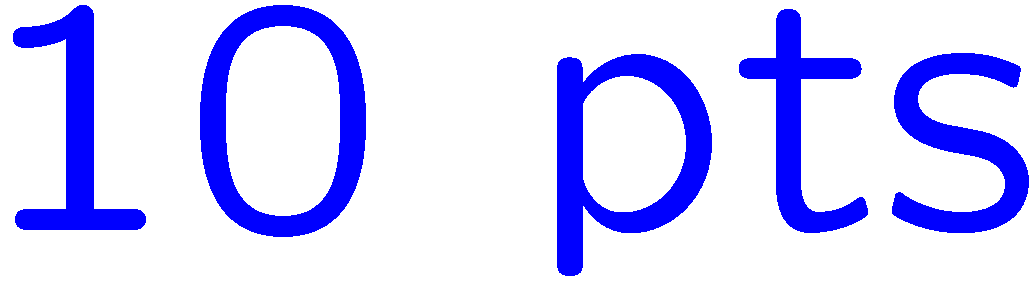 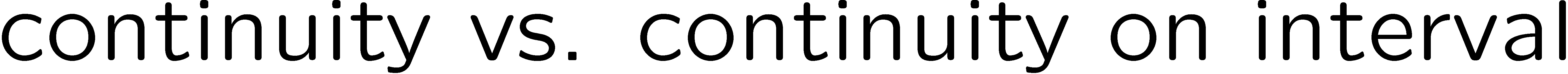 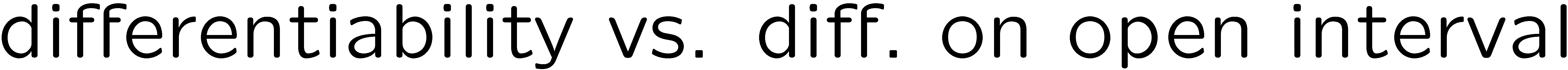 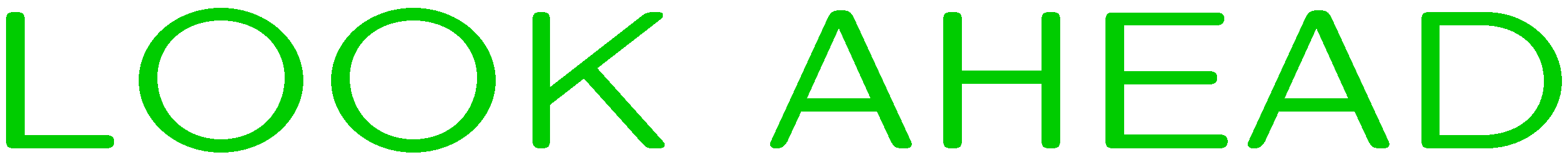 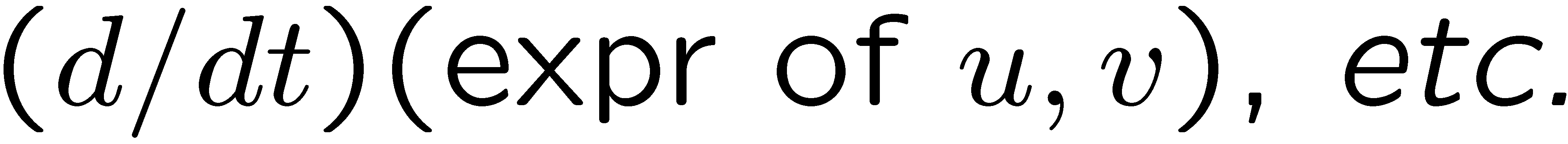 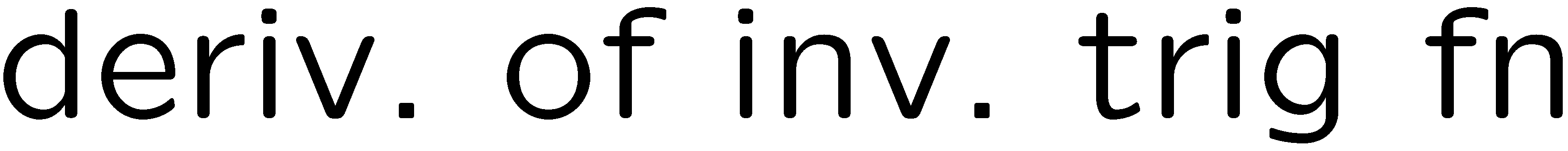 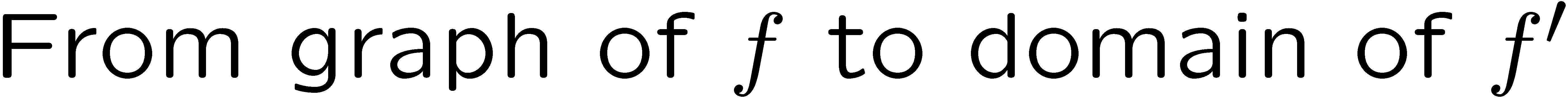 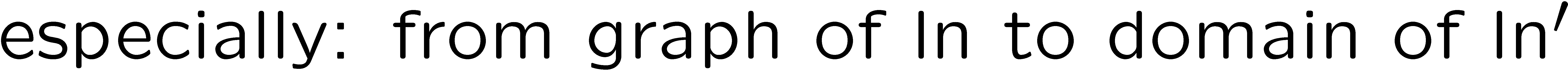 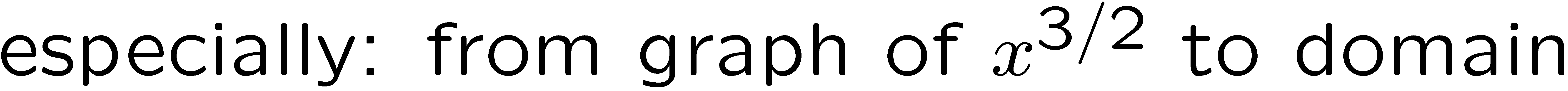 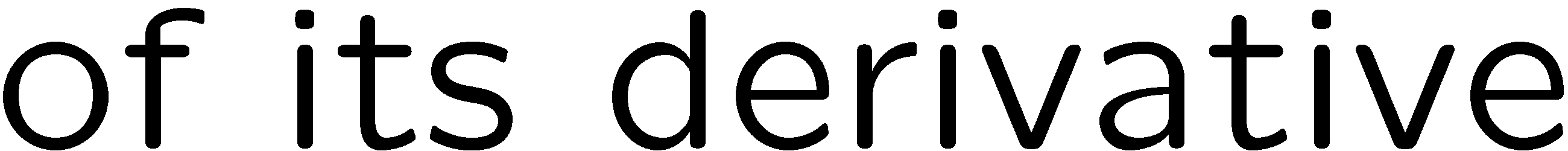 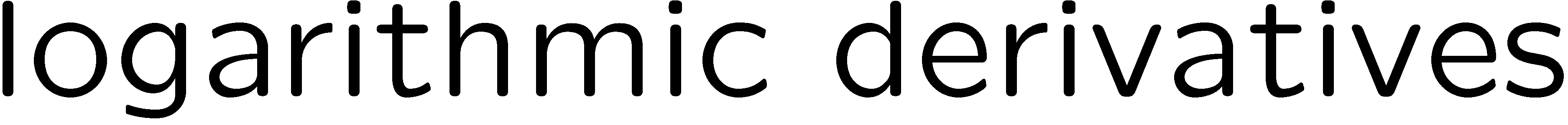 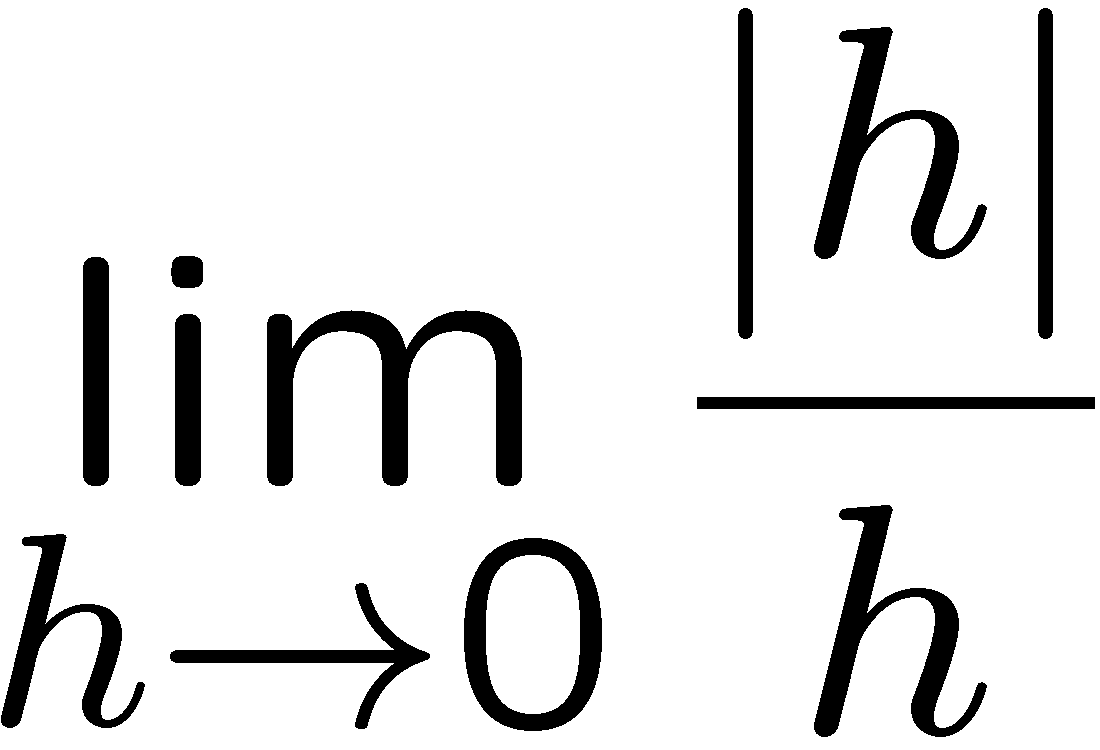 18
0 of 5
1+1=
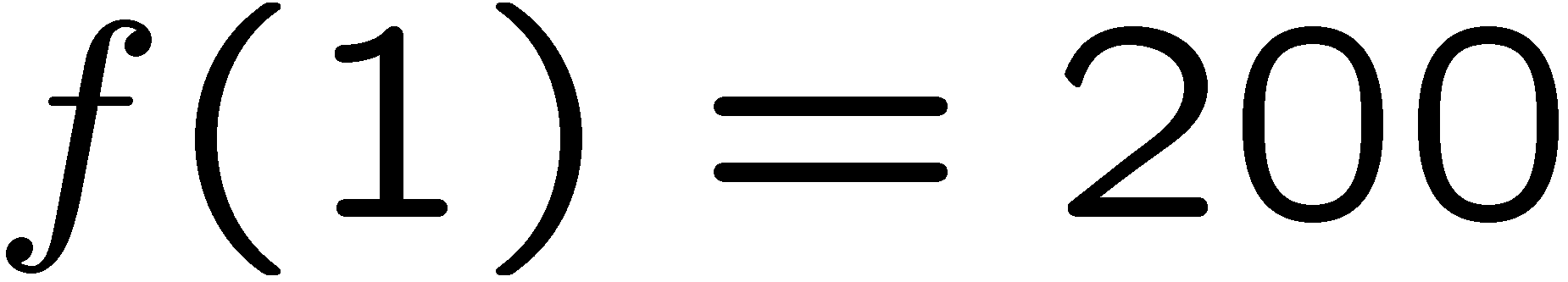 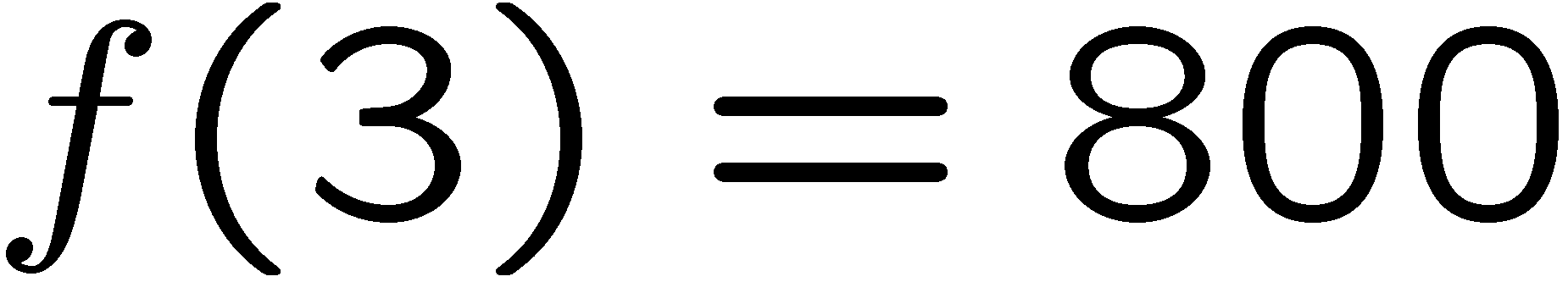 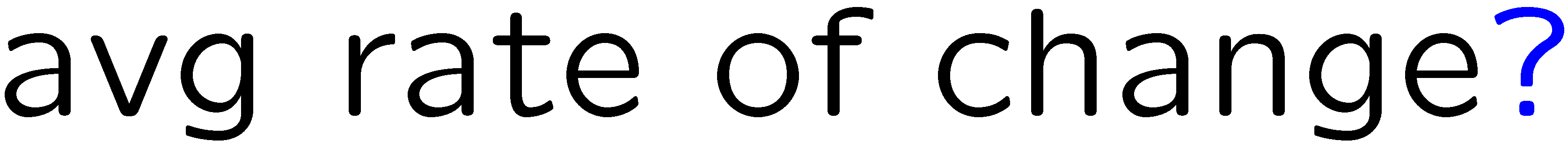 1
2
3
4
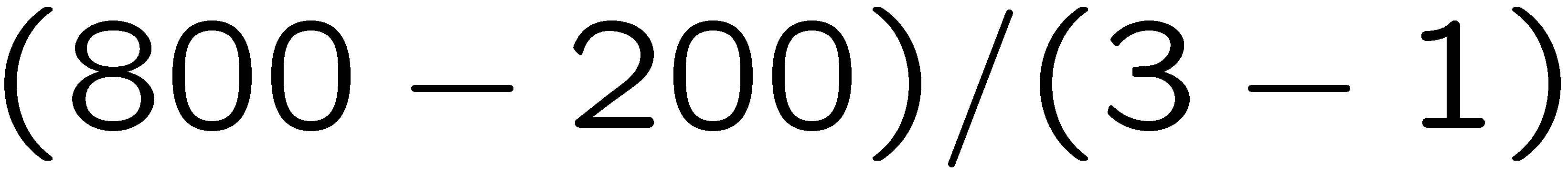 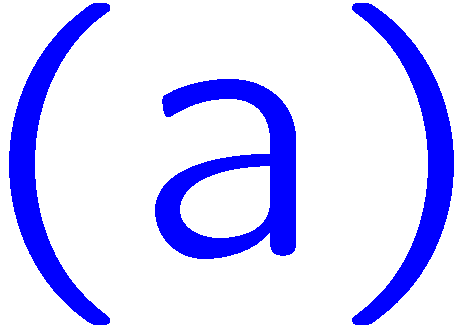 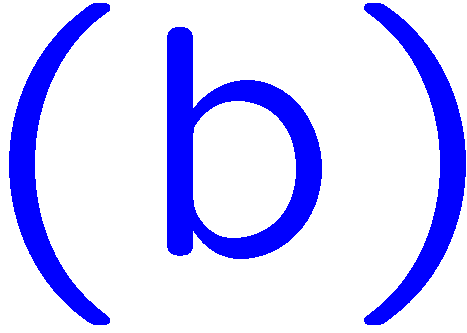 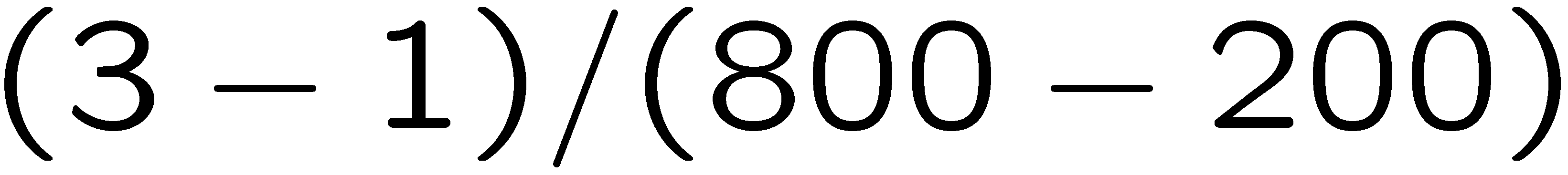 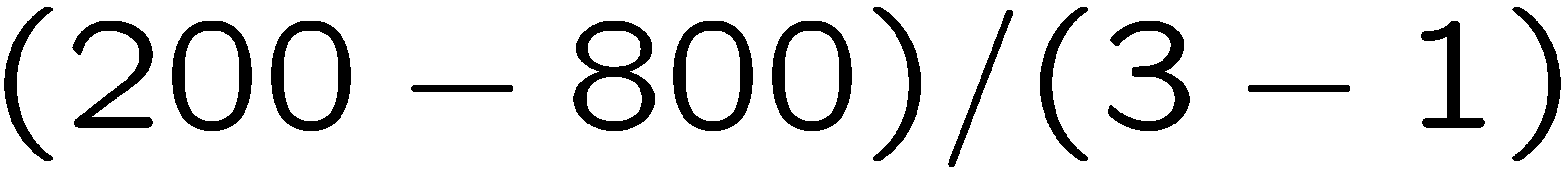 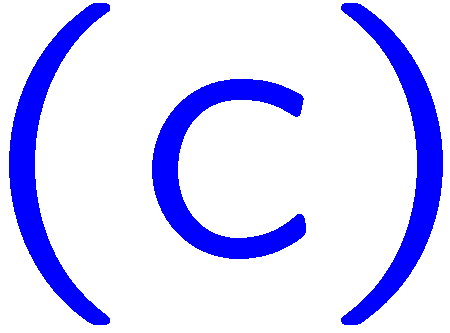 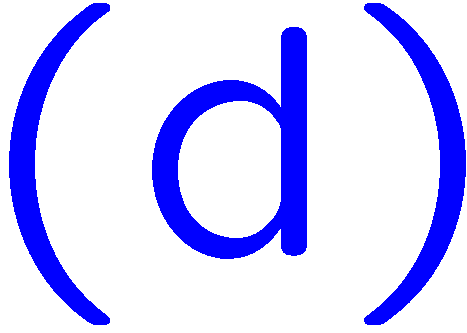 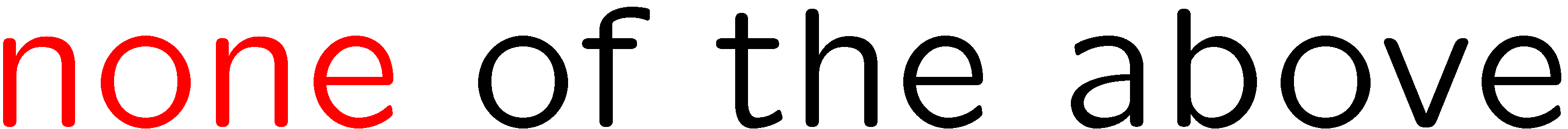 19
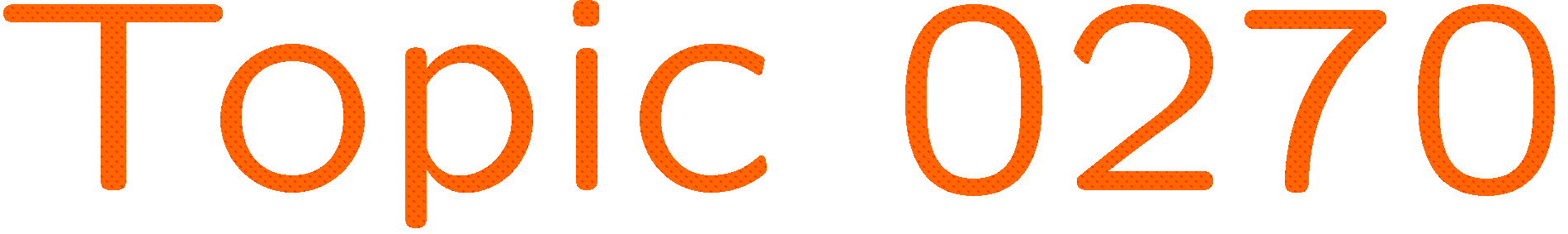 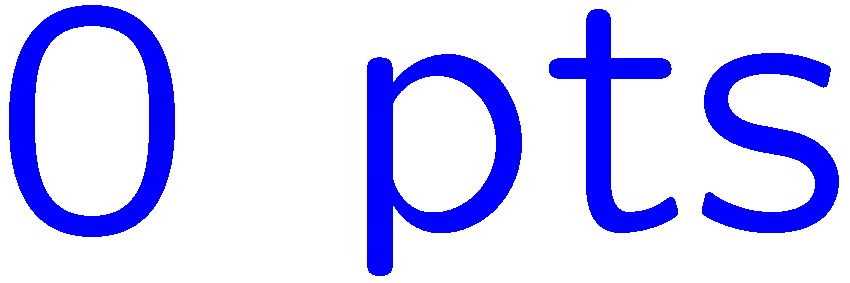 0 of 5
1+1=
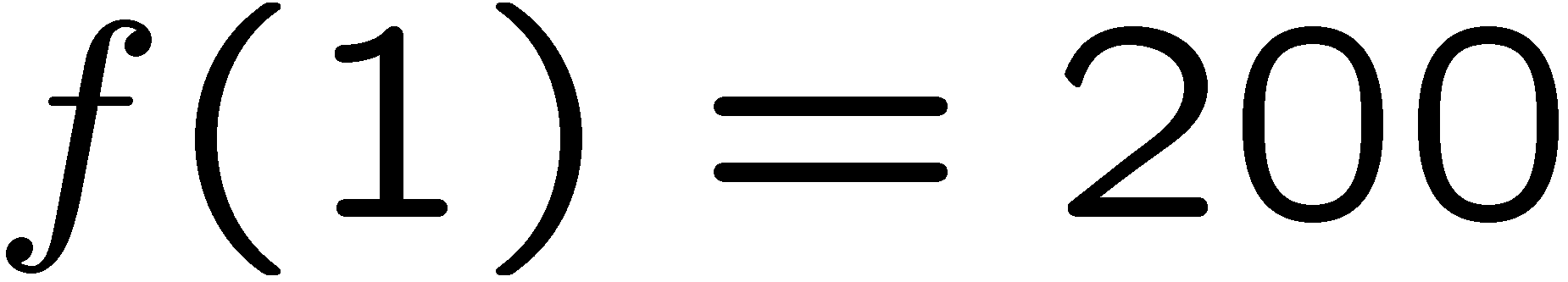 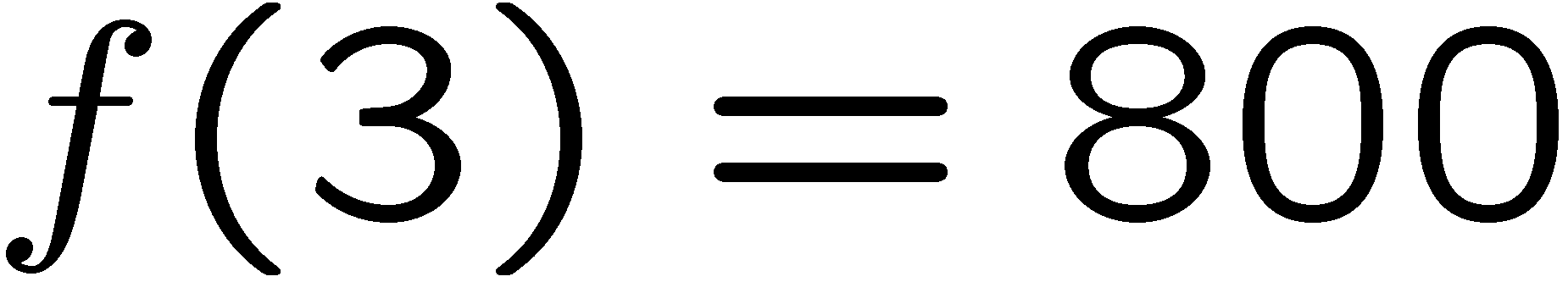 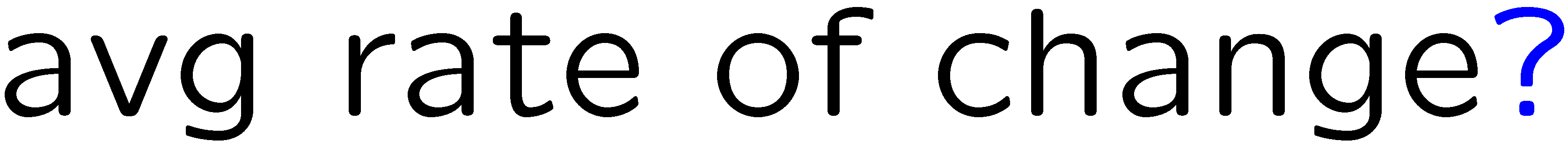 1
2
3
4
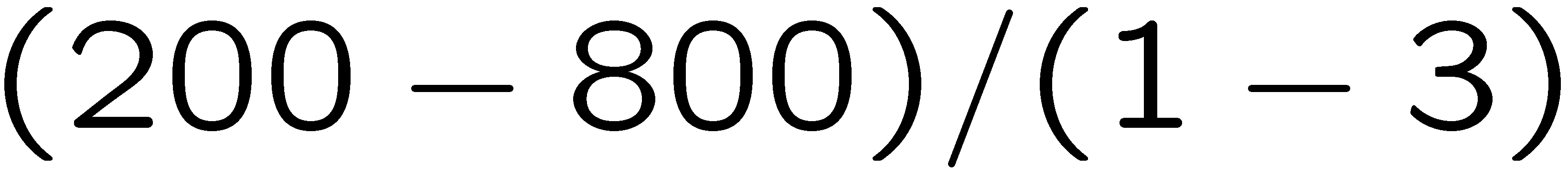 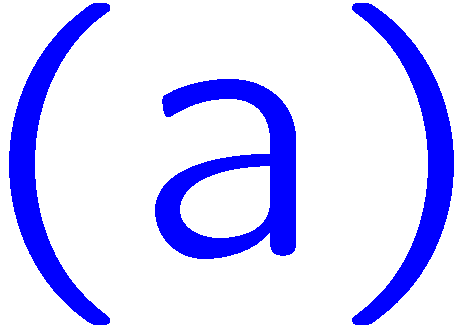 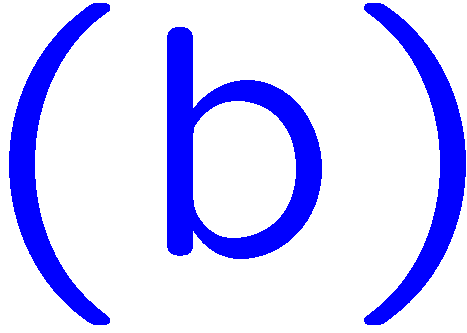 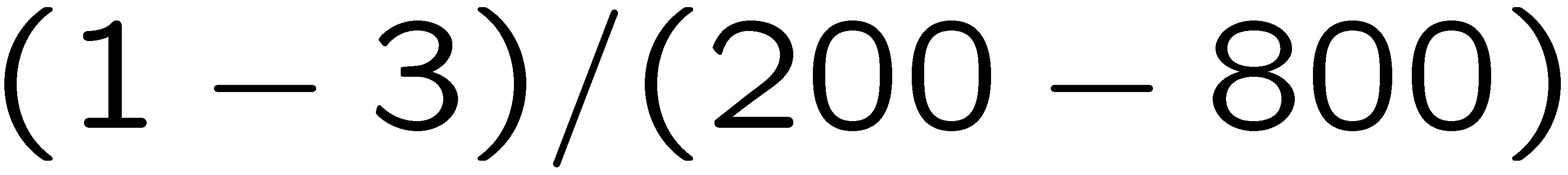 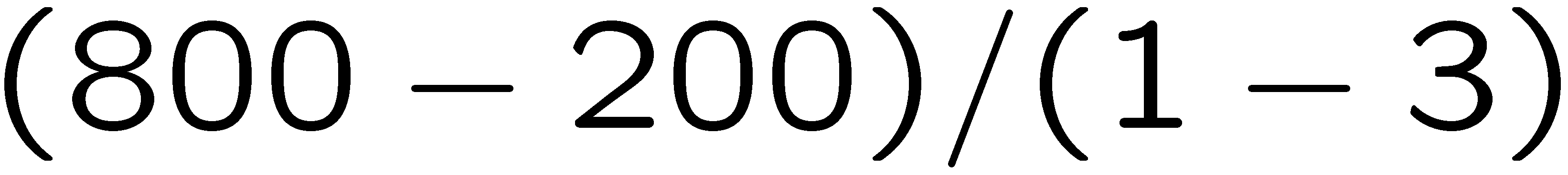 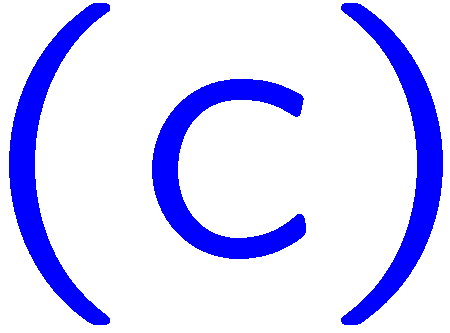 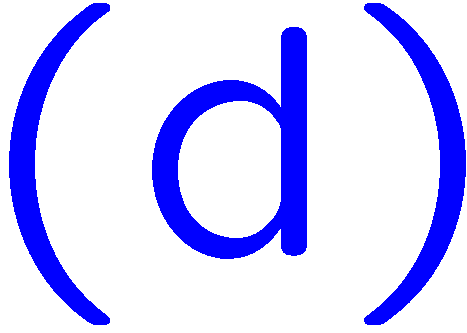 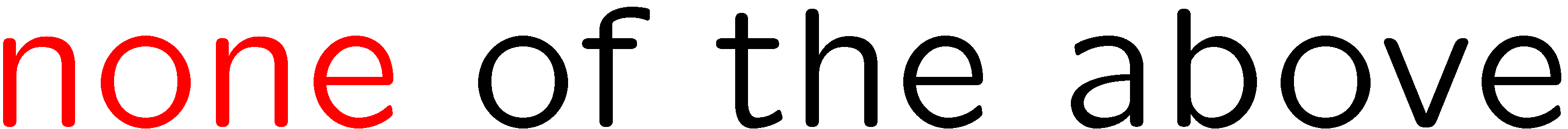 20
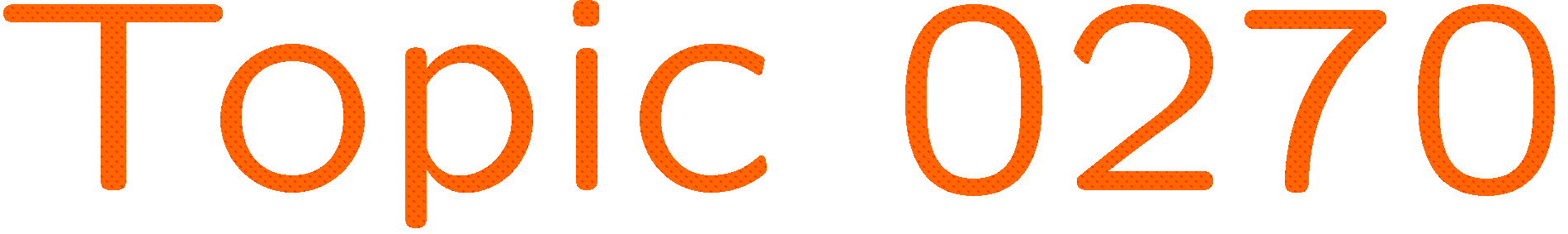 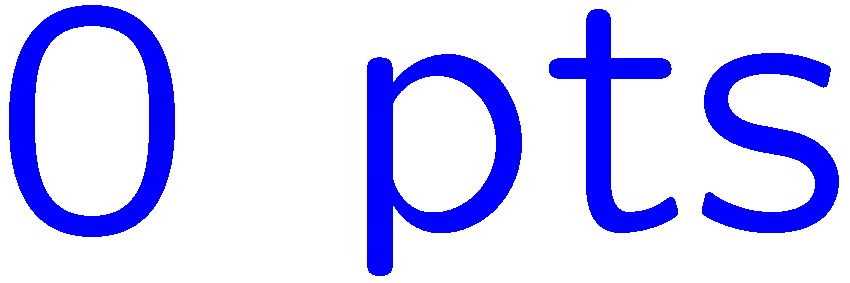 0 of 5
1+1=
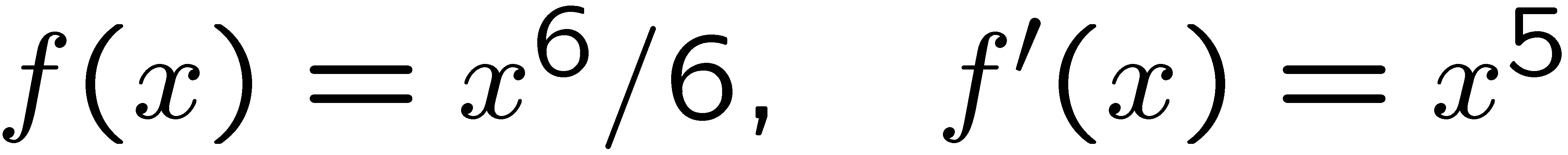 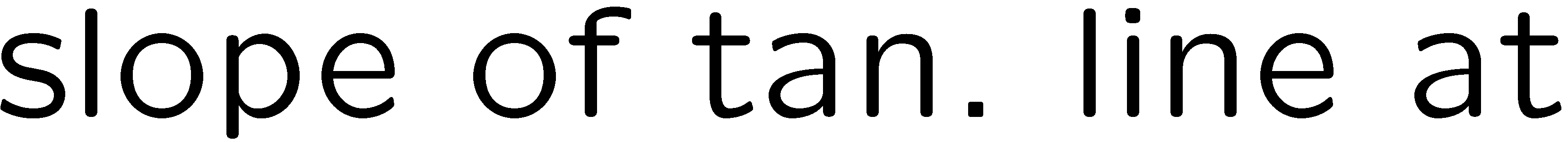 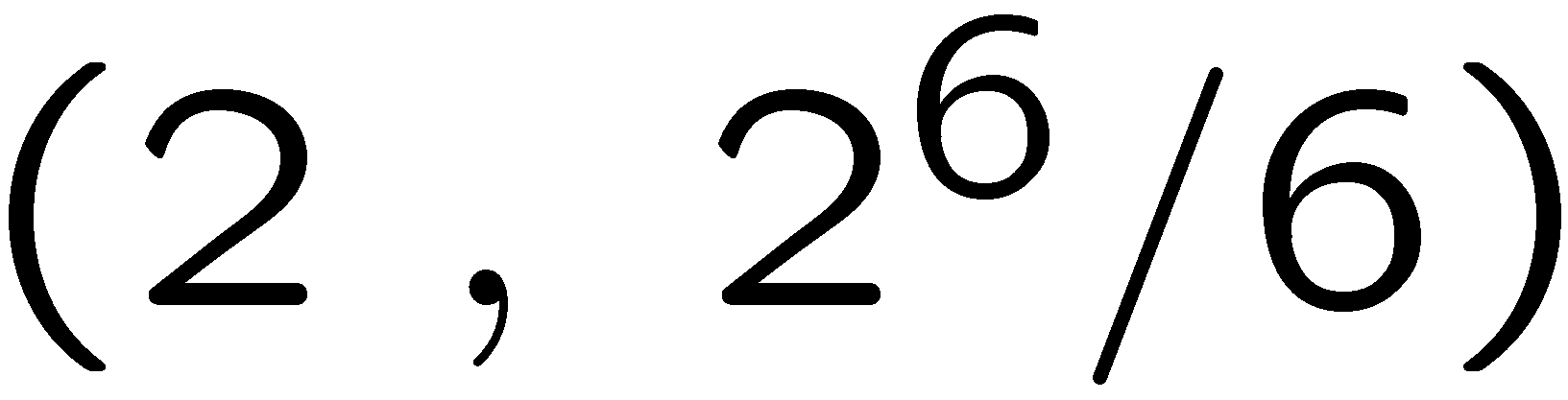 1
2
3
4
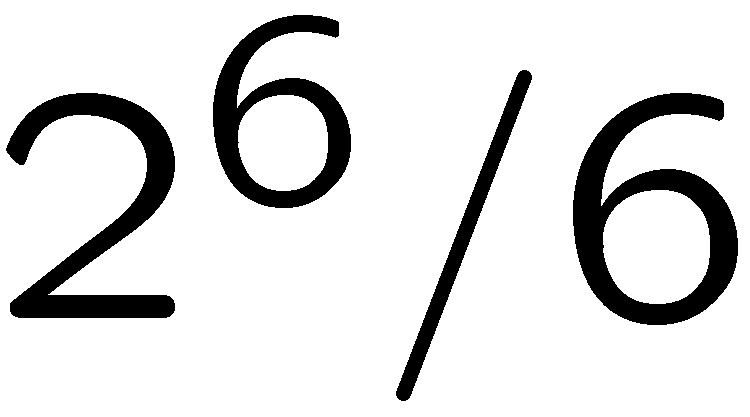 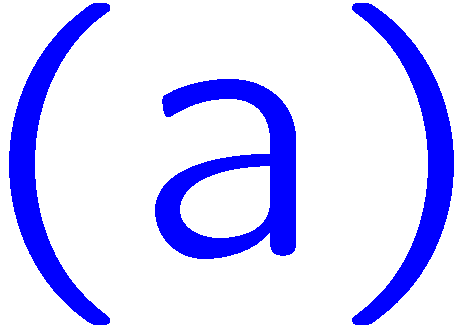 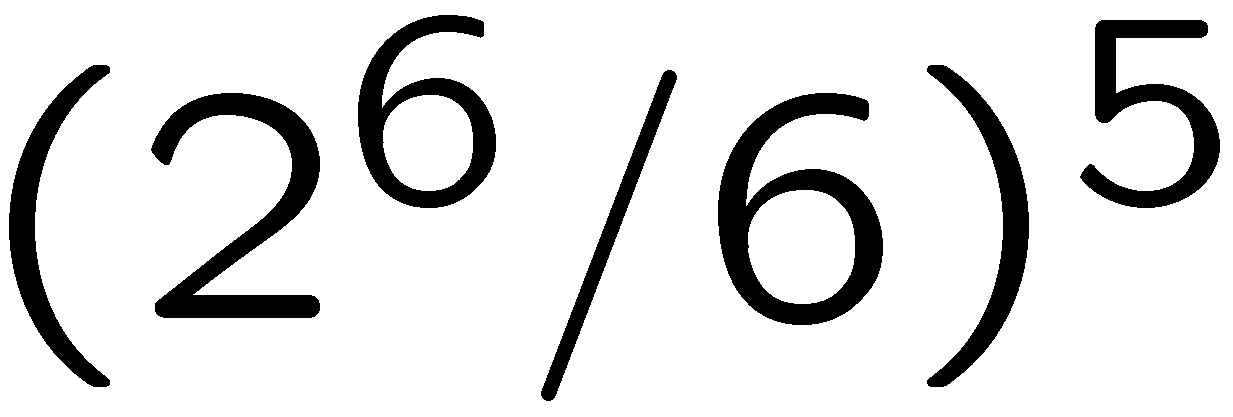 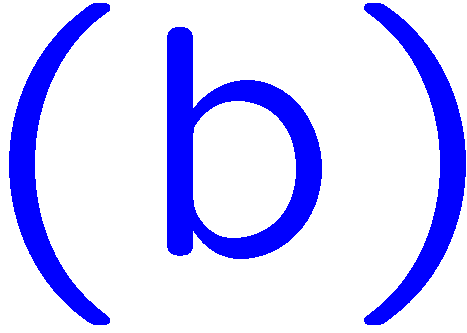 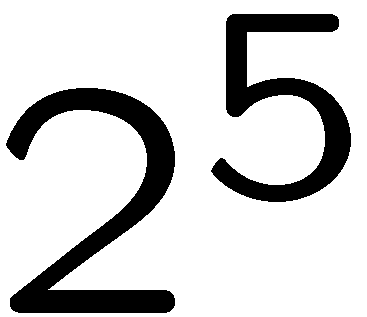 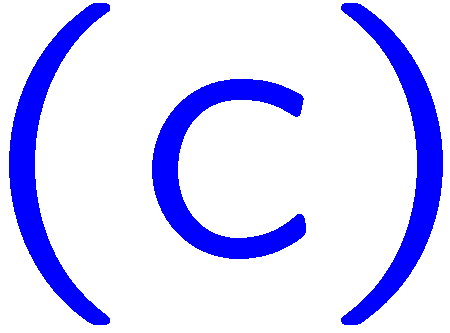 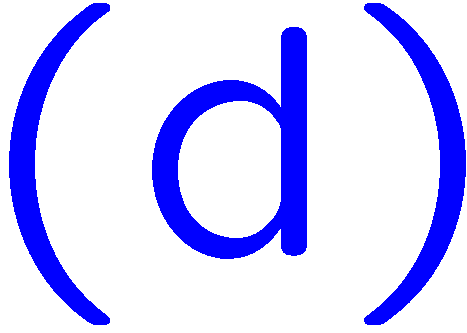 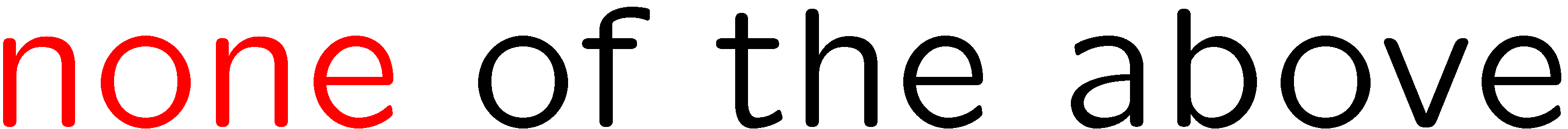 21
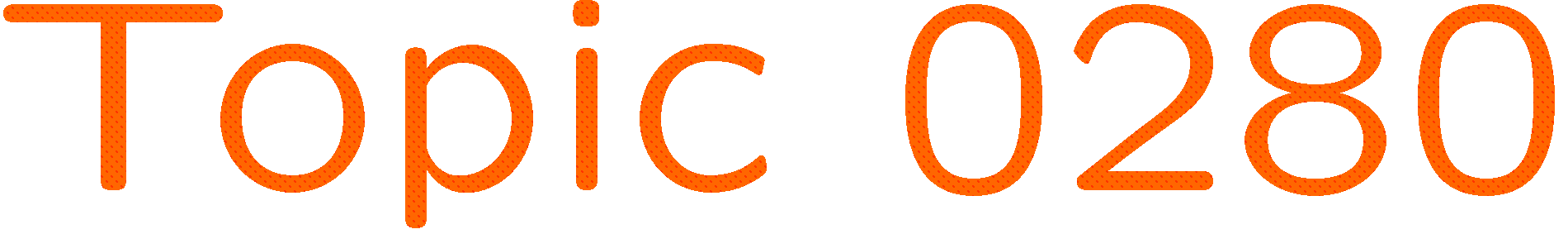 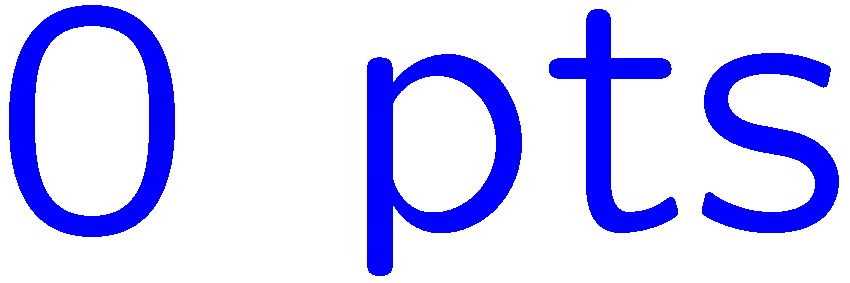 0 of 5
1+1=
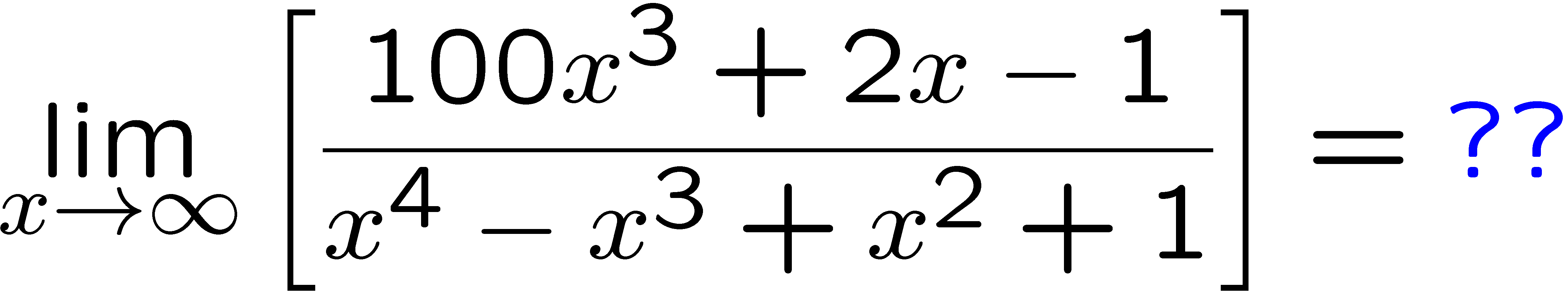 1
2
3
4
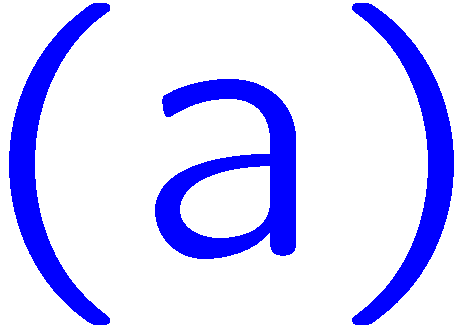 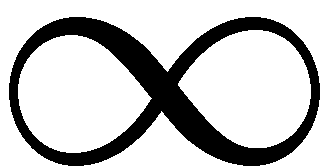 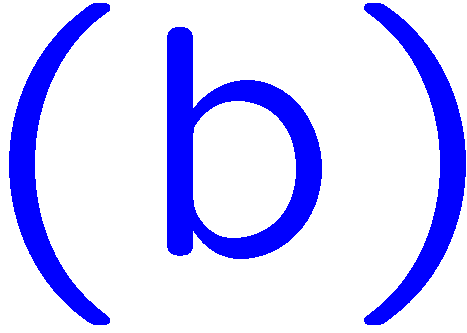 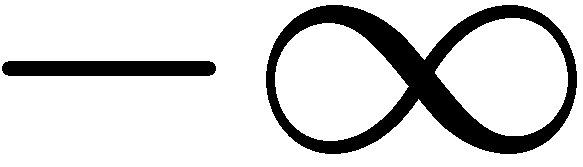 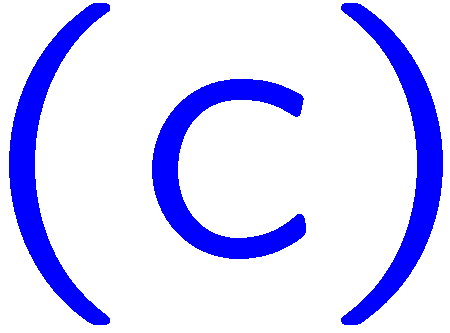 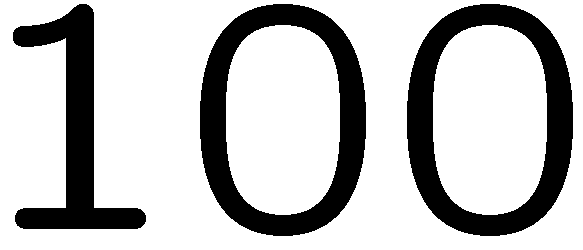 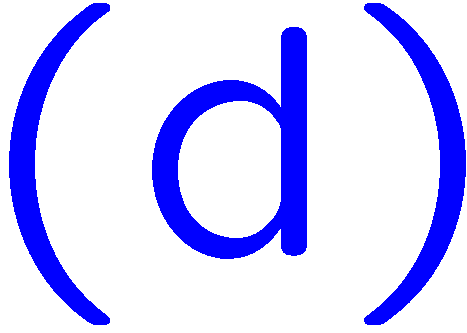 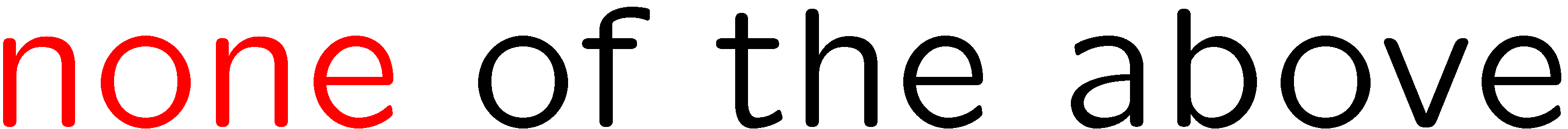 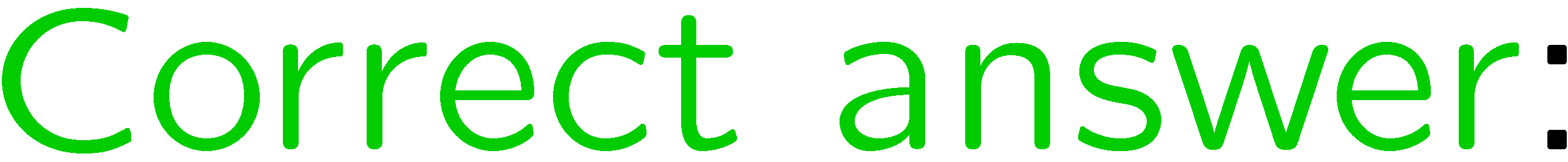 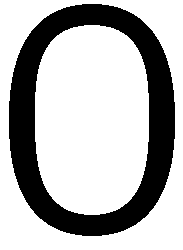 22
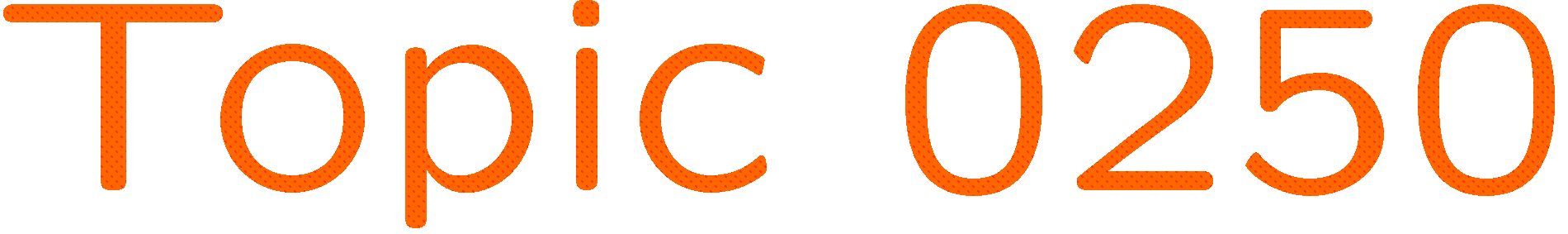 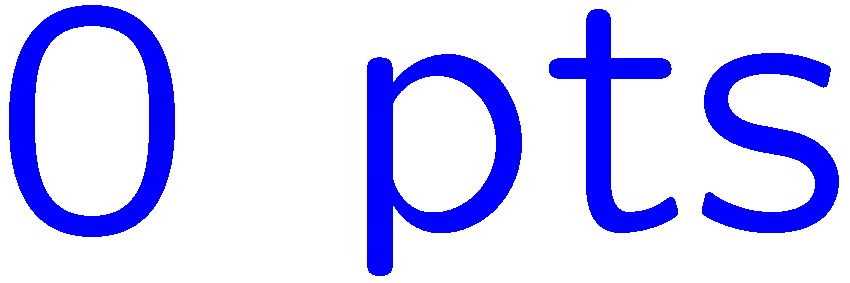 0 of 5
1+1=
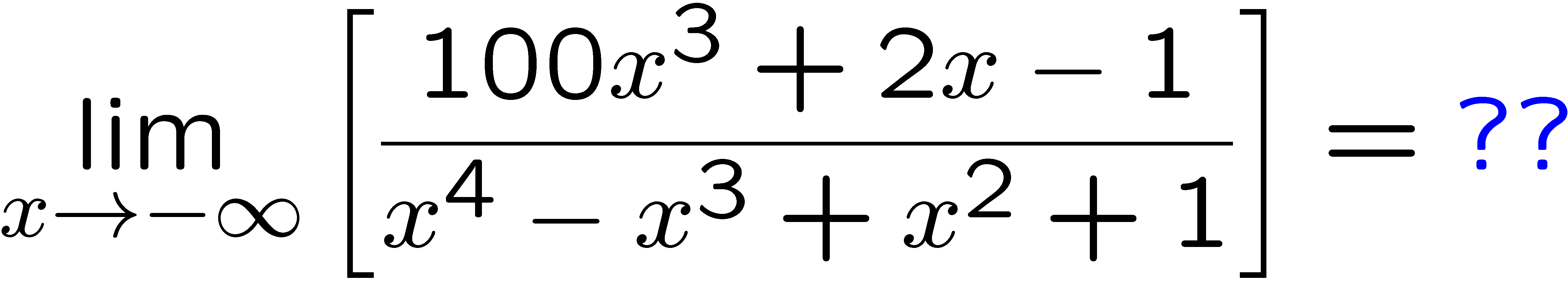 1
2
3
4
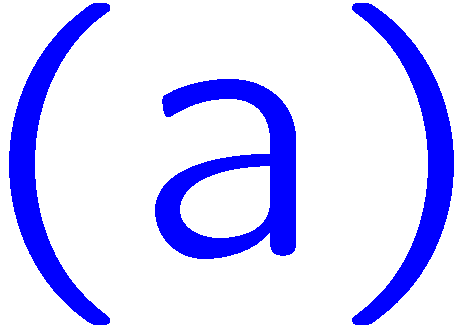 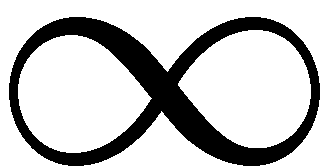 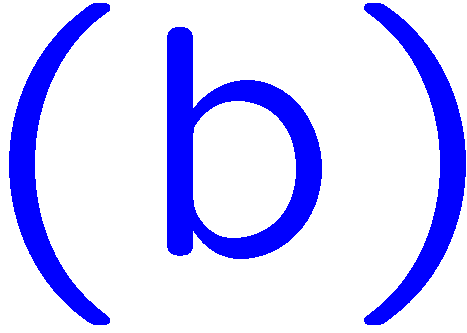 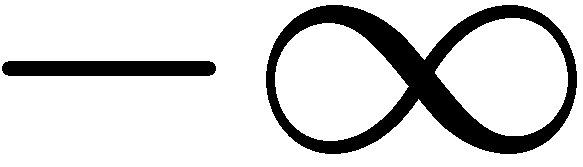 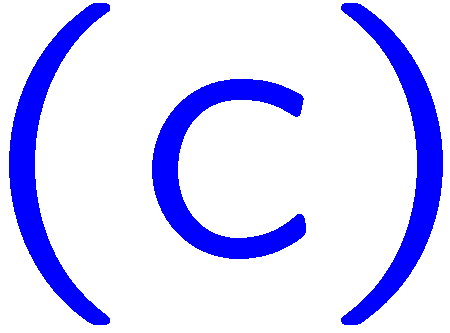 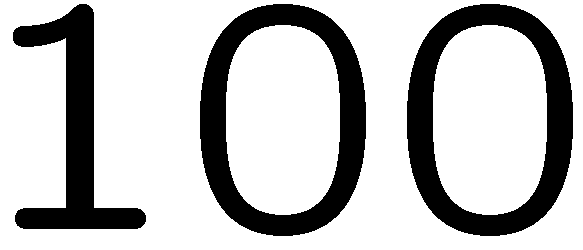 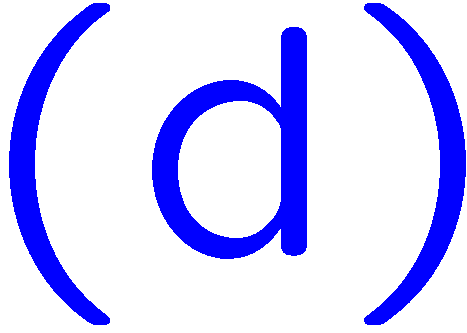 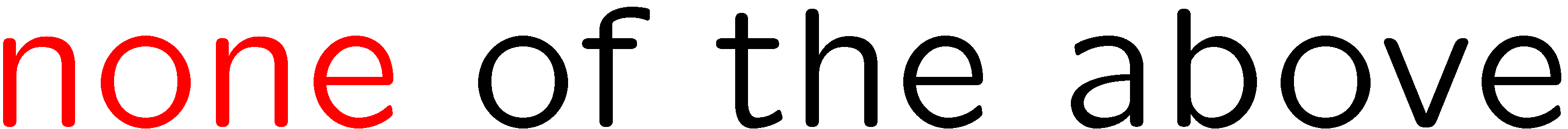 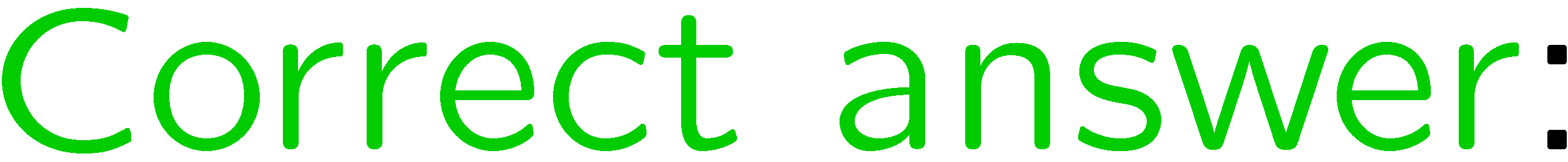 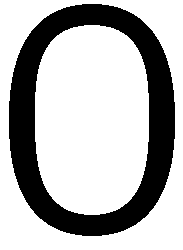 23
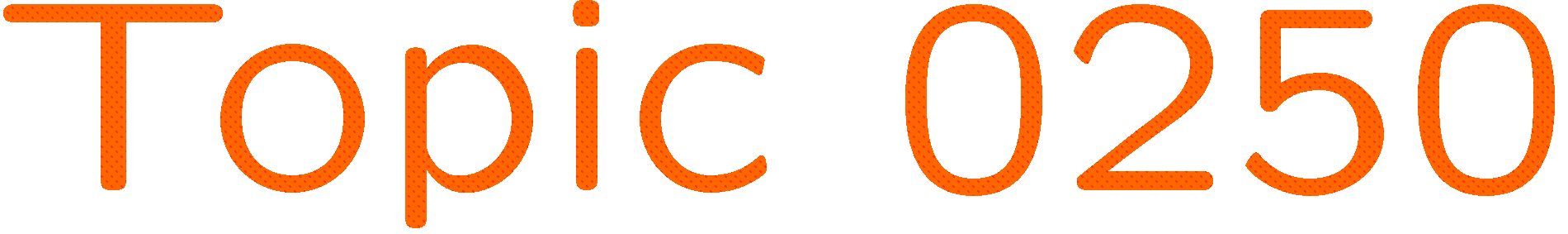 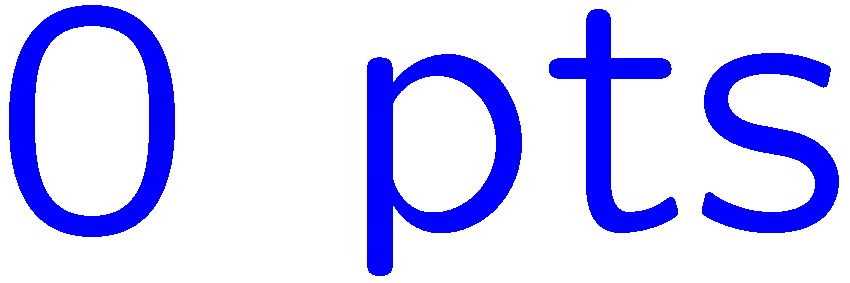 0 of 5
1+1=
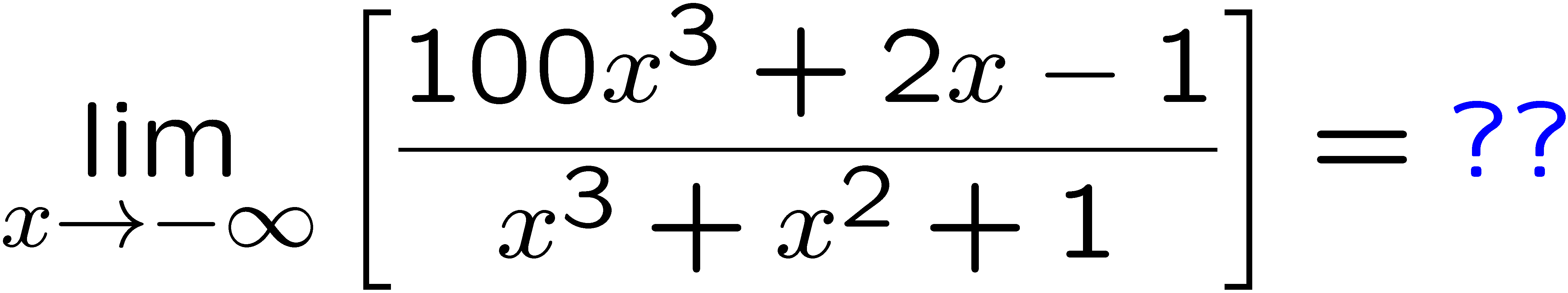 1
2
3
4
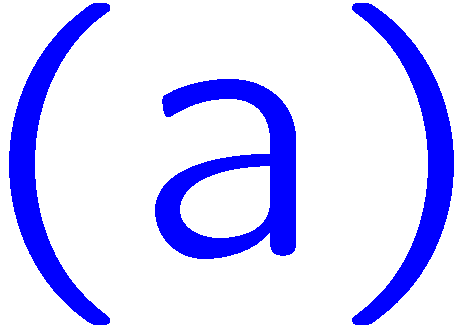 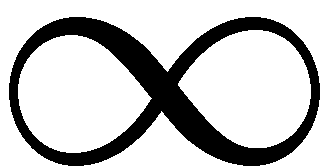 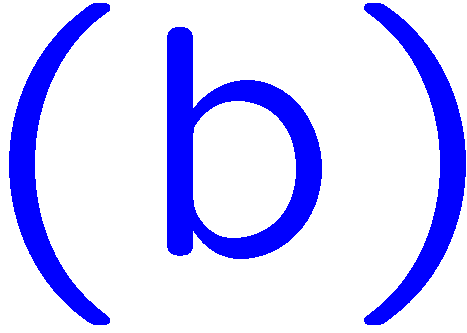 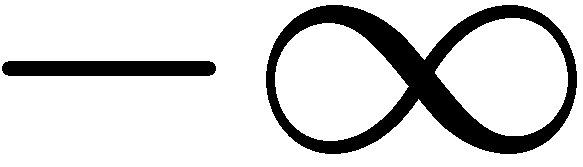 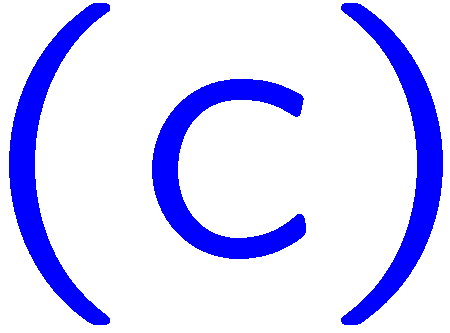 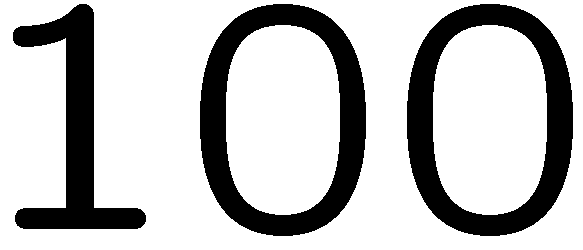 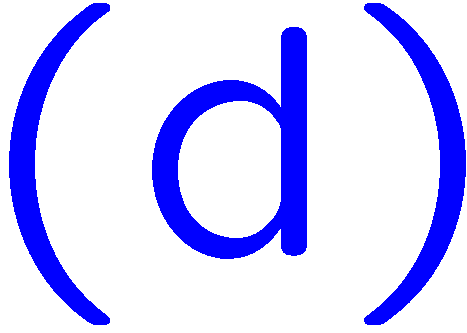 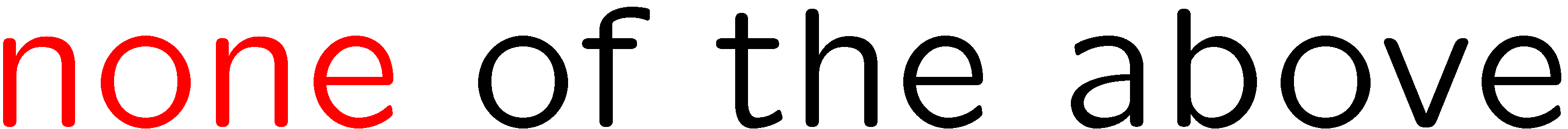 24
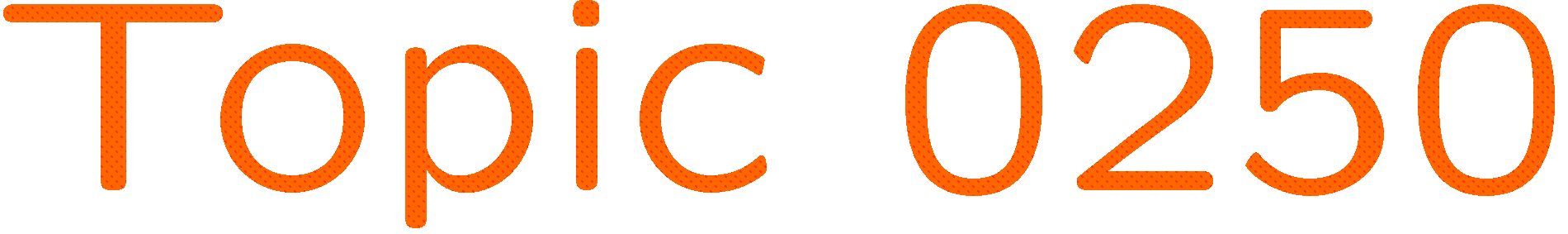 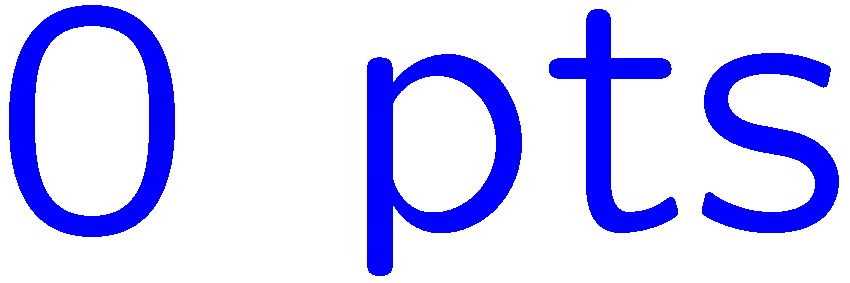 0 of 5
1+1=
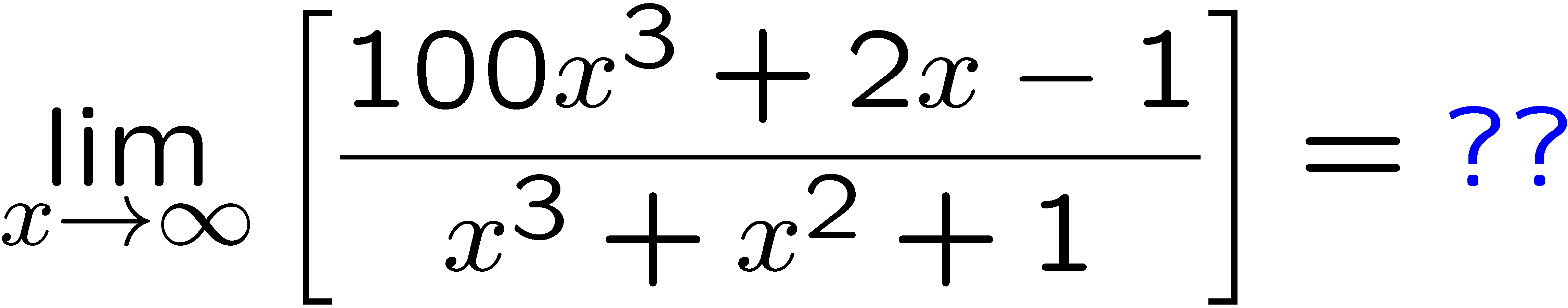 1
2
3
4
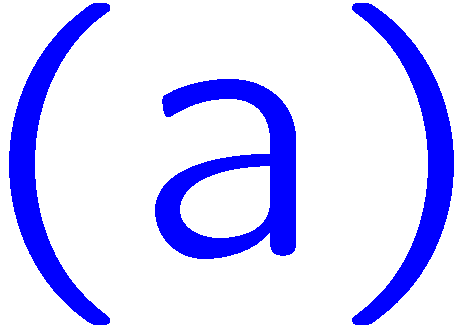 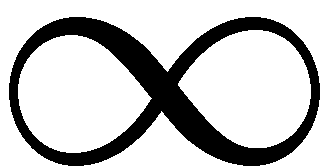 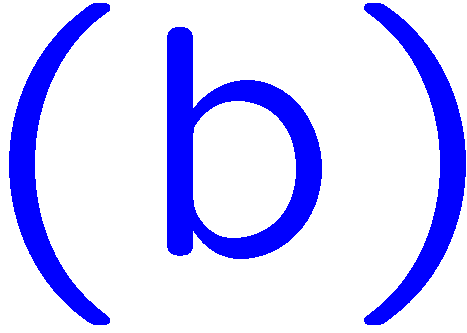 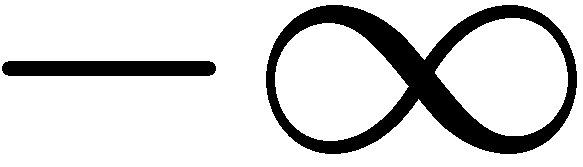 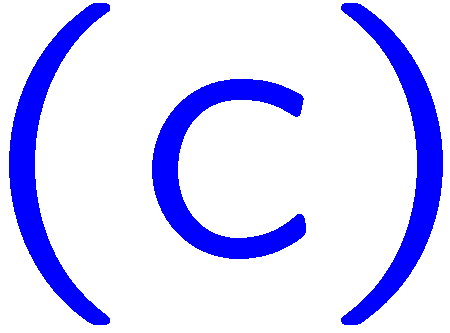 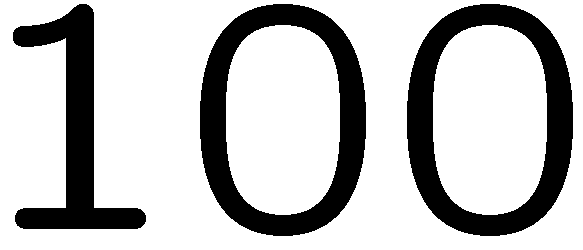 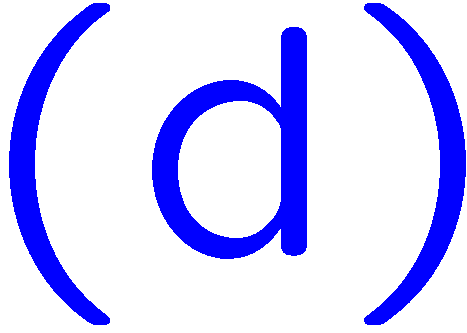 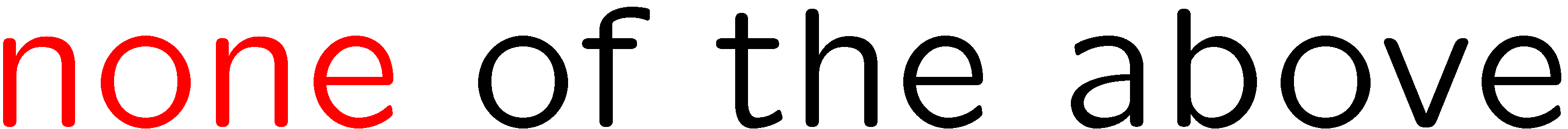 25
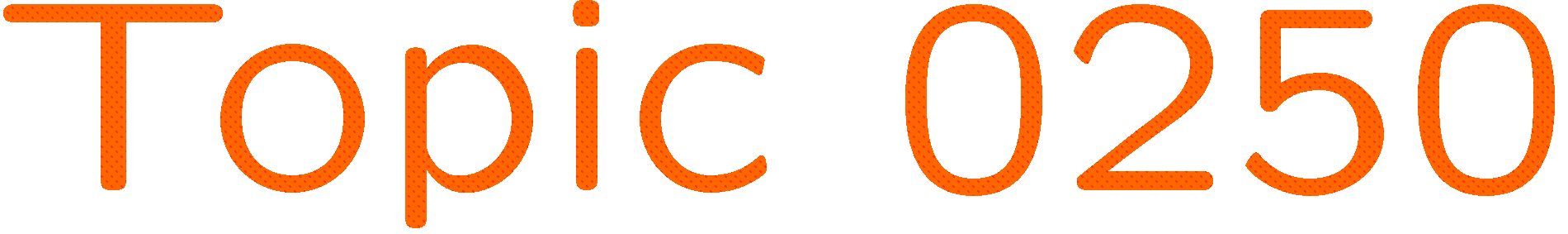 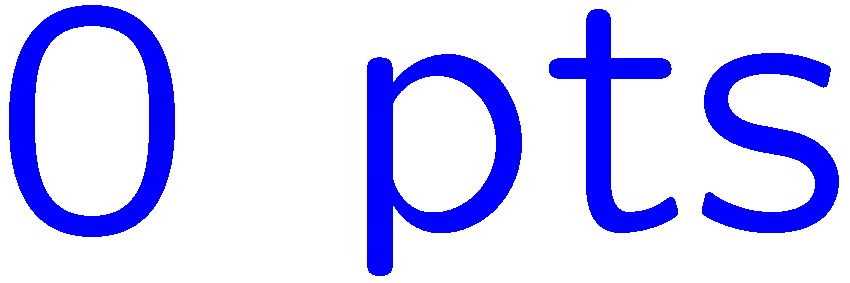 0 of 5
1+1=
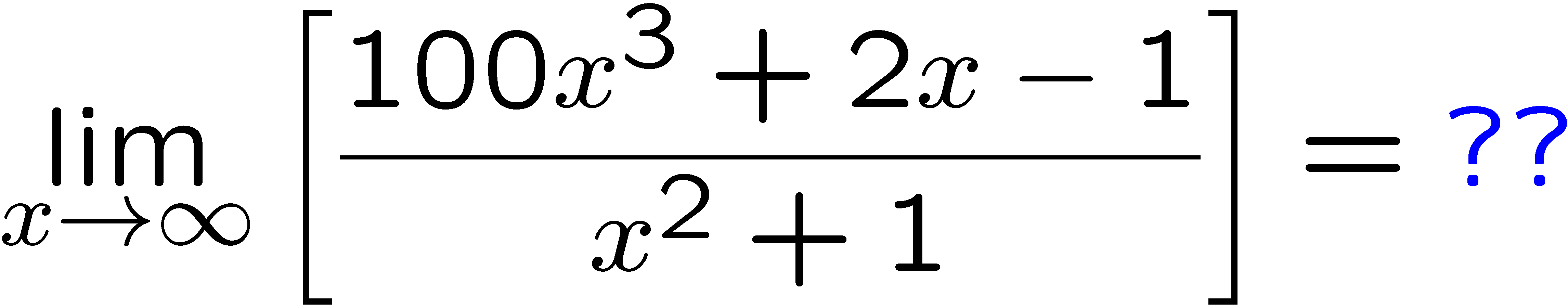 1
2
3
4
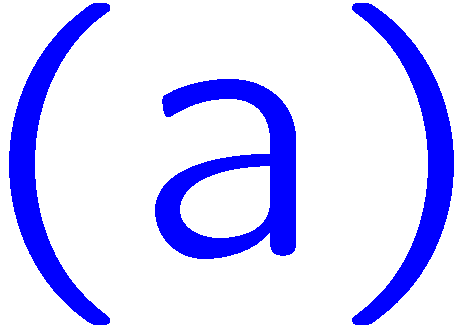 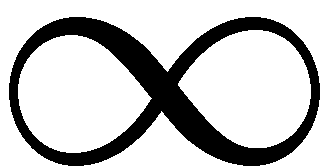 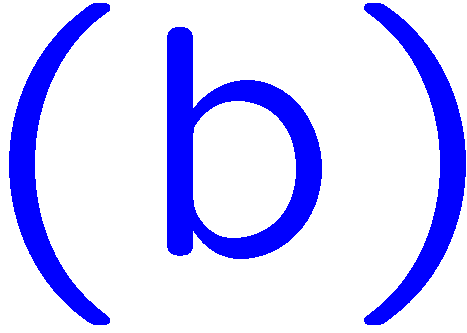 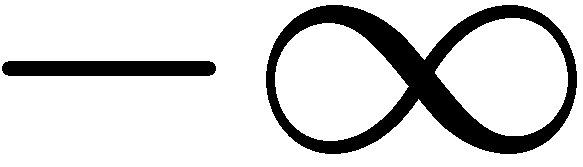 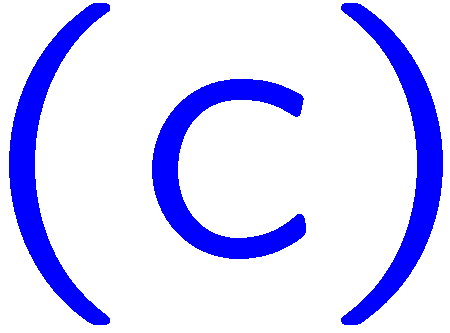 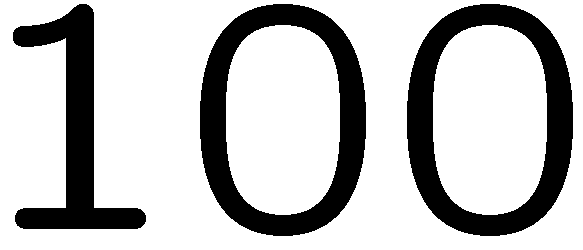 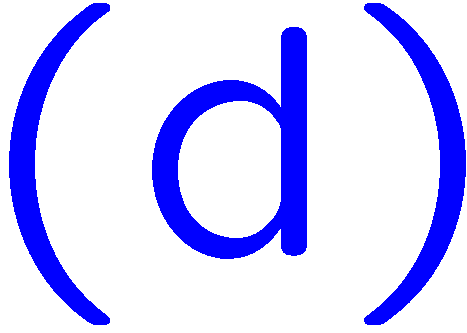 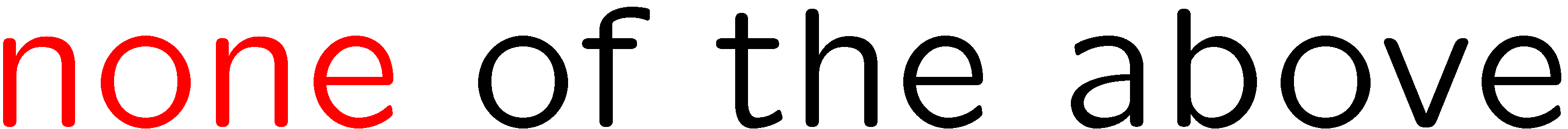 26
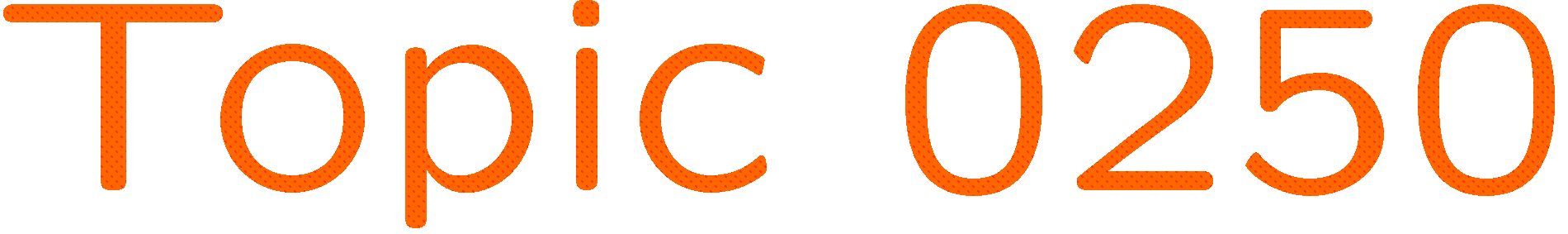 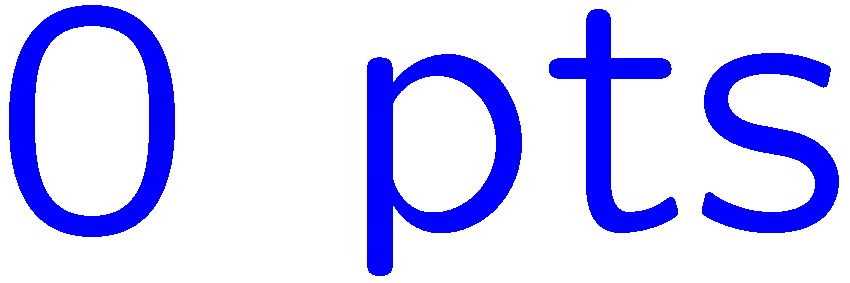 0 of 5
1+1=
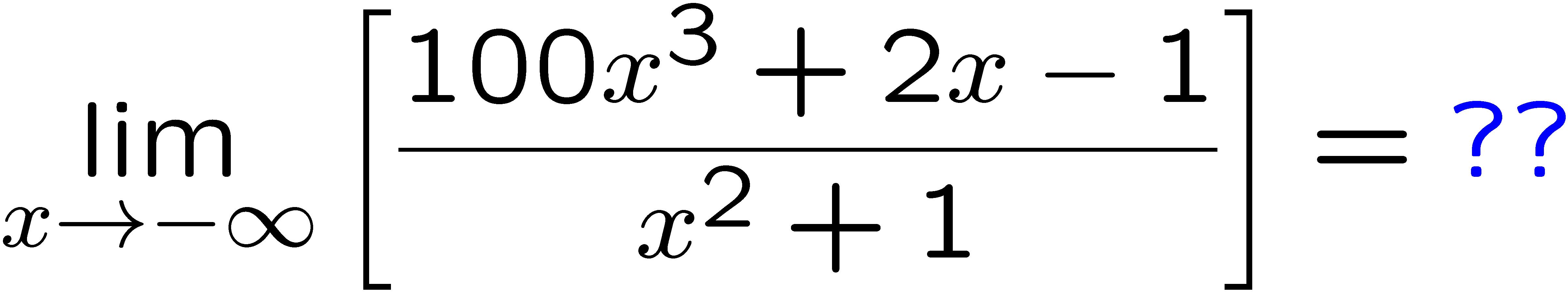 1
2
3
4
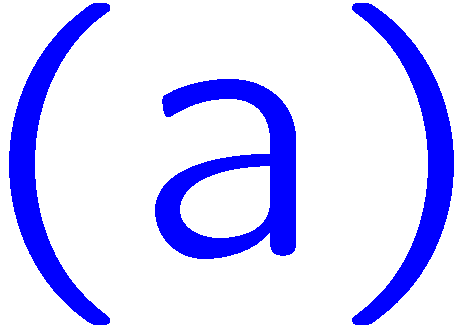 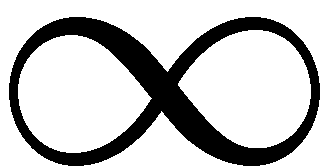 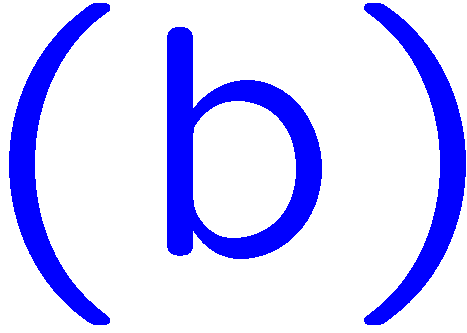 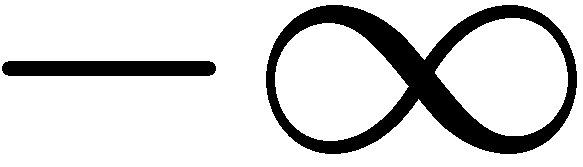 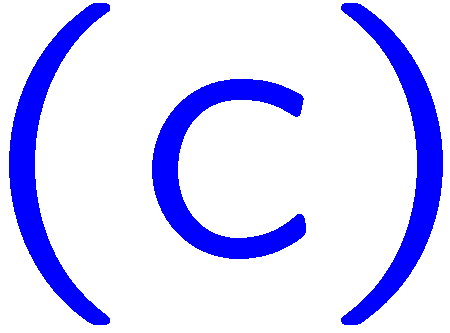 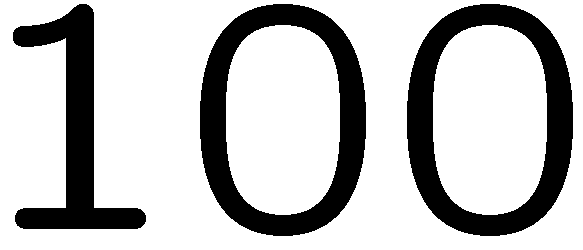 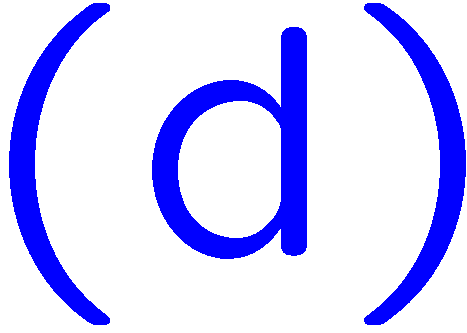 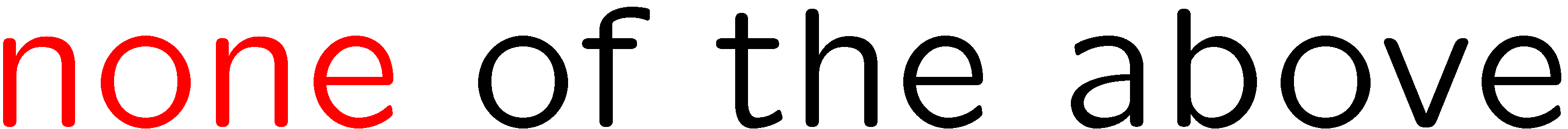 27
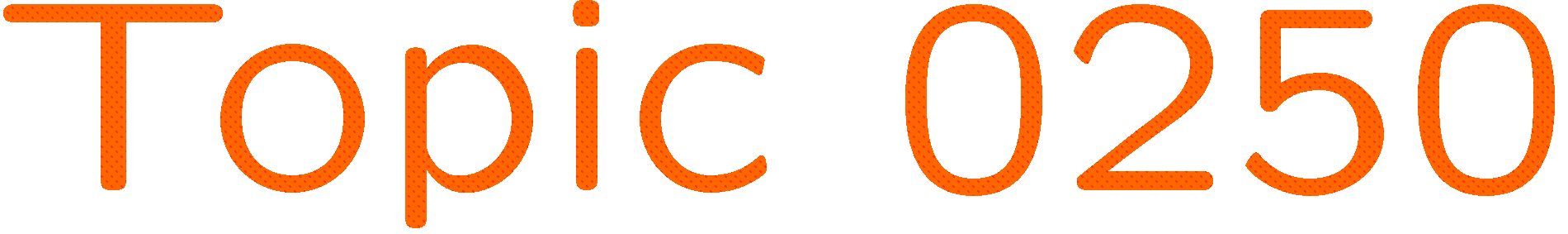 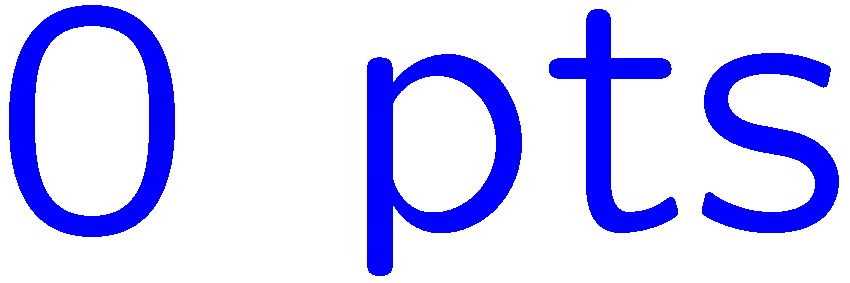 0 of 5
1+1=
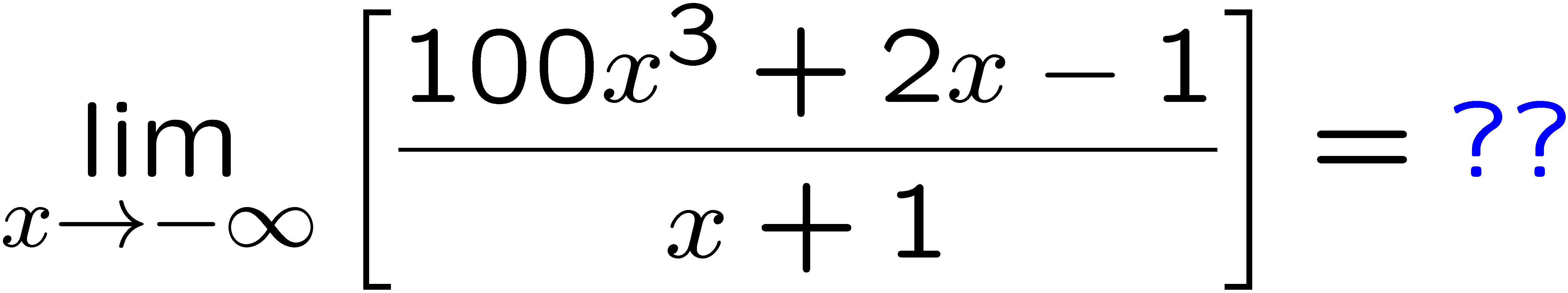 1
2
3
4
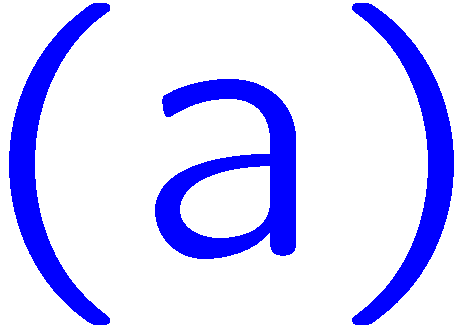 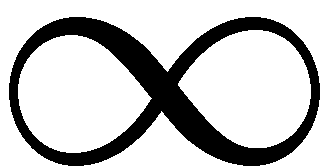 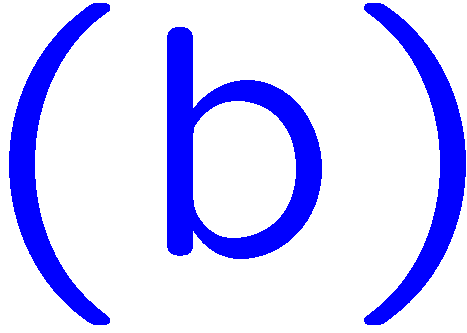 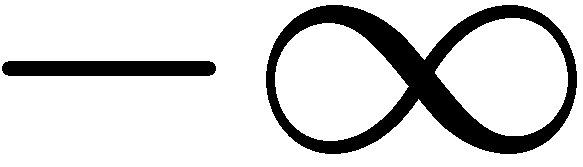 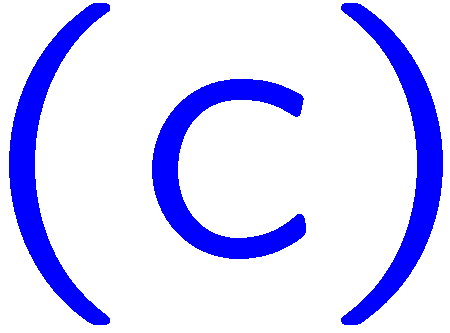 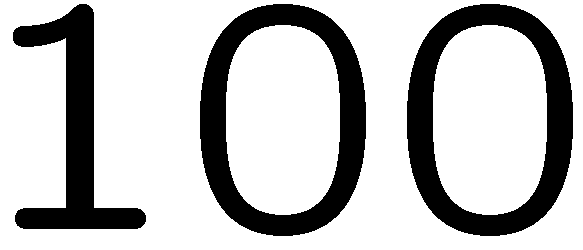 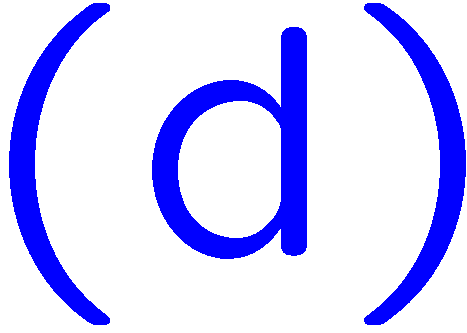 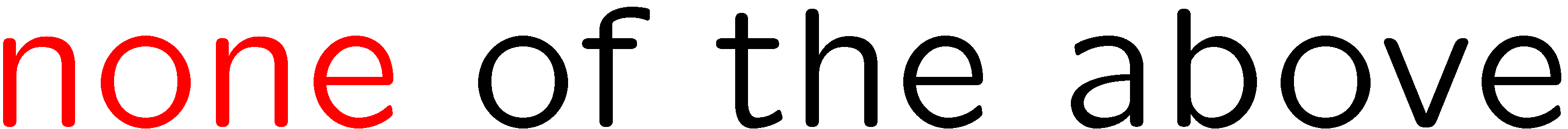 28
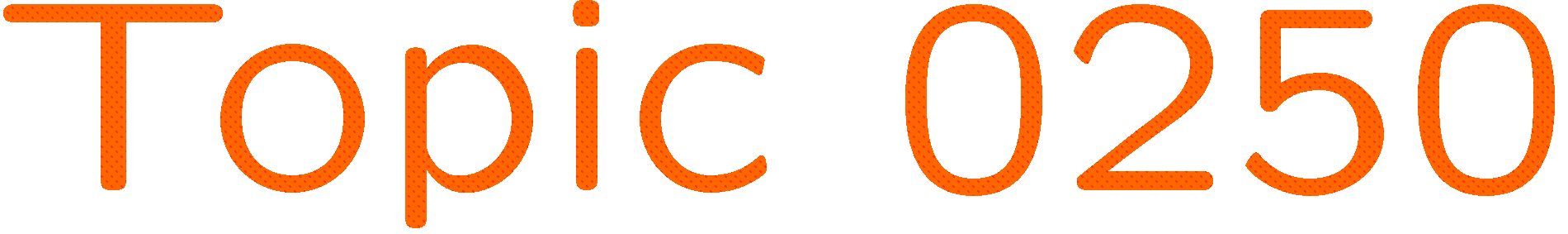 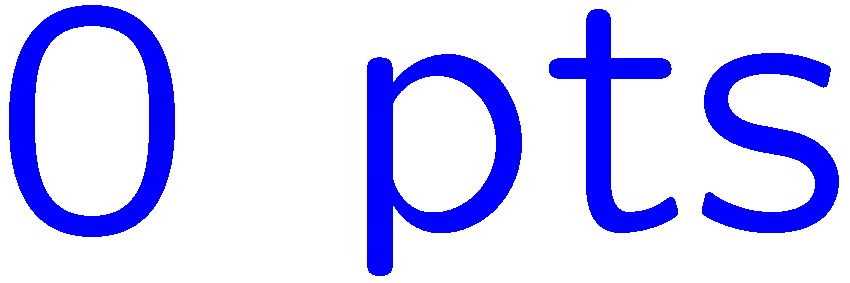 0 of 5
1+1=
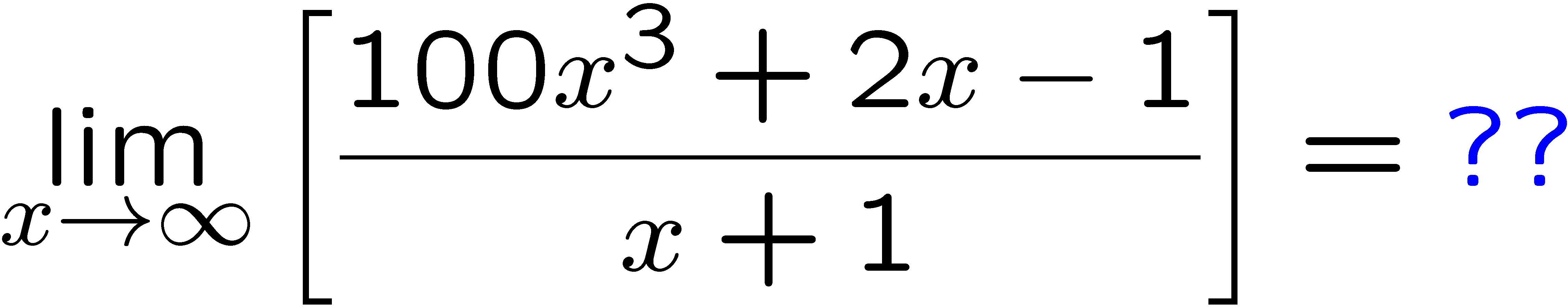 1
2
3
4
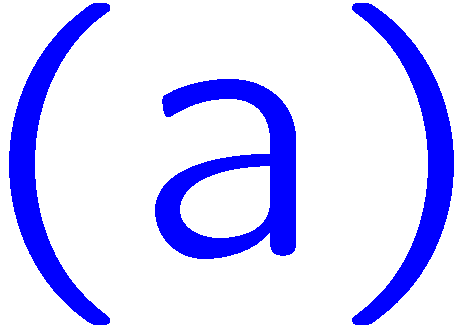 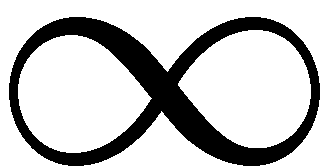 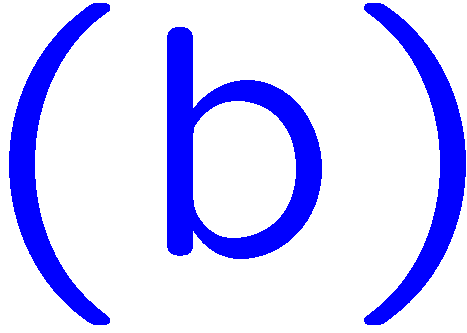 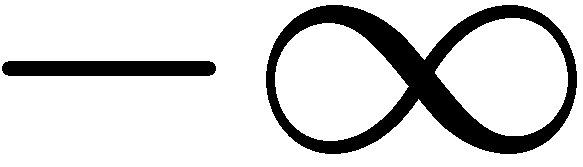 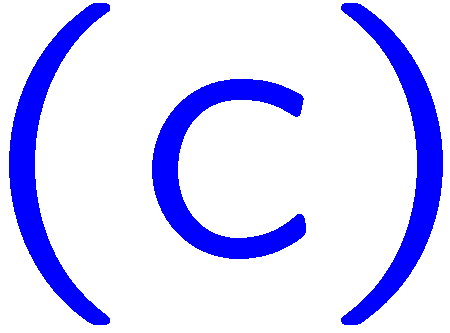 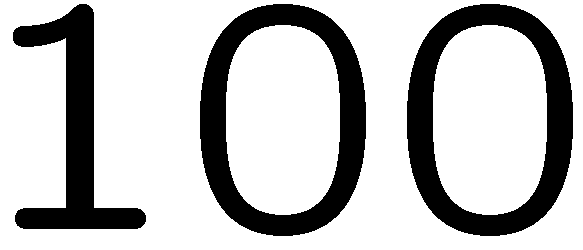 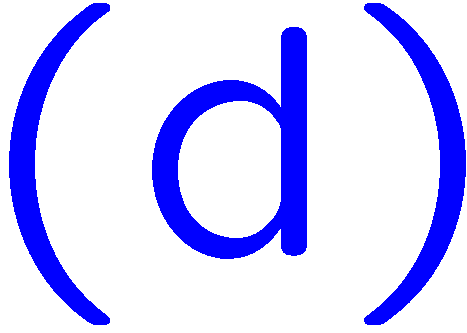 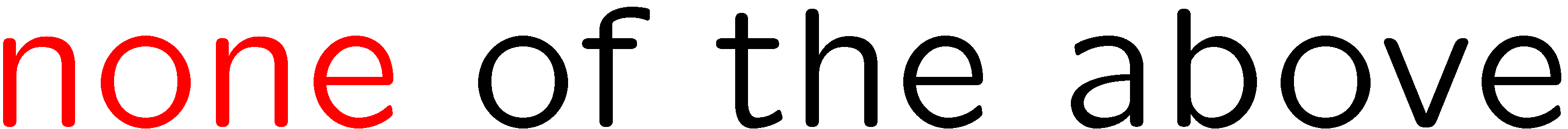 29
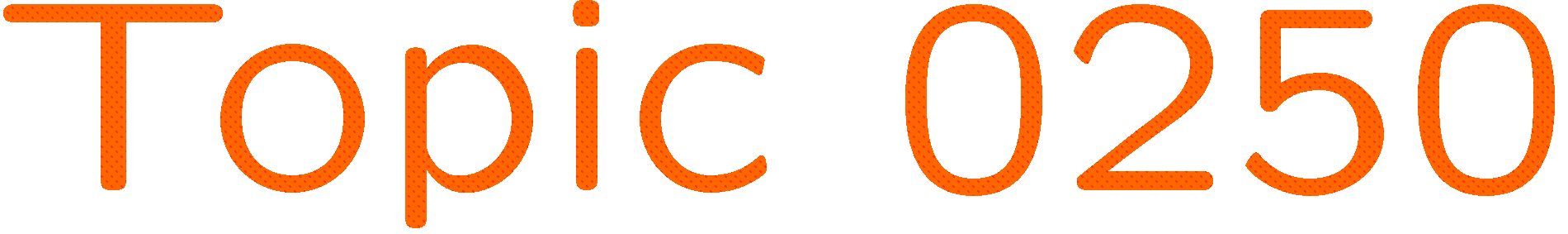 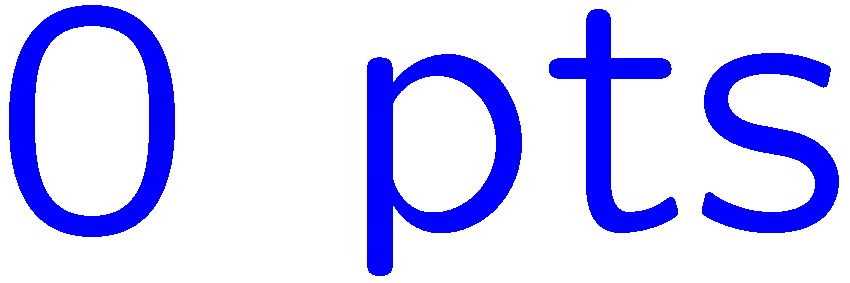 0 of 5
1+1=
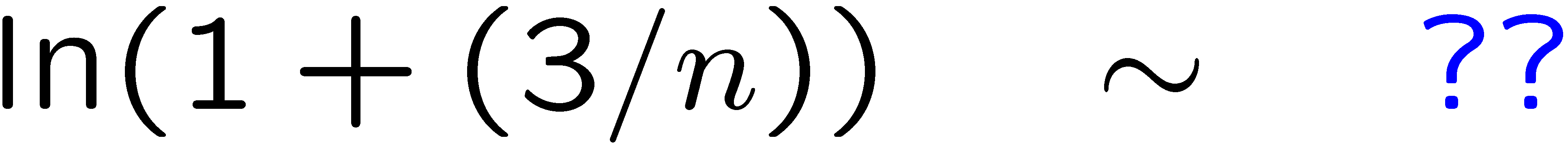 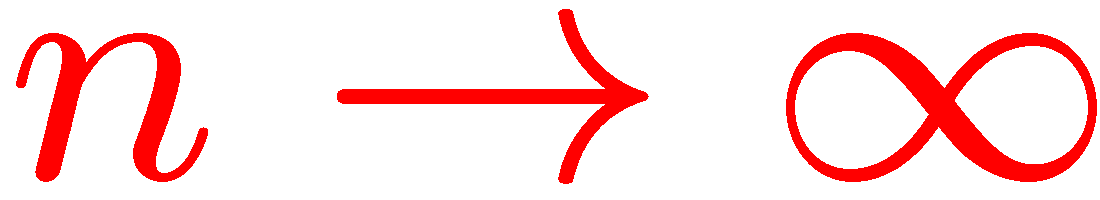 1
2
3
4
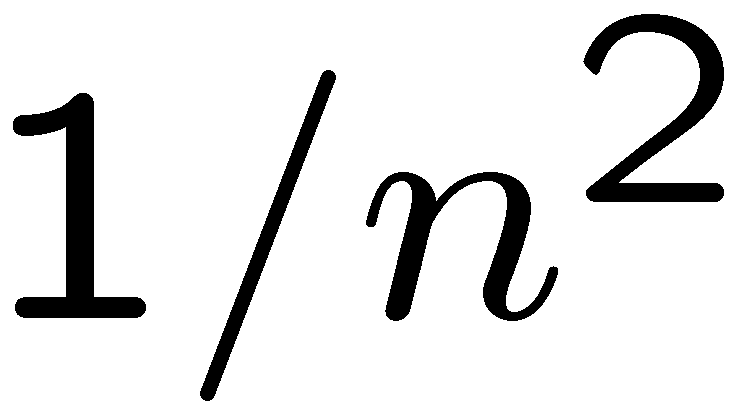 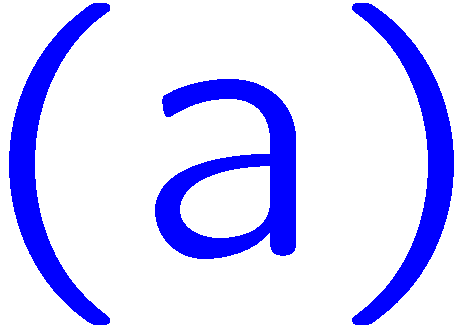 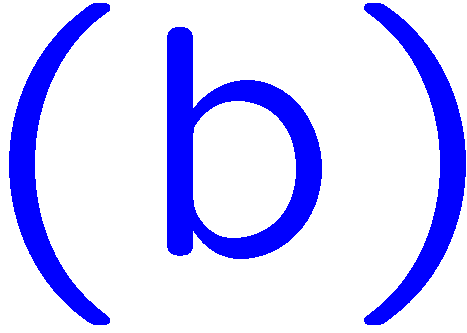 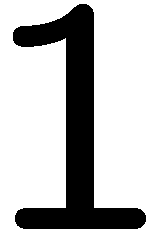 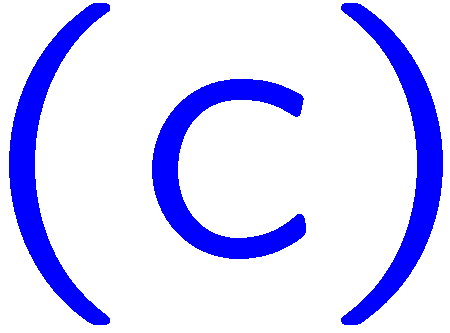 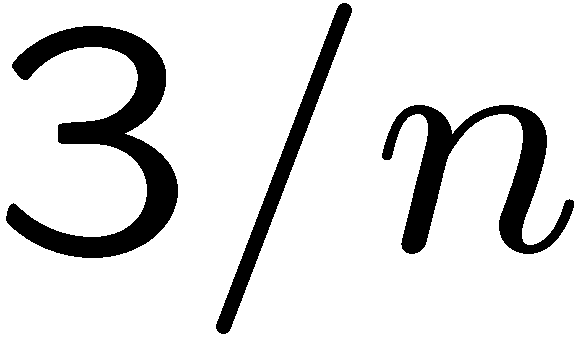 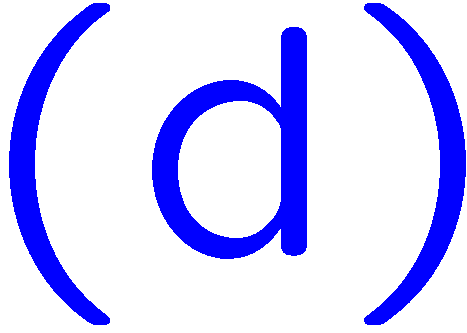 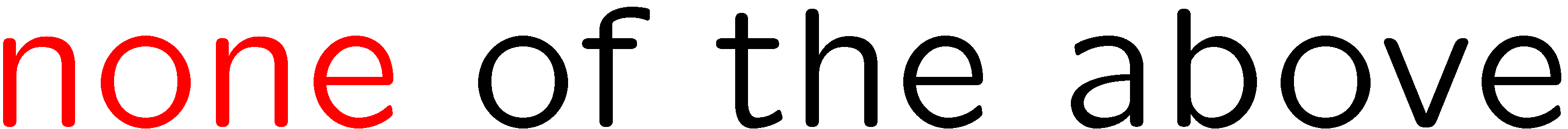 30
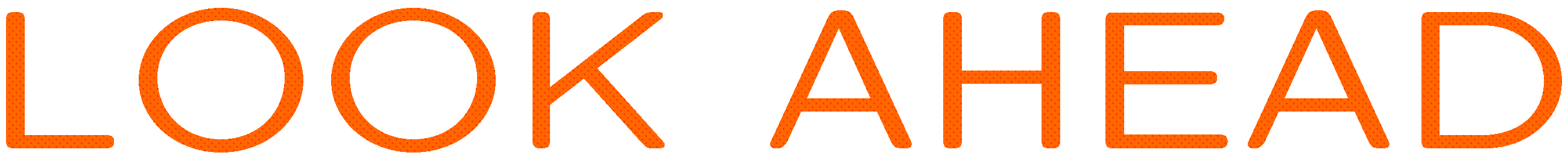 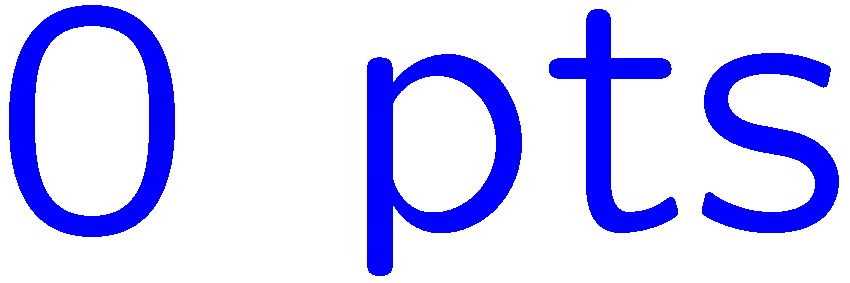 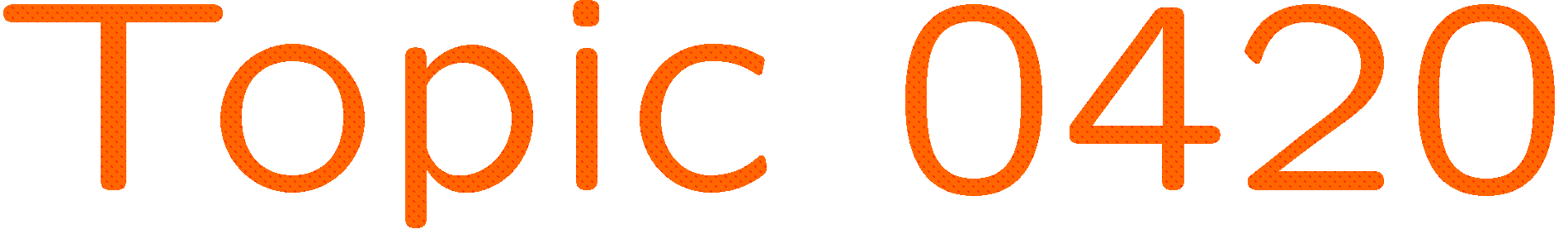 0 of 5
1+1=
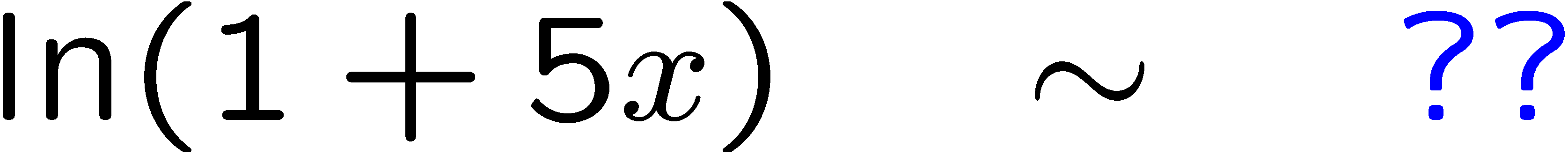 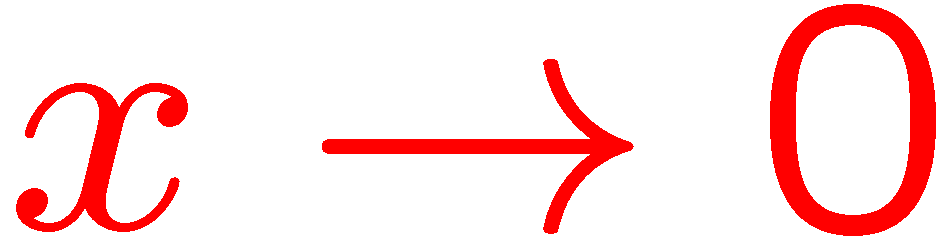 1
2
3
4
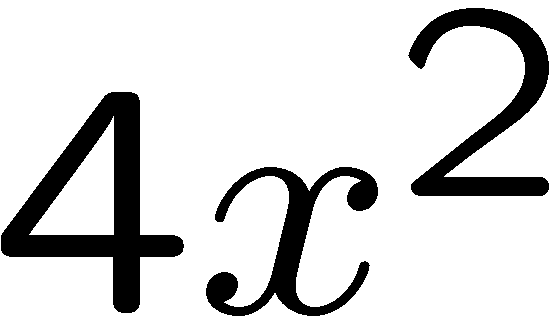 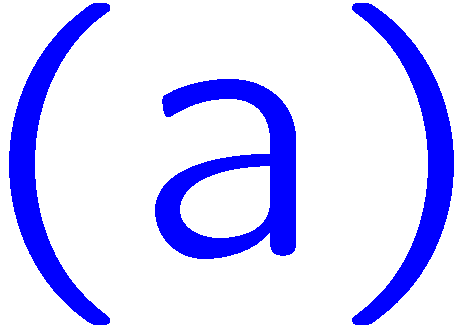 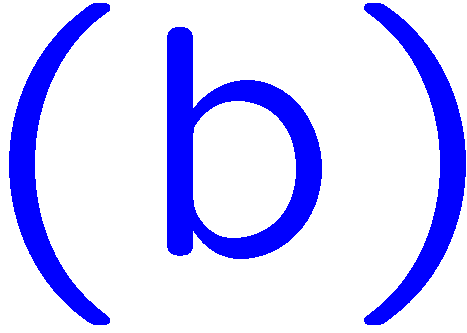 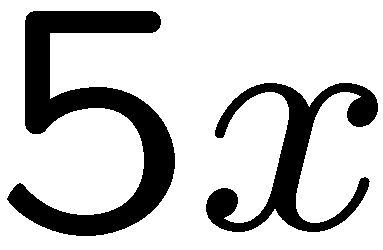 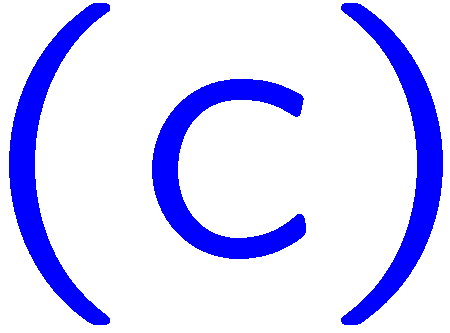 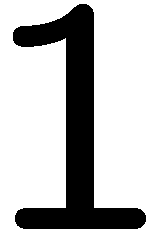 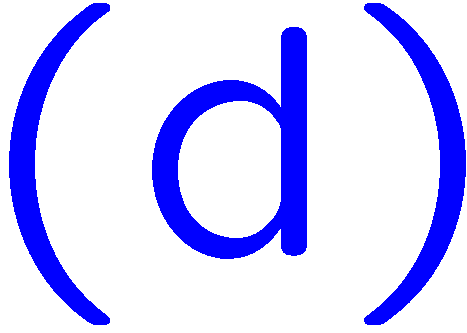 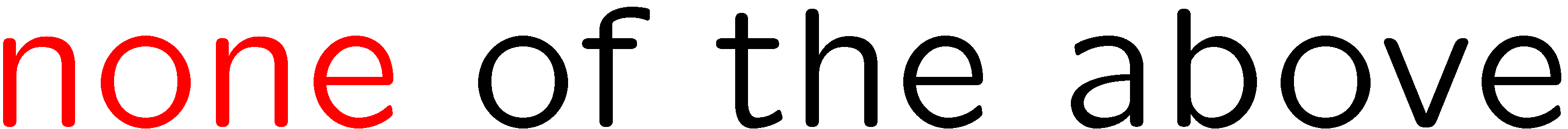 31
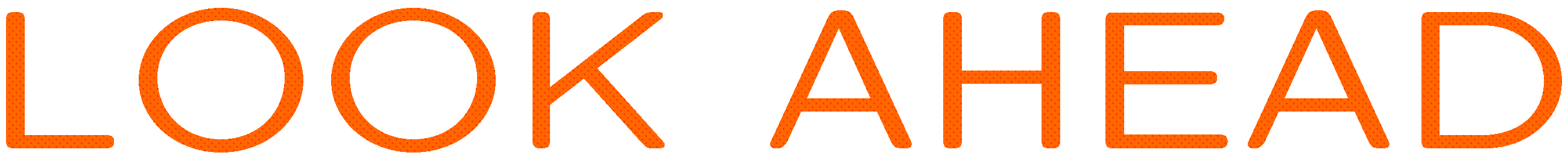 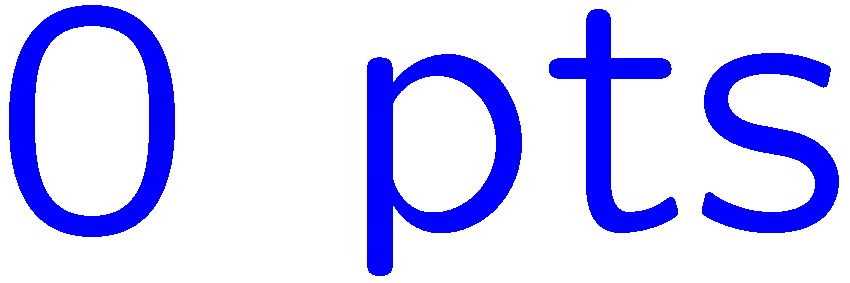 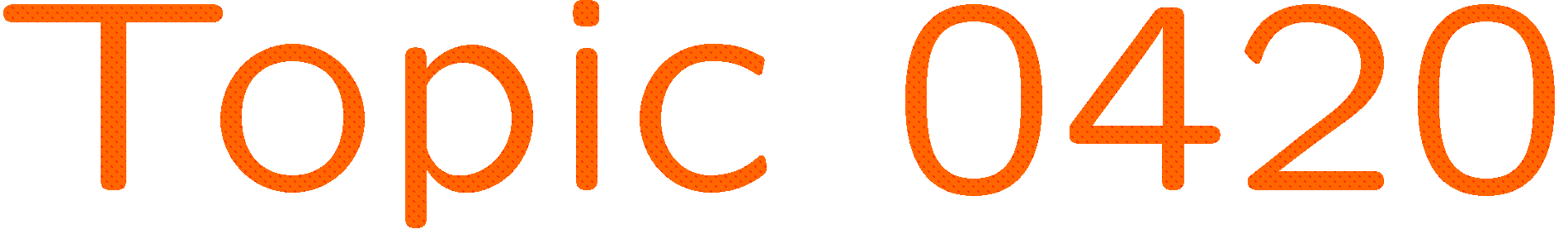 0 of 5
1+1=
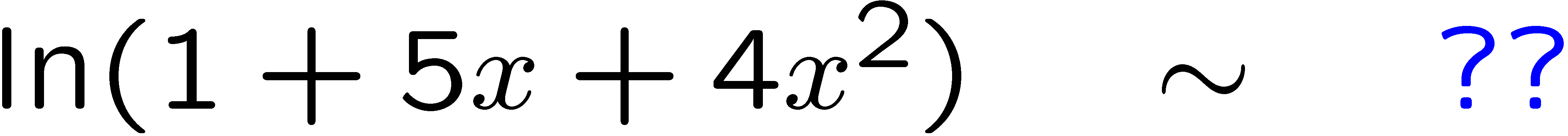 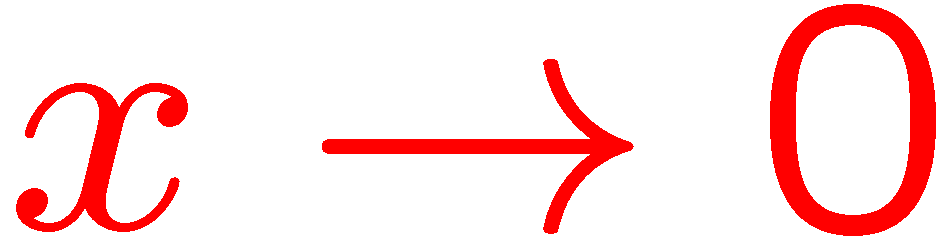 1
2
3
4
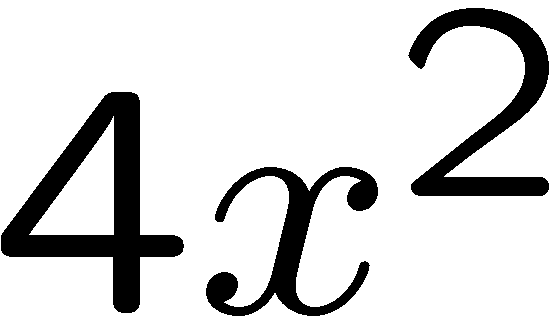 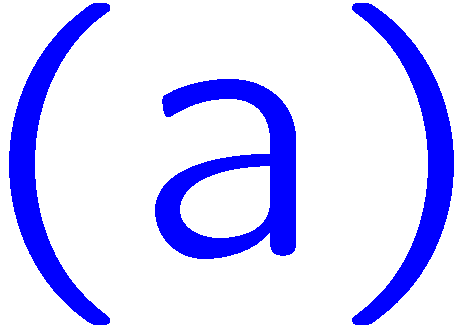 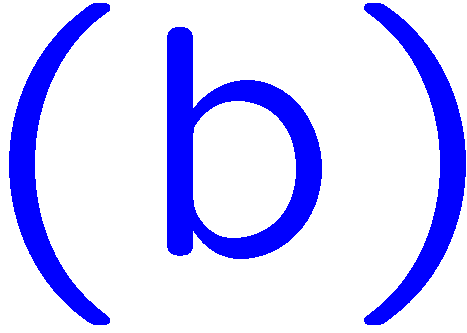 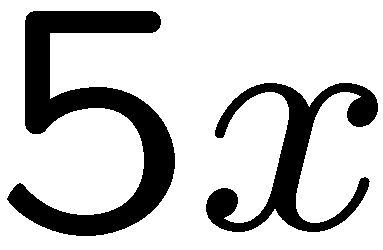 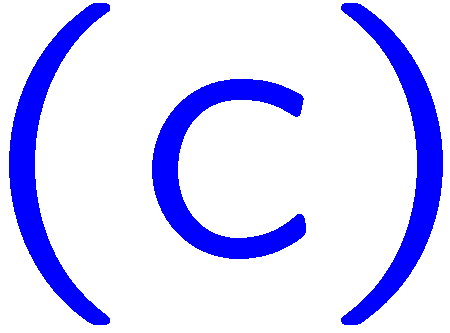 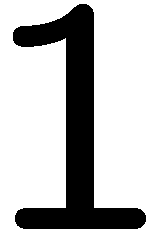 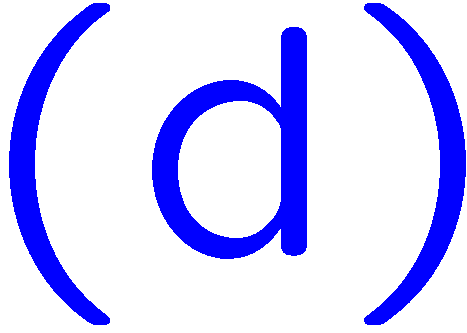 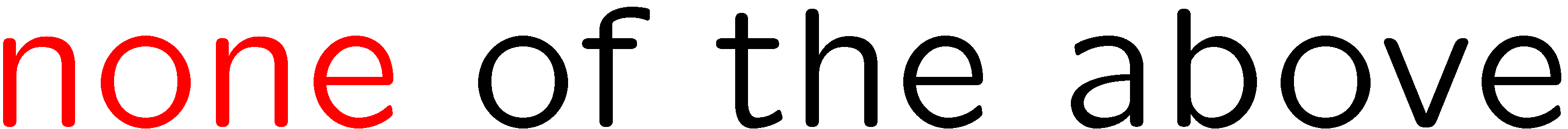 32
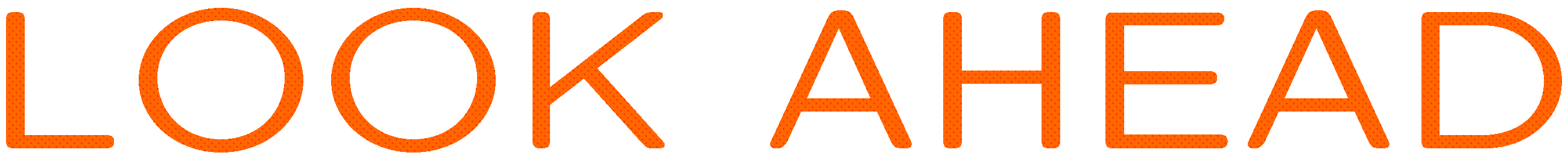 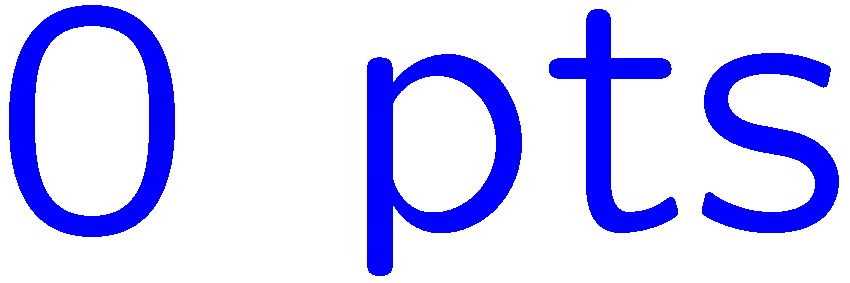 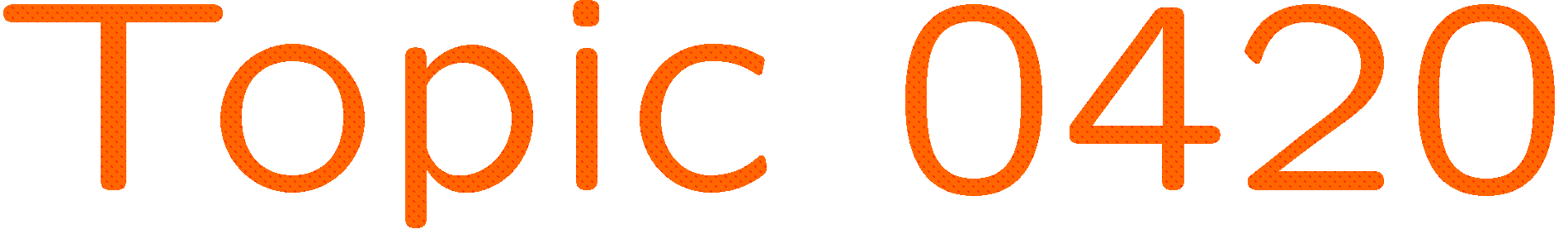 0 of 5
1+1=
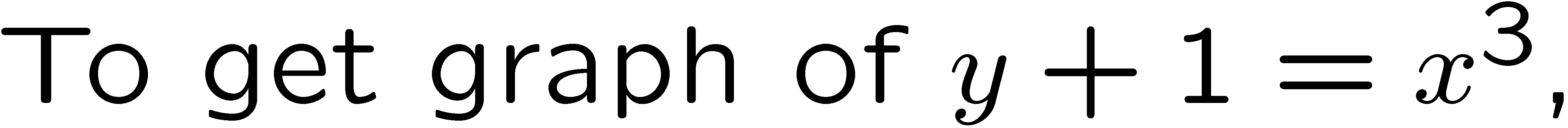 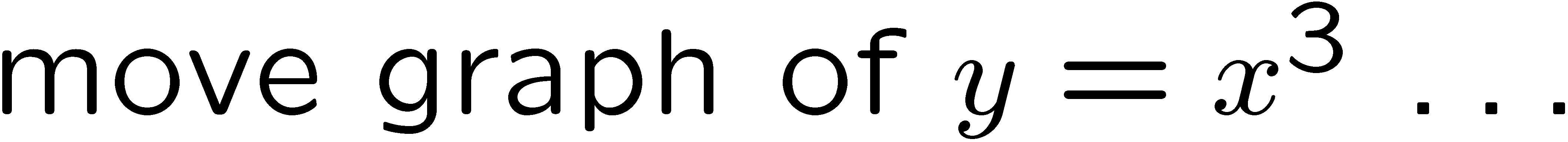 1
2
3
4
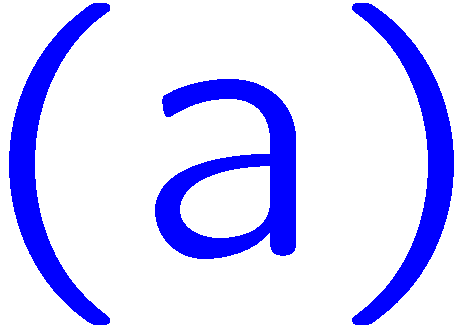 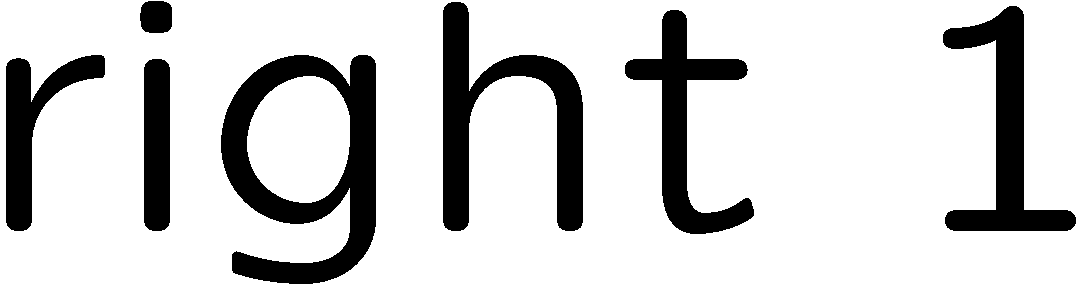 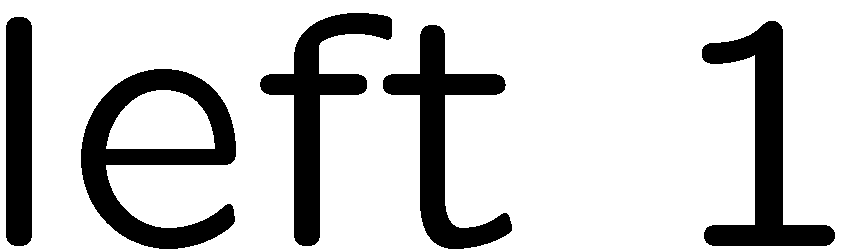 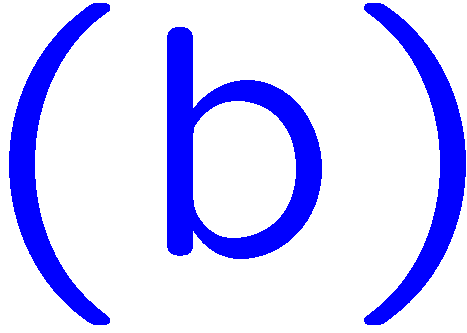 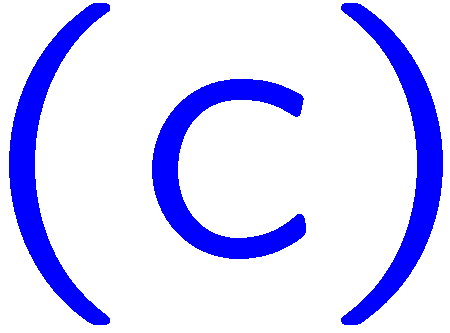 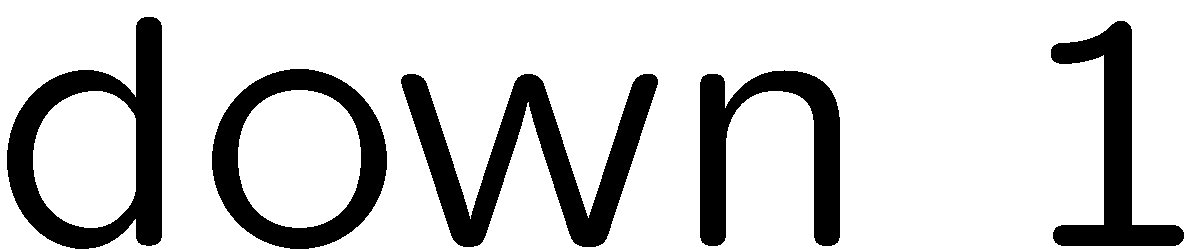 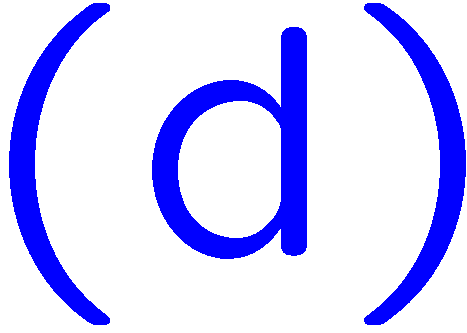 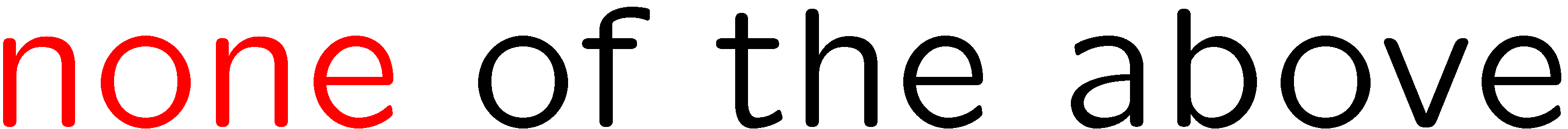 33
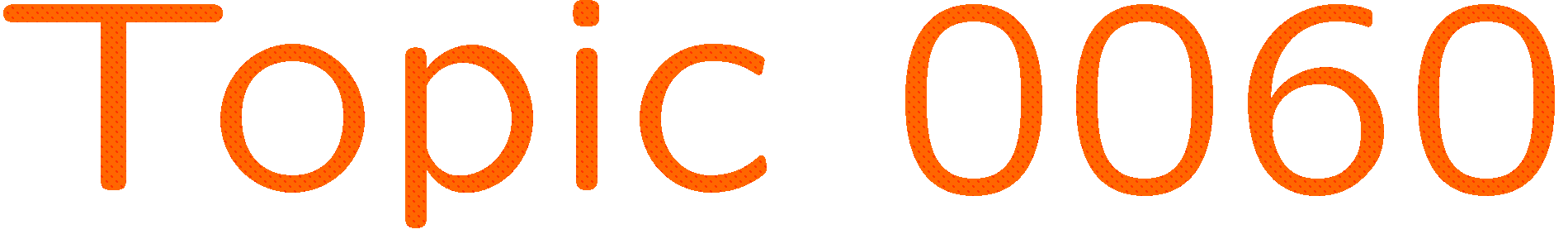 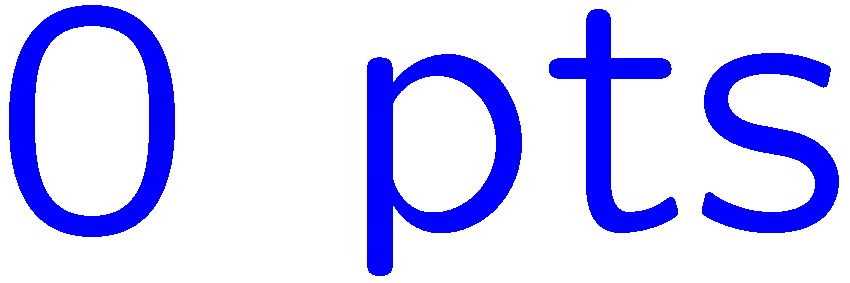 0 of 5
1+1=
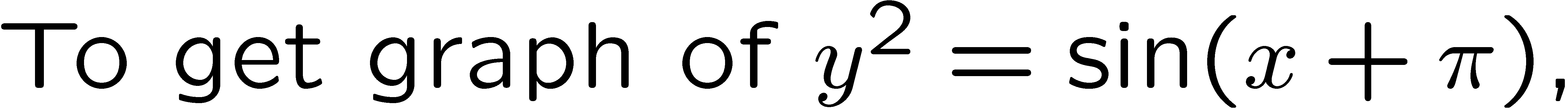 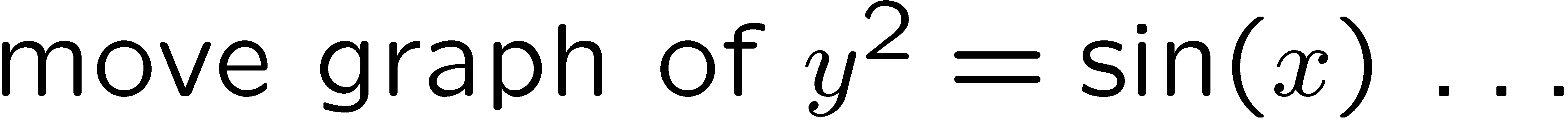 1
2
3
4
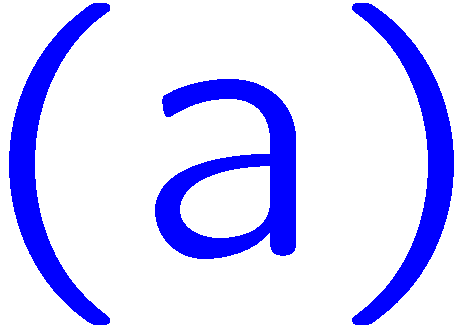 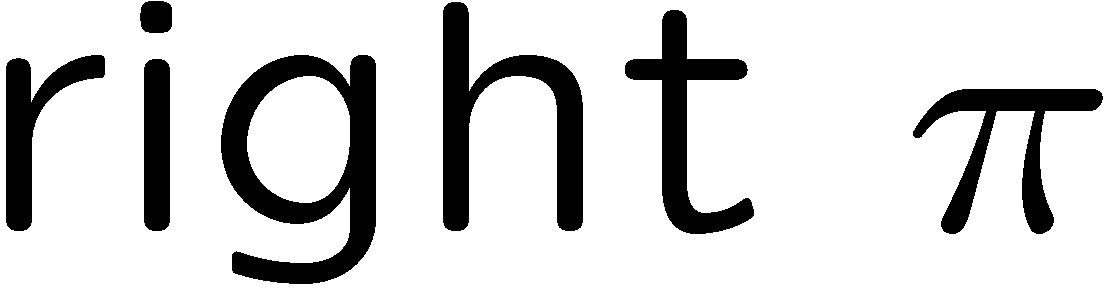 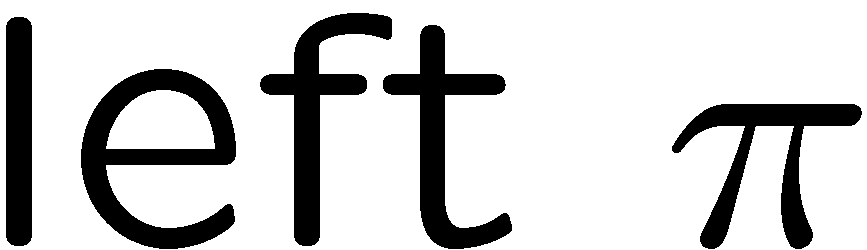 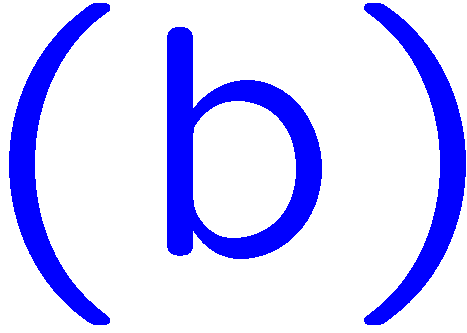 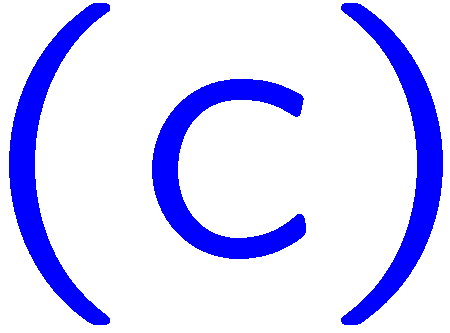 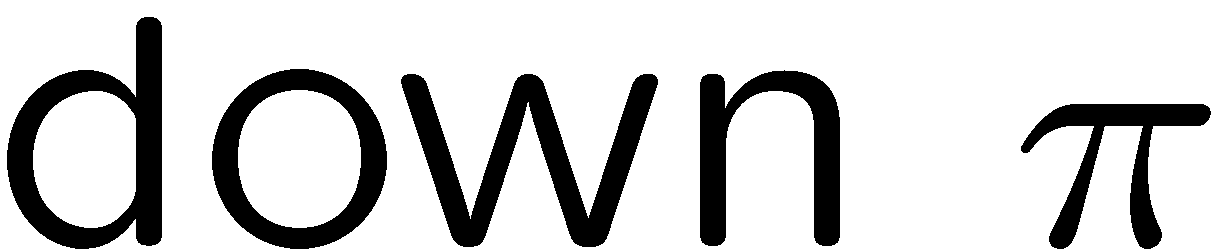 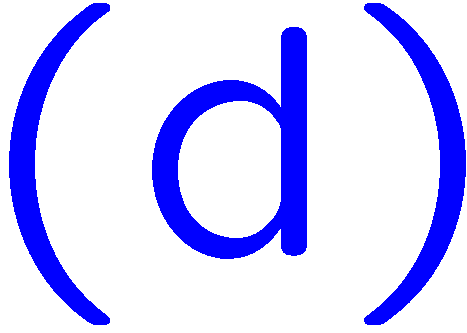 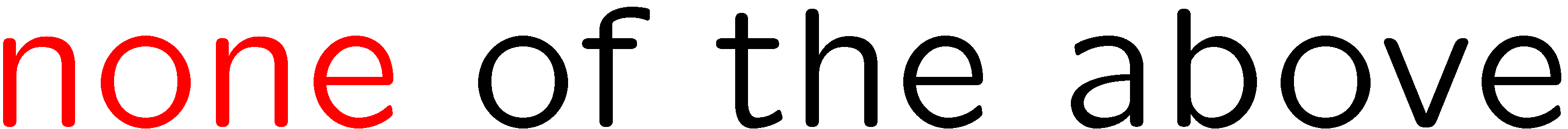 34
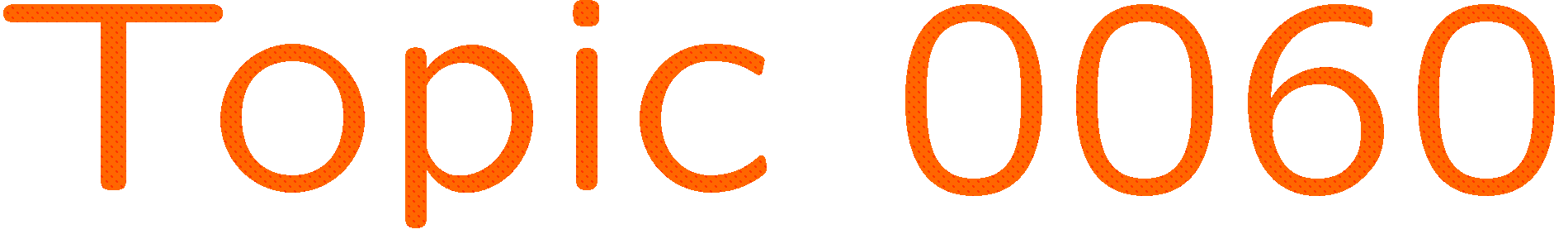 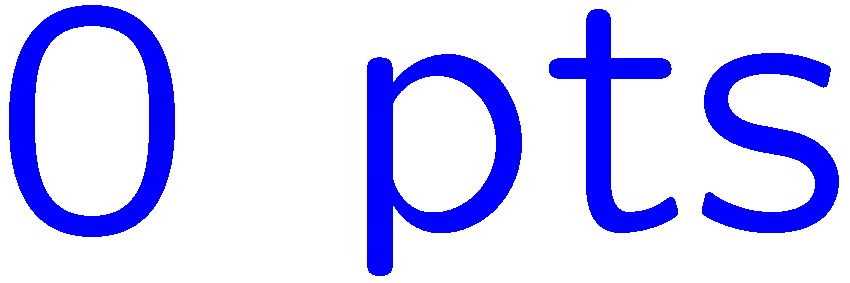 0 of 5
1+1=
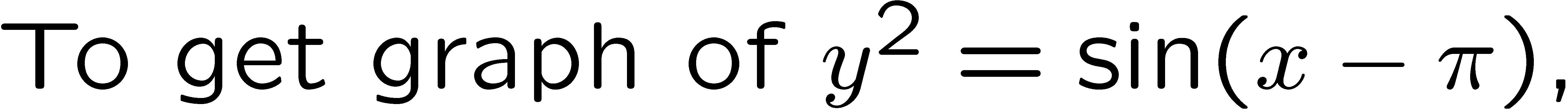 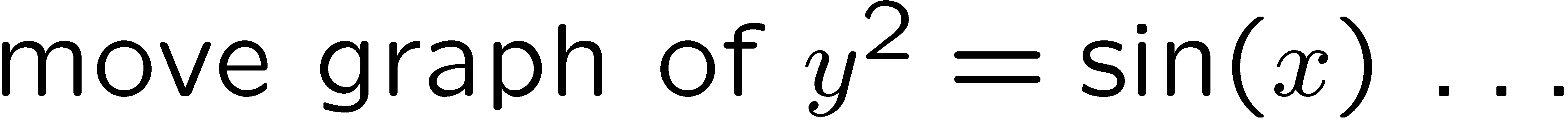 1
2
3
4
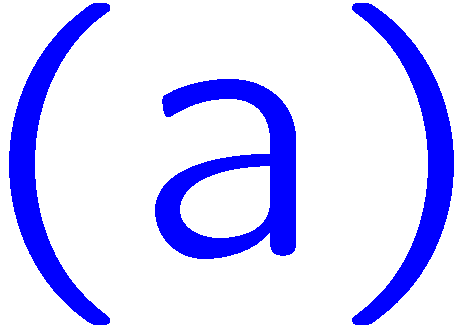 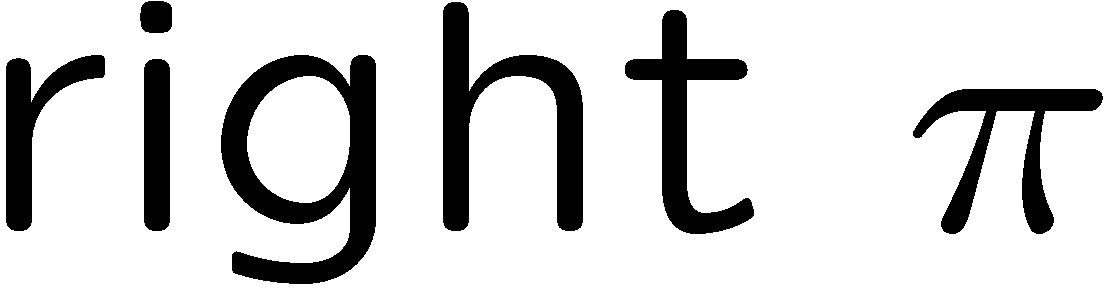 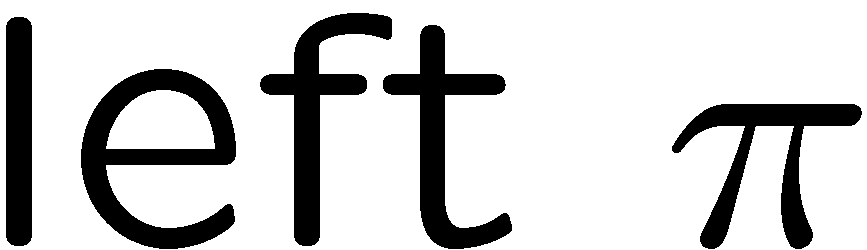 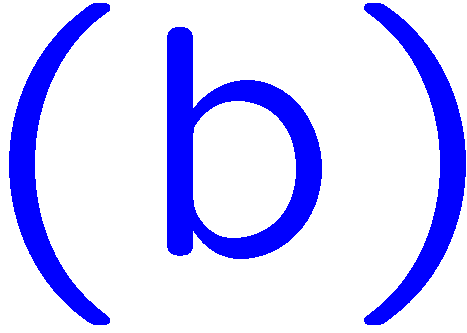 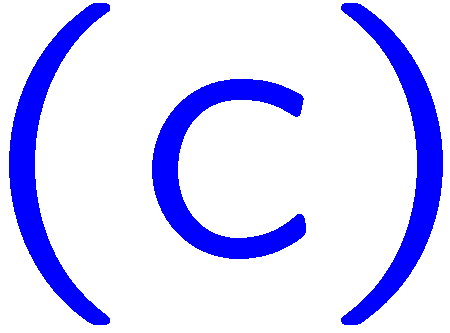 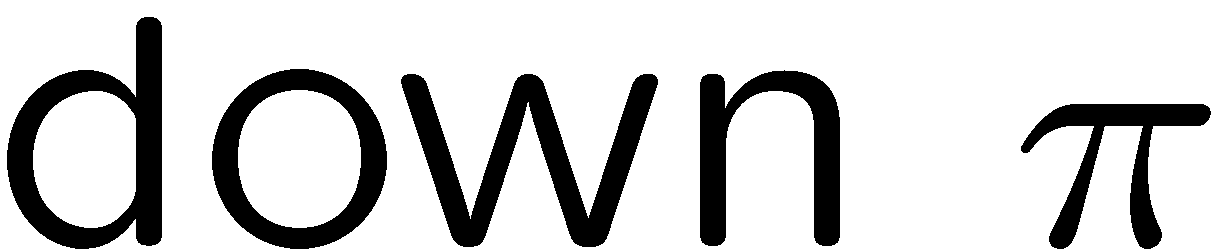 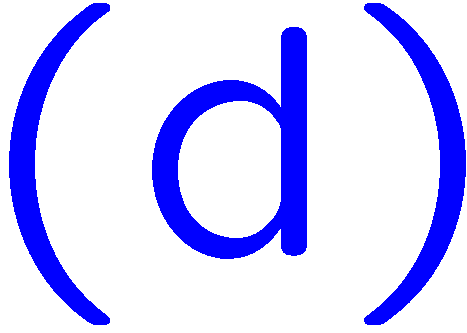 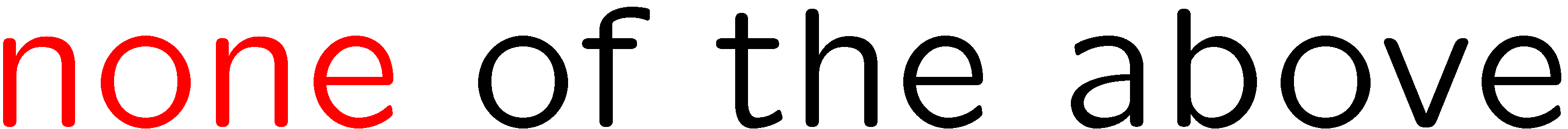 35
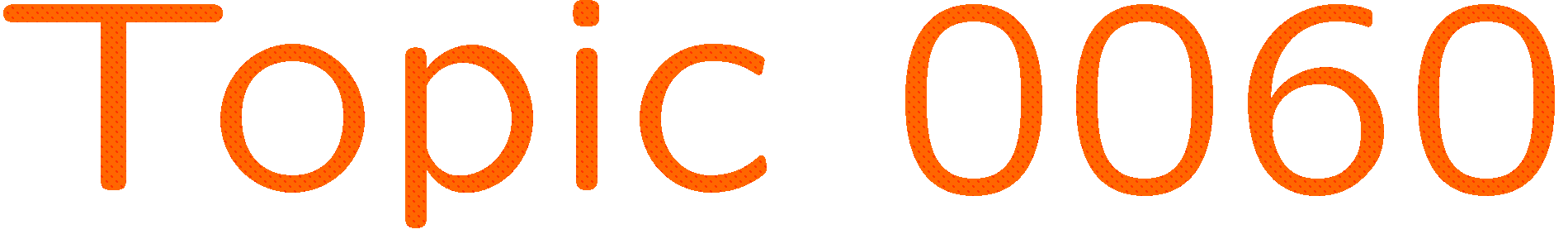 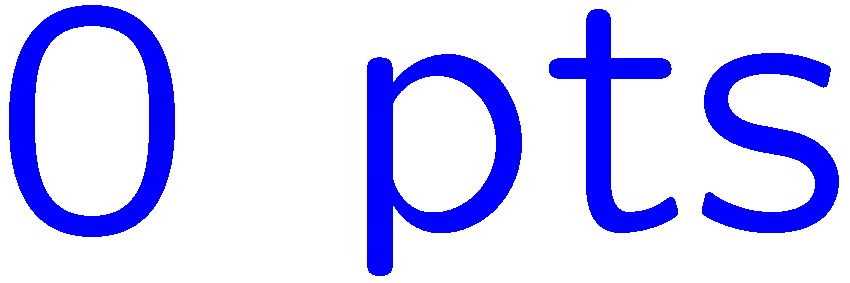 0 of 5
1+1=
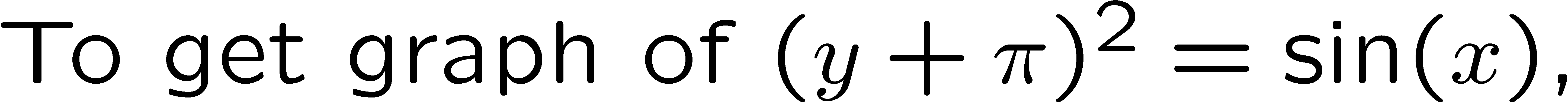 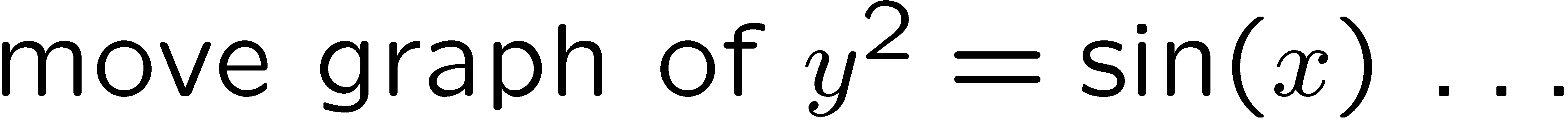 1
2
3
4
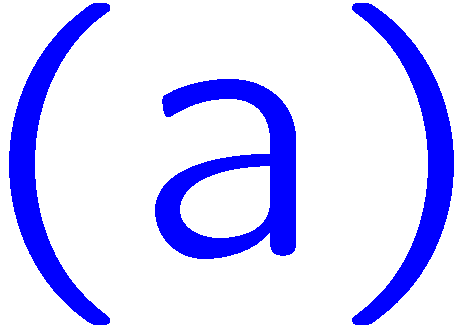 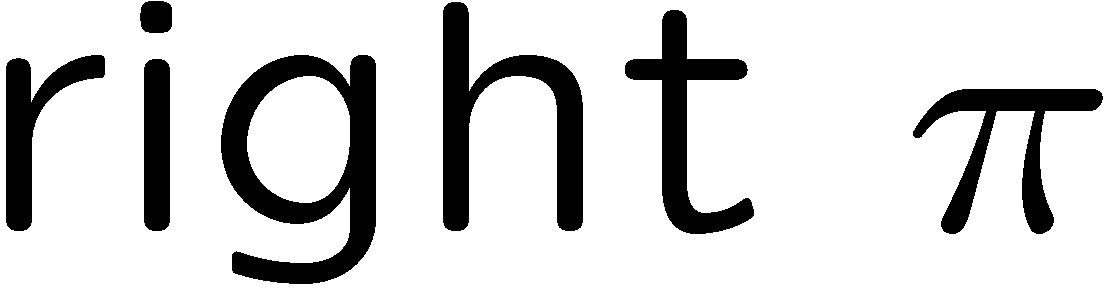 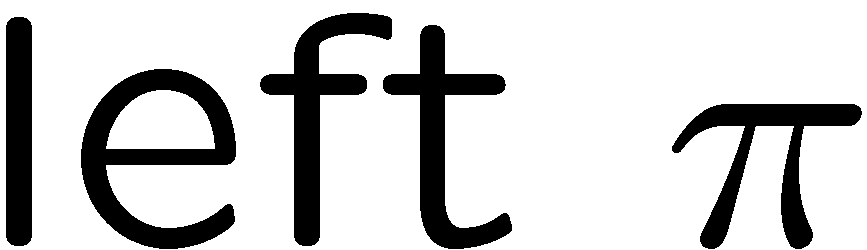 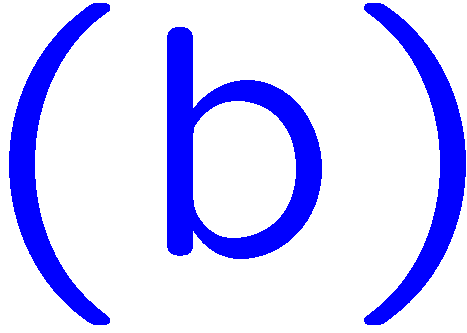 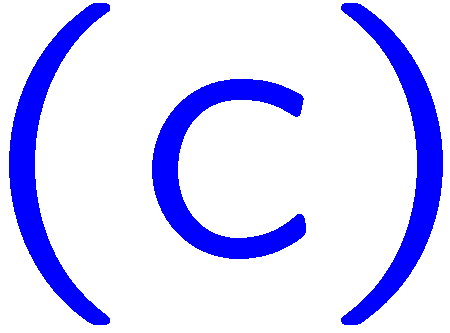 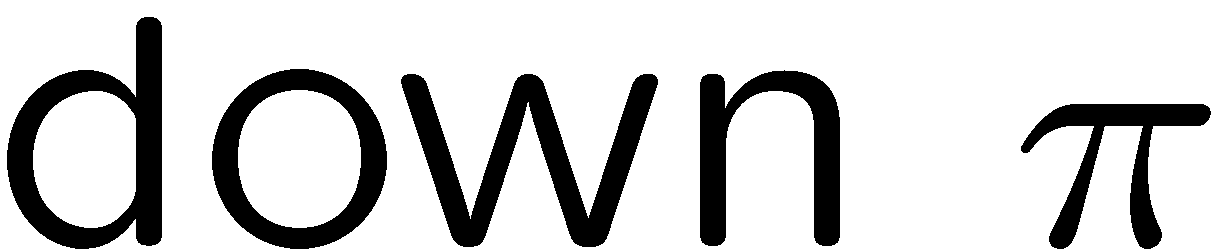 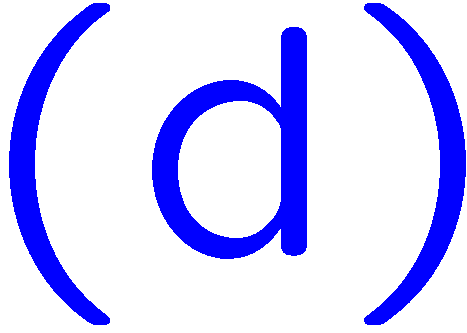 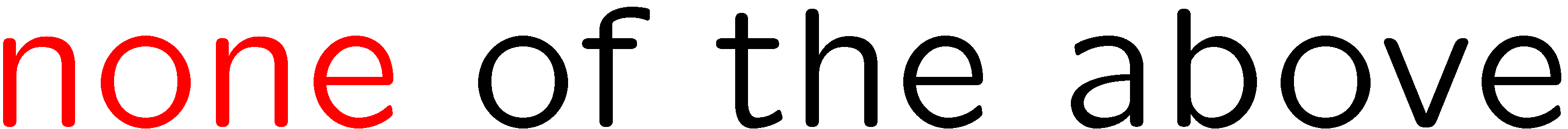 36
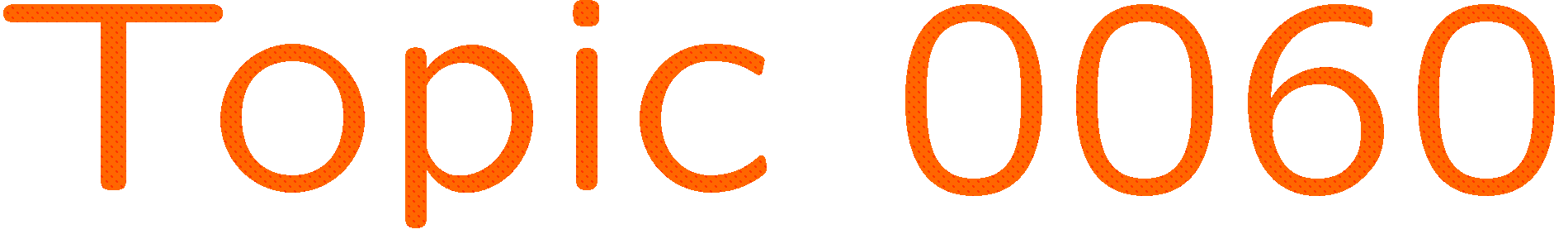 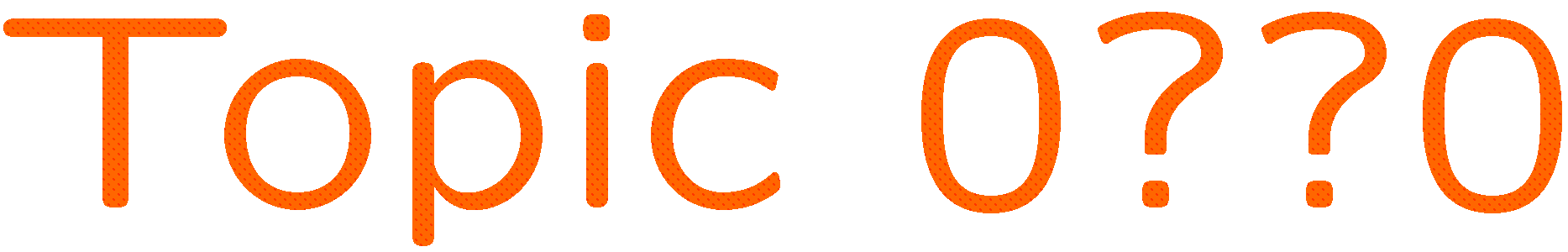 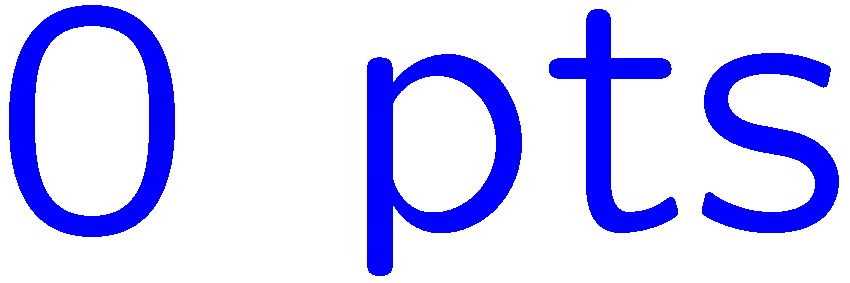 0 of 5
1+1=
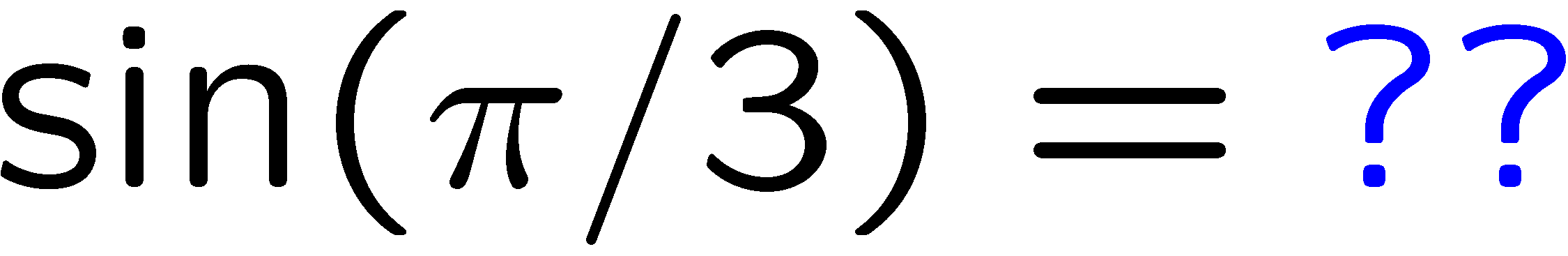 1
2
3
4
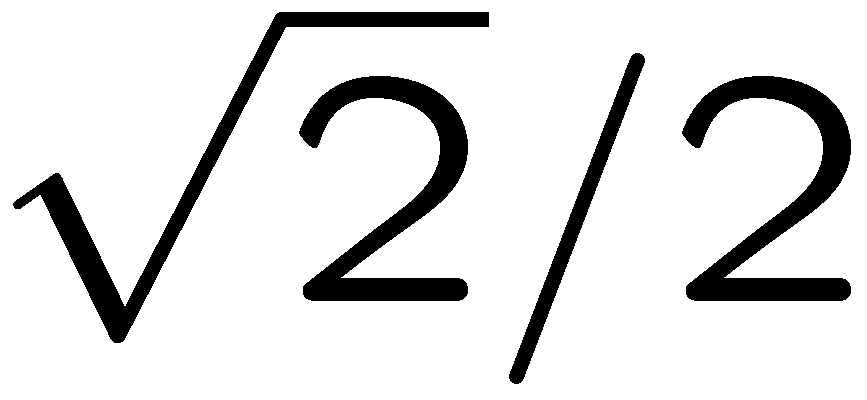 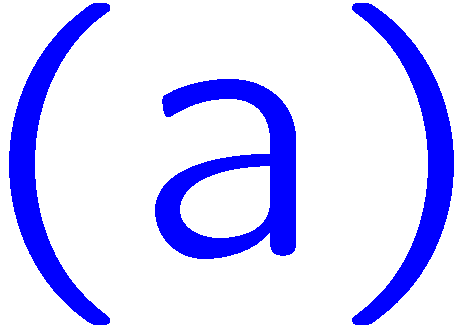 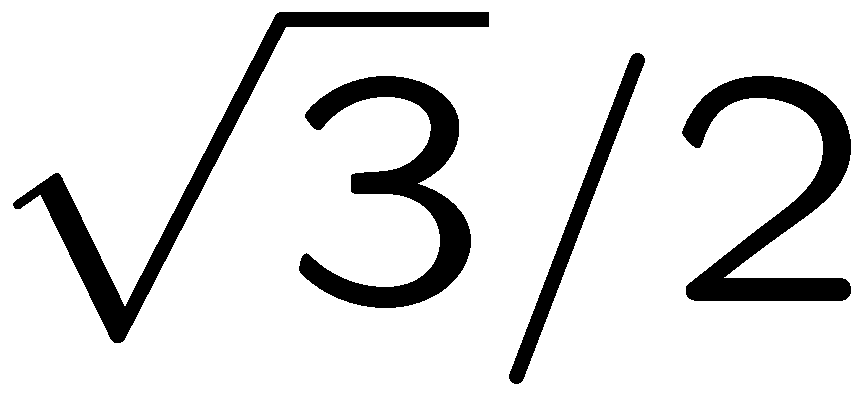 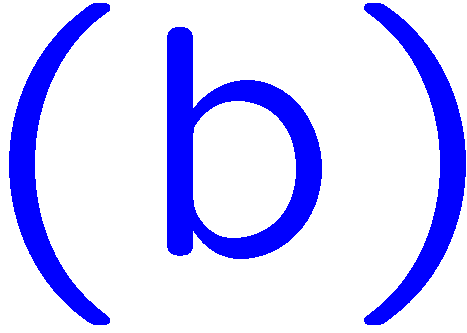 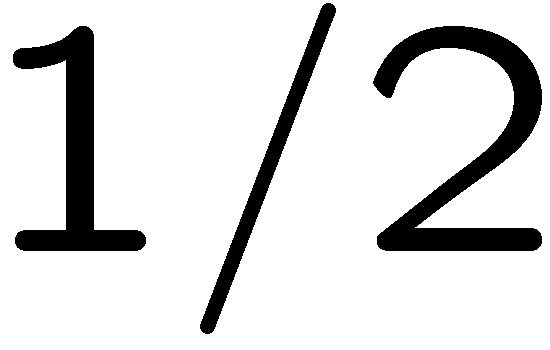 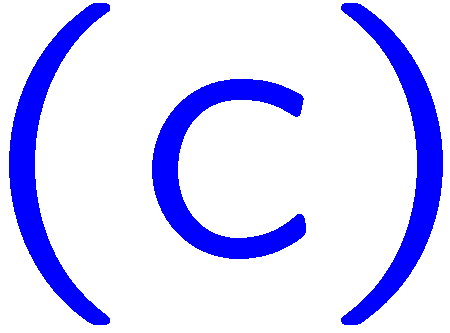 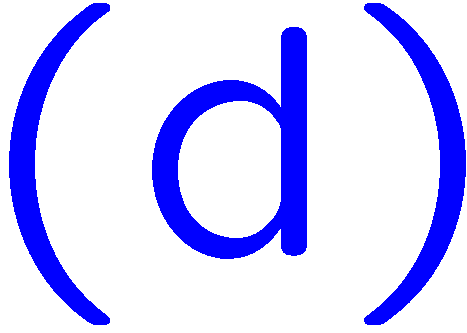 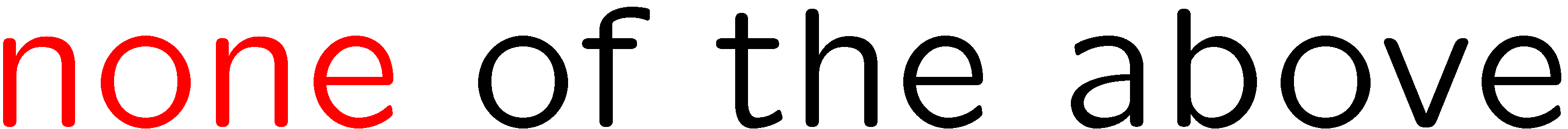 37
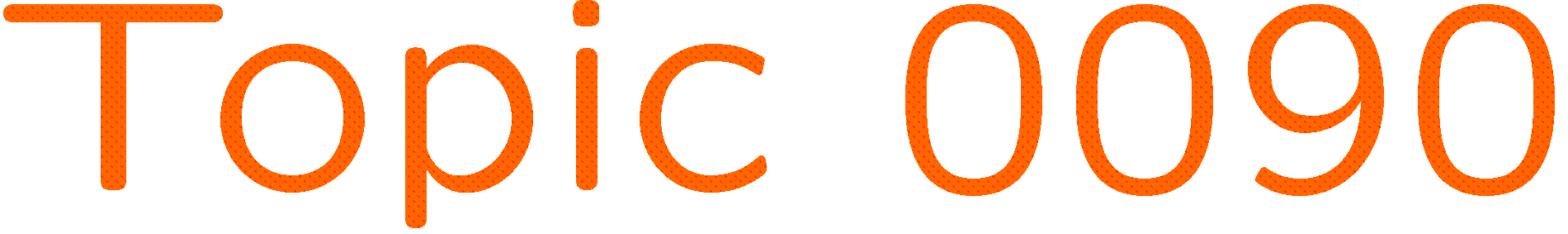 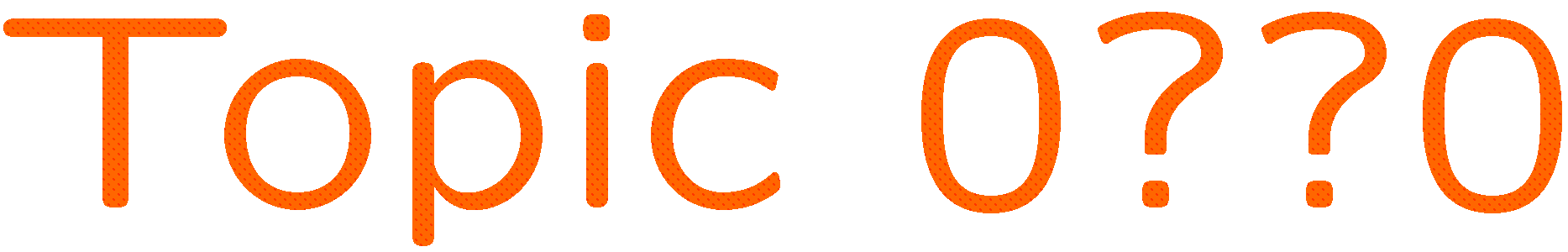 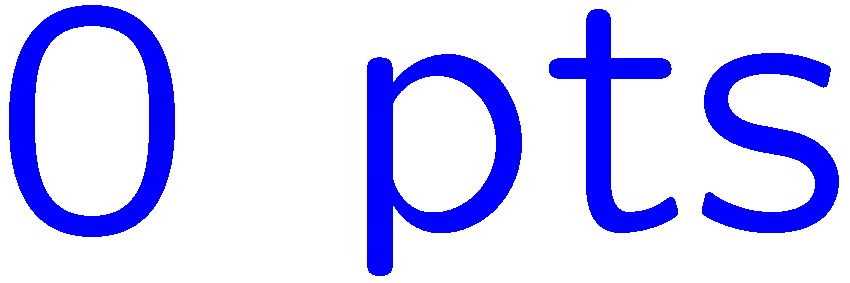 0 of 5
1+1=
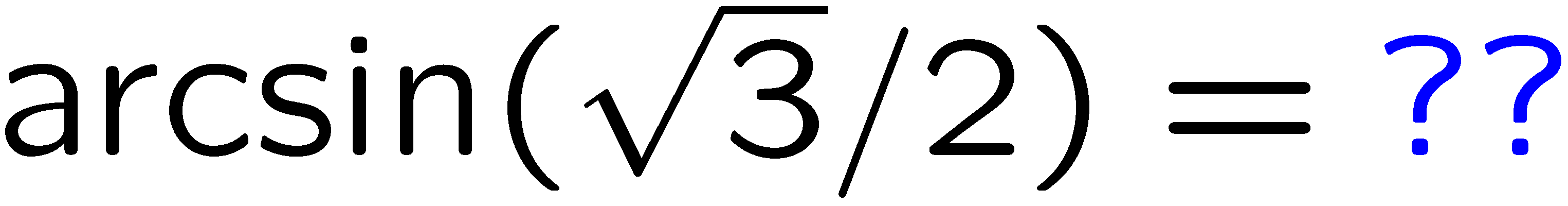 1
2
3
4
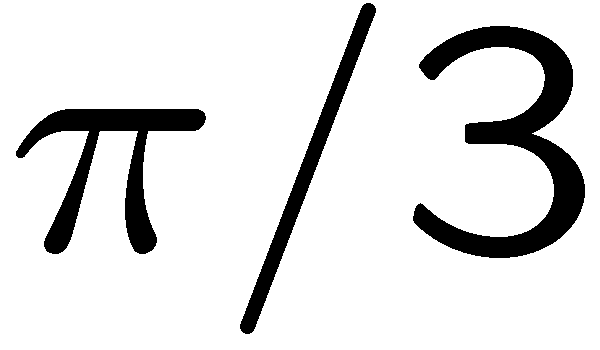 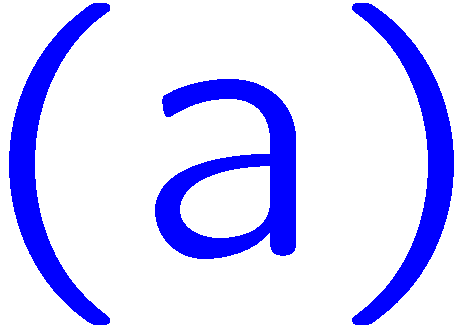 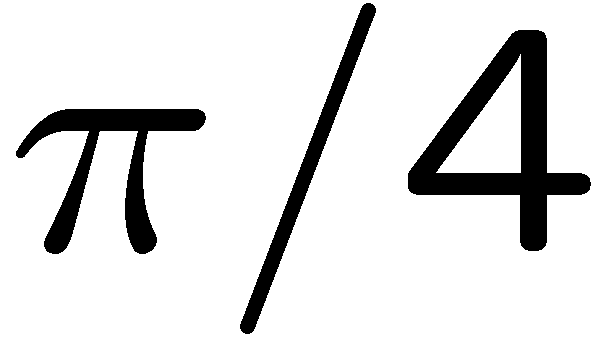 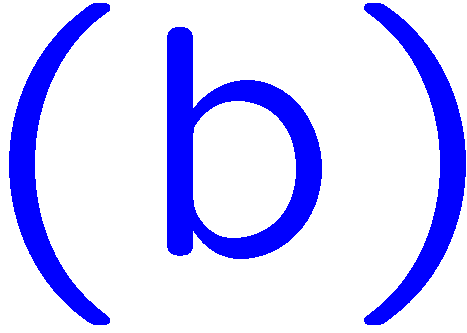 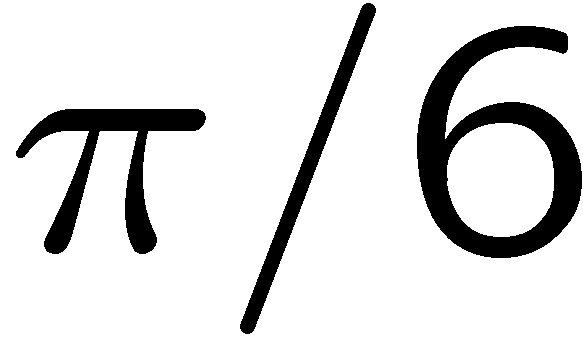 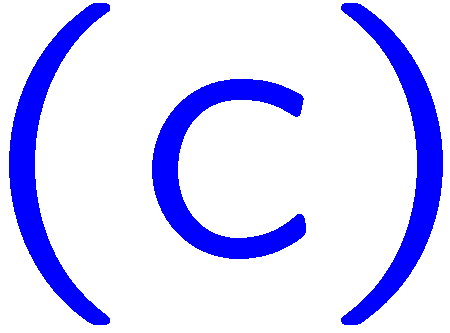 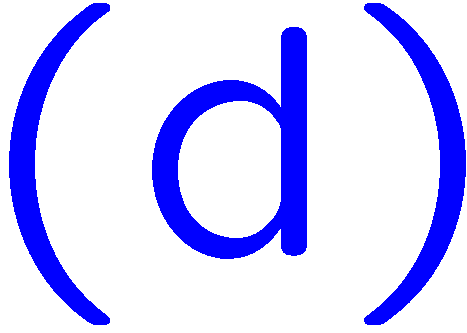 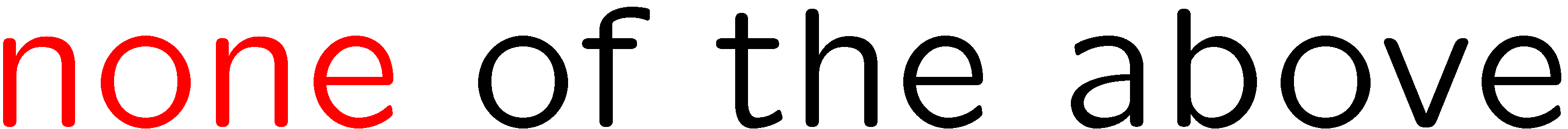 38
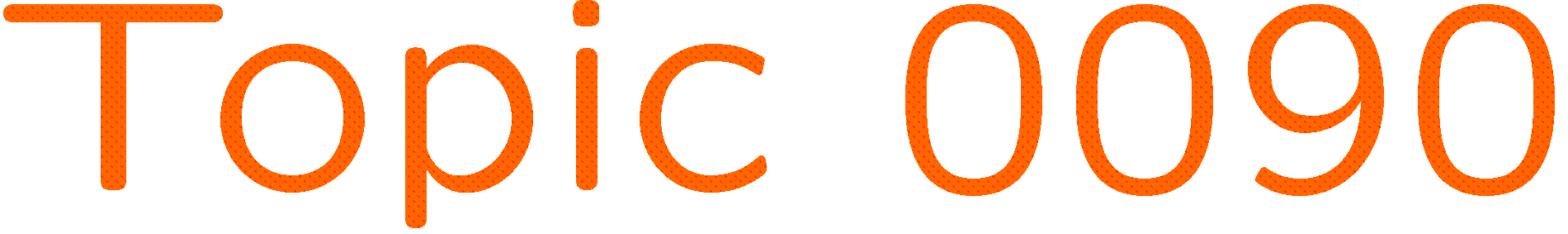 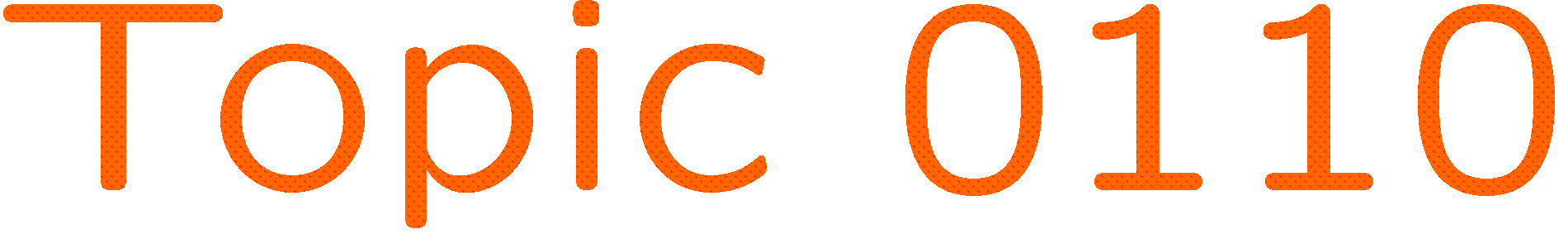 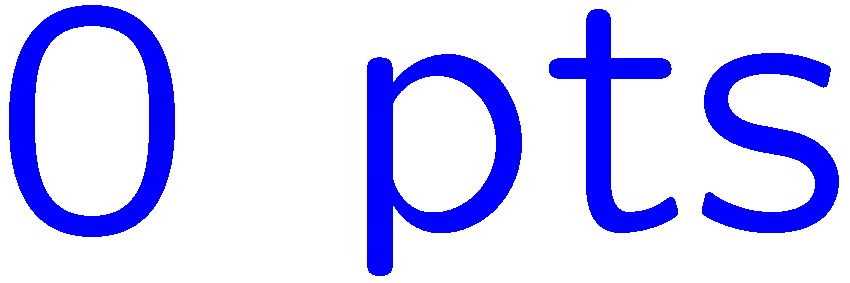 0 of 5
1+1=
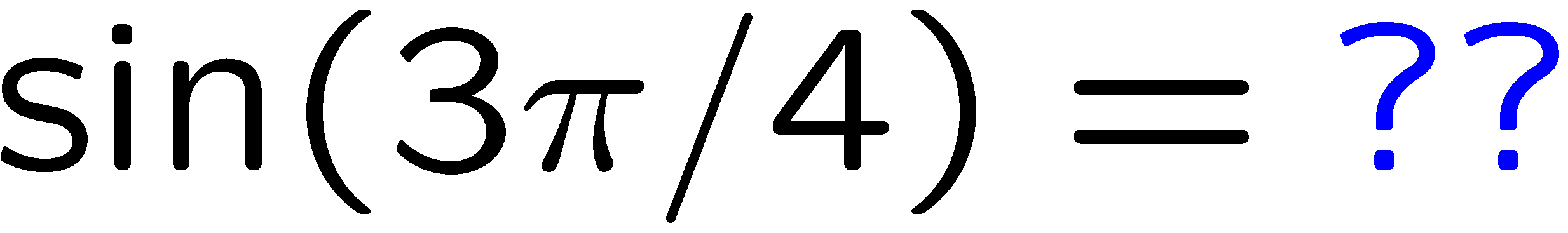 1
2
3
4
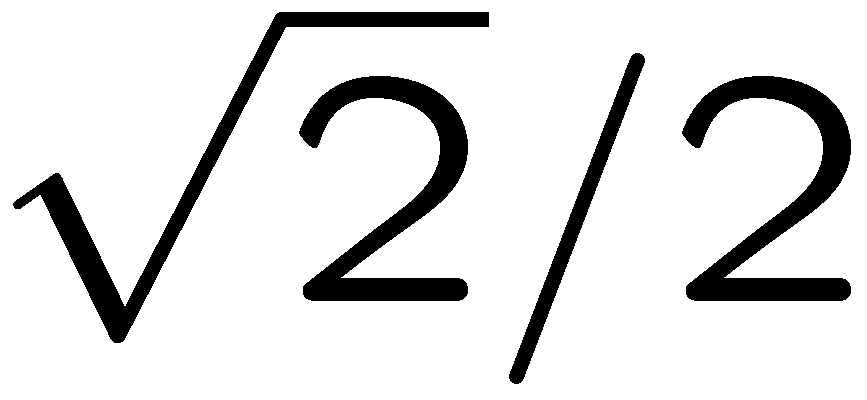 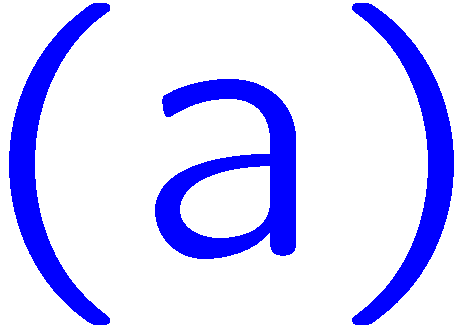 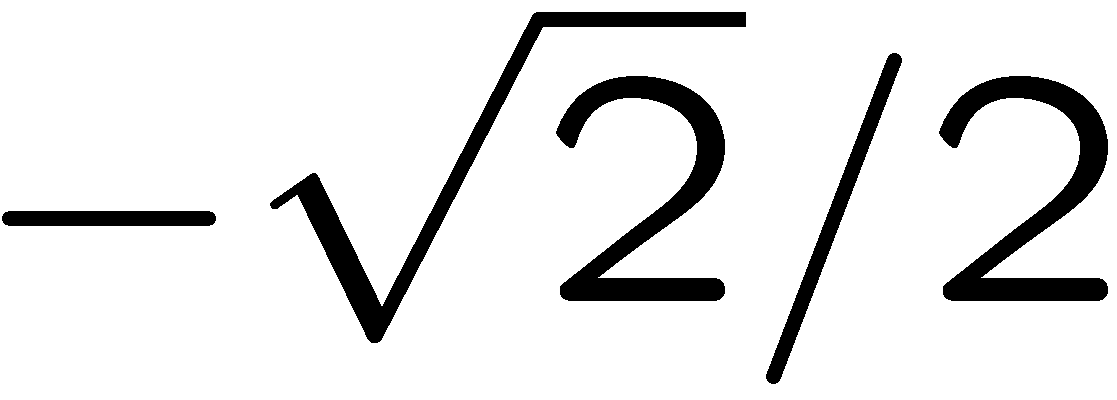 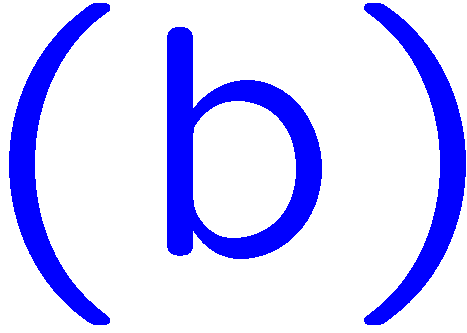 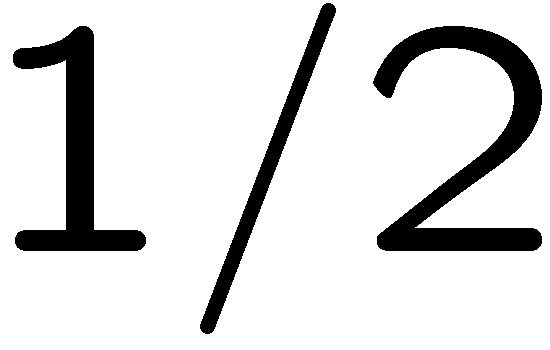 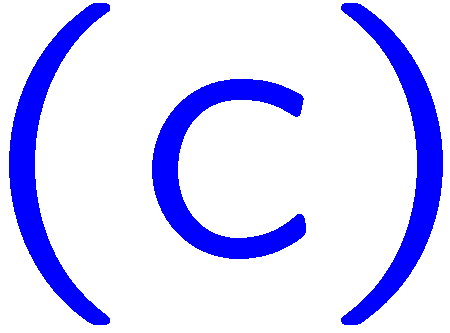 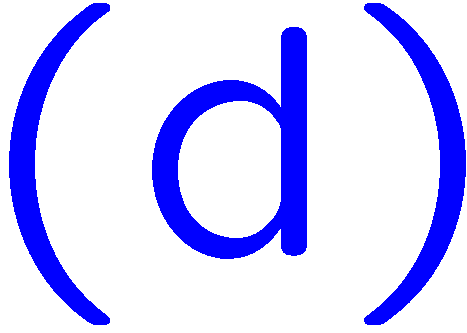 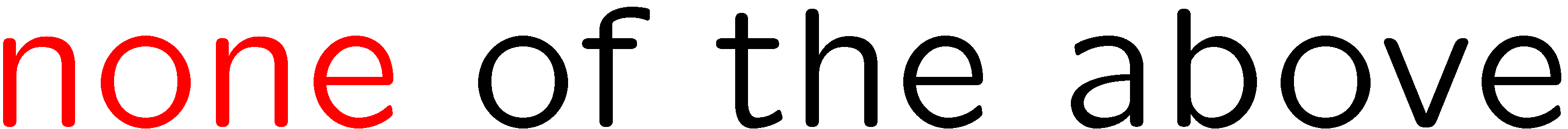 39
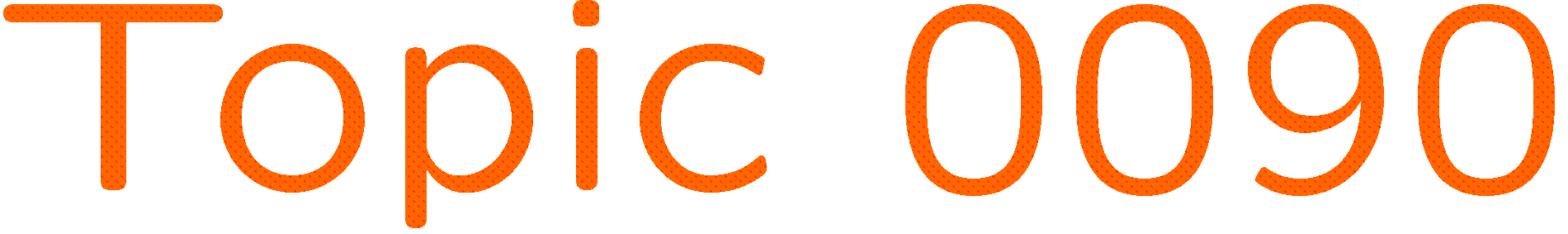 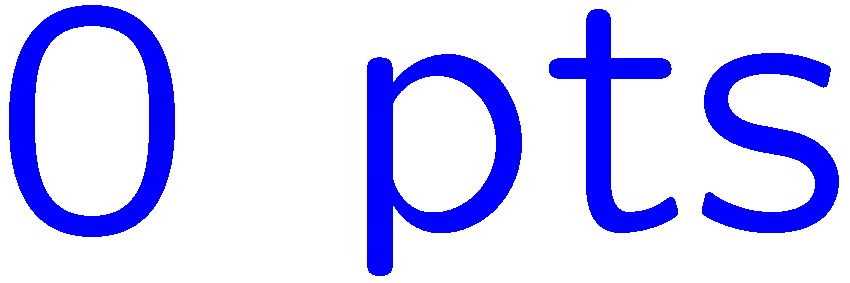 0 of 5
1+1=
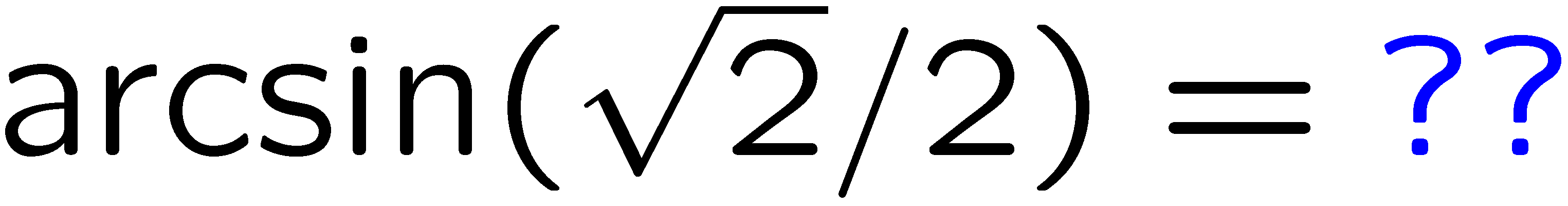 1
2
3
4
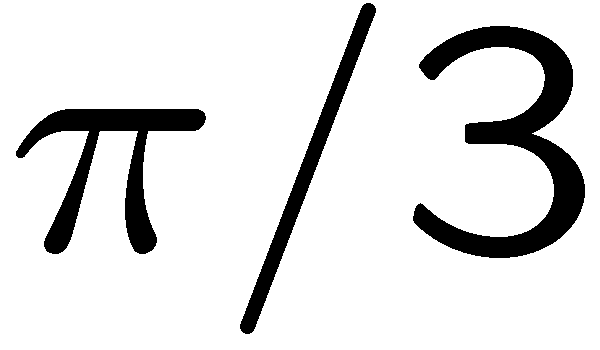 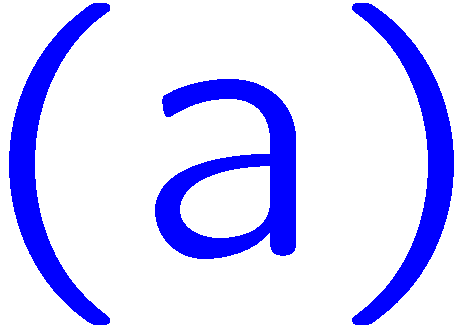 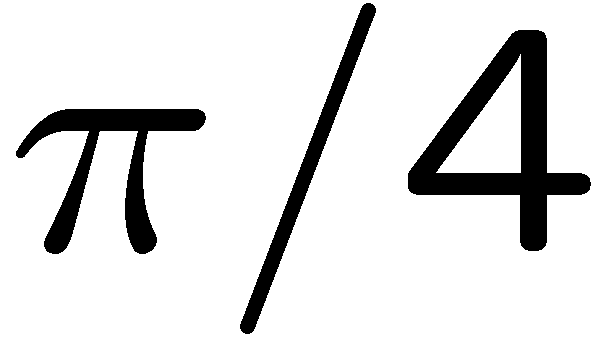 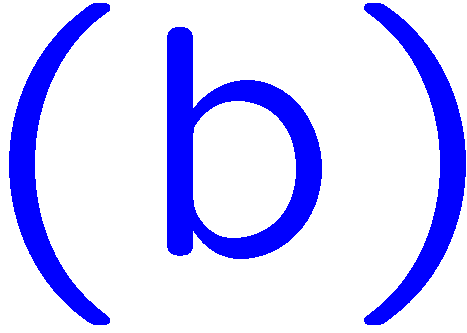 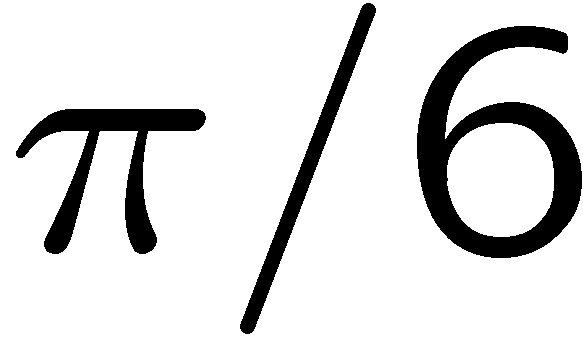 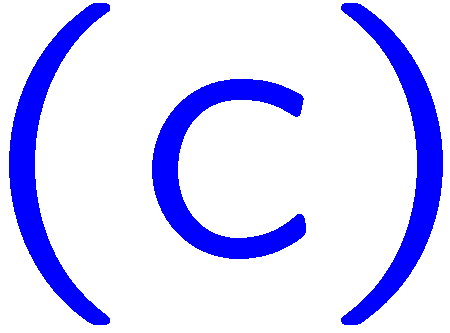 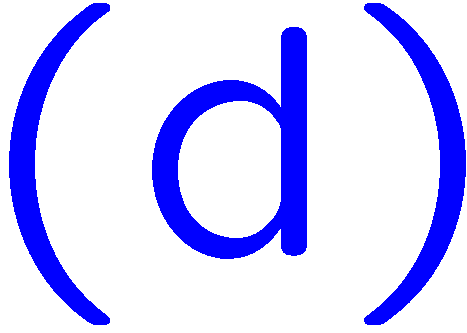 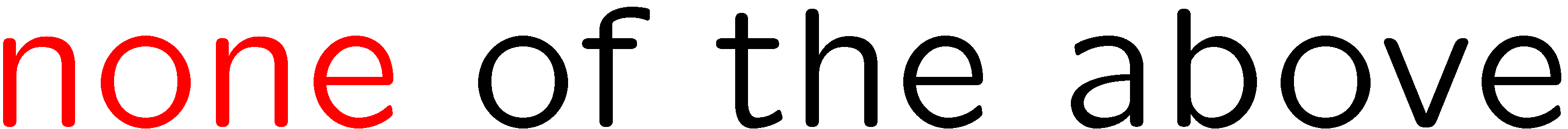 40
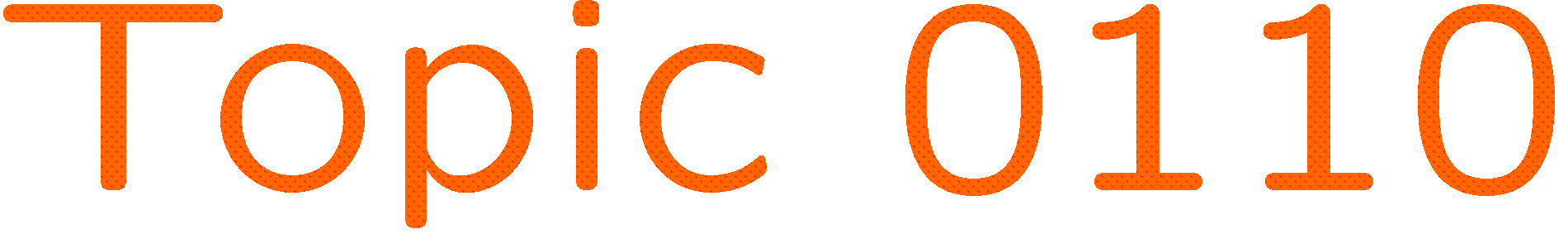 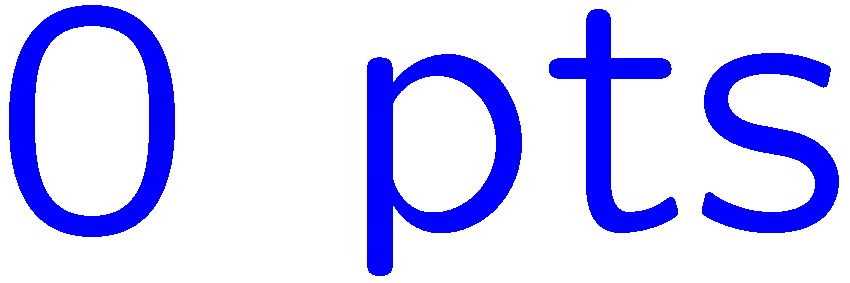 0 of 5
1+1=
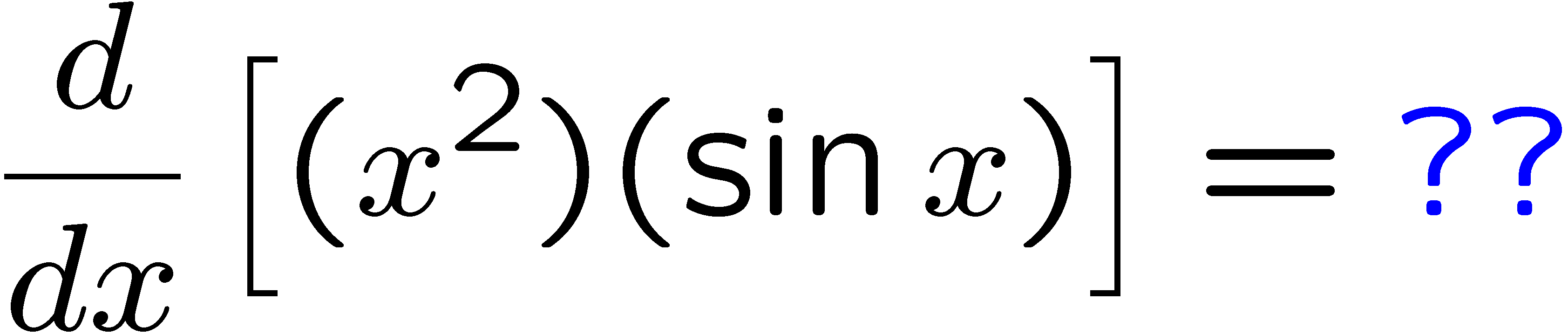 1
2
3
4
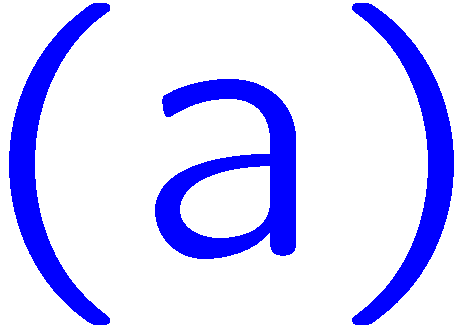 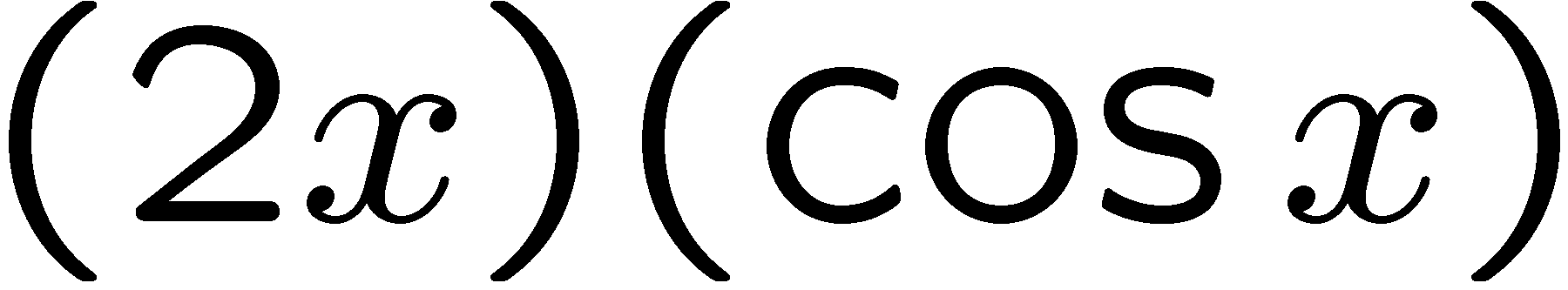 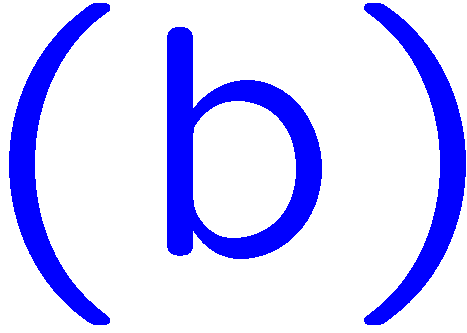 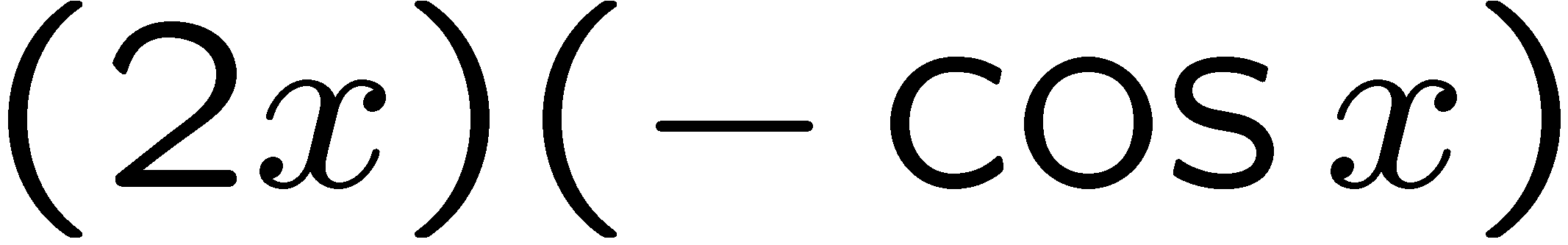 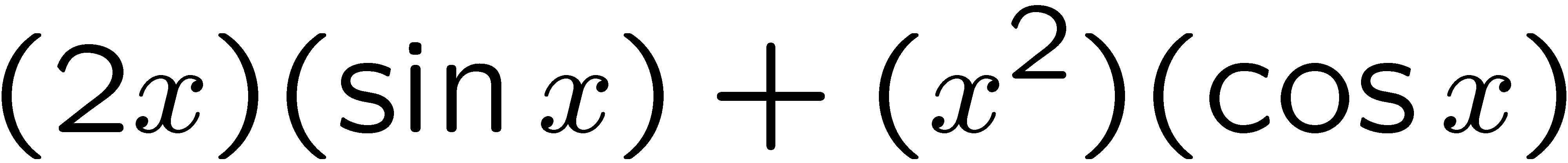 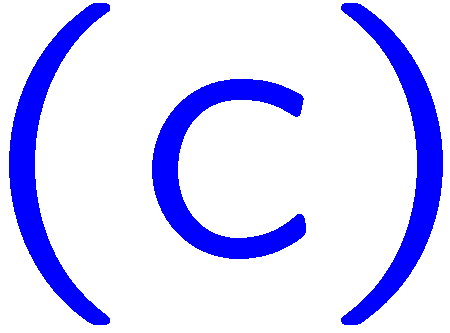 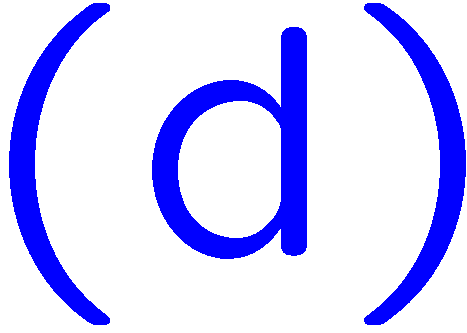 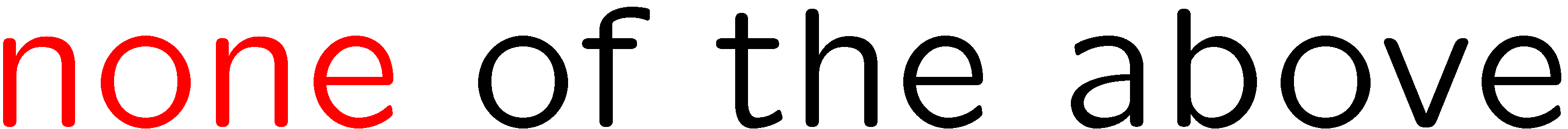 41
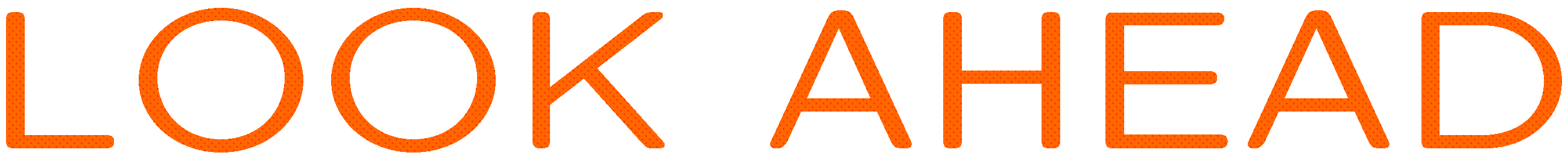 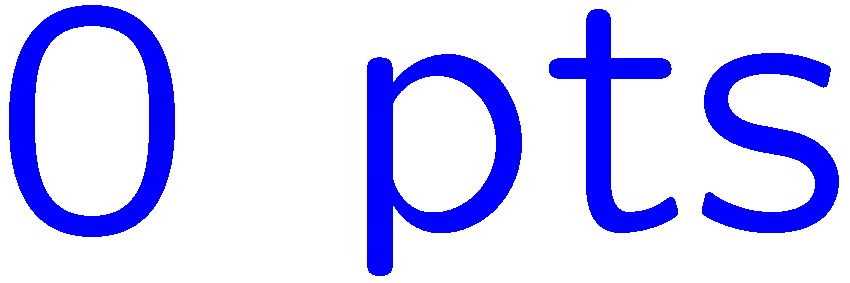 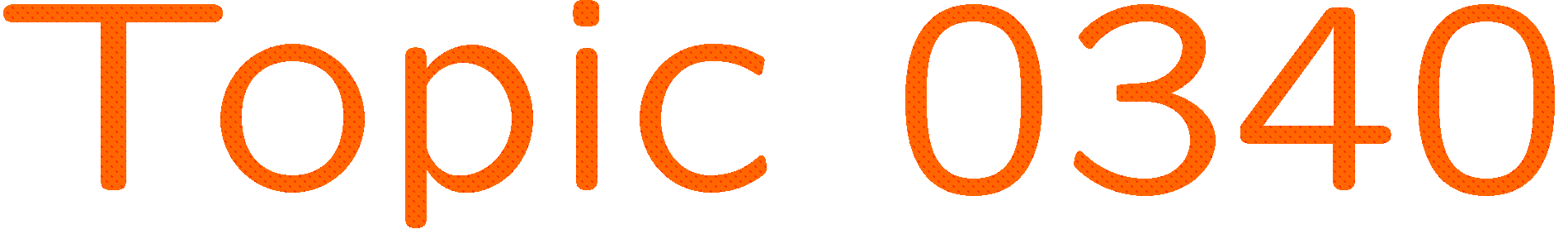 0 of 5
1+1=
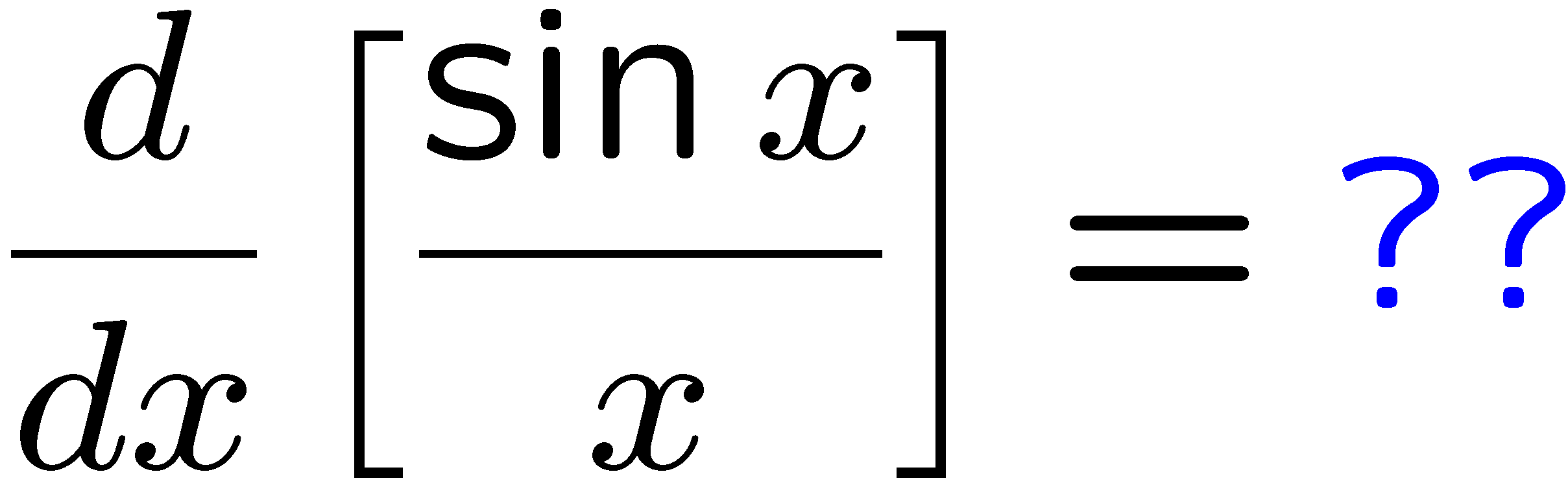 1
2
3
4
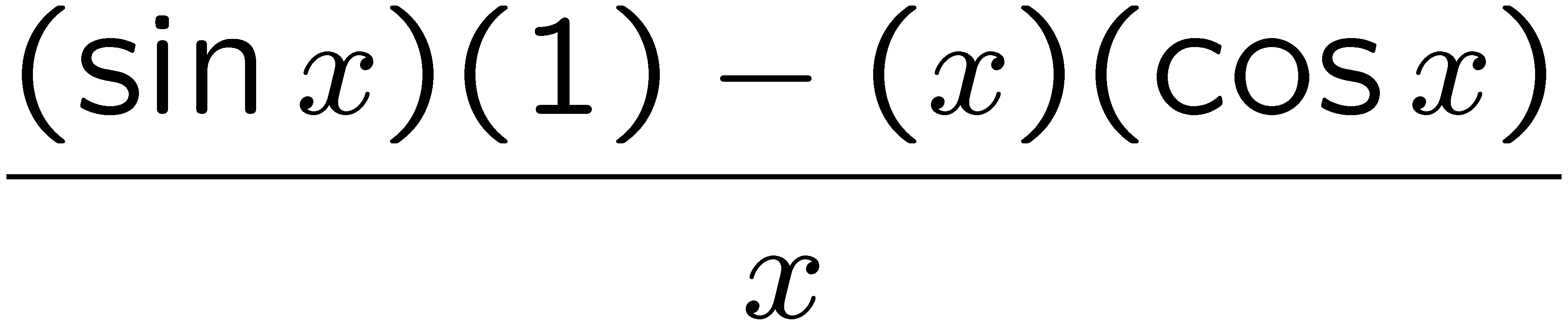 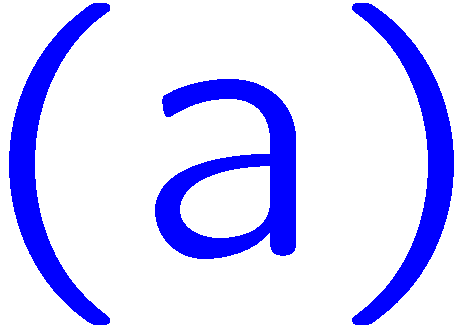 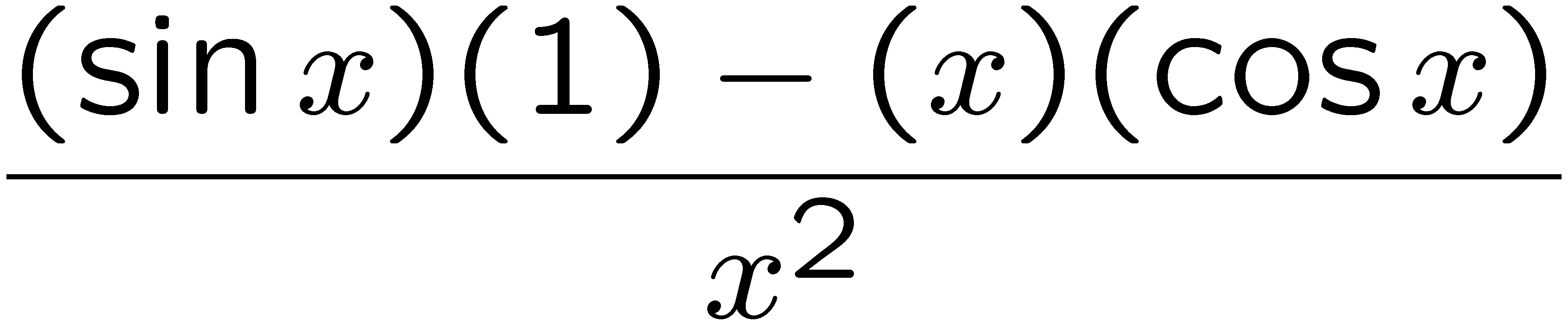 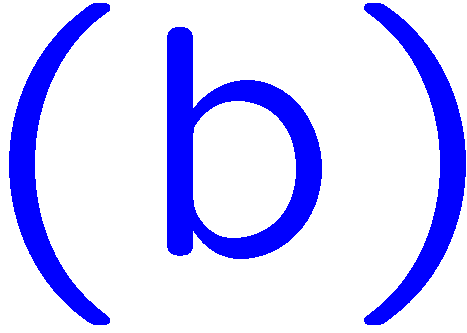 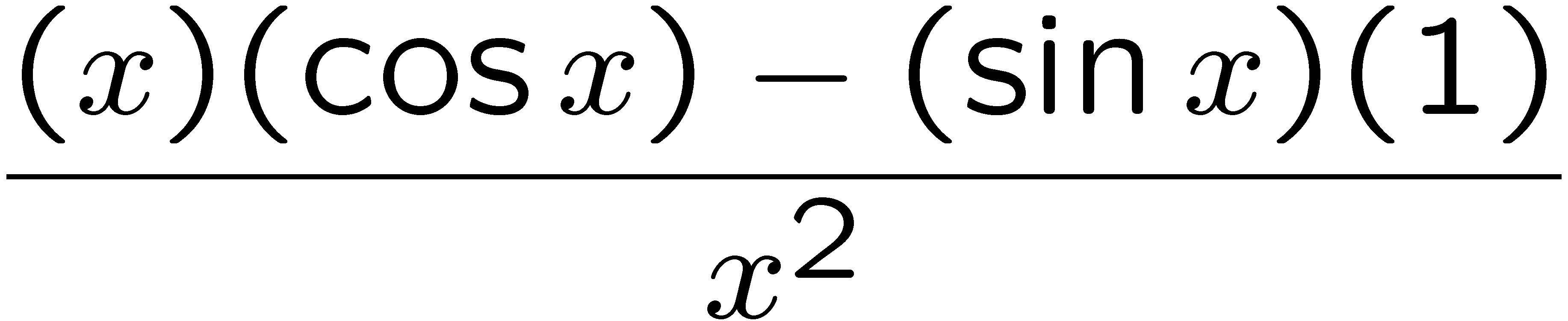 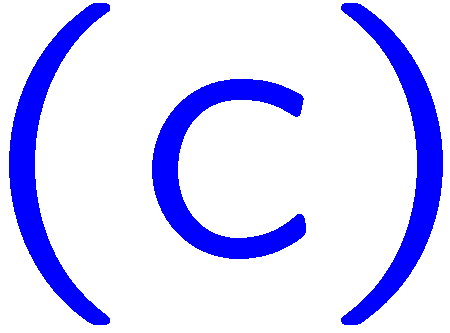 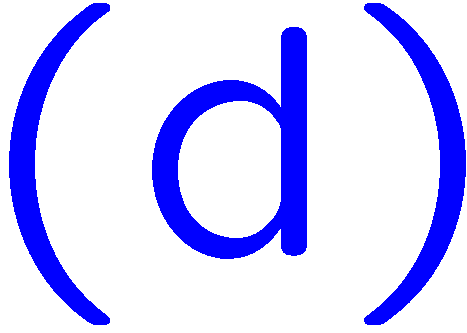 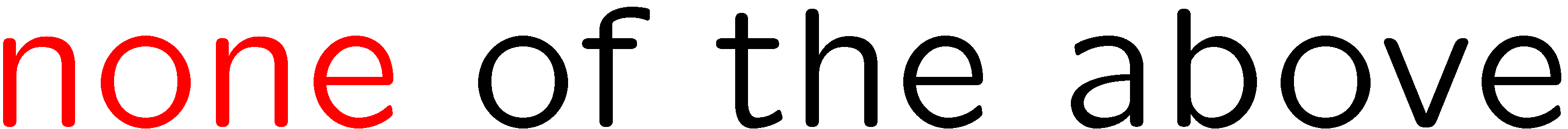 42
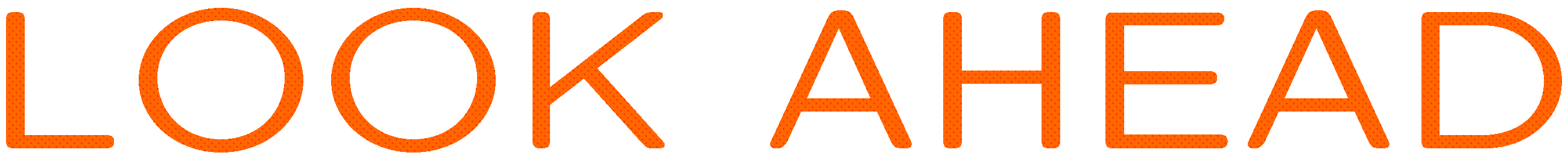 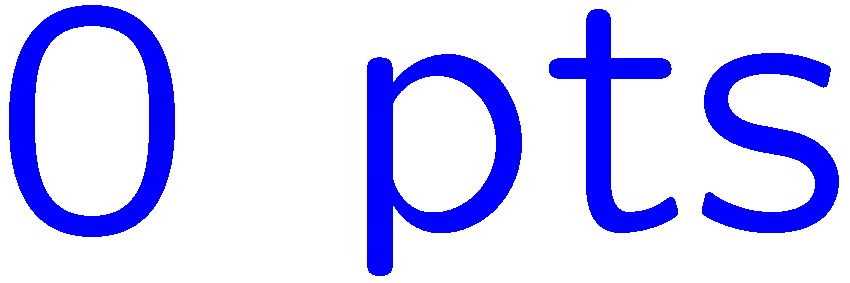 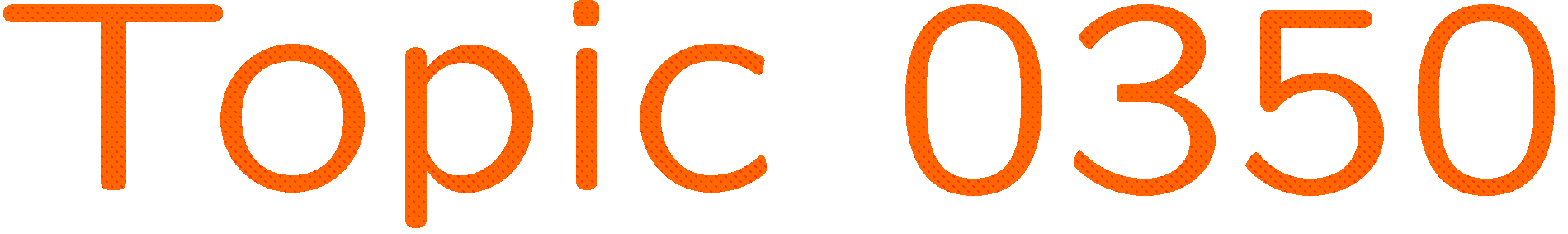 0 of 5
1+1=
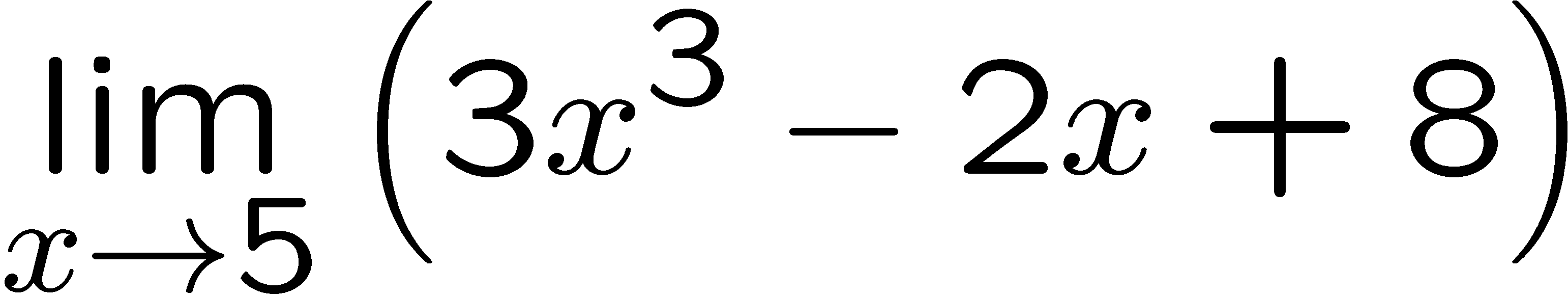 1
2
3
4
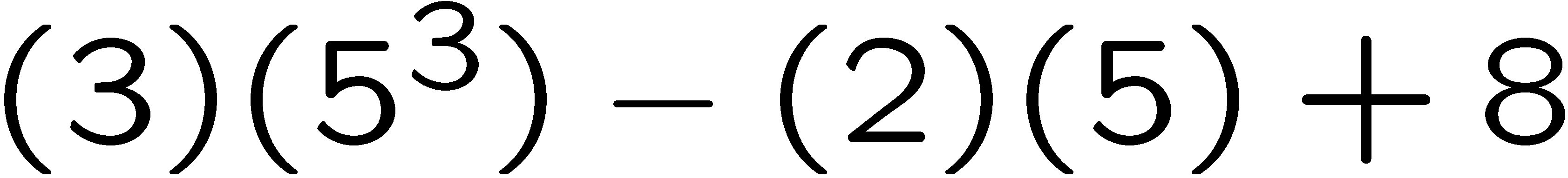 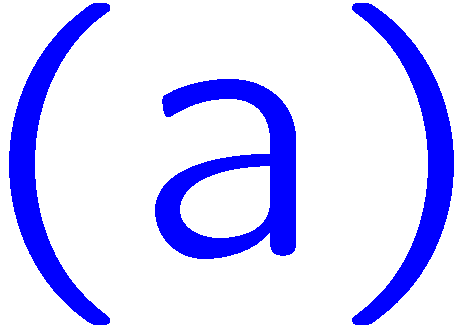 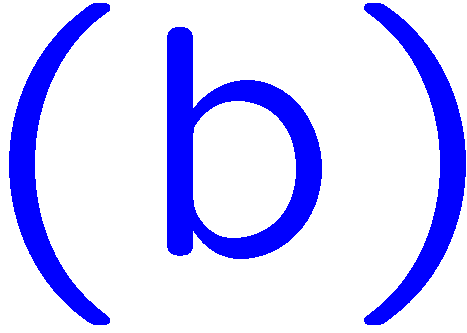 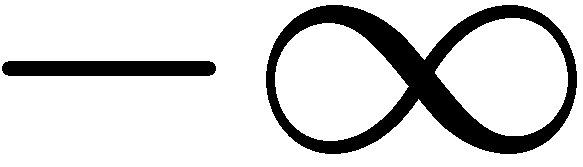 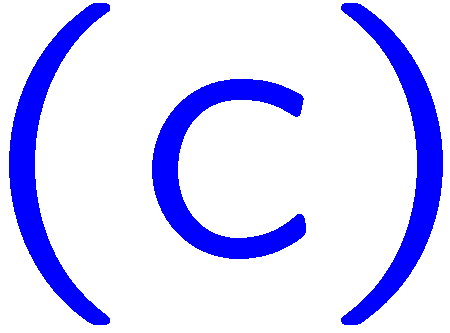 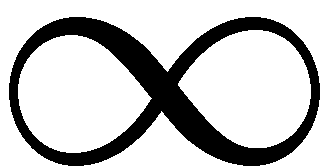 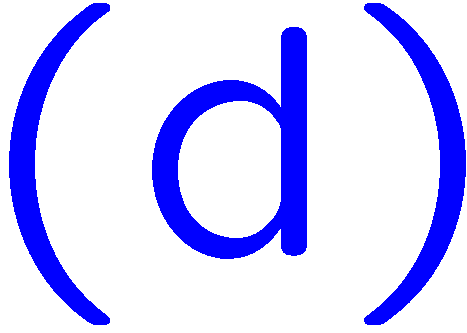 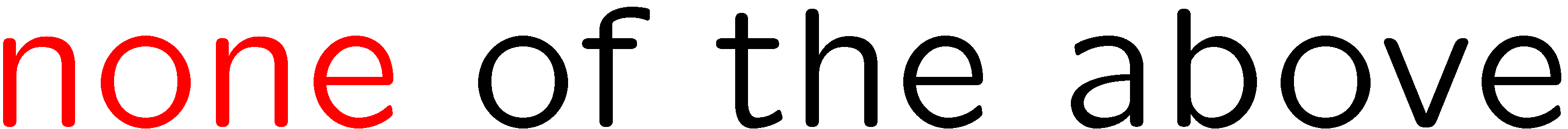 43
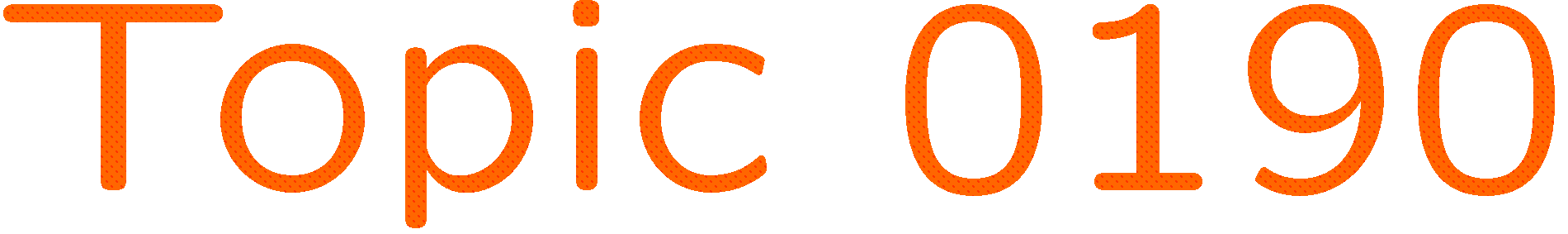 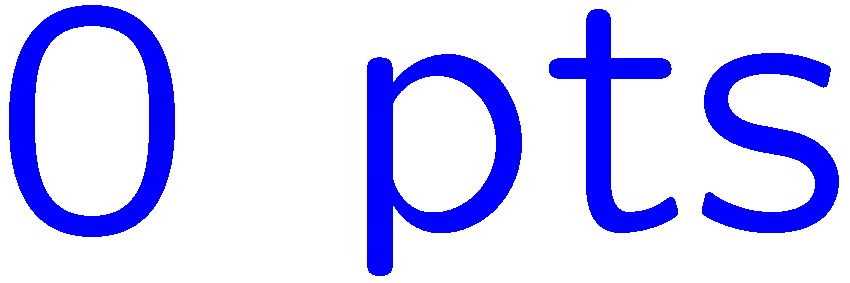 0 of 5
1+1=
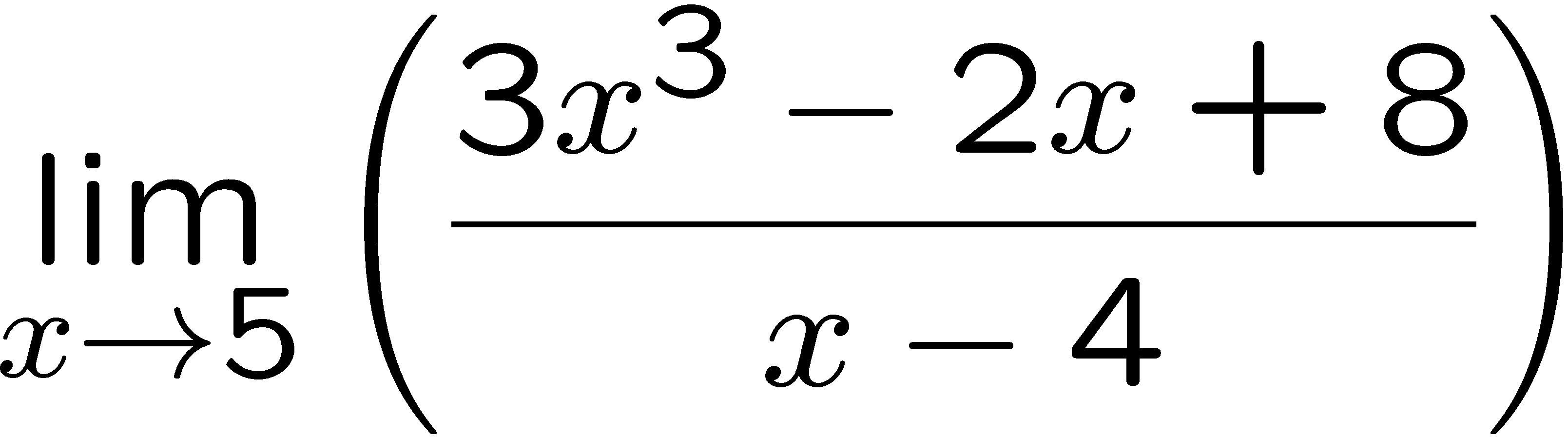 1
2
3
4
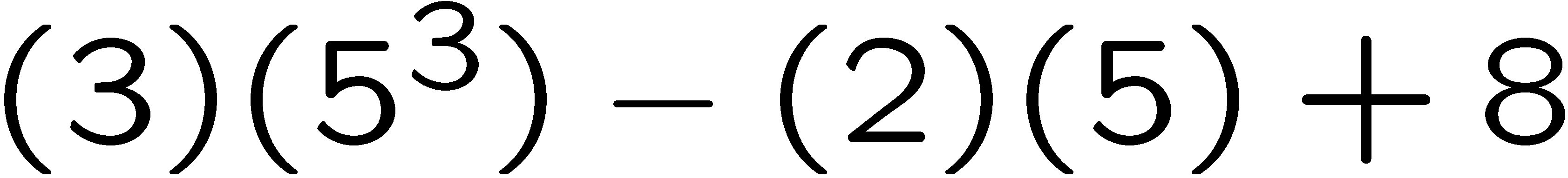 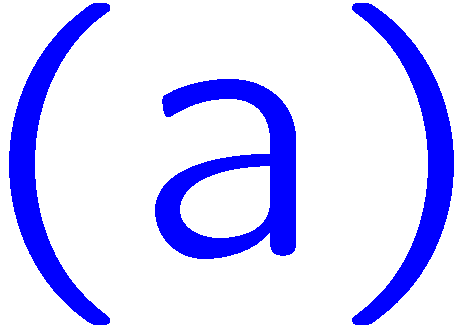 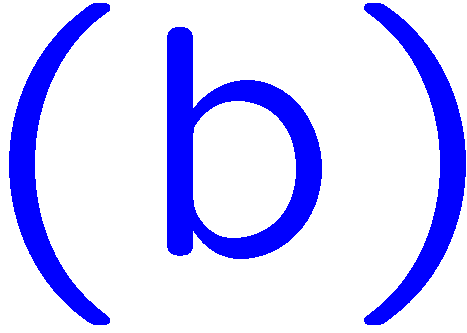 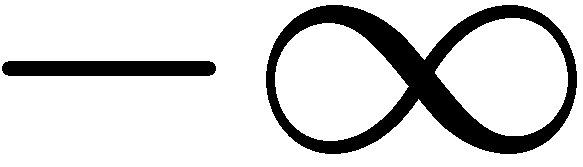 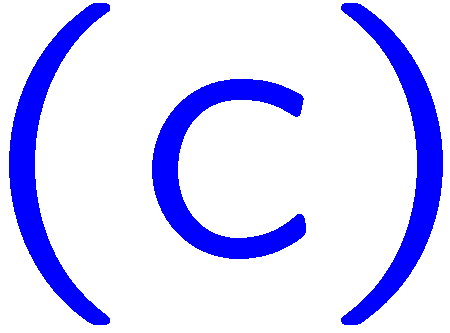 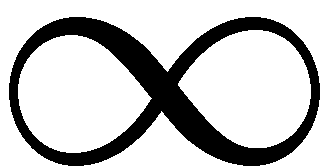 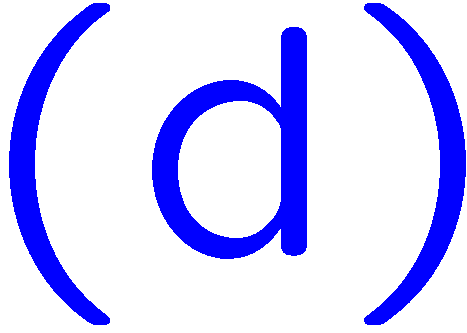 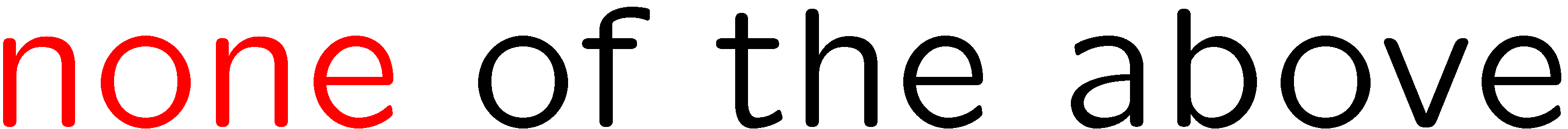 44
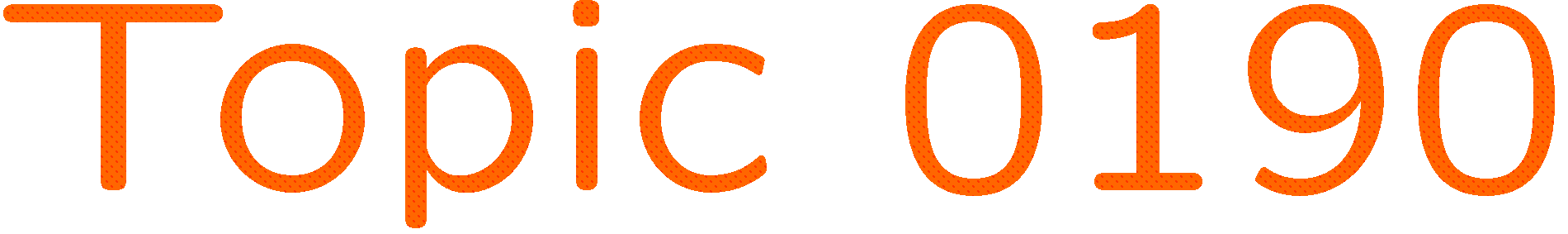 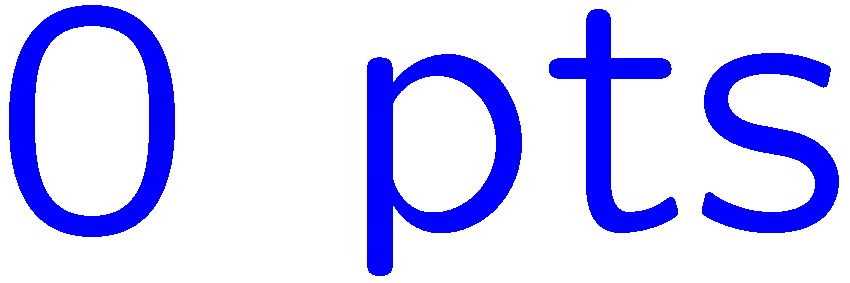 0 of 5
1+1=
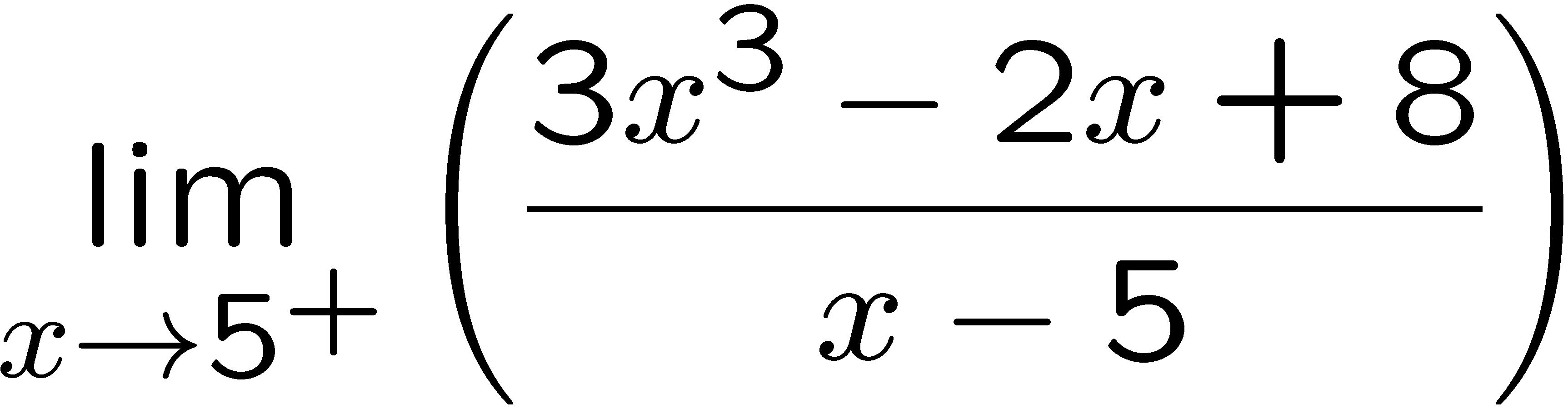 1
2
3
4
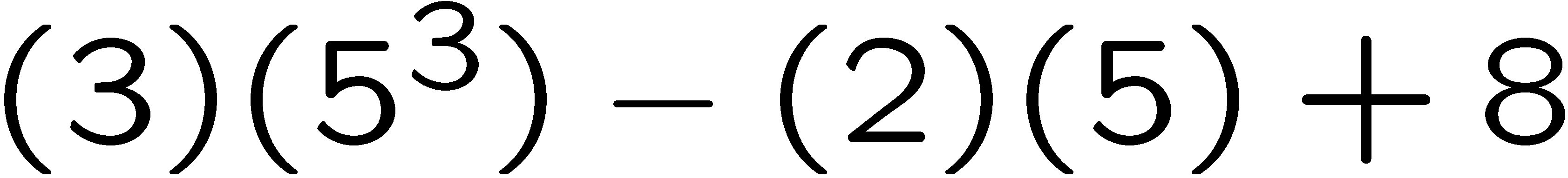 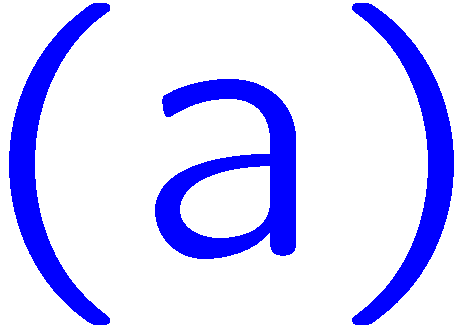 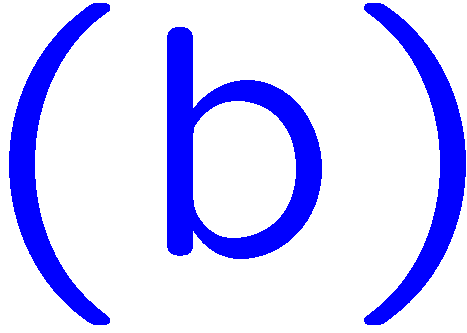 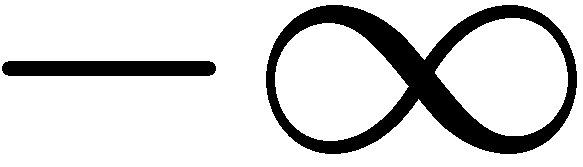 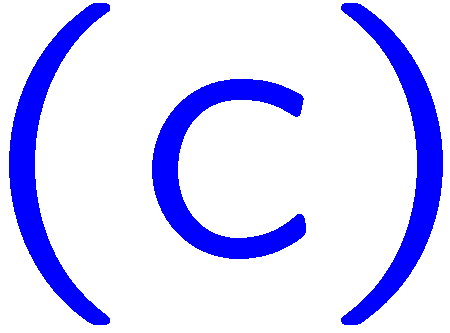 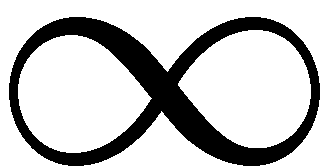 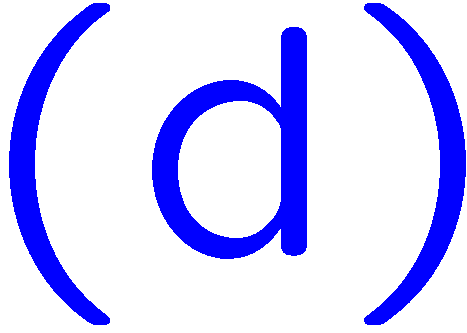 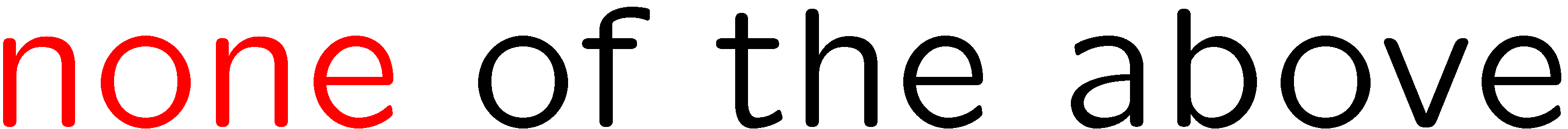 45
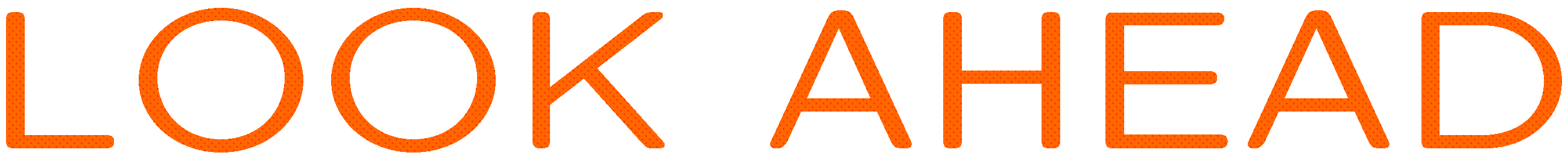 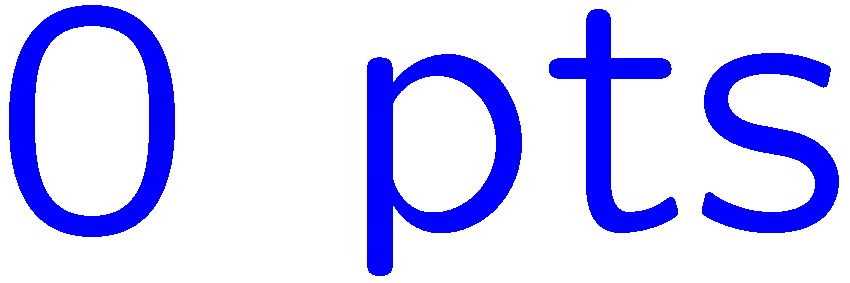 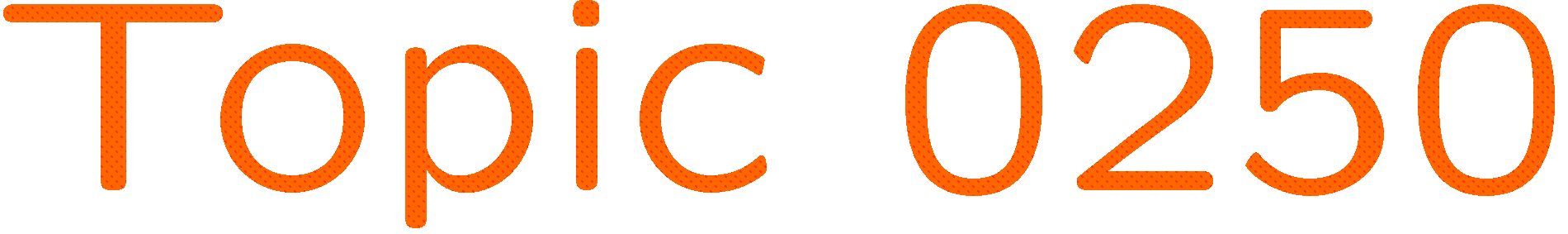 0 of 5
1+1=
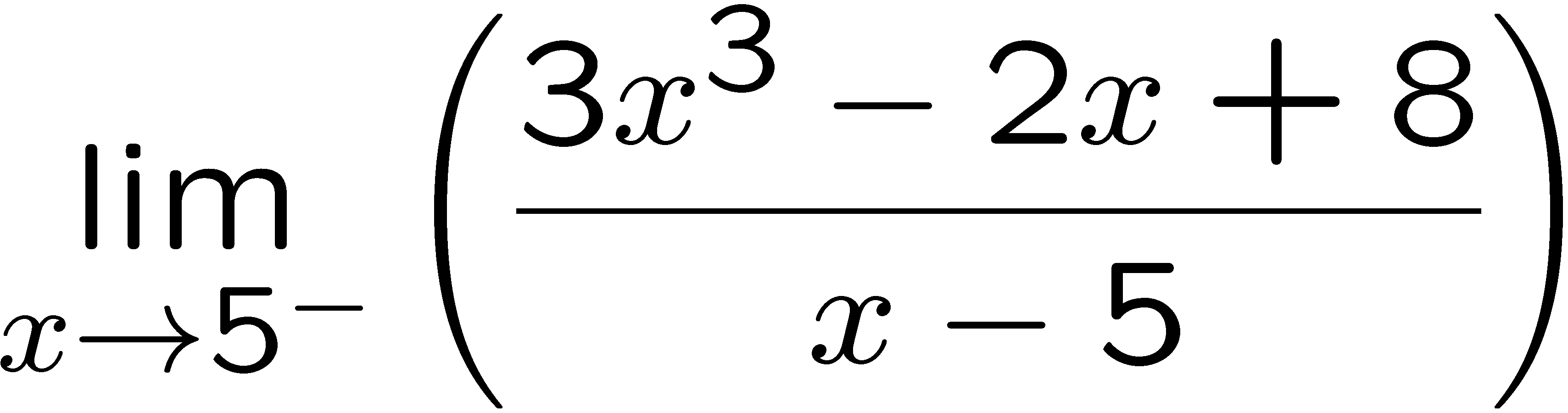 1
2
3
4
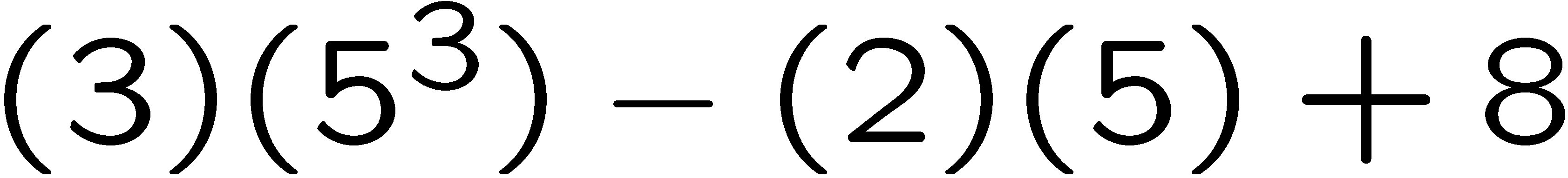 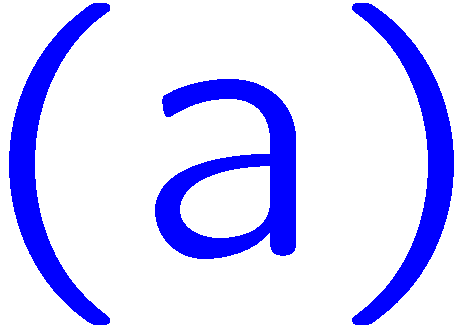 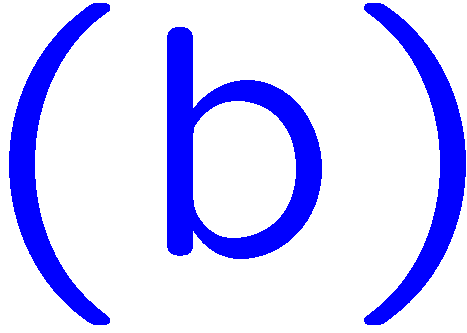 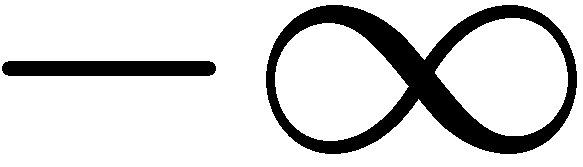 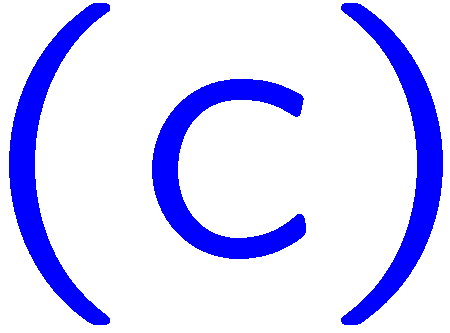 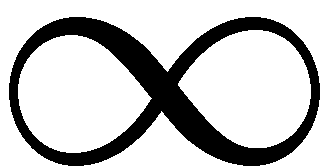 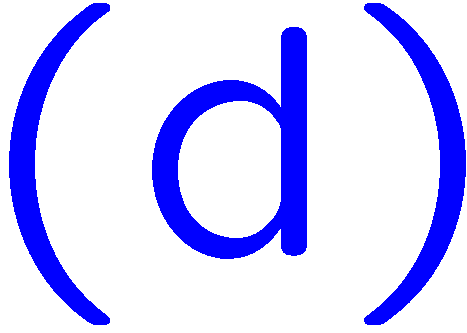 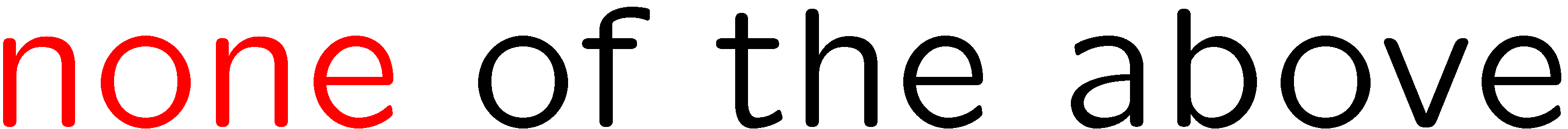 46
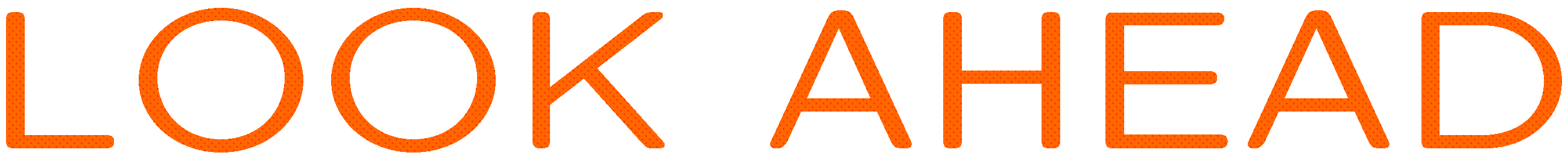 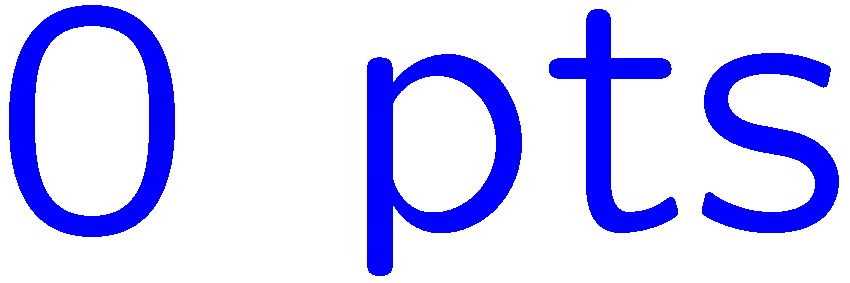 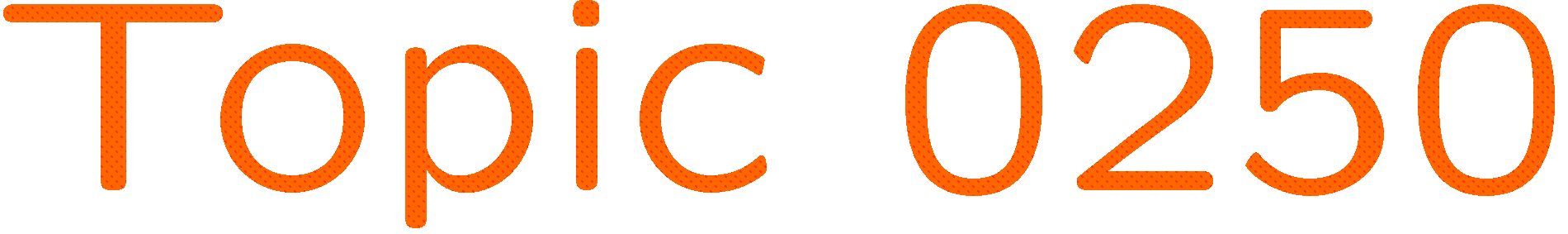 0 of 5
1+1=
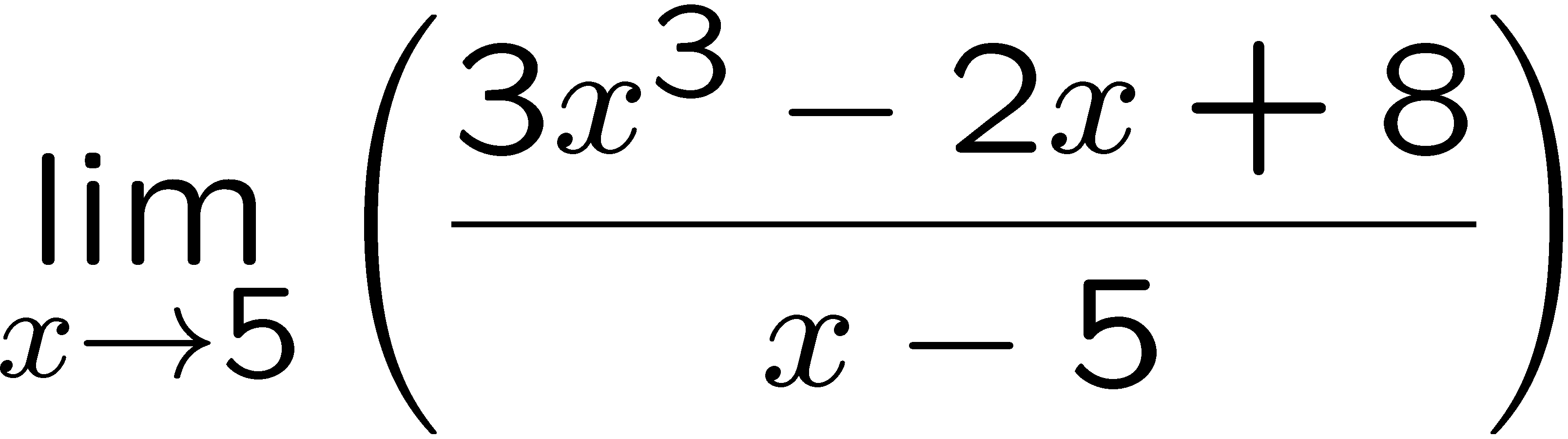 1
2
3
4
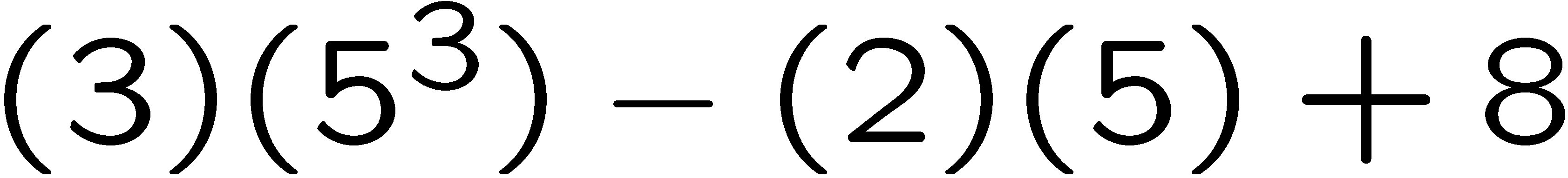 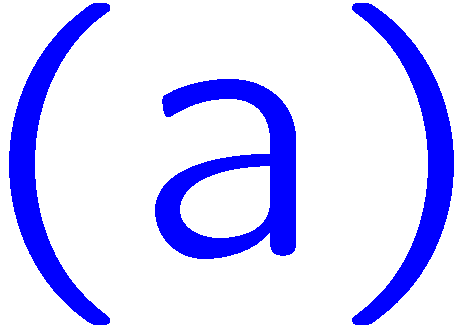 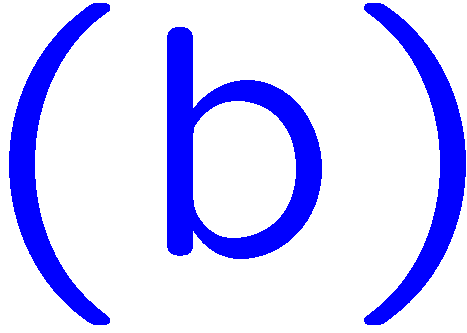 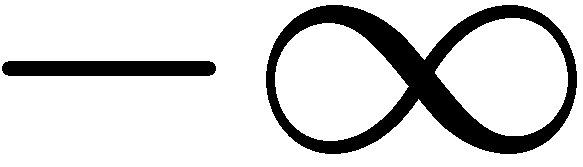 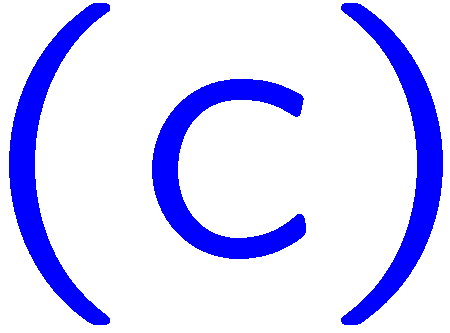 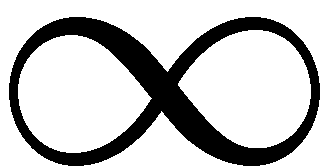 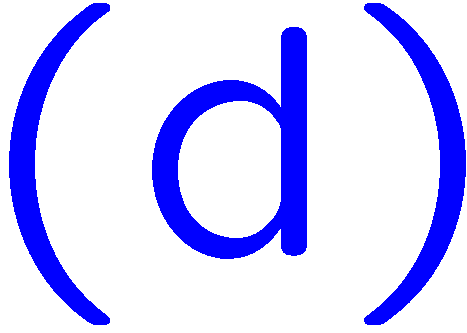 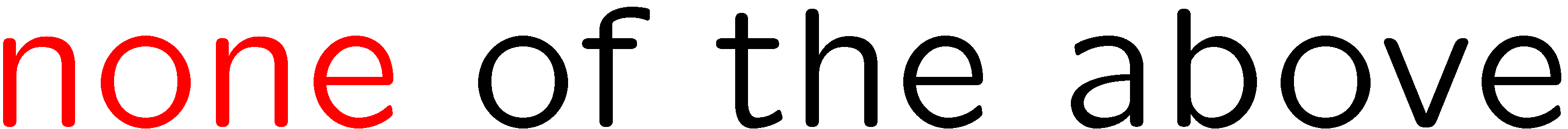 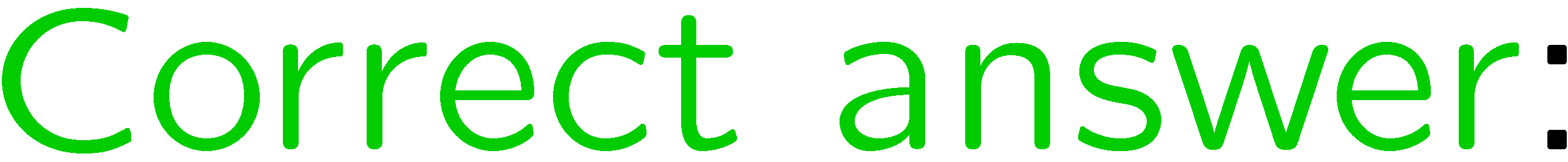 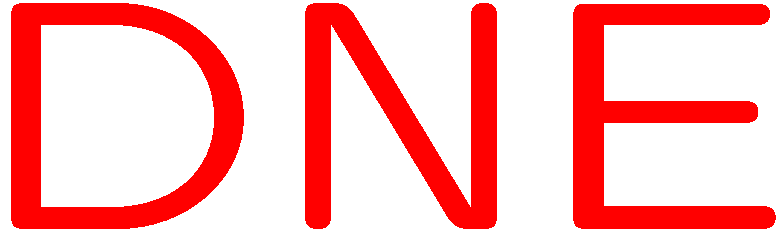 47
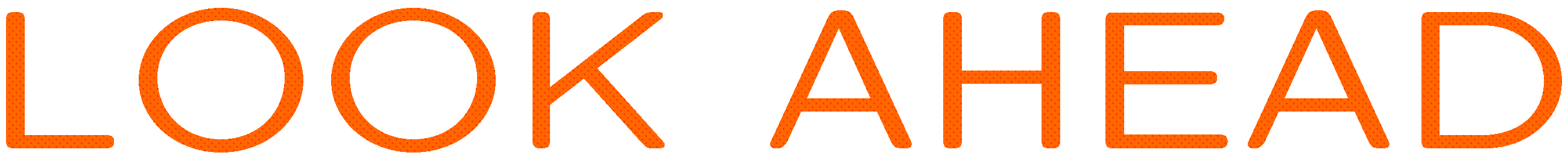 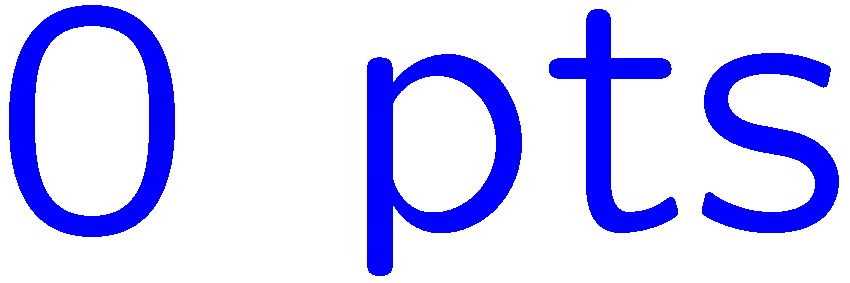 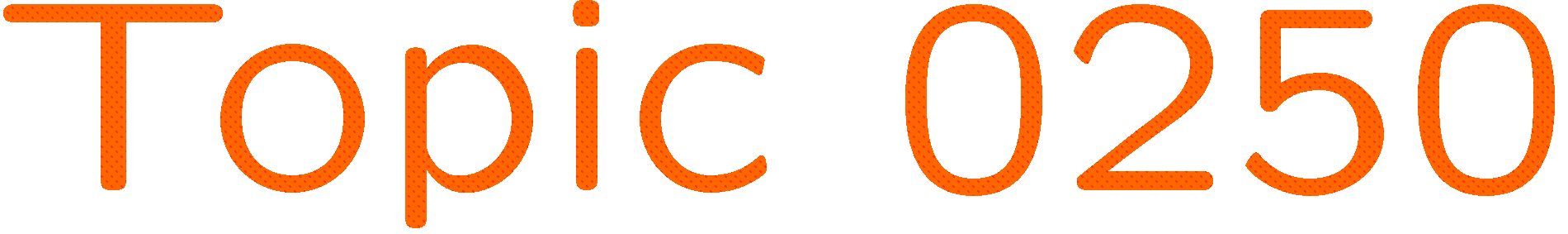 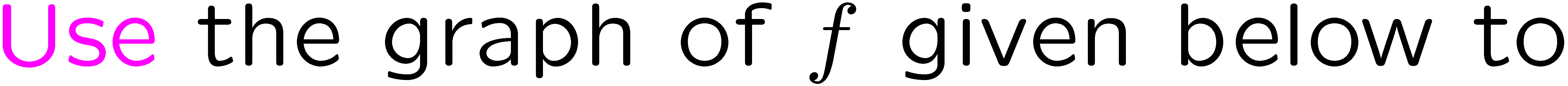 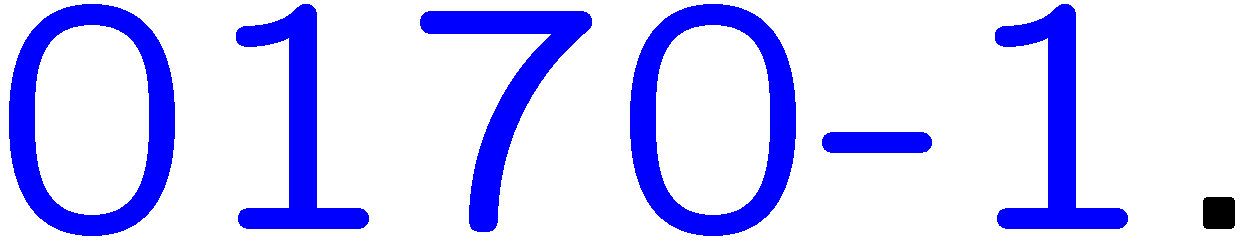 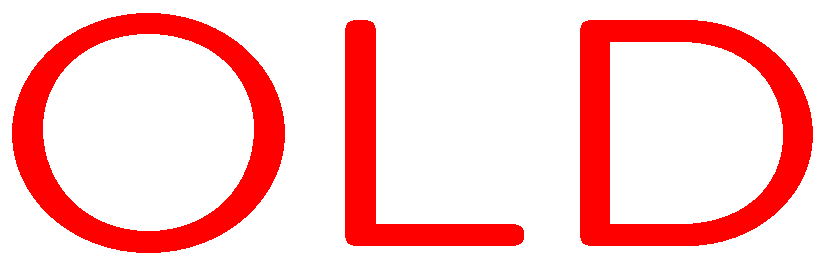 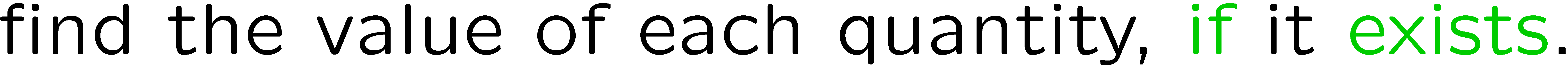 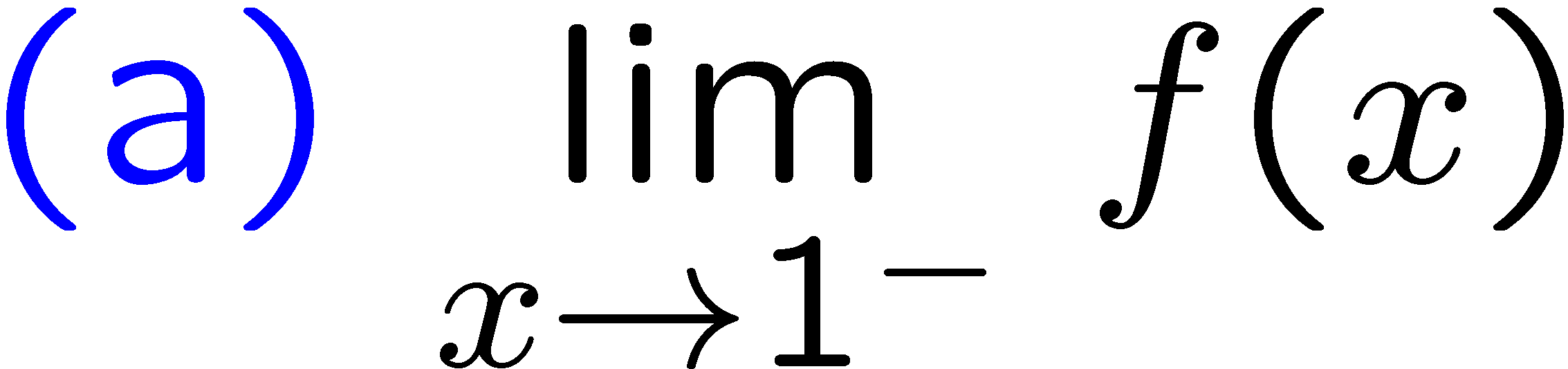 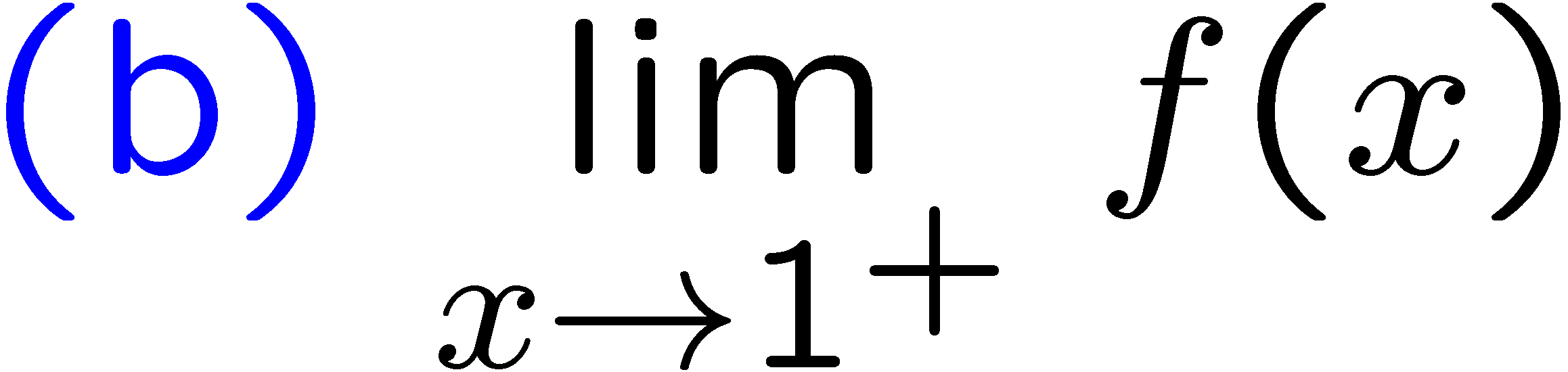 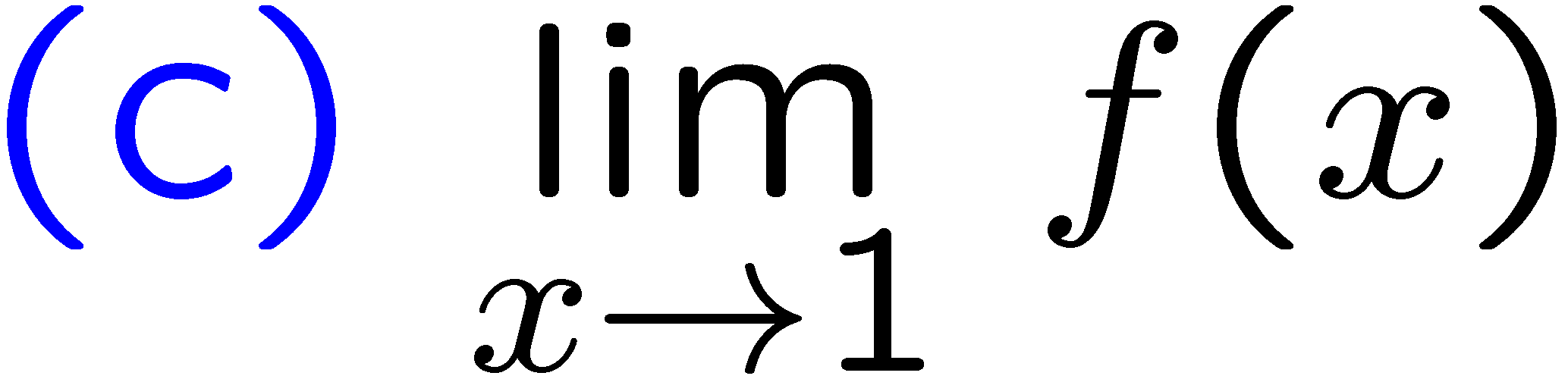 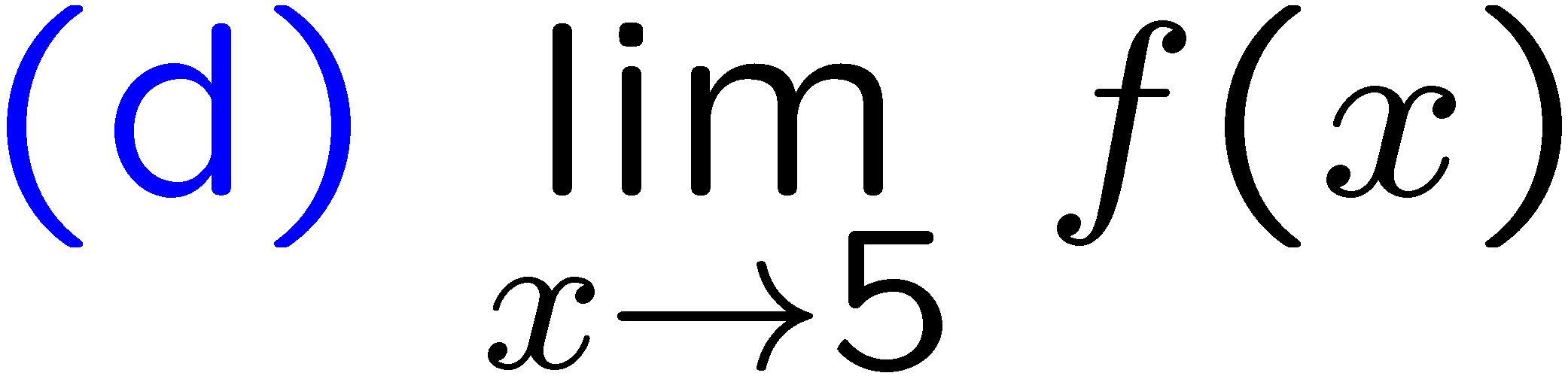 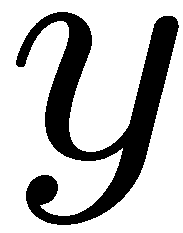 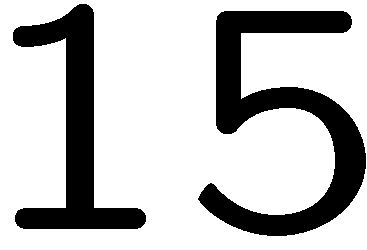 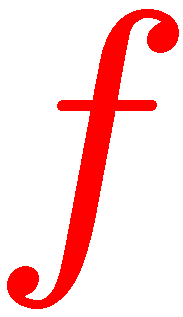 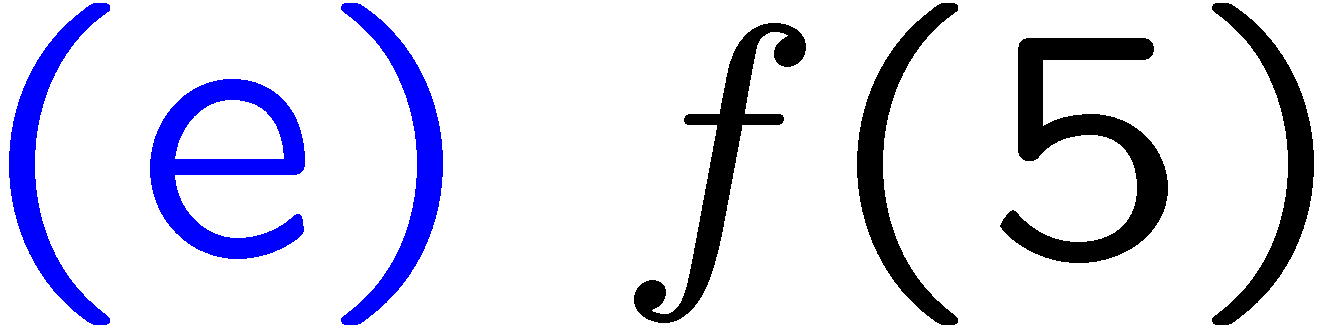 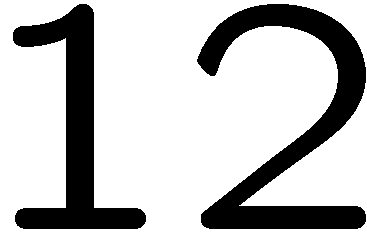 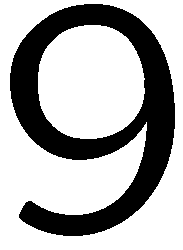 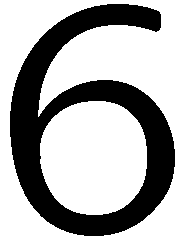 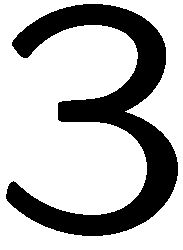 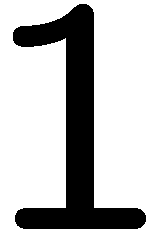 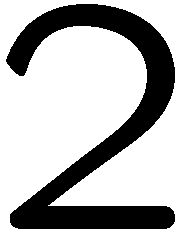 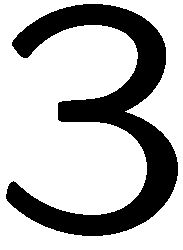 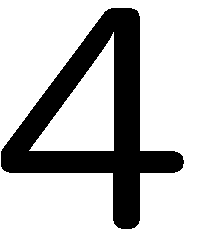 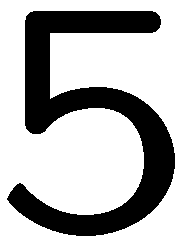 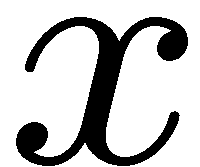 48
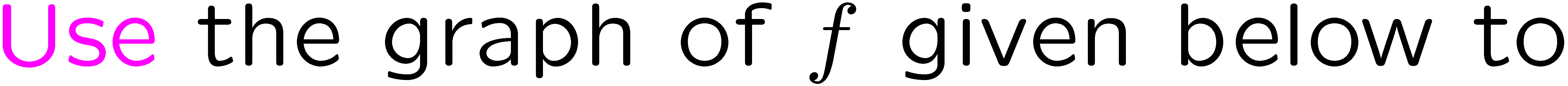 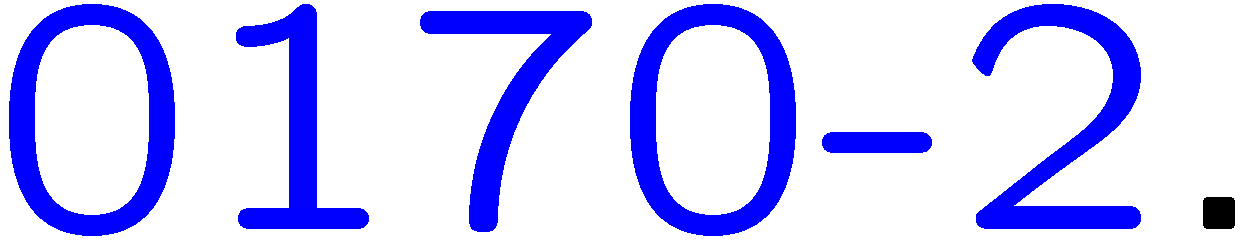 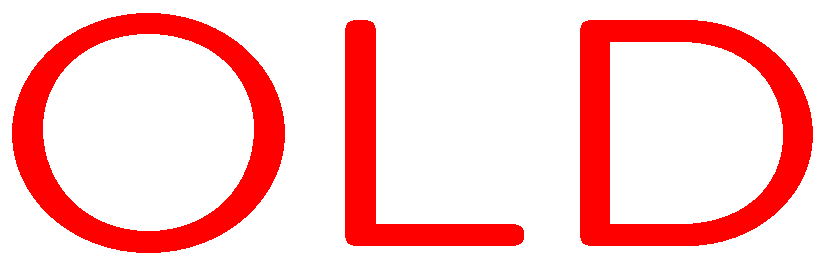 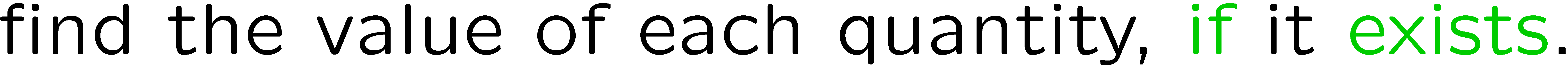 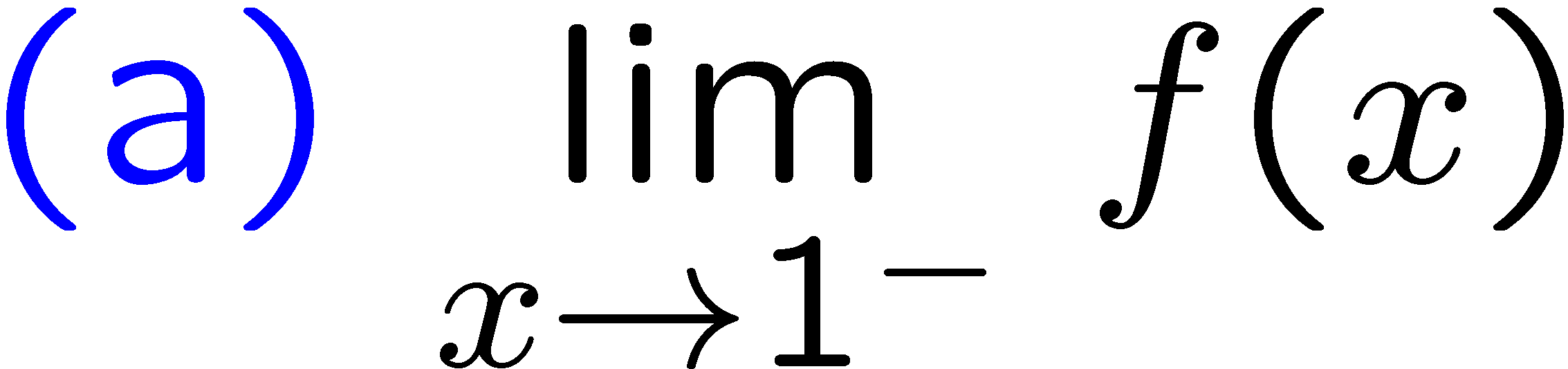 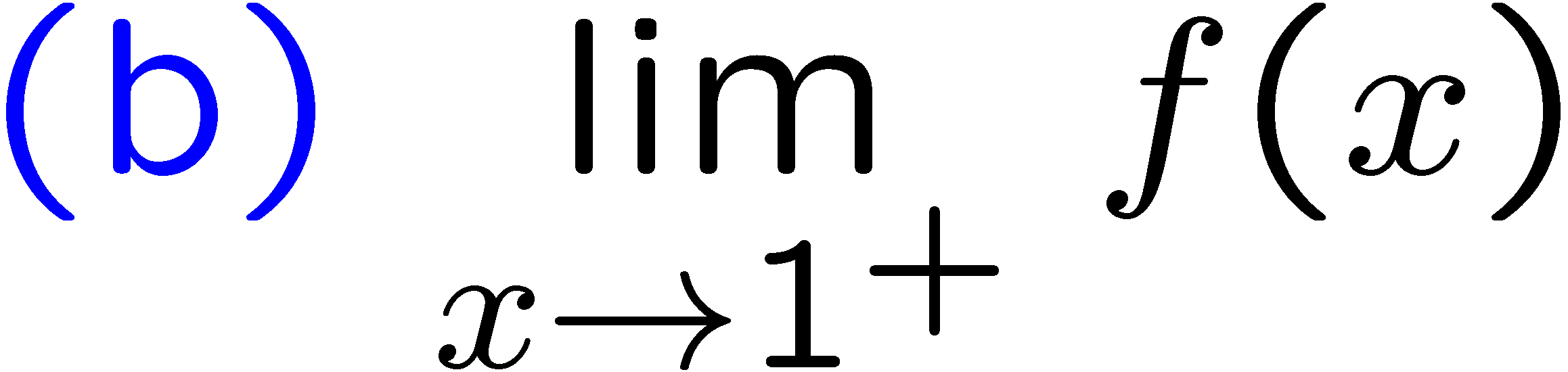 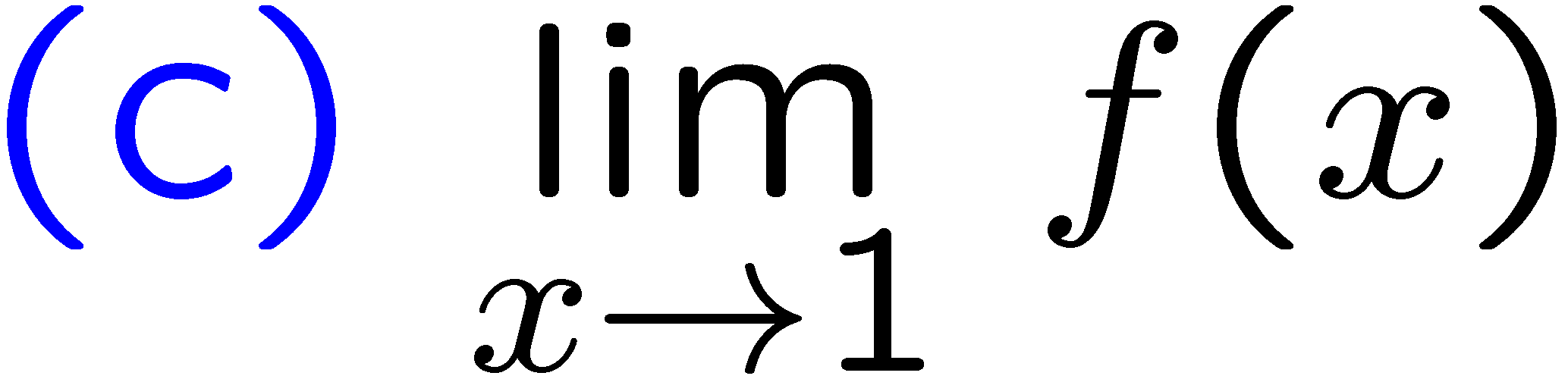 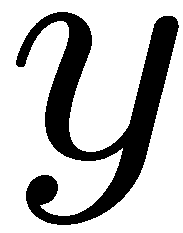 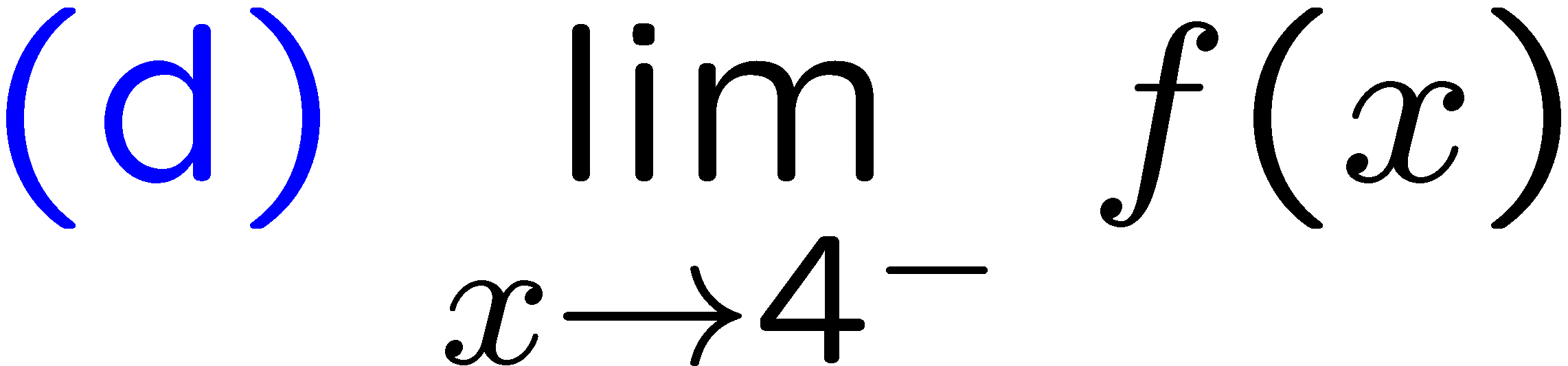 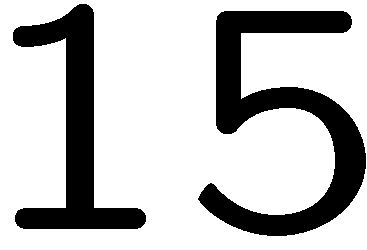 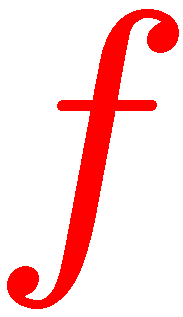 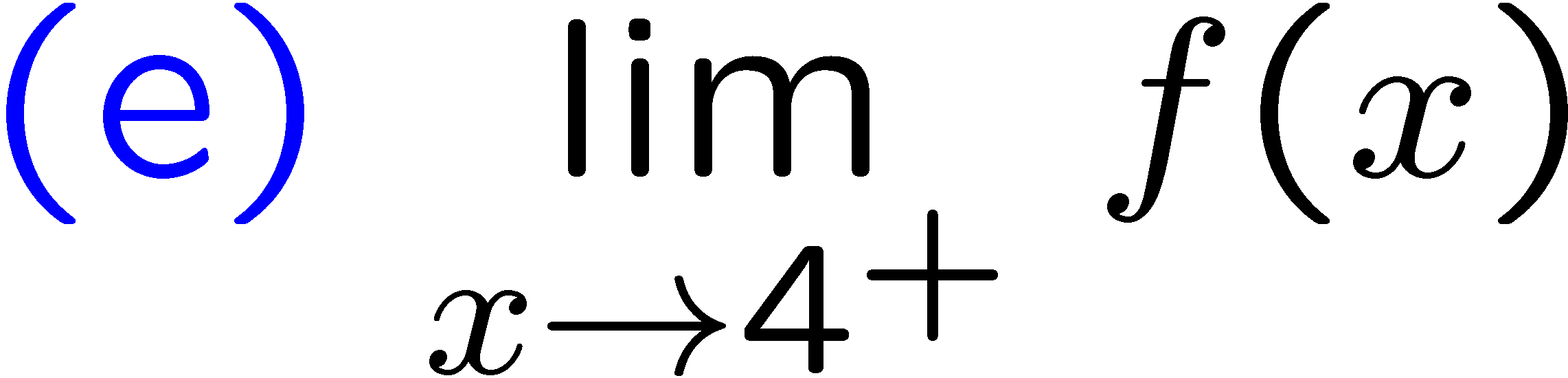 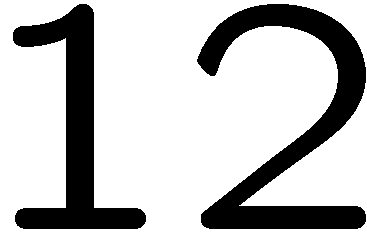 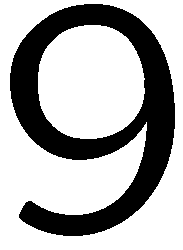 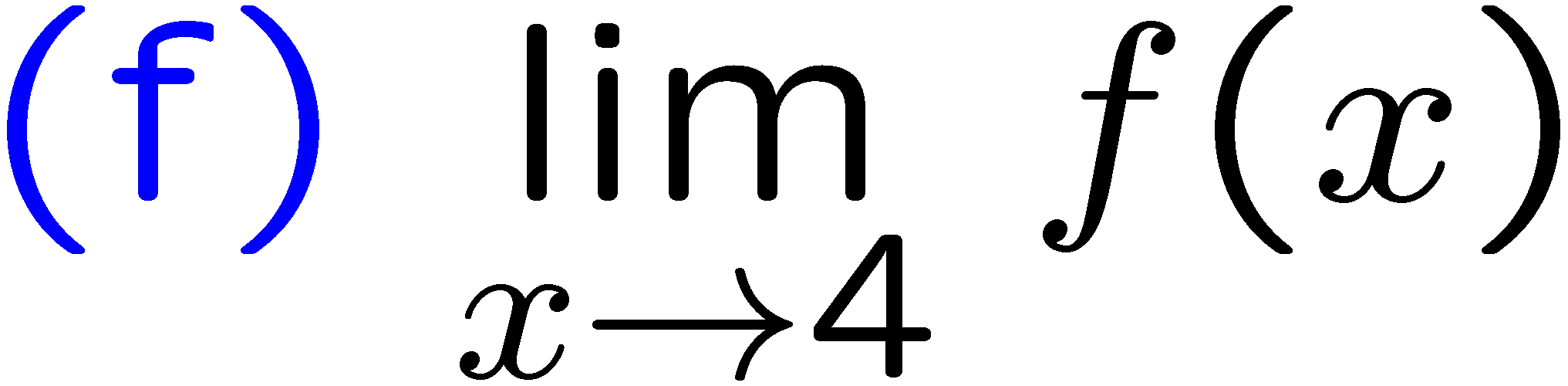 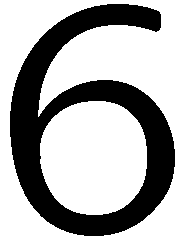 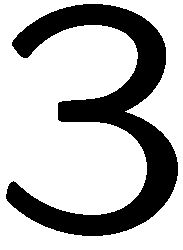 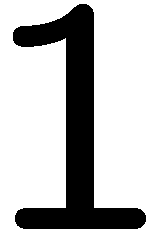 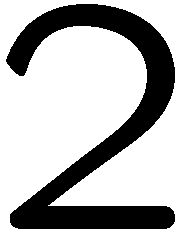 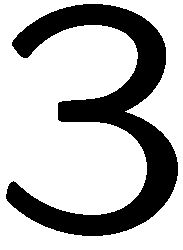 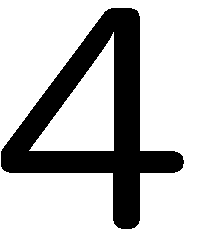 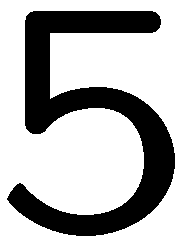 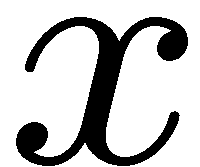 49
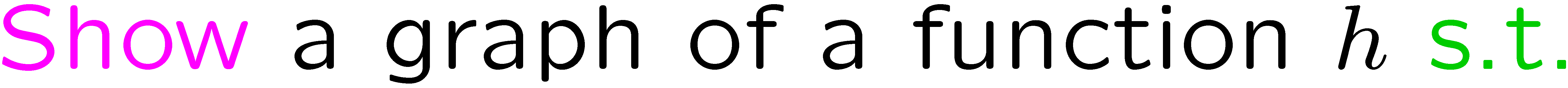 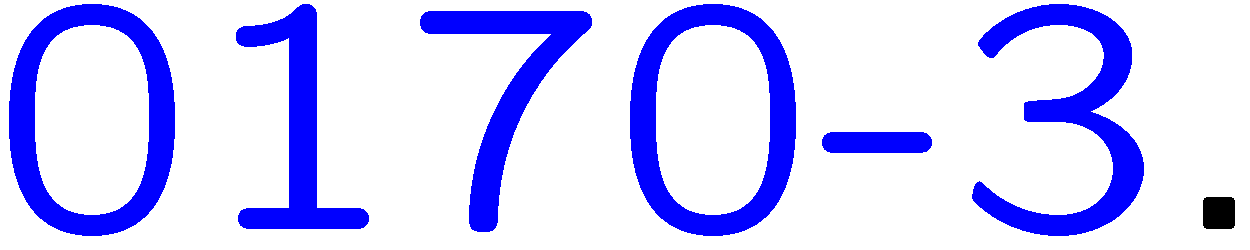 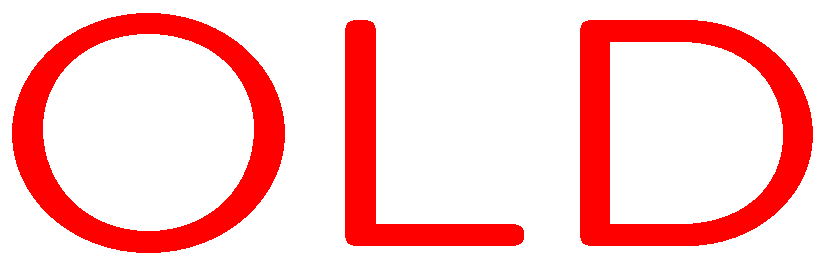 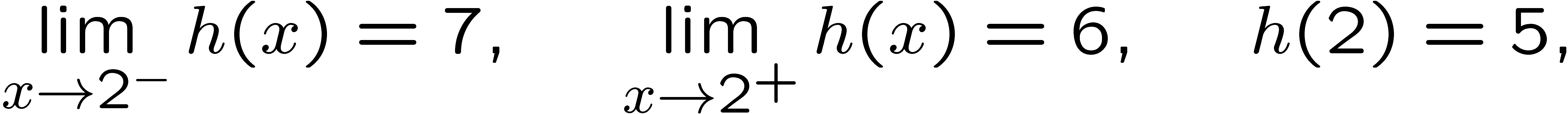 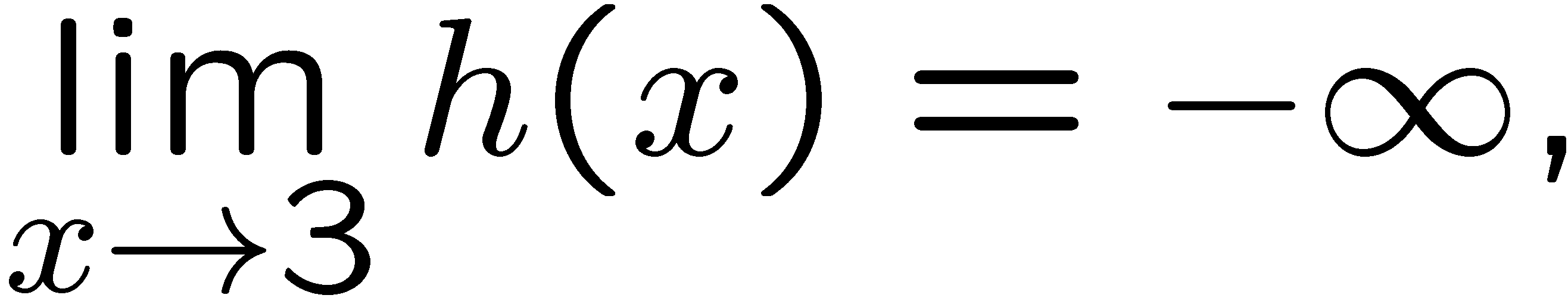 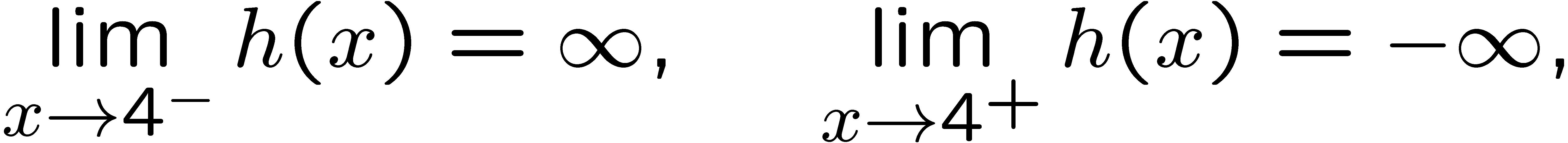 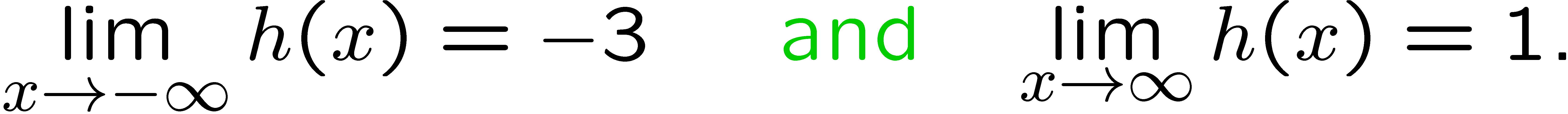 50
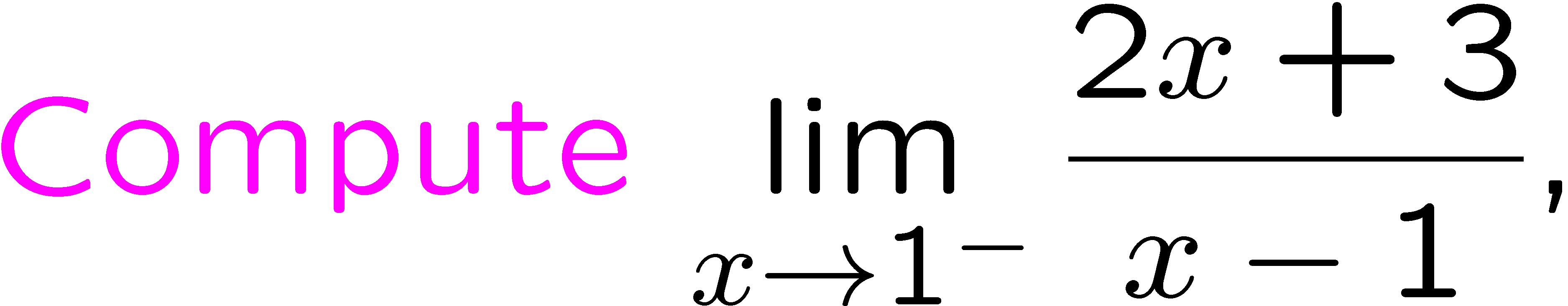 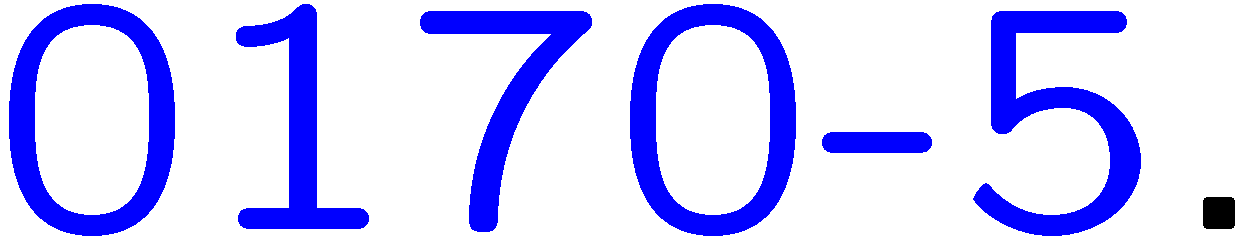 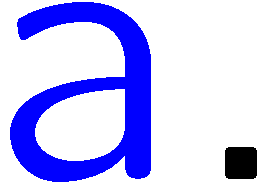 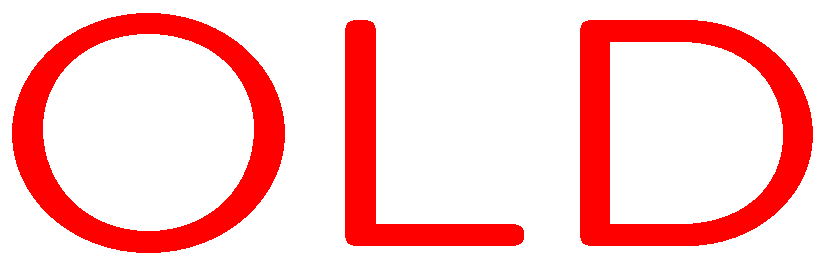 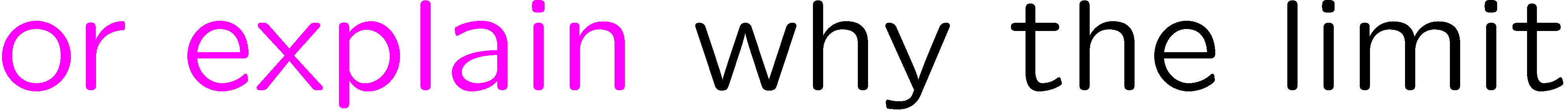 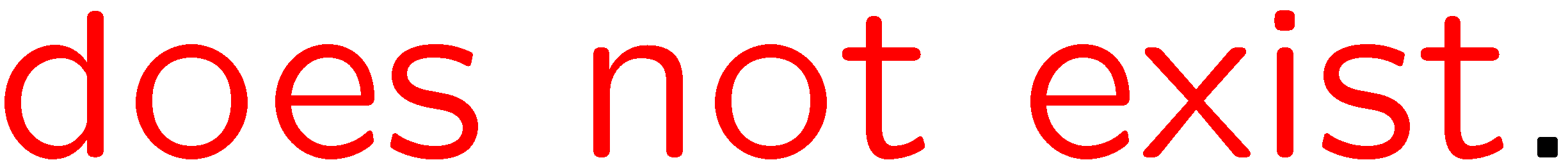 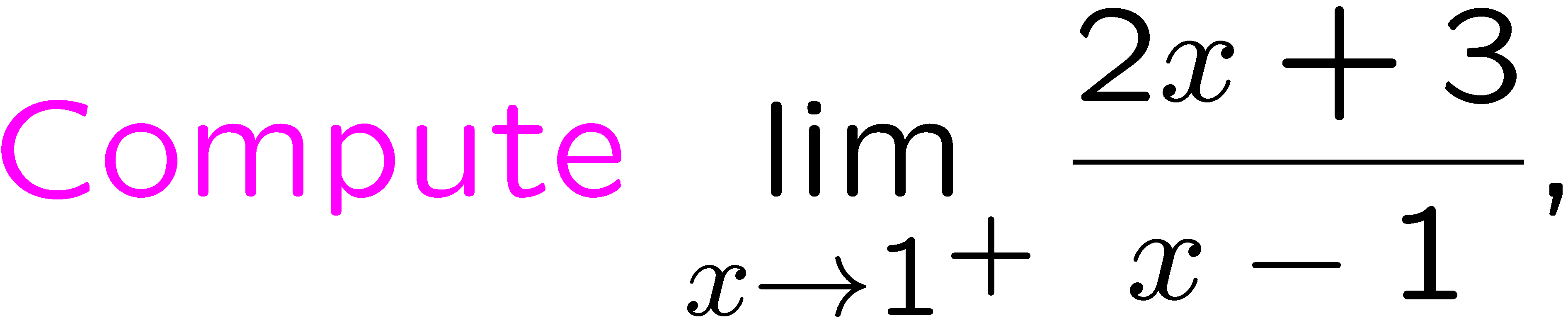 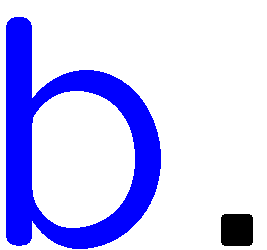 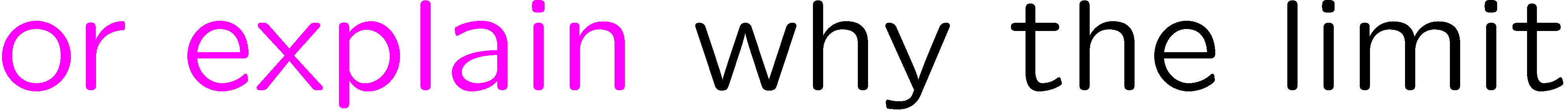 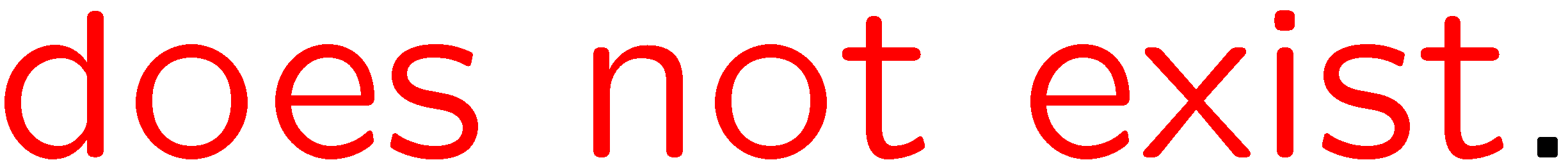 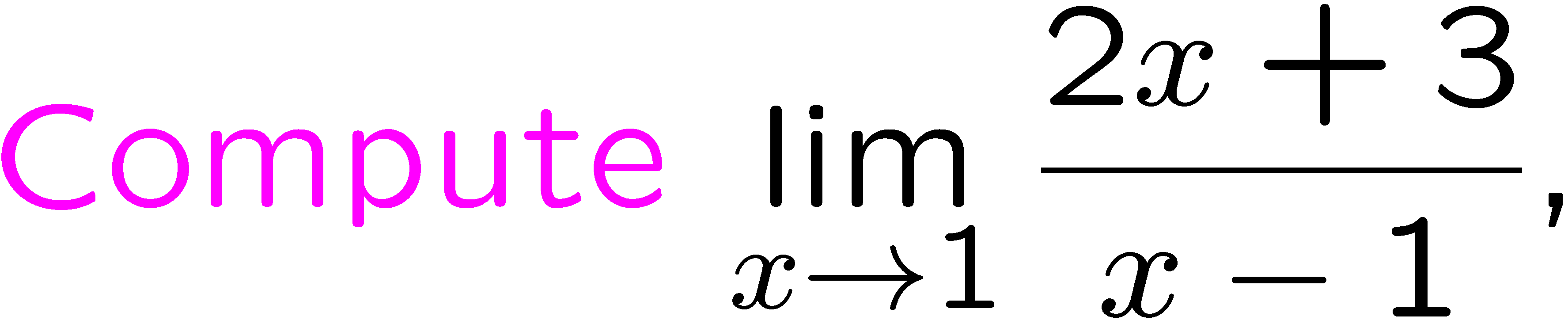 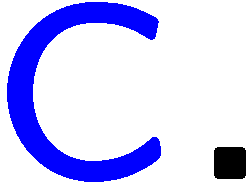 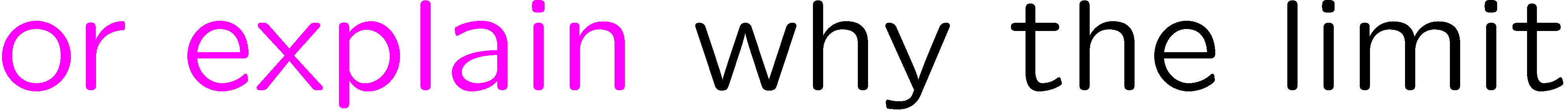 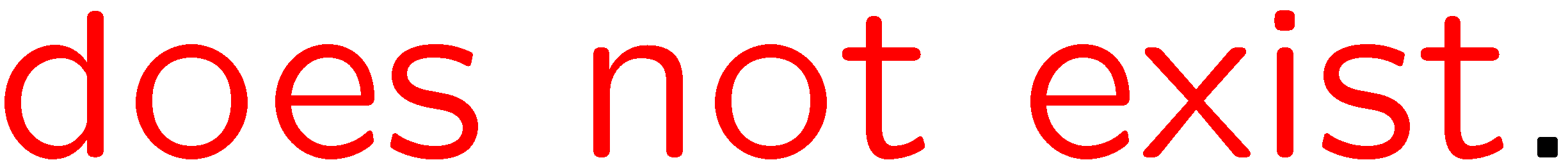 51
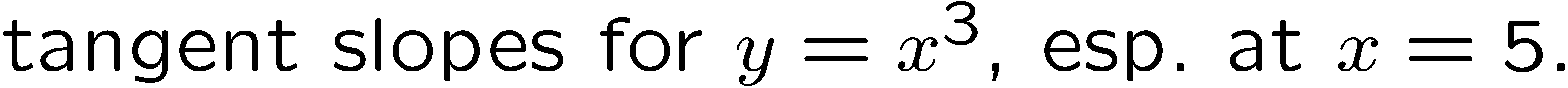 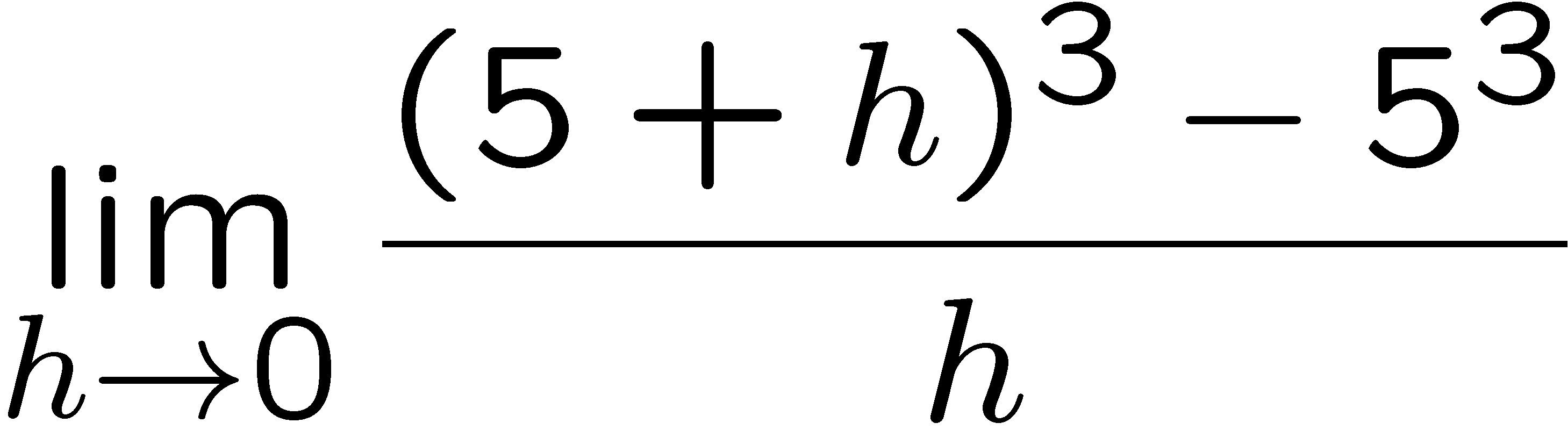 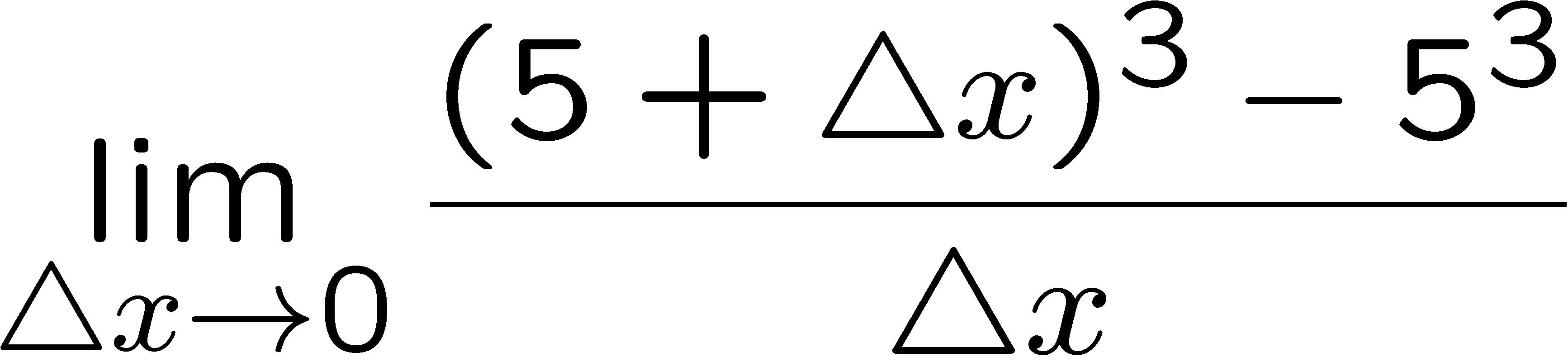 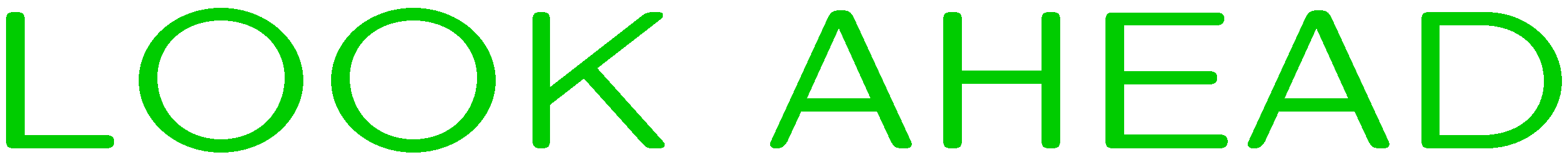 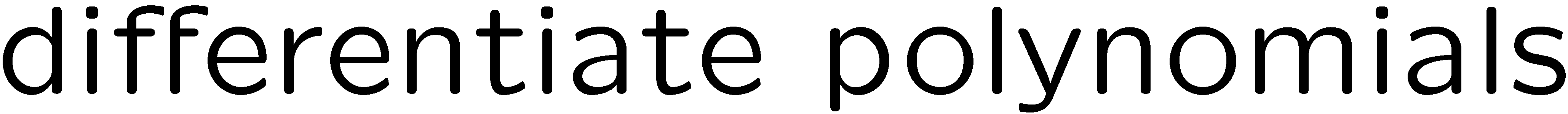 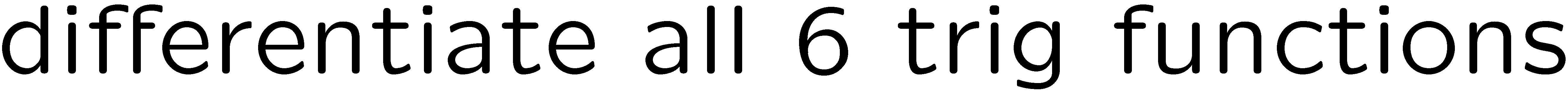 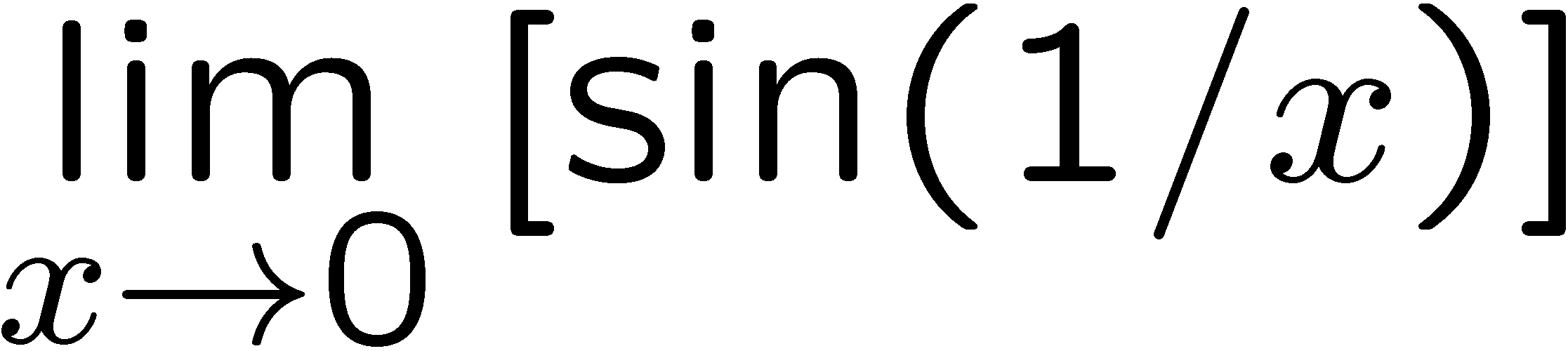 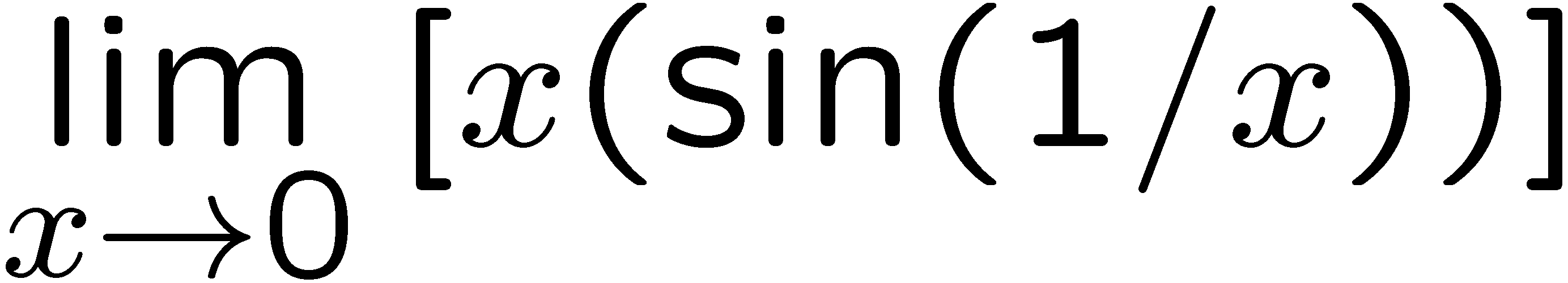 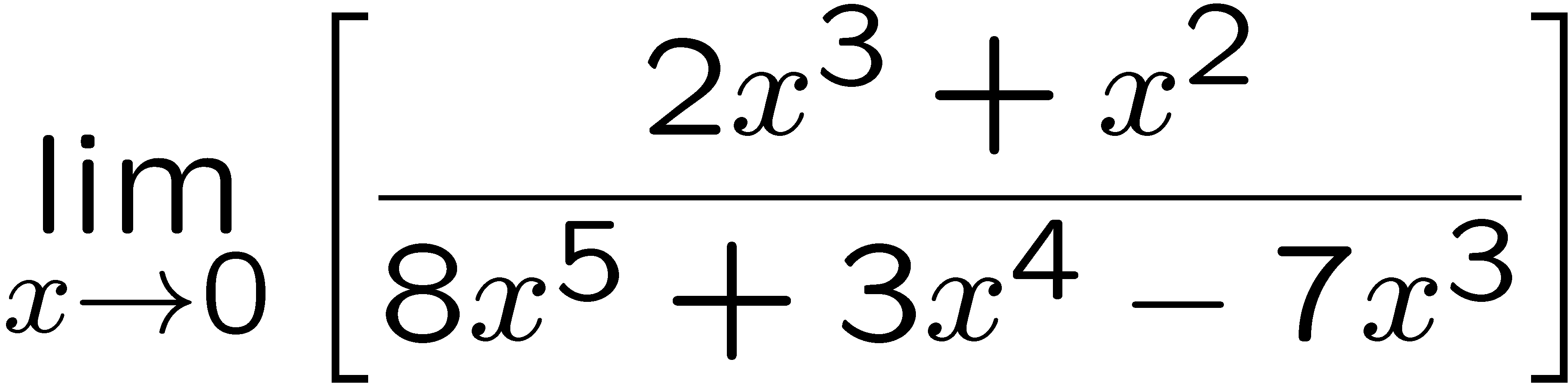 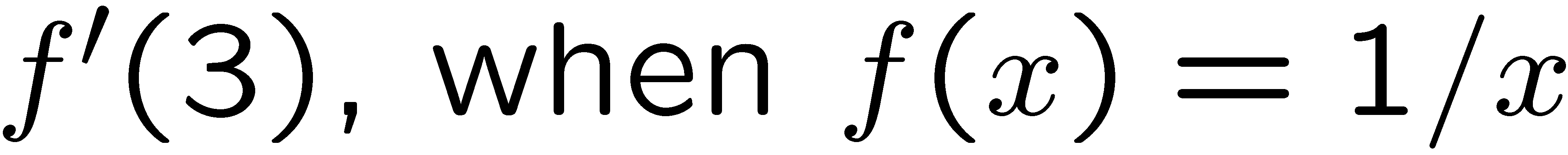 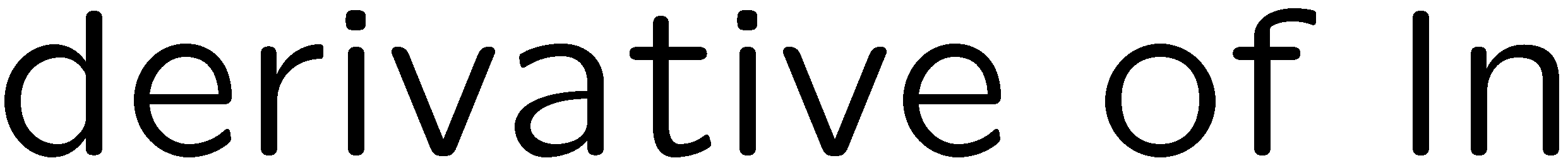 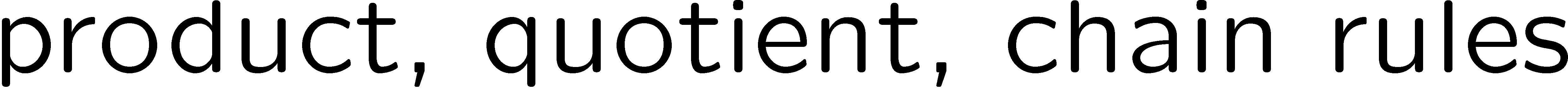 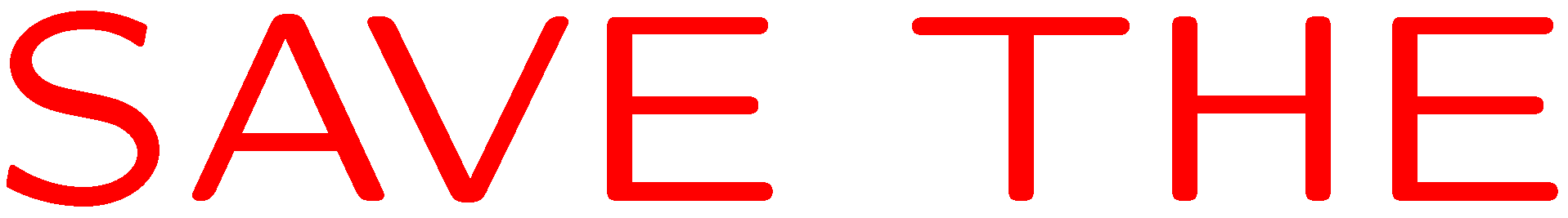 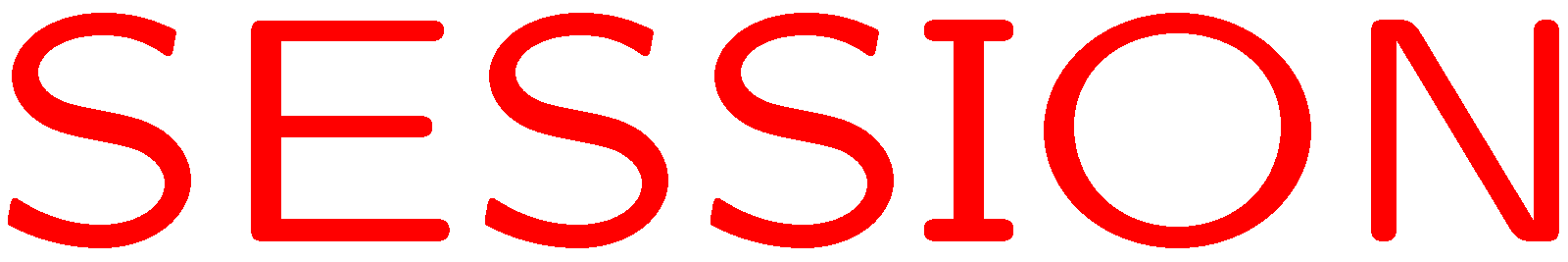 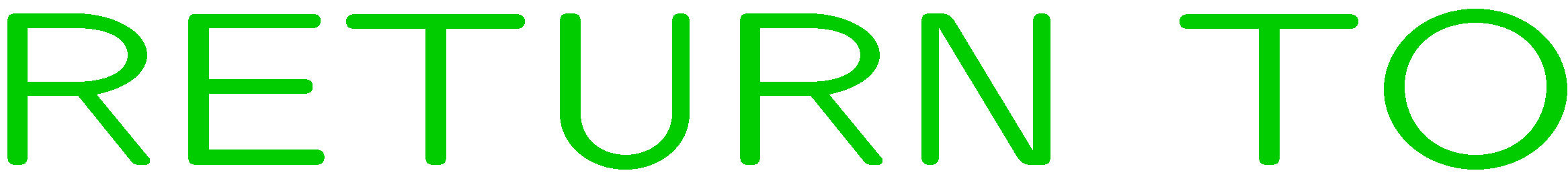 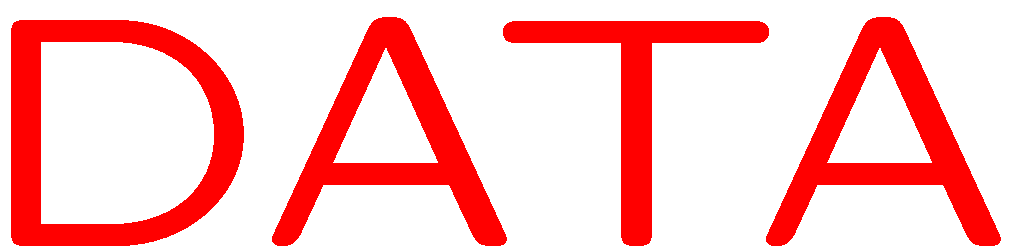 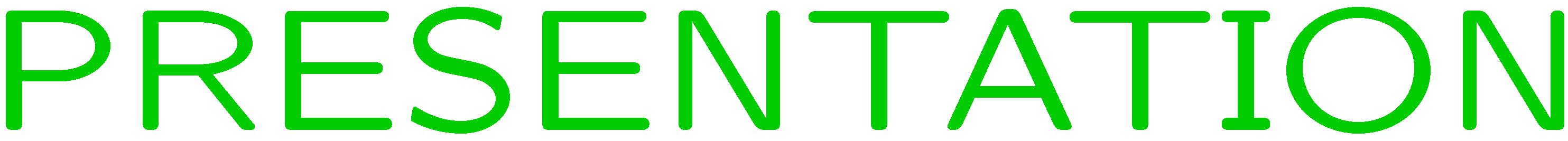